Old Spec Q’s
Moments
Practice G
Practice H
Practice I
SAM
2018
Practice Paper G
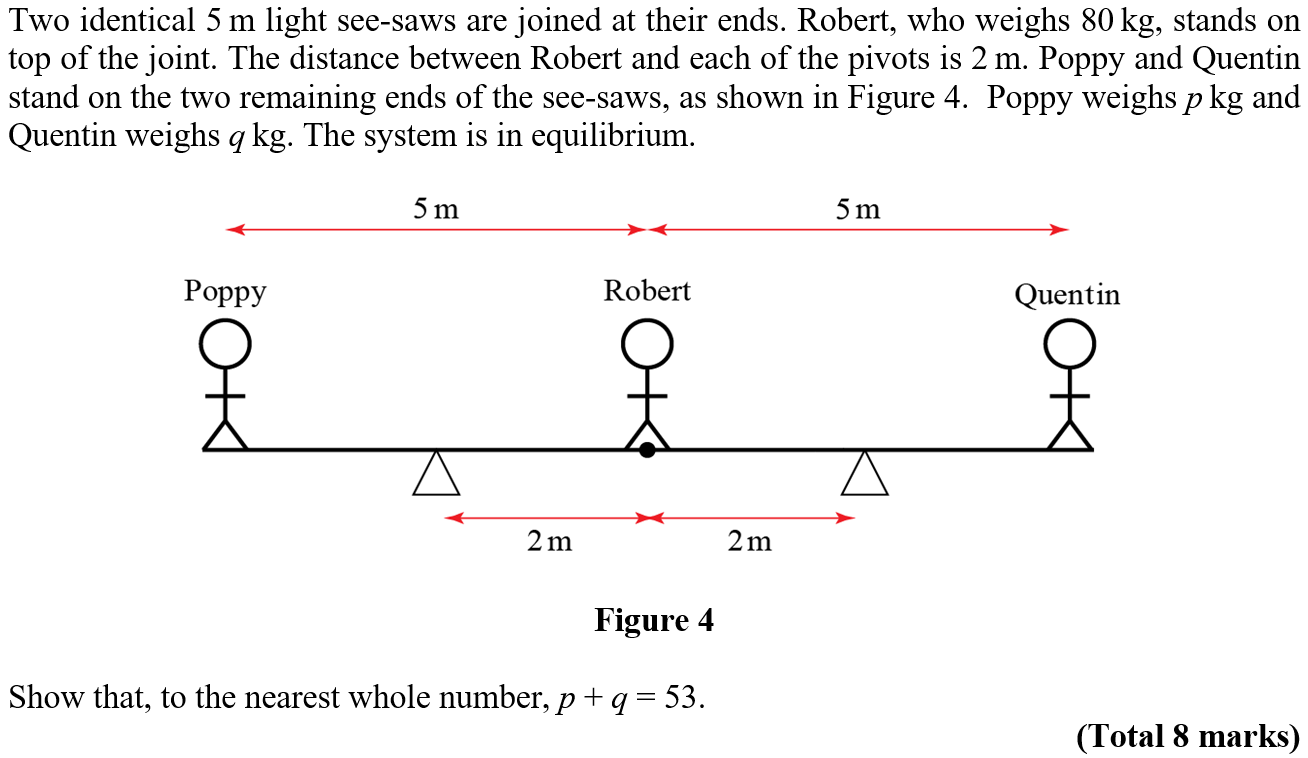 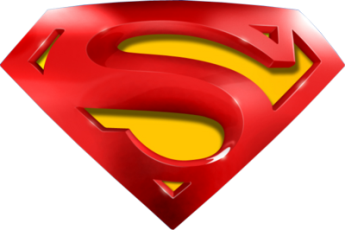 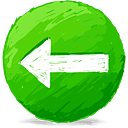 Practice Paper G
A
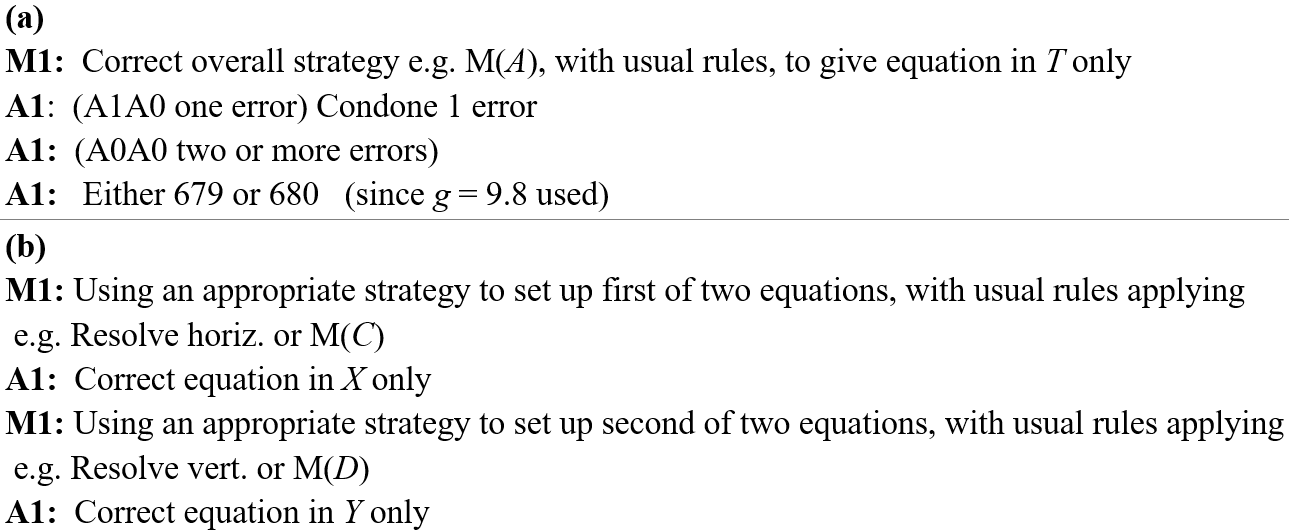 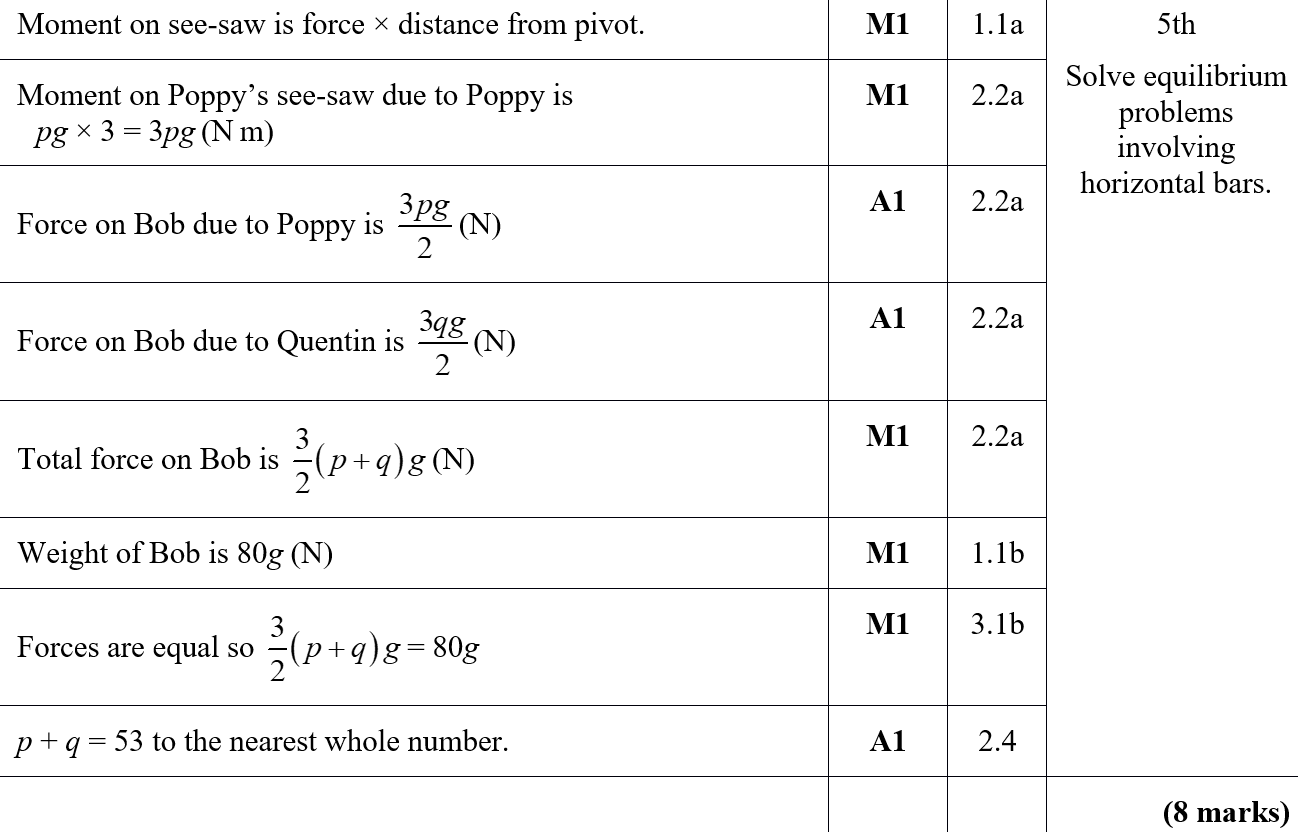 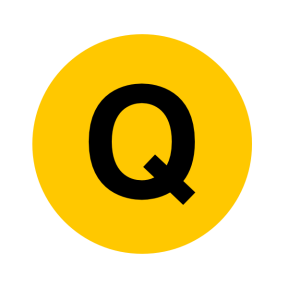 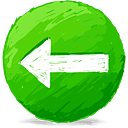 Practice Paper H
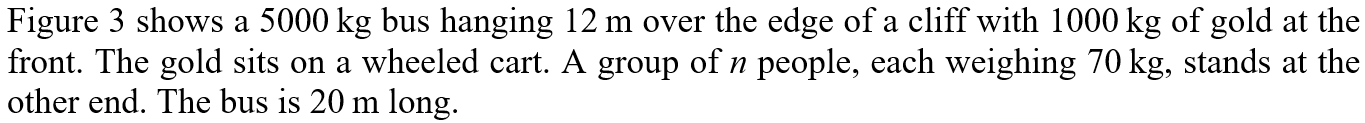 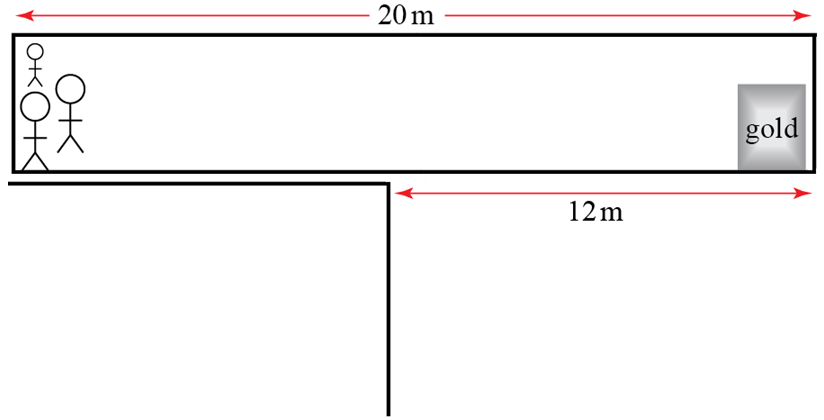 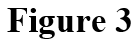 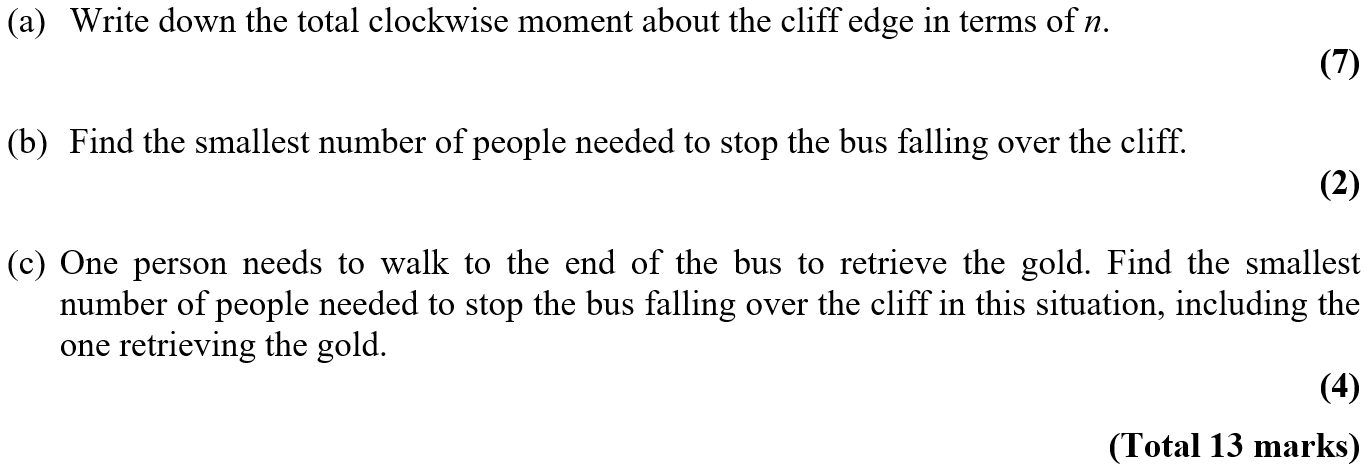 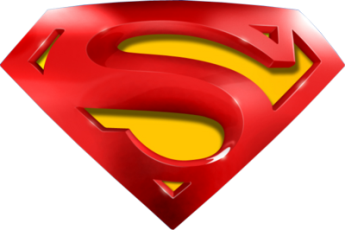 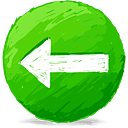 Practice Paper H
A
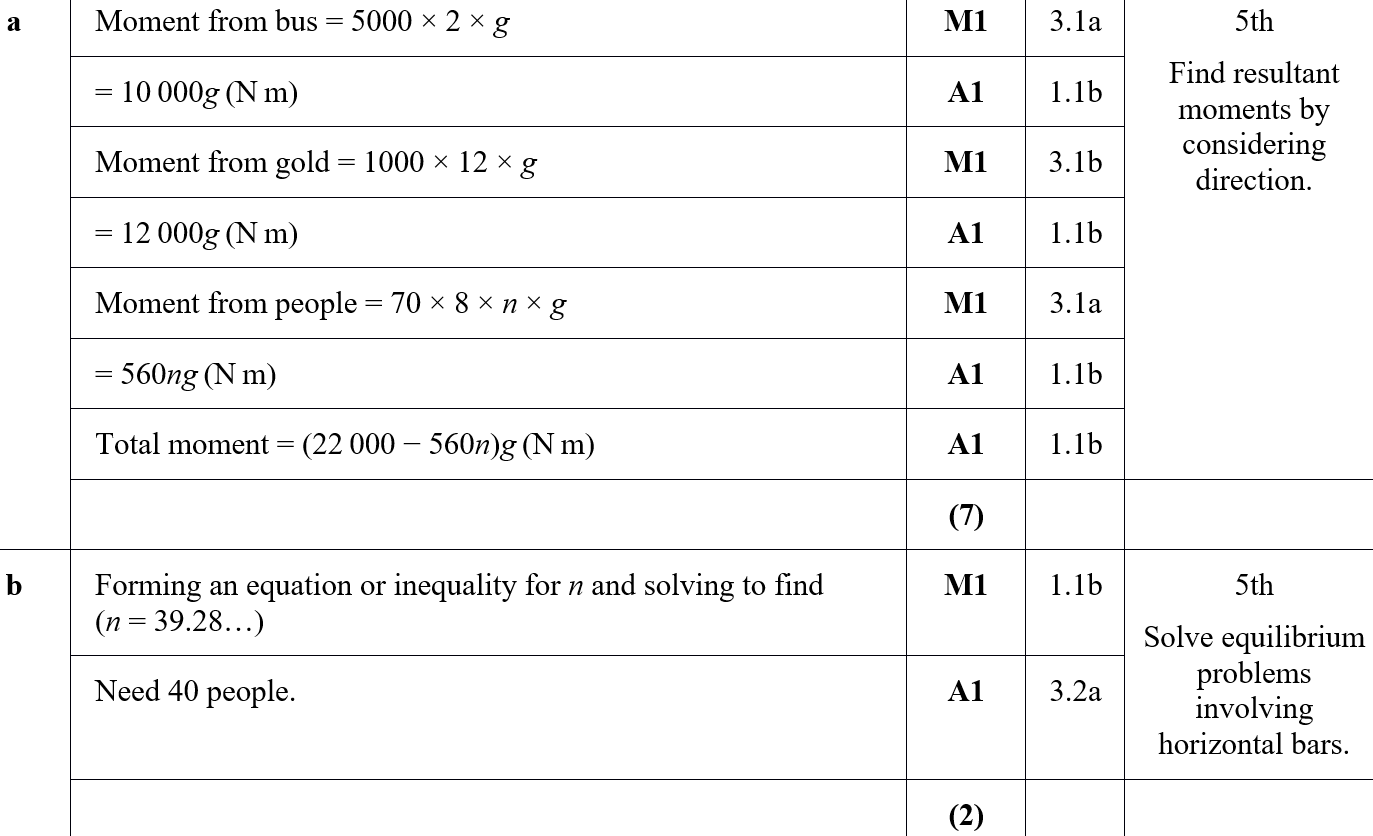 B
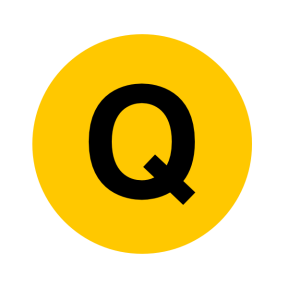 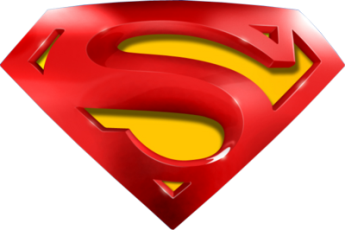 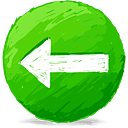 Practice Paper H
C
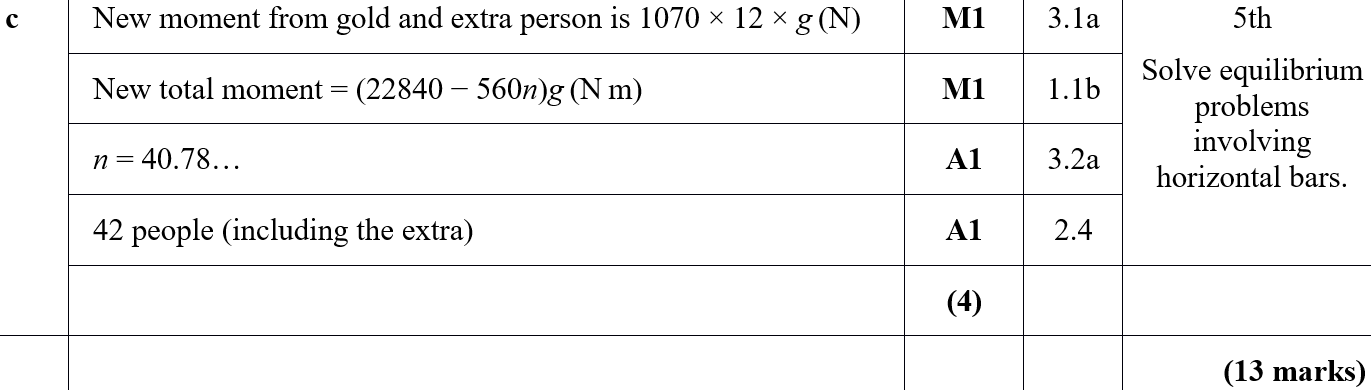 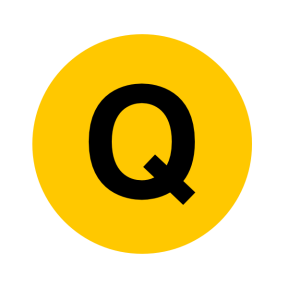 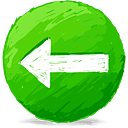 Practice Paper I
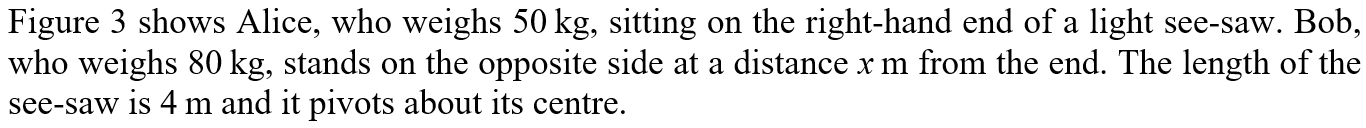 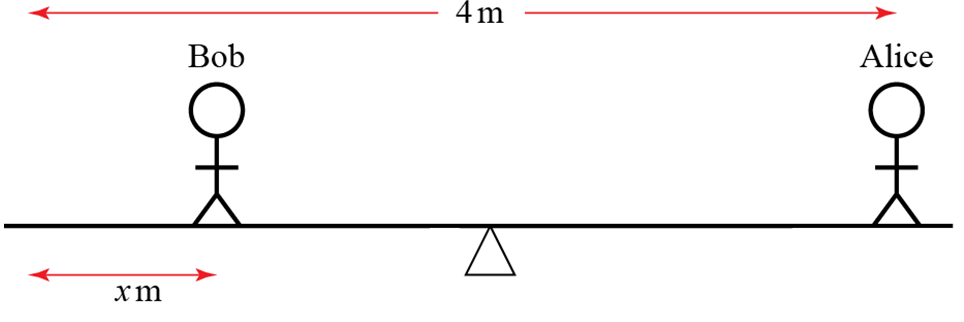 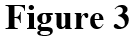 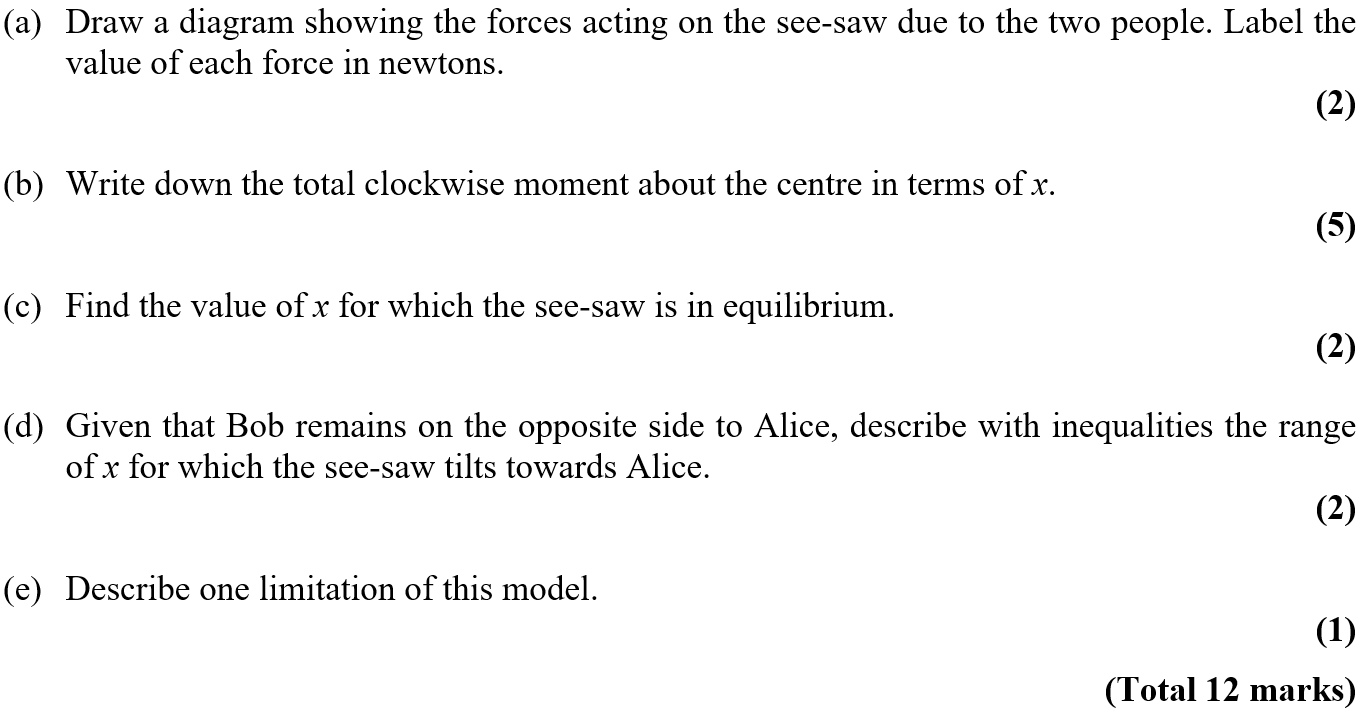 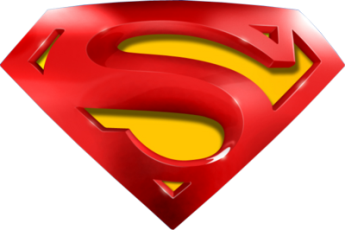 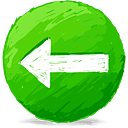 Practice Paper I
A
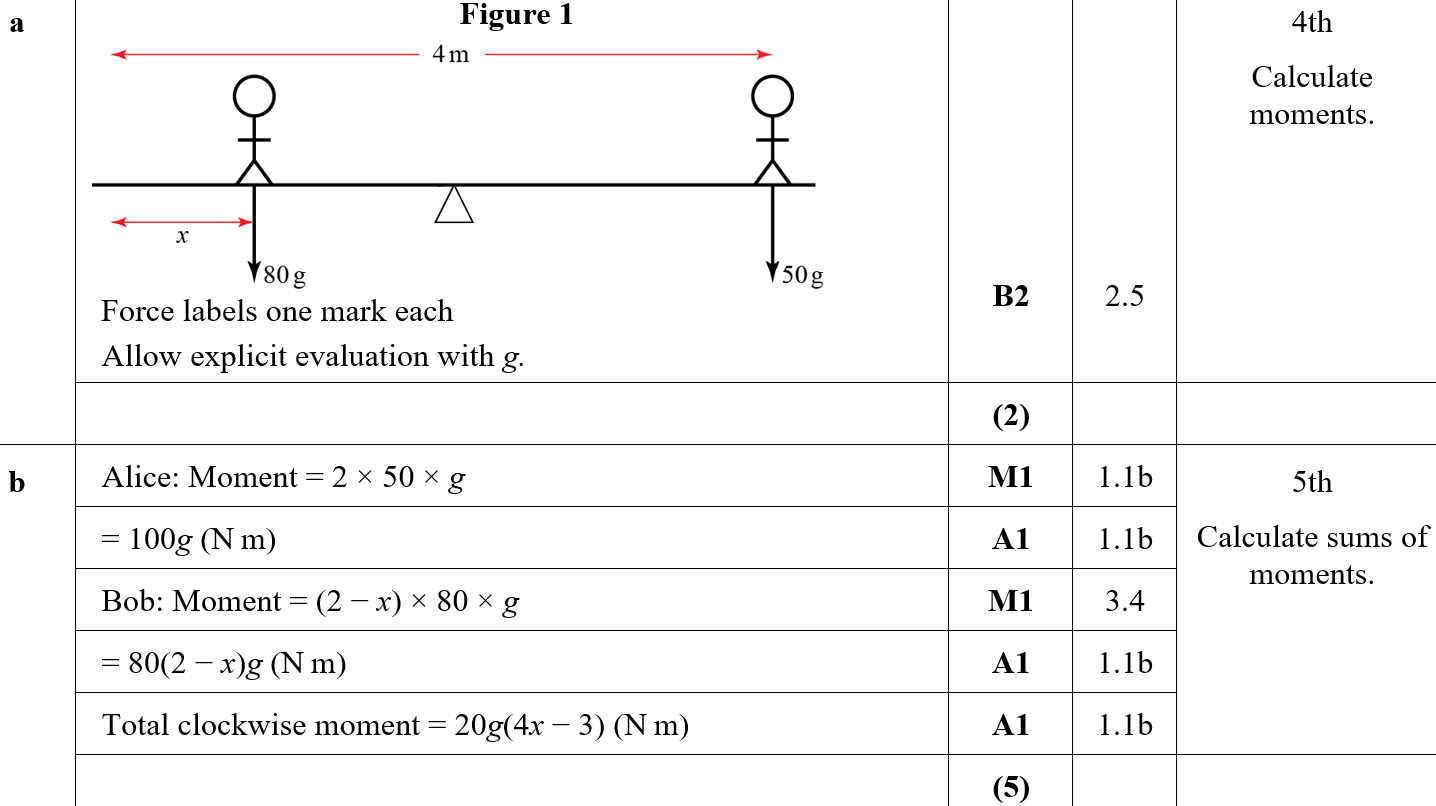 B
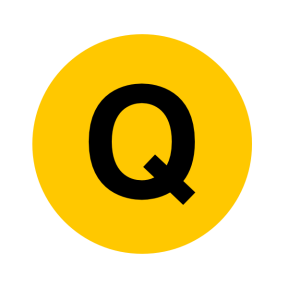 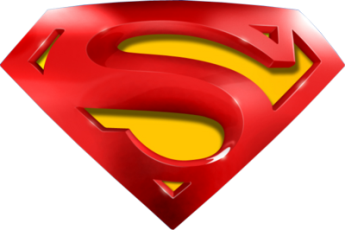 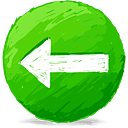 Practice Paper I
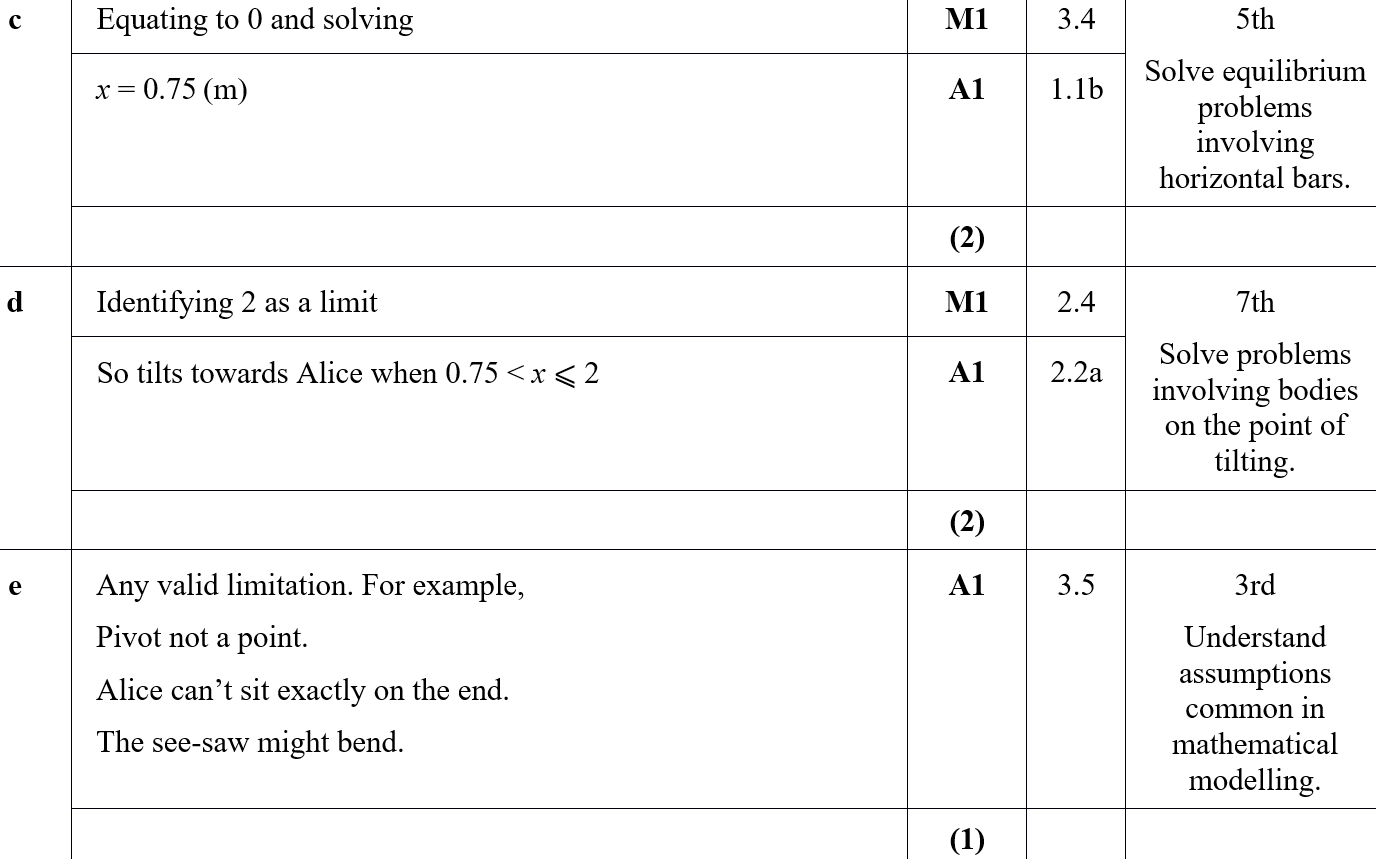 C
D
E
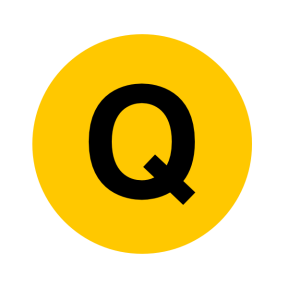 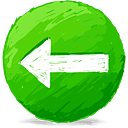 SAM
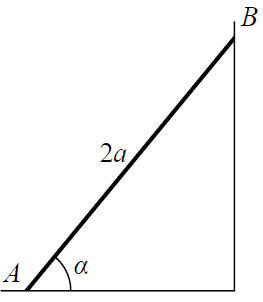 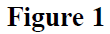 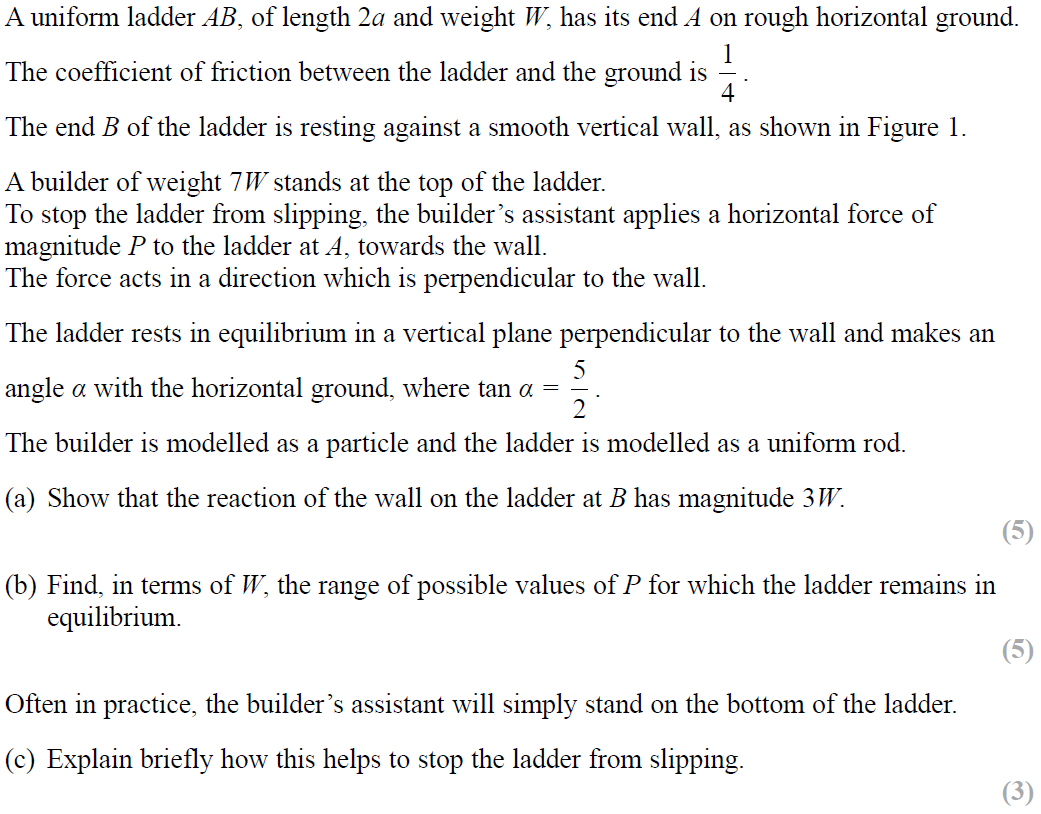 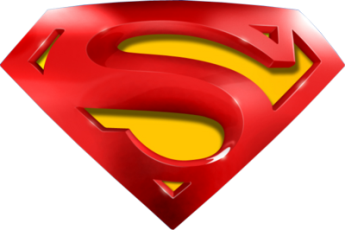 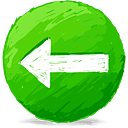 SAM
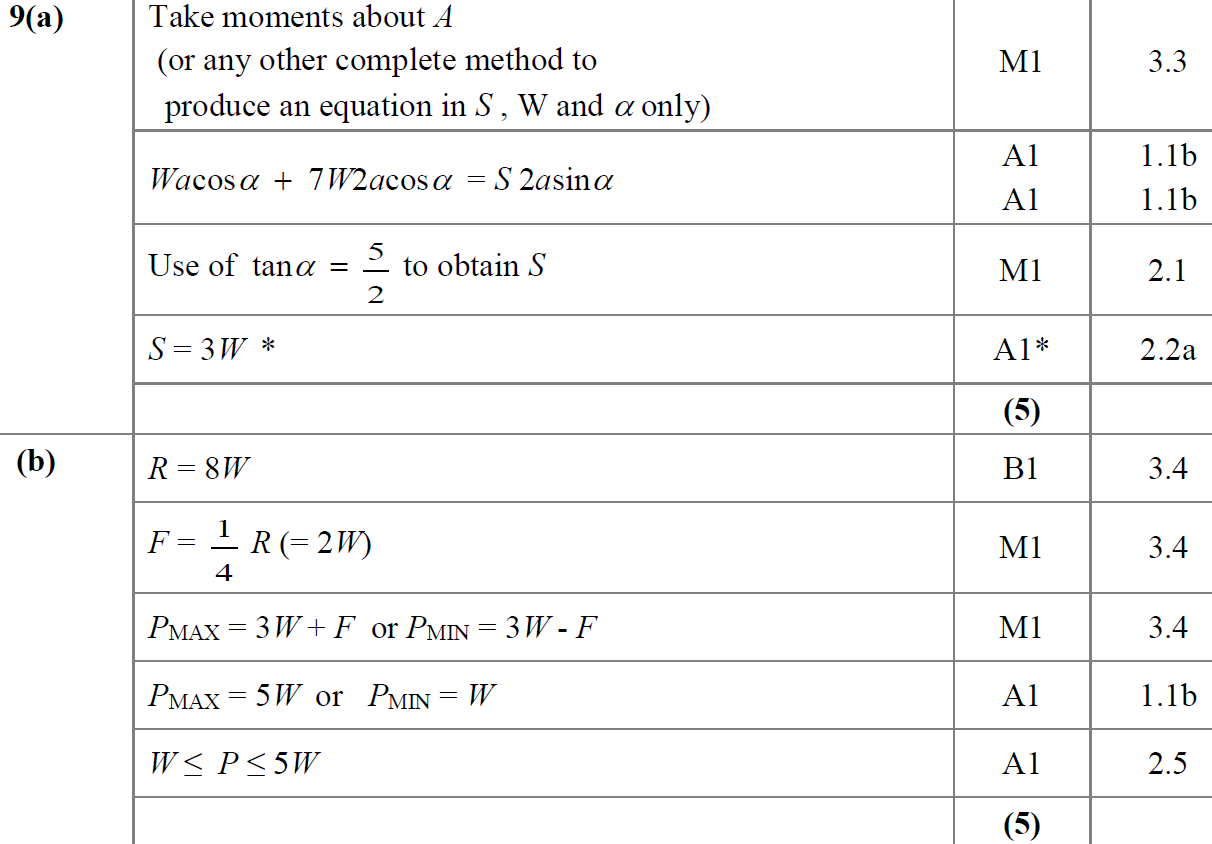 A
B
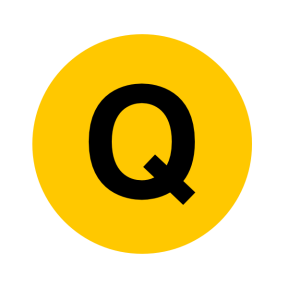 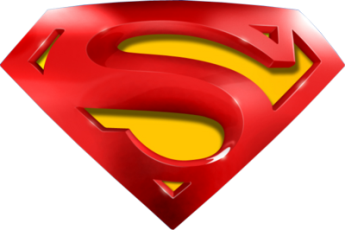 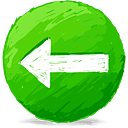 SAM
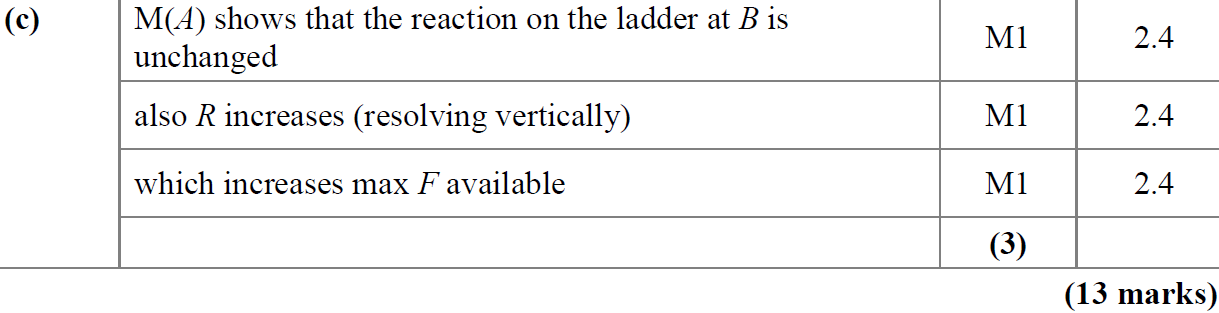 C
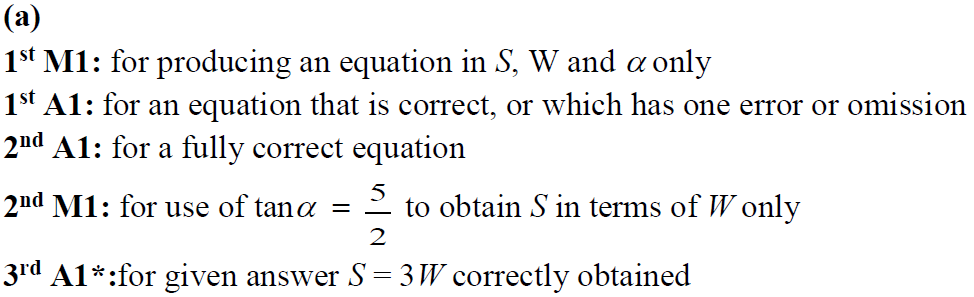 A notes
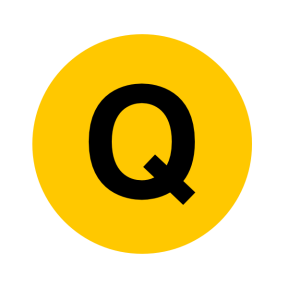 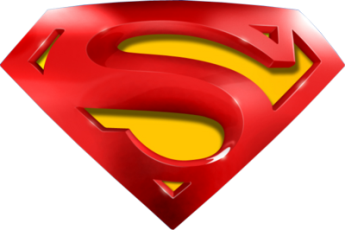 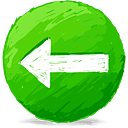 SAM
B notes
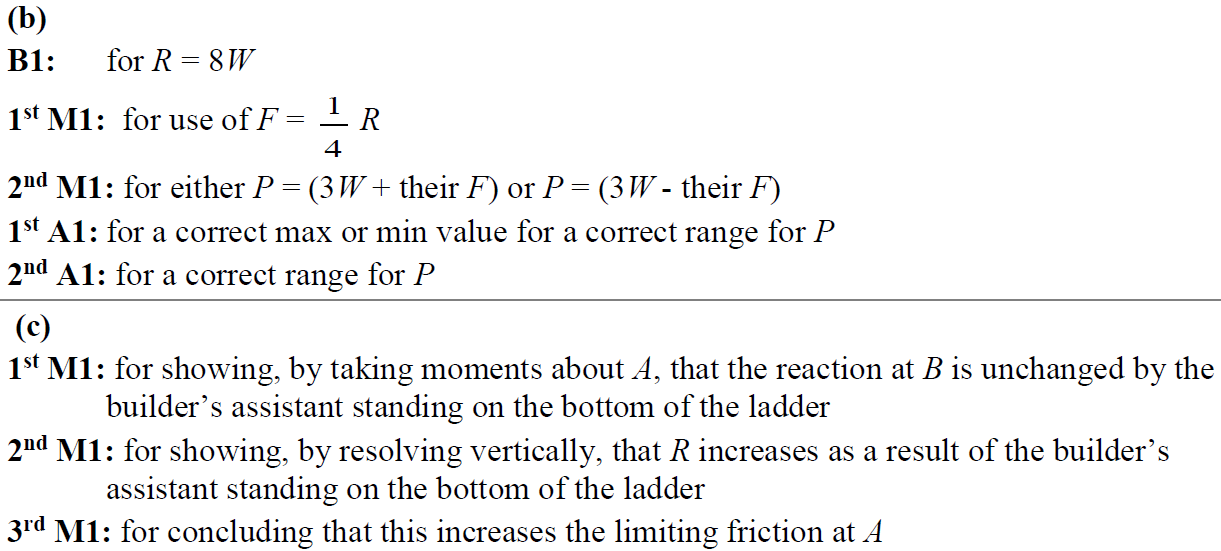 C notes
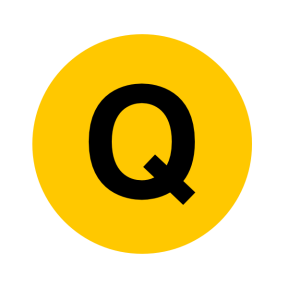 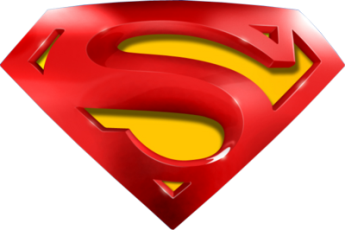 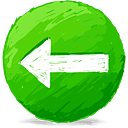 2018
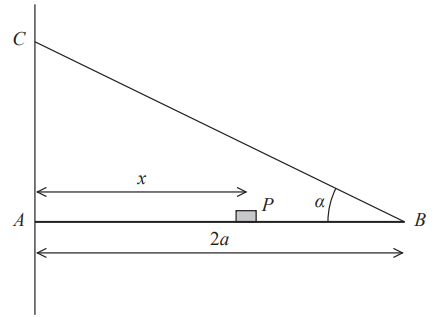 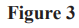 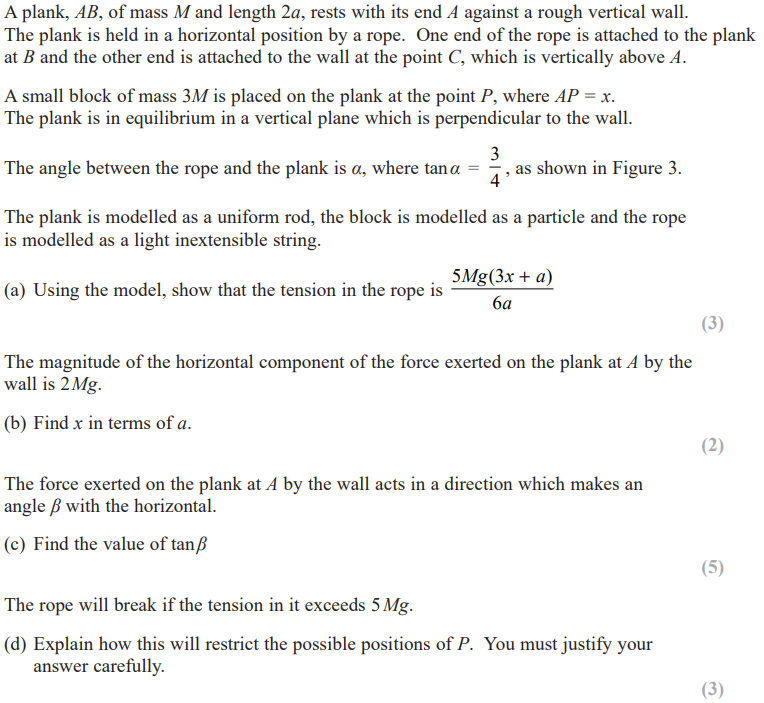 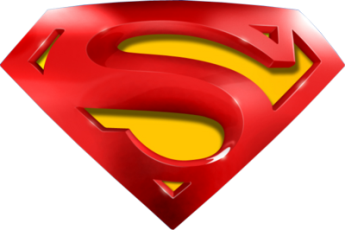 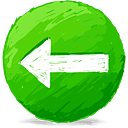 2018
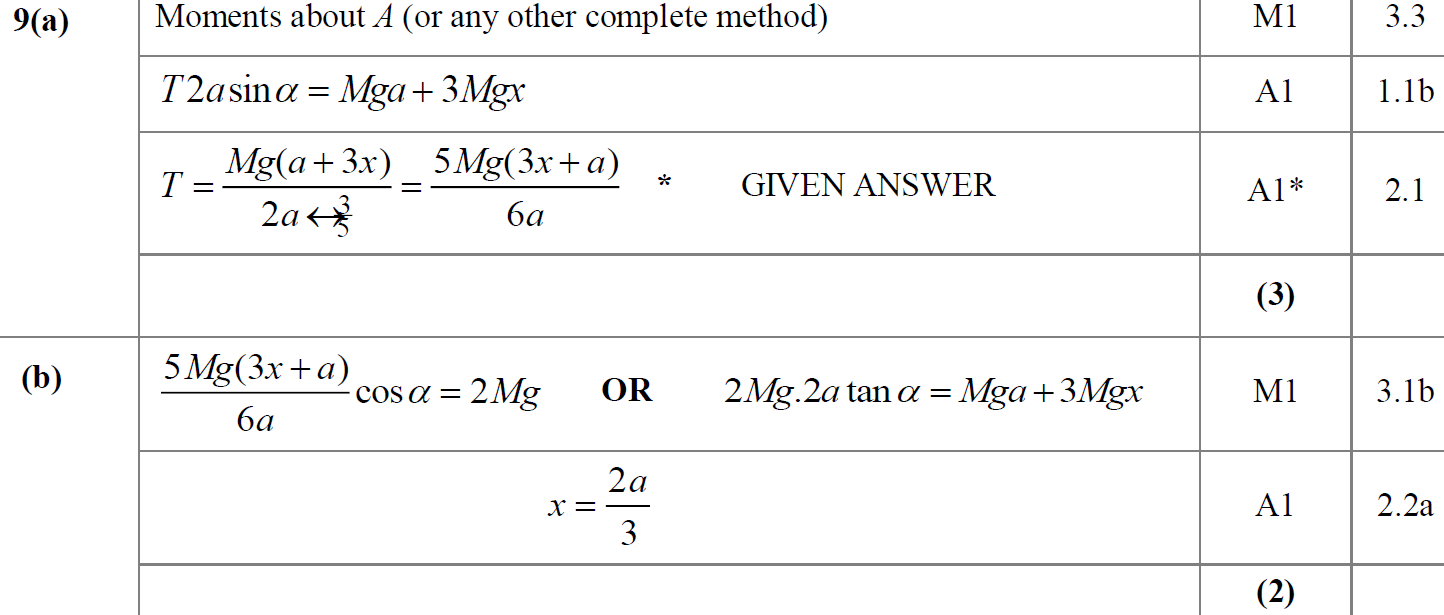 A
B
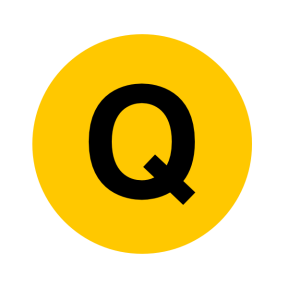 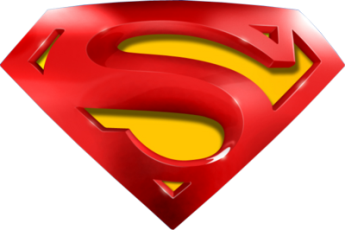 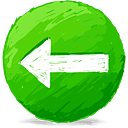 2018
C
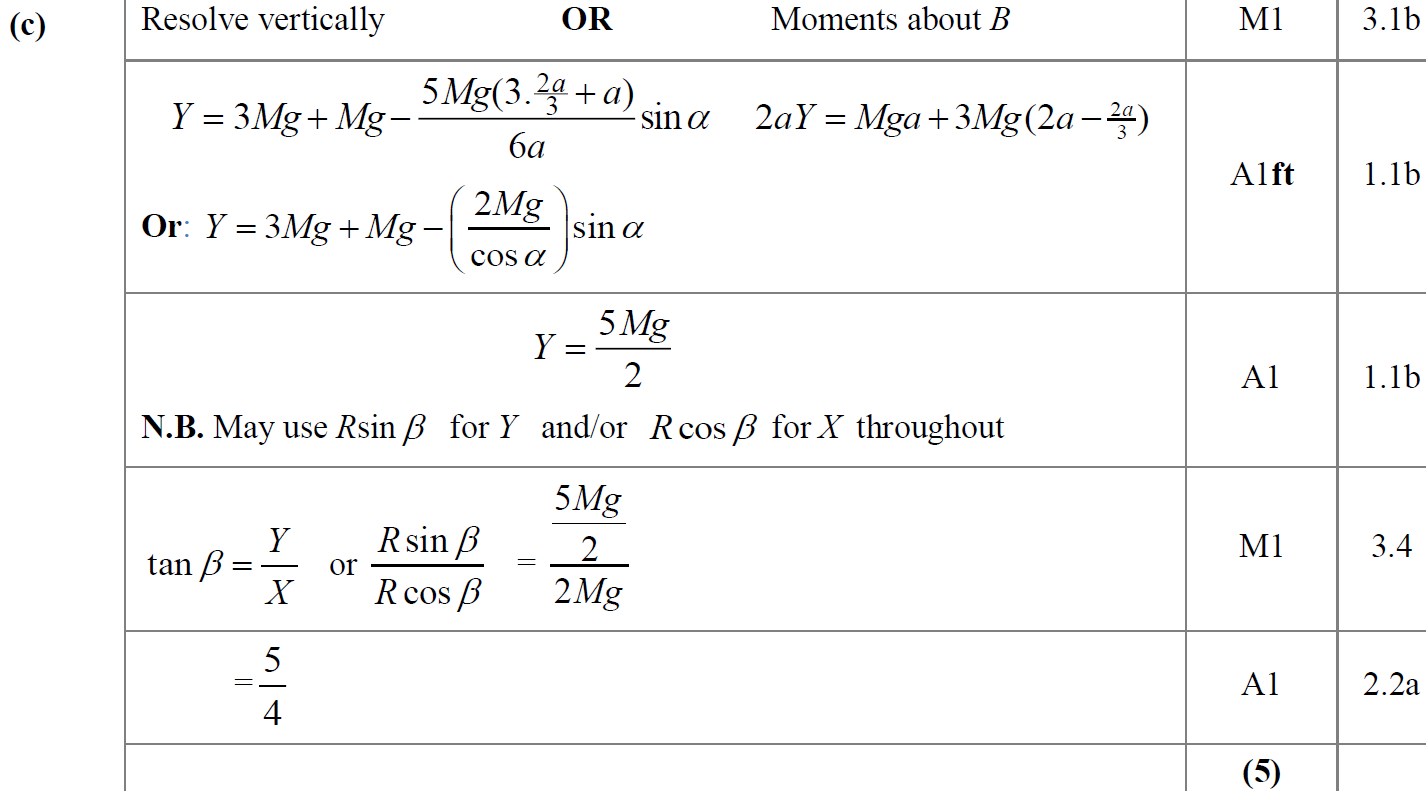 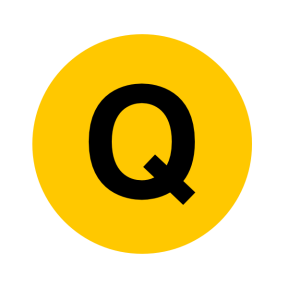 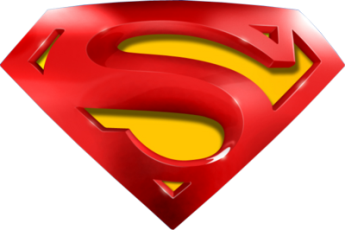 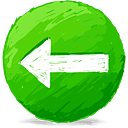 2018
D
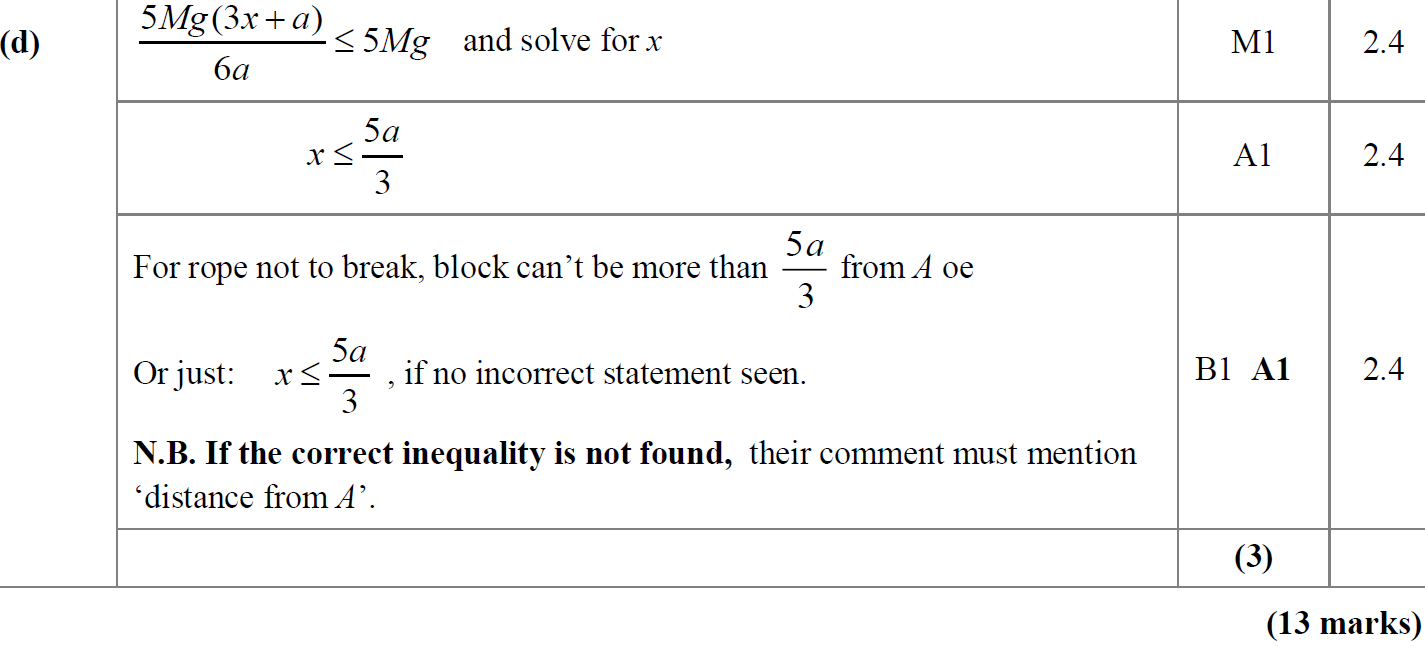 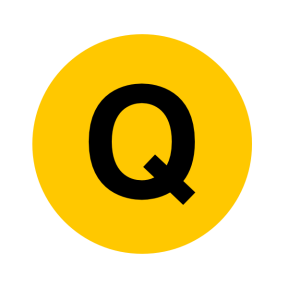 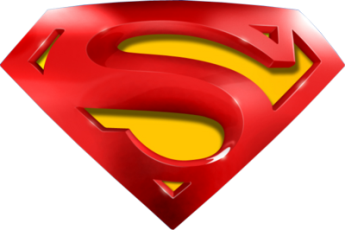 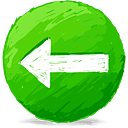 2018
A (SF)
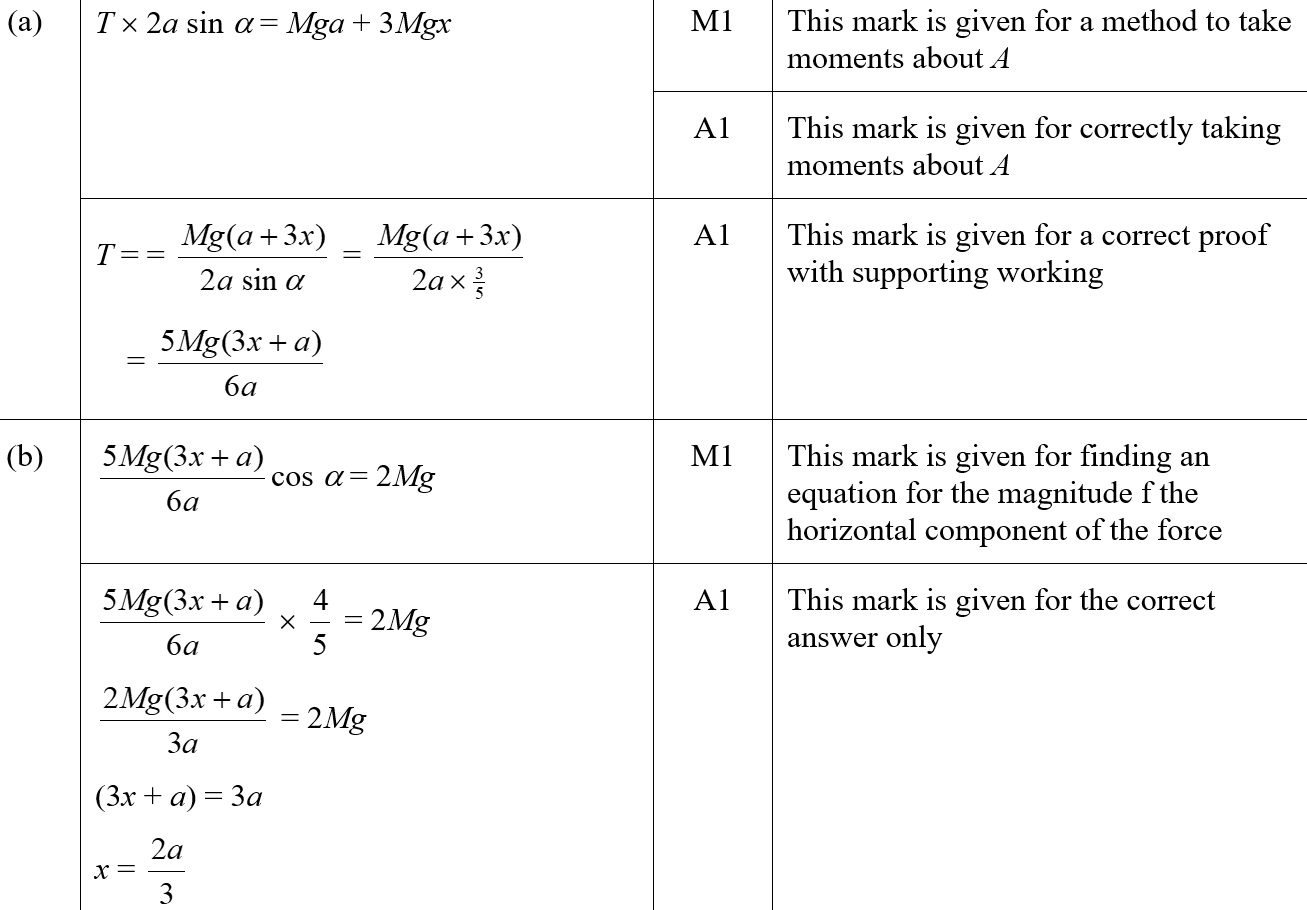 B (SF)
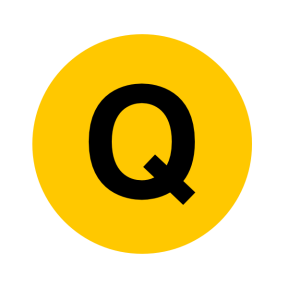 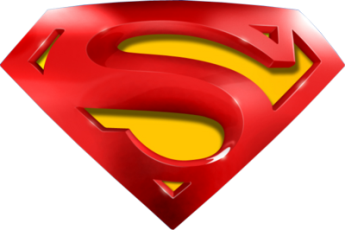 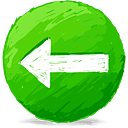 2018
C (SF)
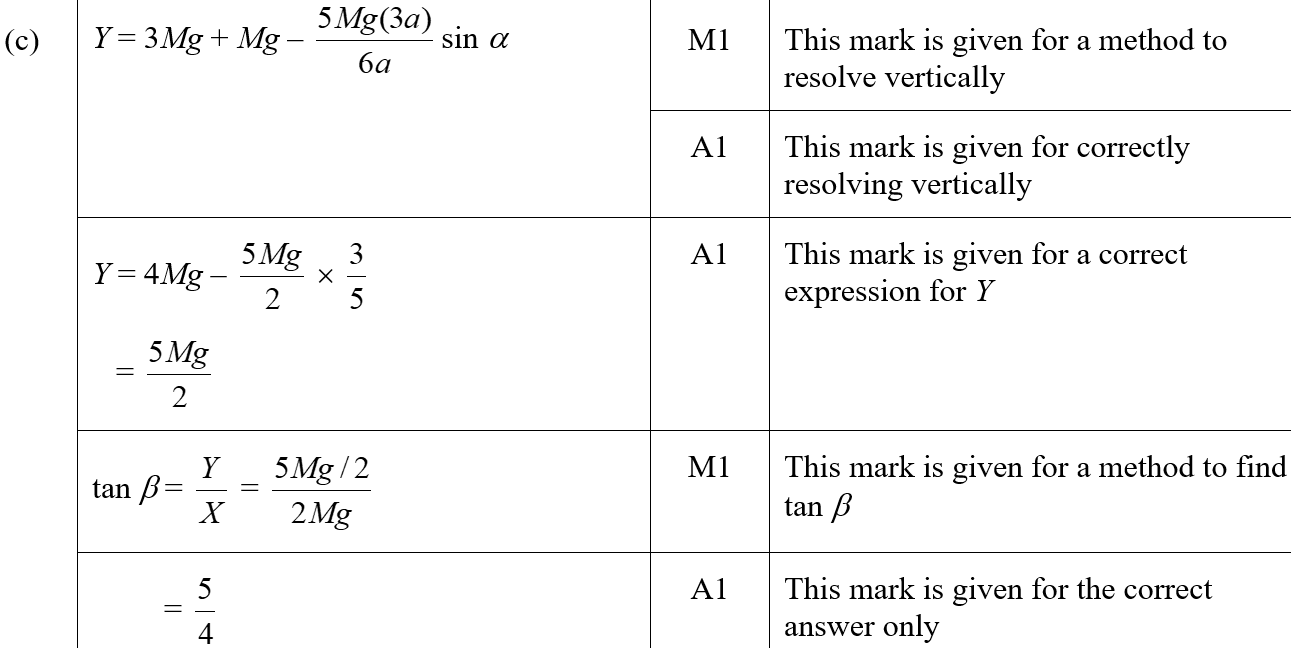 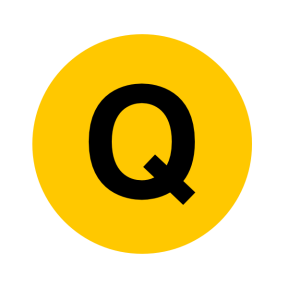 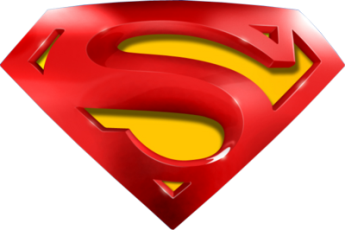 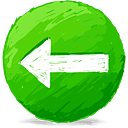 2018
D (SF)
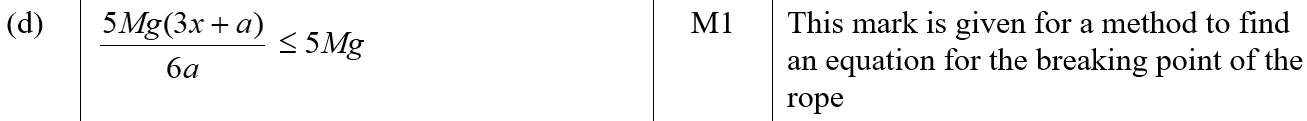 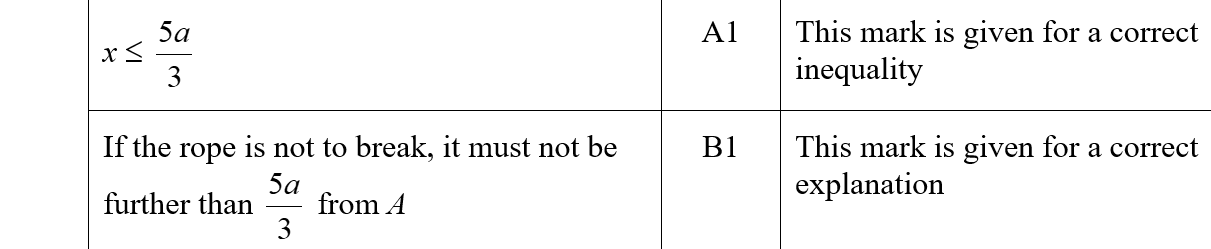 A notes
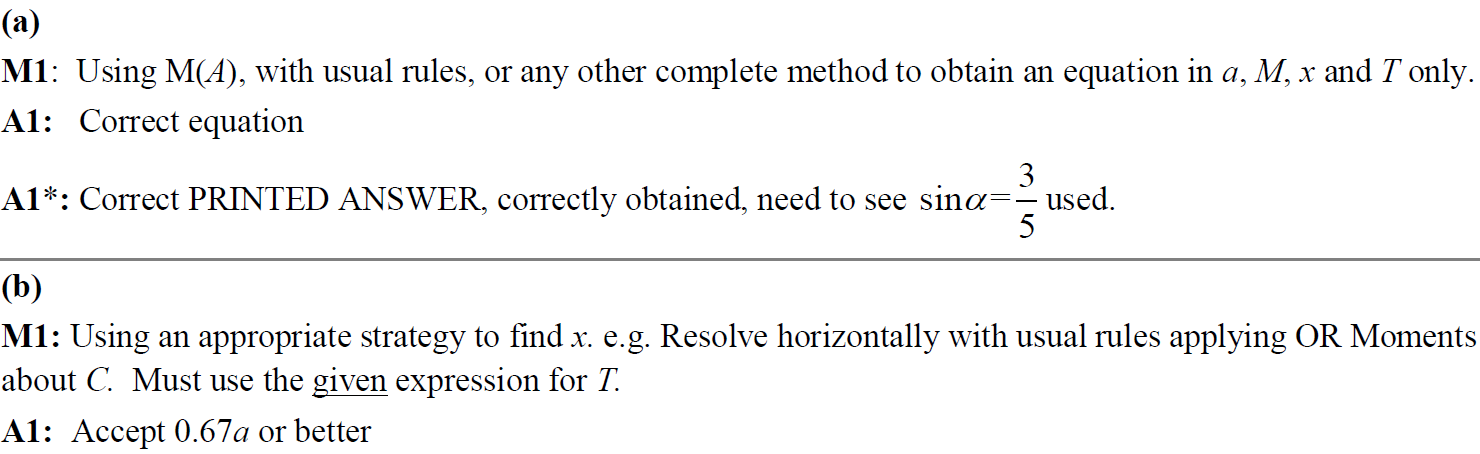 B notes
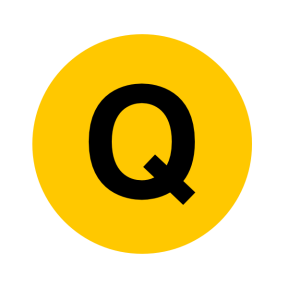 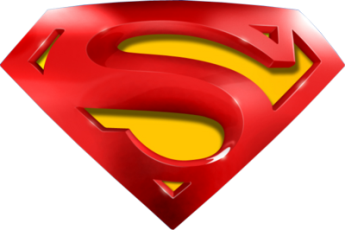 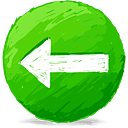 2018
C notes
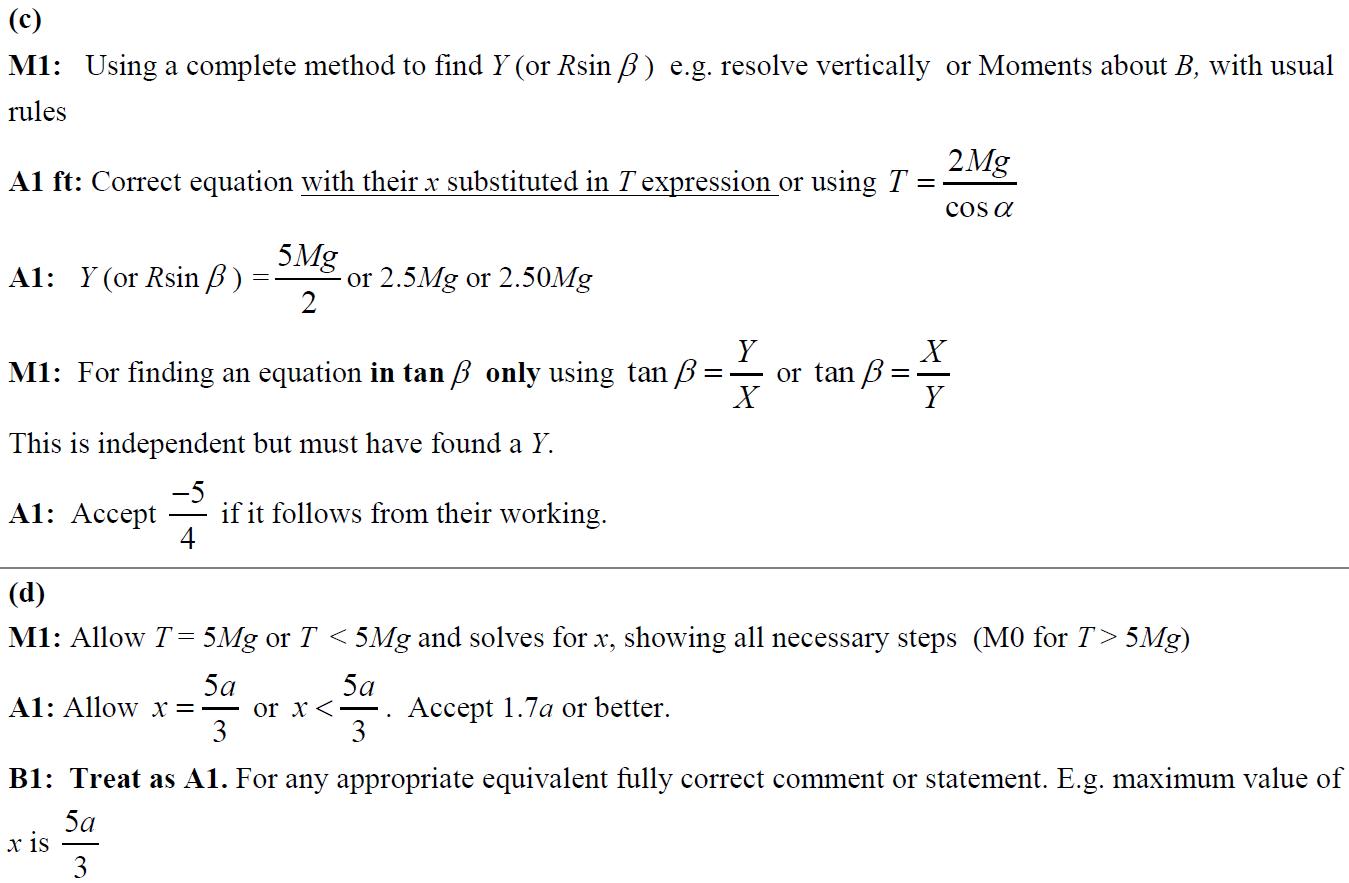 D notes
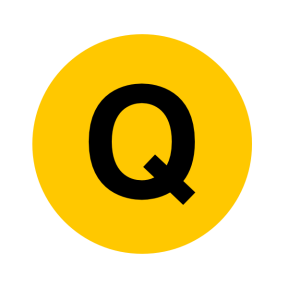 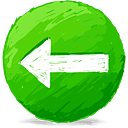 New Spec Q’s
Old Spec Moments
M1 Horizontal Moments
Jan 2006
May 2010
Jan 2008
May 2012
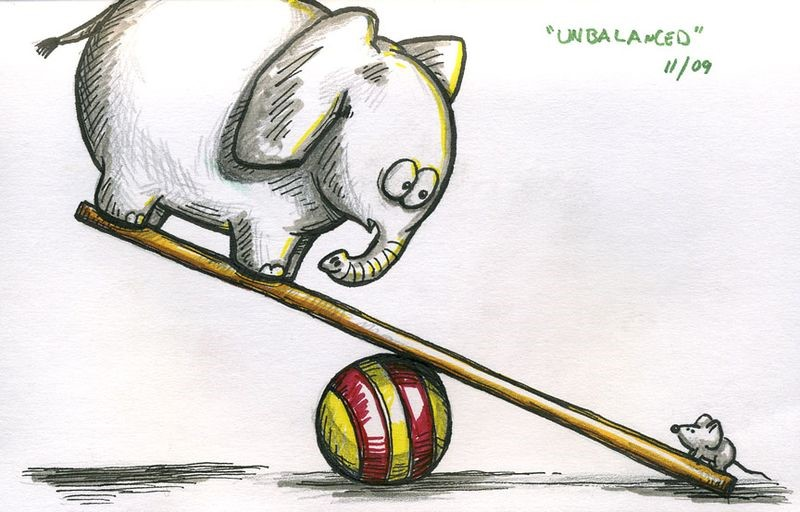 Jan 2013
June 2006
Jan 2011
May 2008
June 2013
May 2011
Jan 2007
Jan 2009
June 2014
June 2007
Jan 2012
May 2009
June 2015
Jan 2008
May 2012
Jan 2010
May 2008
Jan 2013
June 2010
June 2016
May 2013
June 2016
M2 Ladders & Hinges
June 2017
Jan 2009
June 2006
Jan 2011
May 2009
June 2014
June 2017
June 2018
June 2011
Jan 2007
June 2015
June 2018
Jan 2010
Jan 2006
June 2007
Jan 2012
Jan 2006
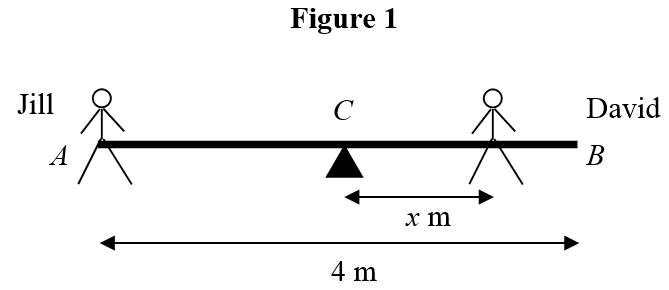 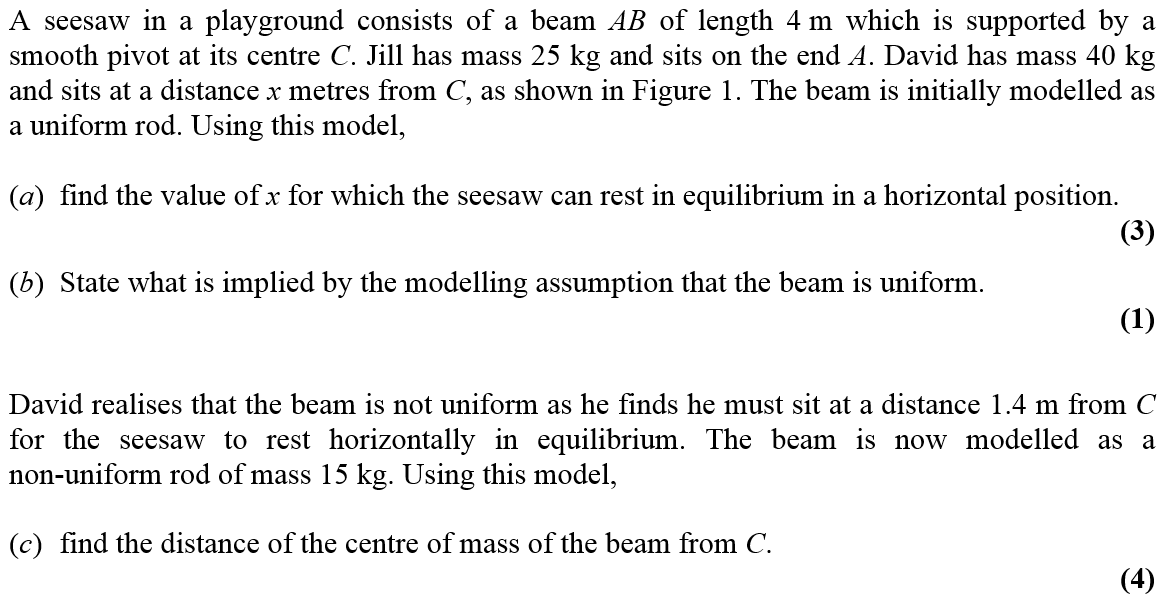 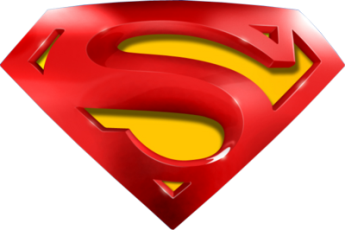 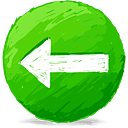 Jan 2006
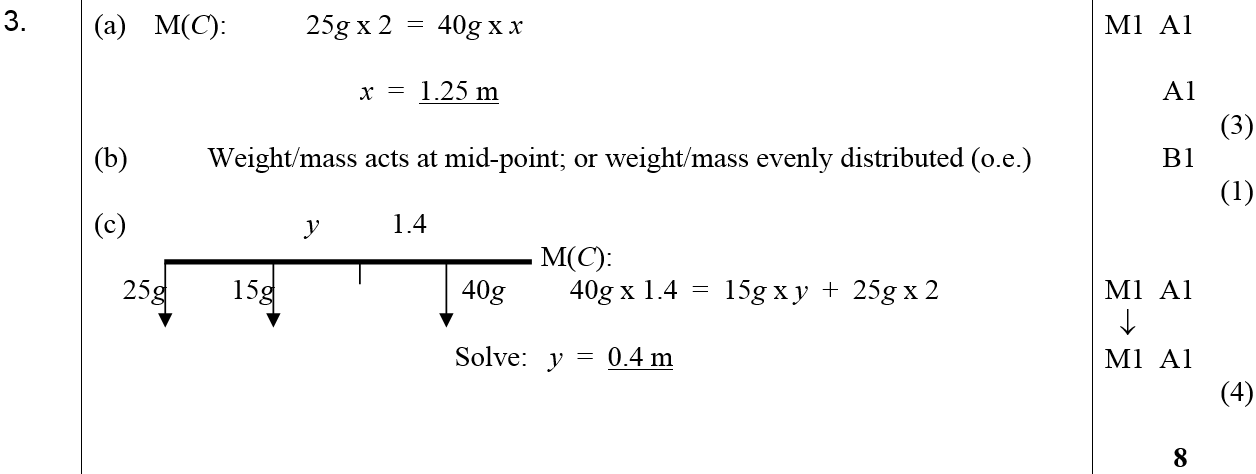 A
B
C
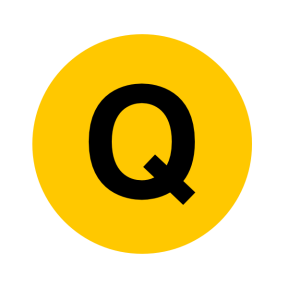 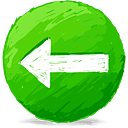 June 2006
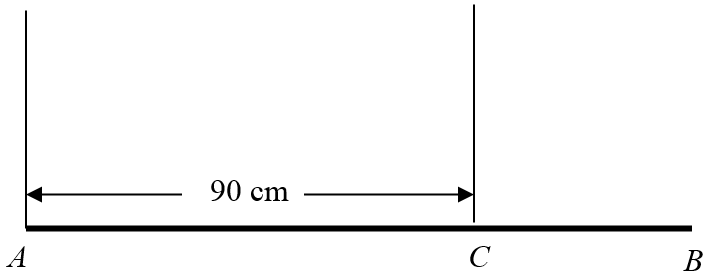 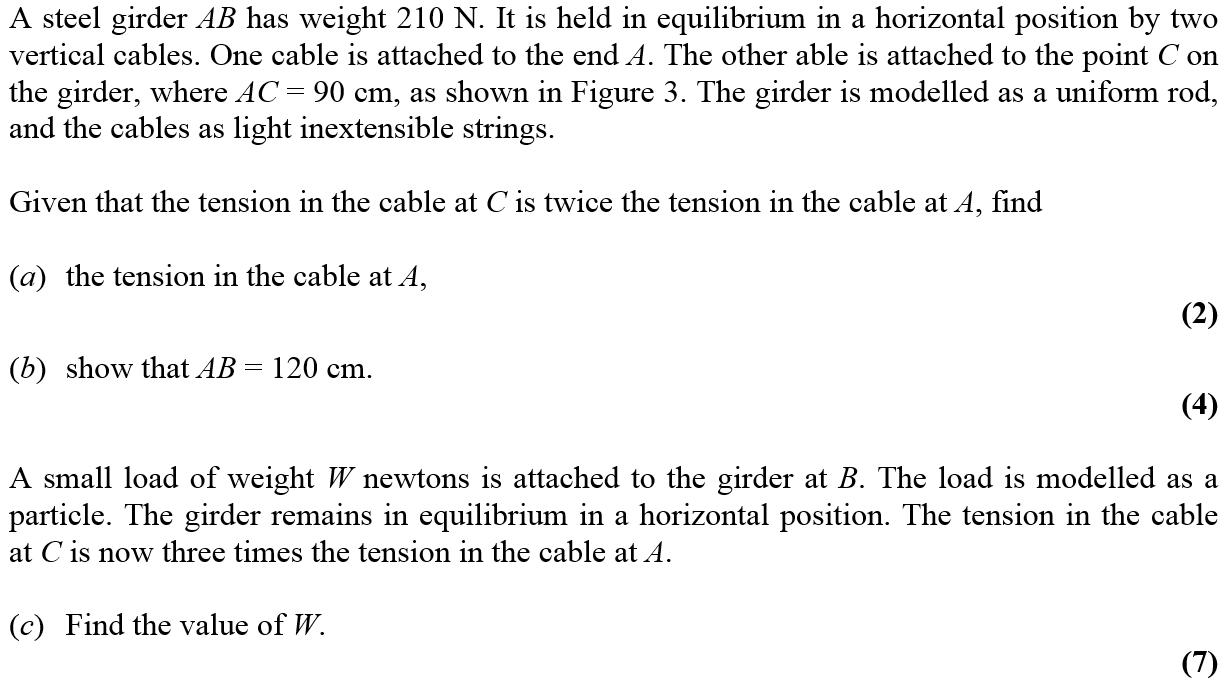 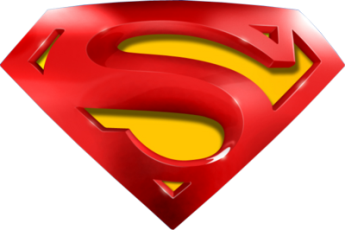 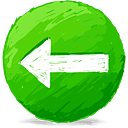 June 2006
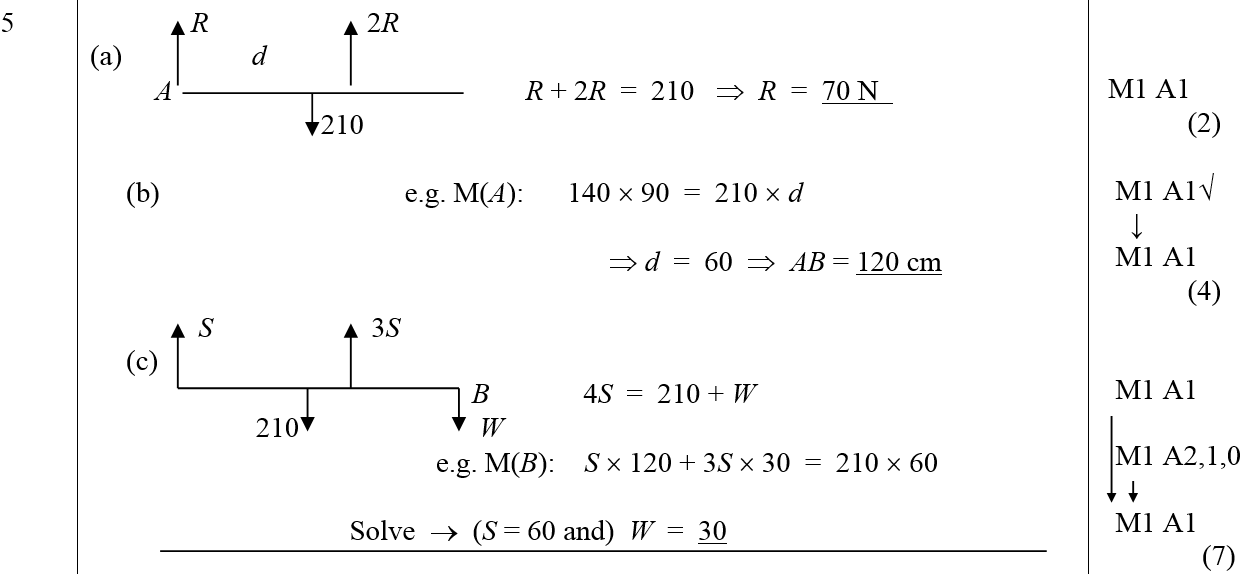 A
B
C
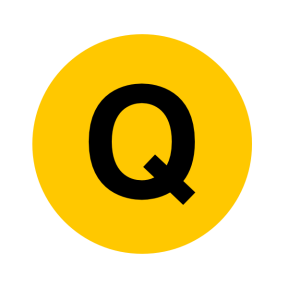 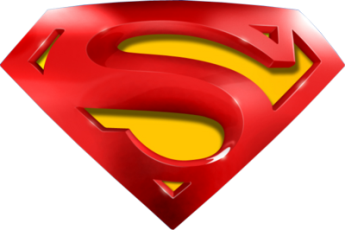 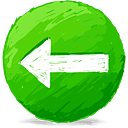 June 2006
A Notes
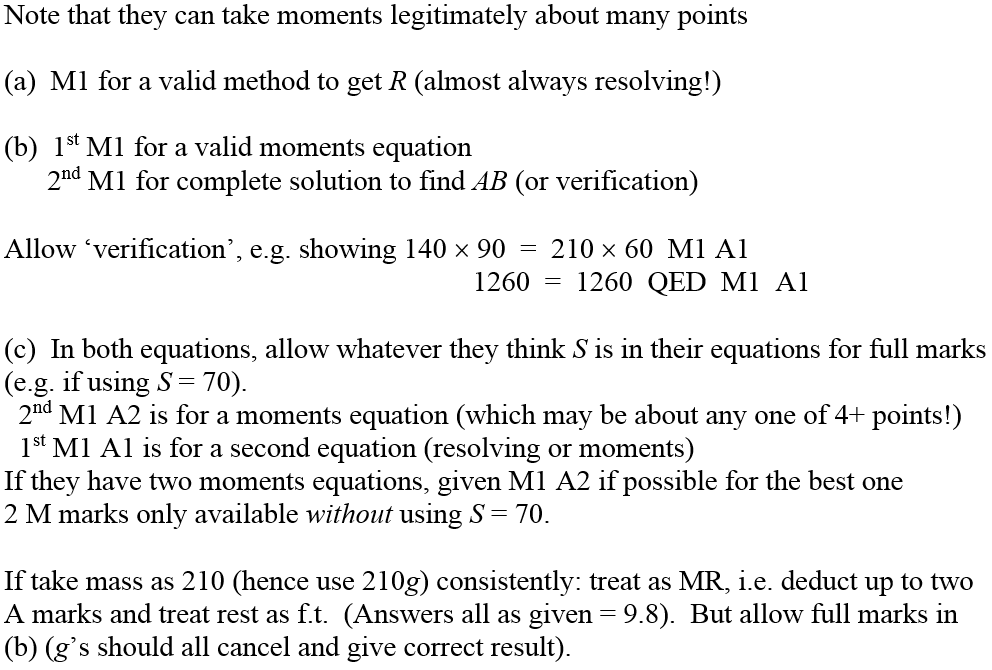 B Notes
C Notes
General Notes
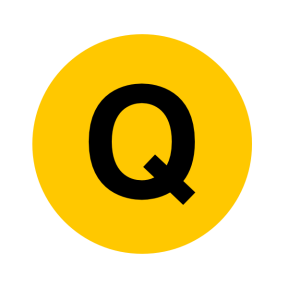 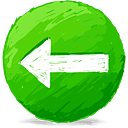 Jan 2007
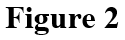 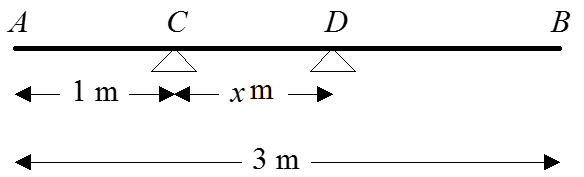 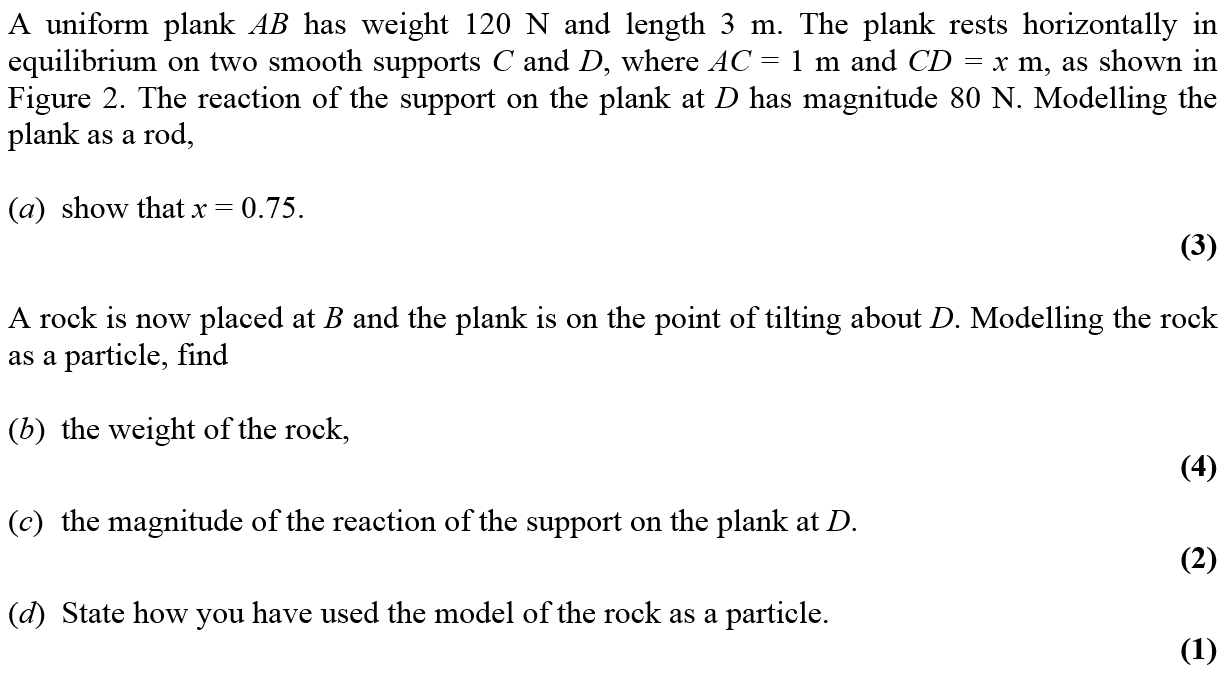 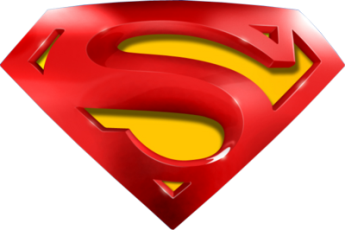 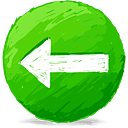 Jan 2007
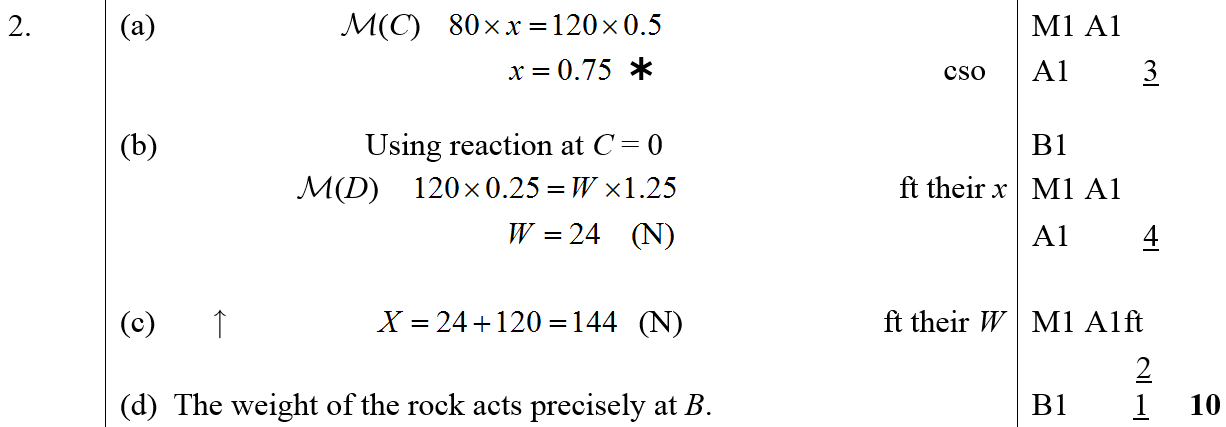 A
B
C
D
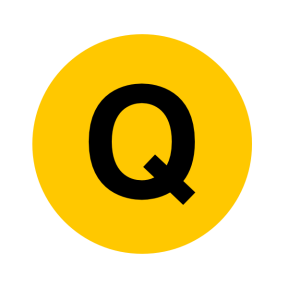 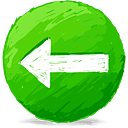 June 2007
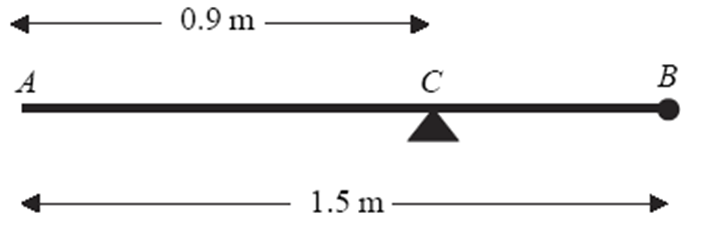 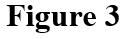 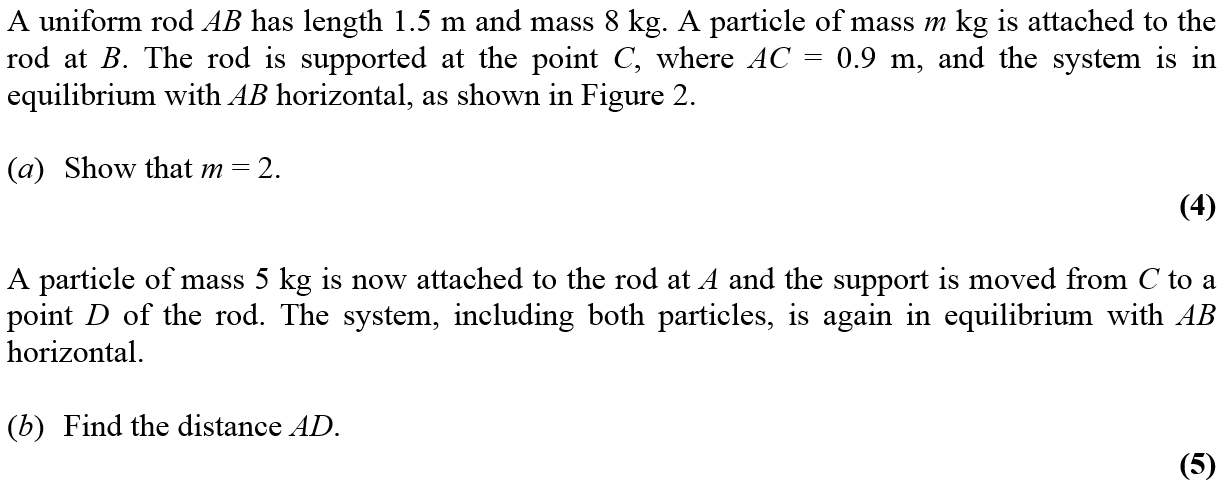 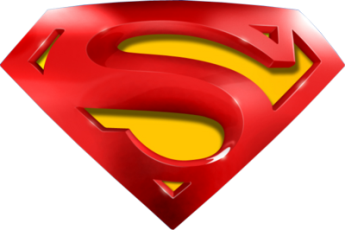 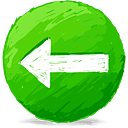 June 2007
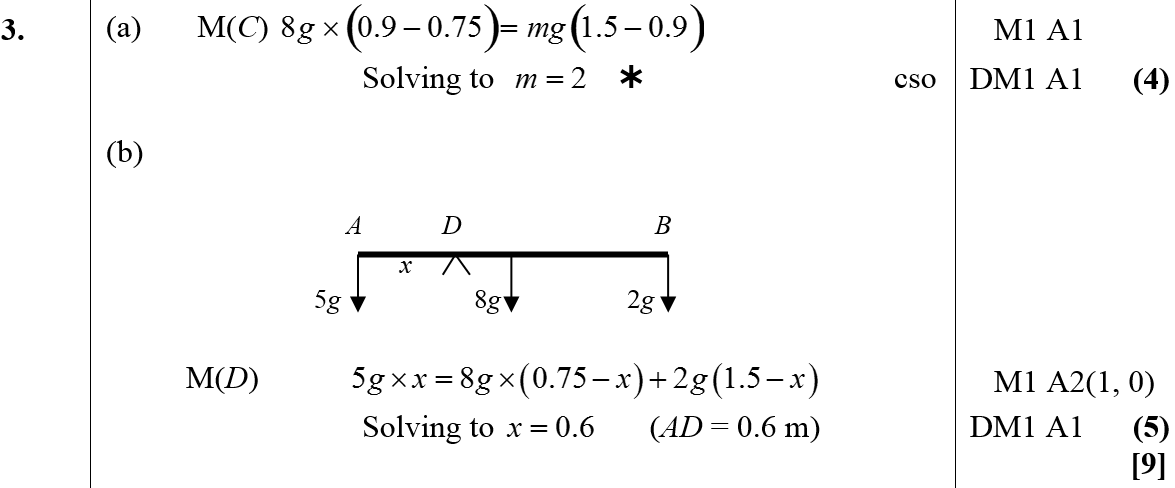 A
B
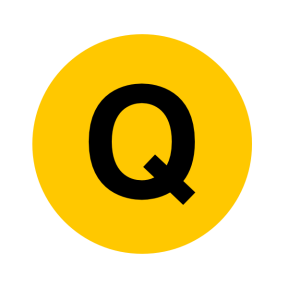 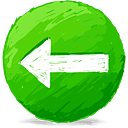 Jan 2008
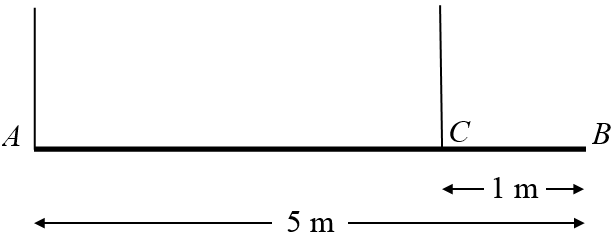 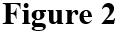 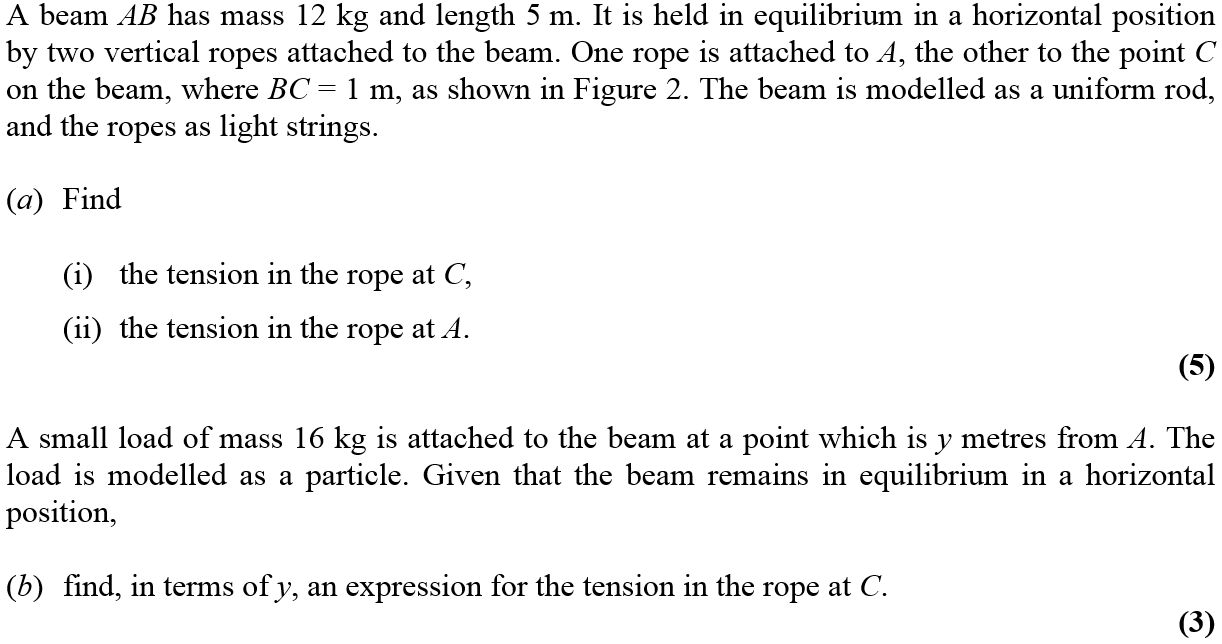 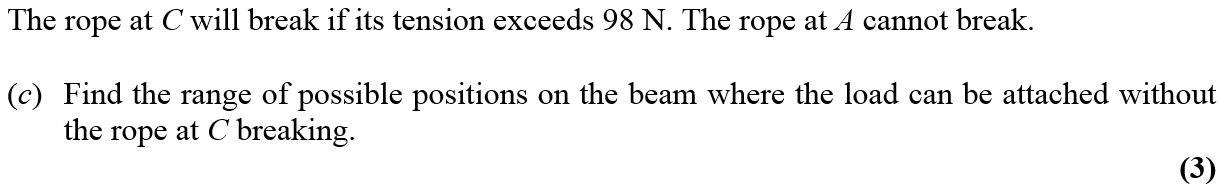 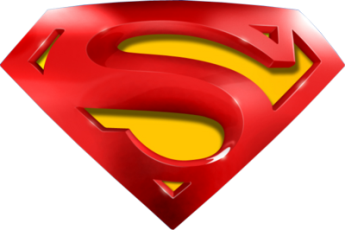 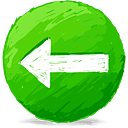 Jan 2008
A
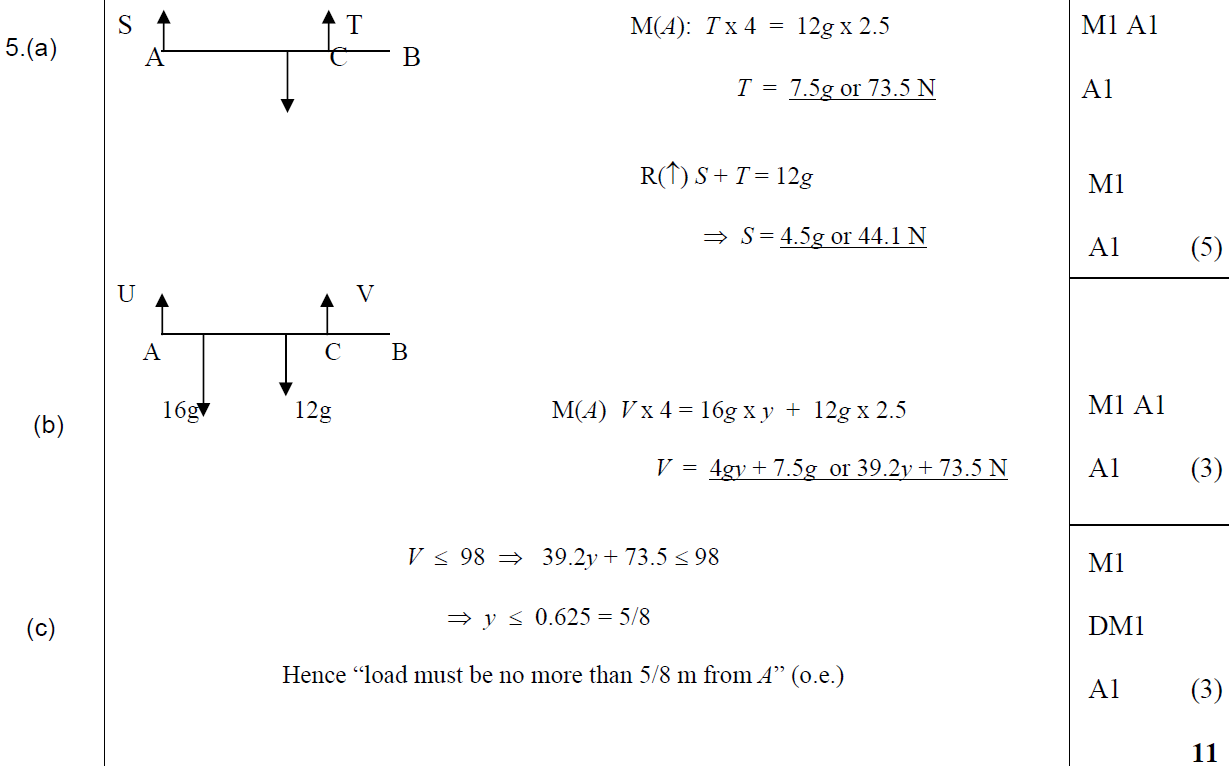 B
C
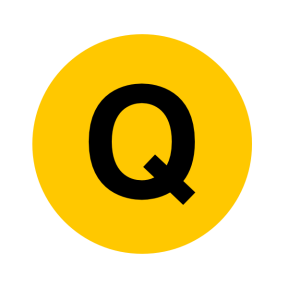 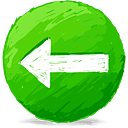 May 2008
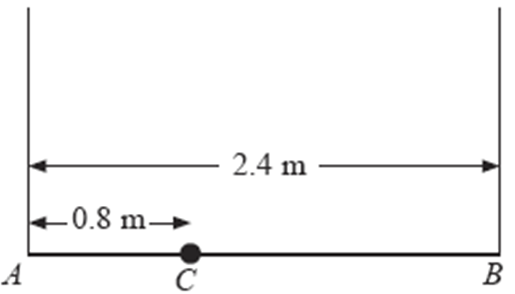 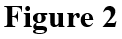 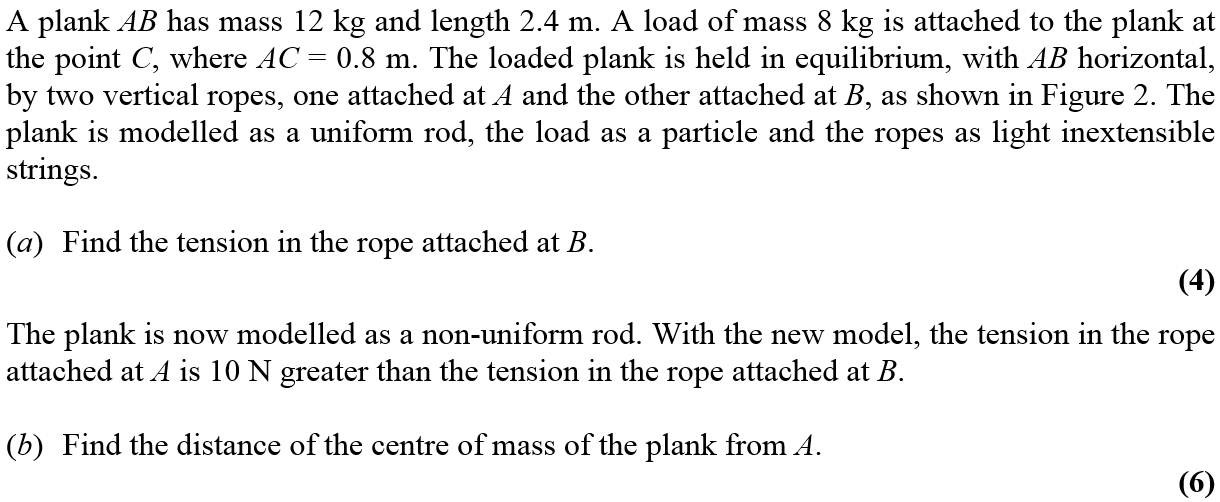 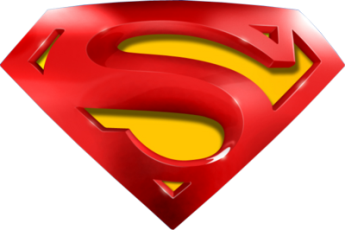 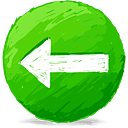 May 2008
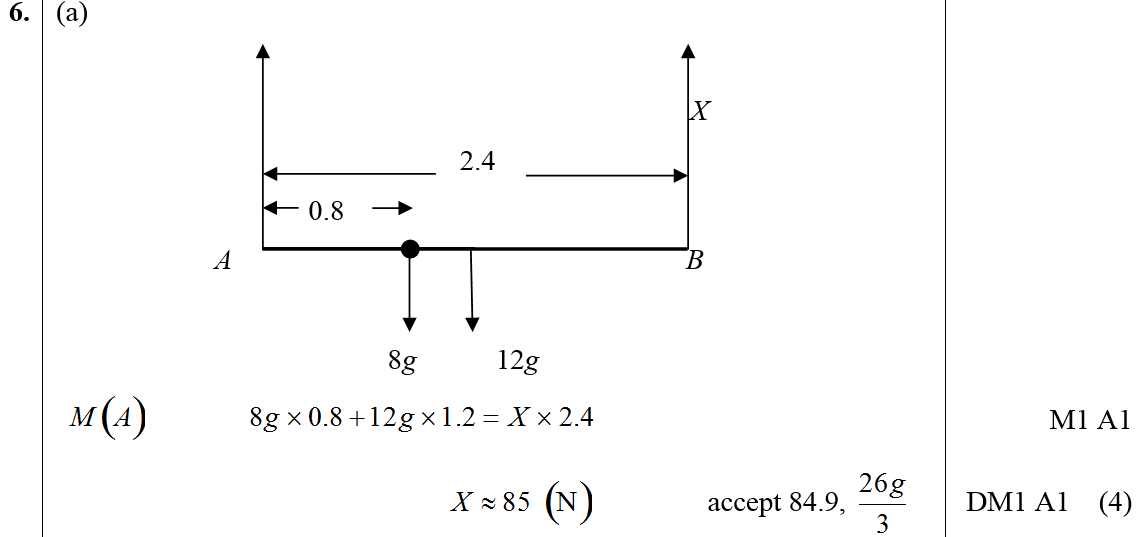 A
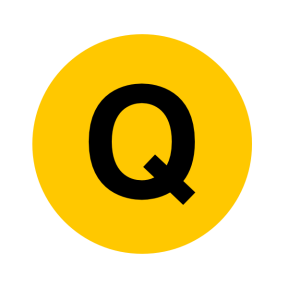 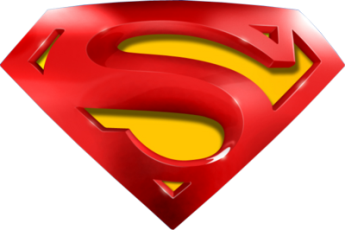 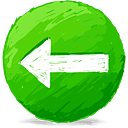 May 2008
B
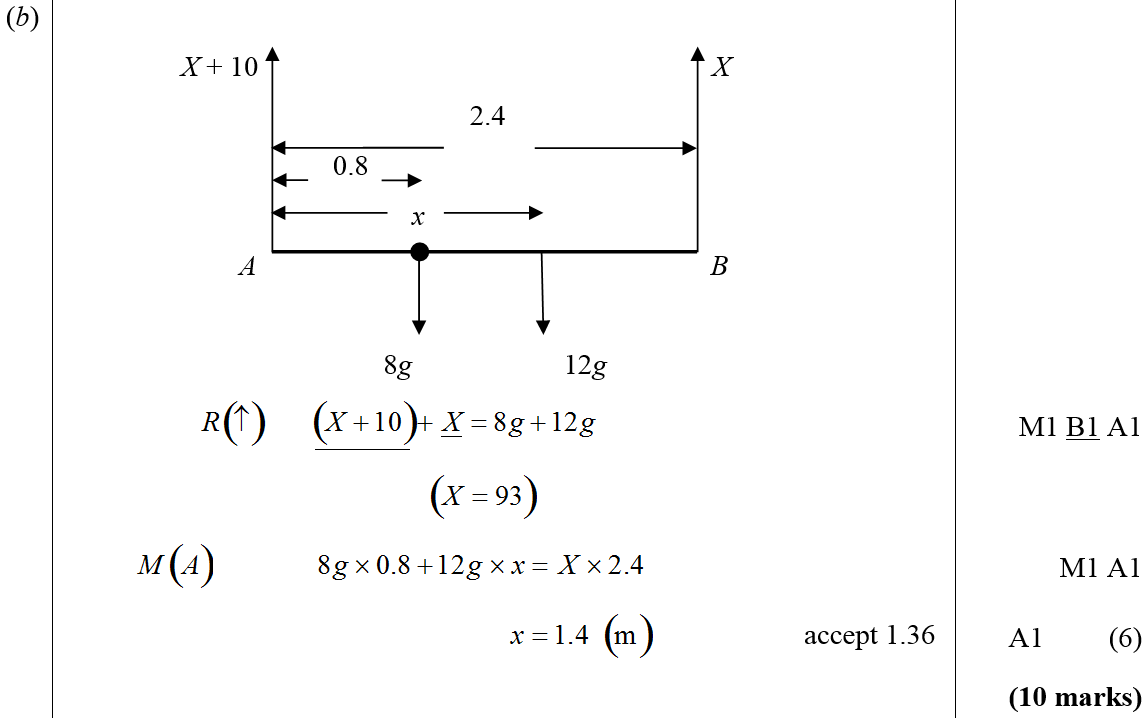 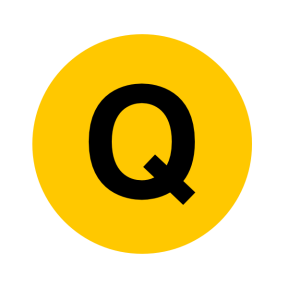 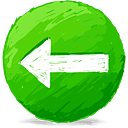 Jan 2009
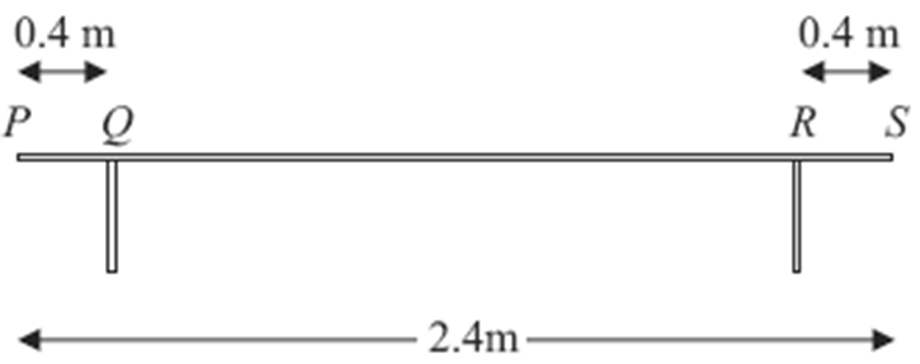 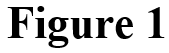 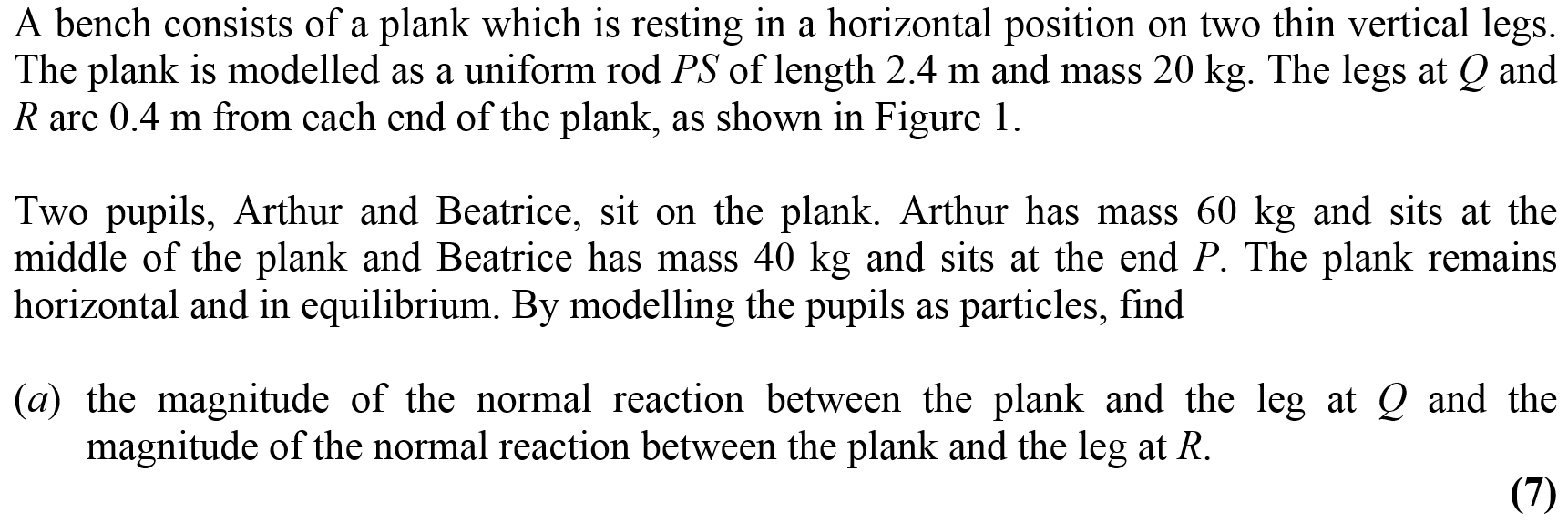 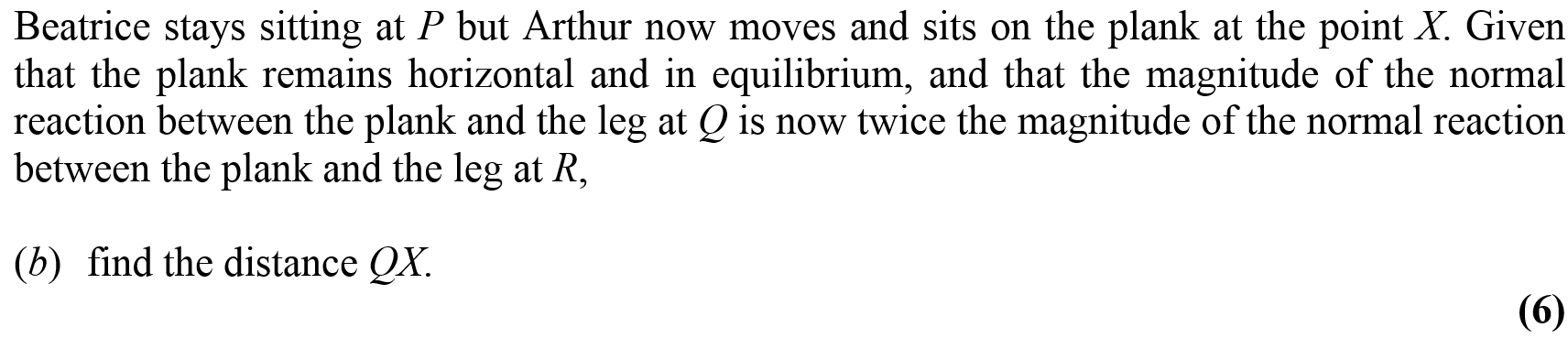 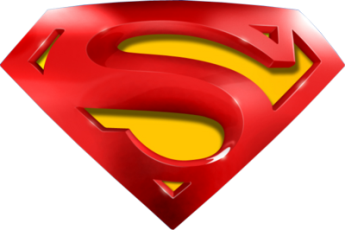 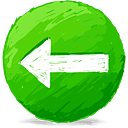 Jan 2009
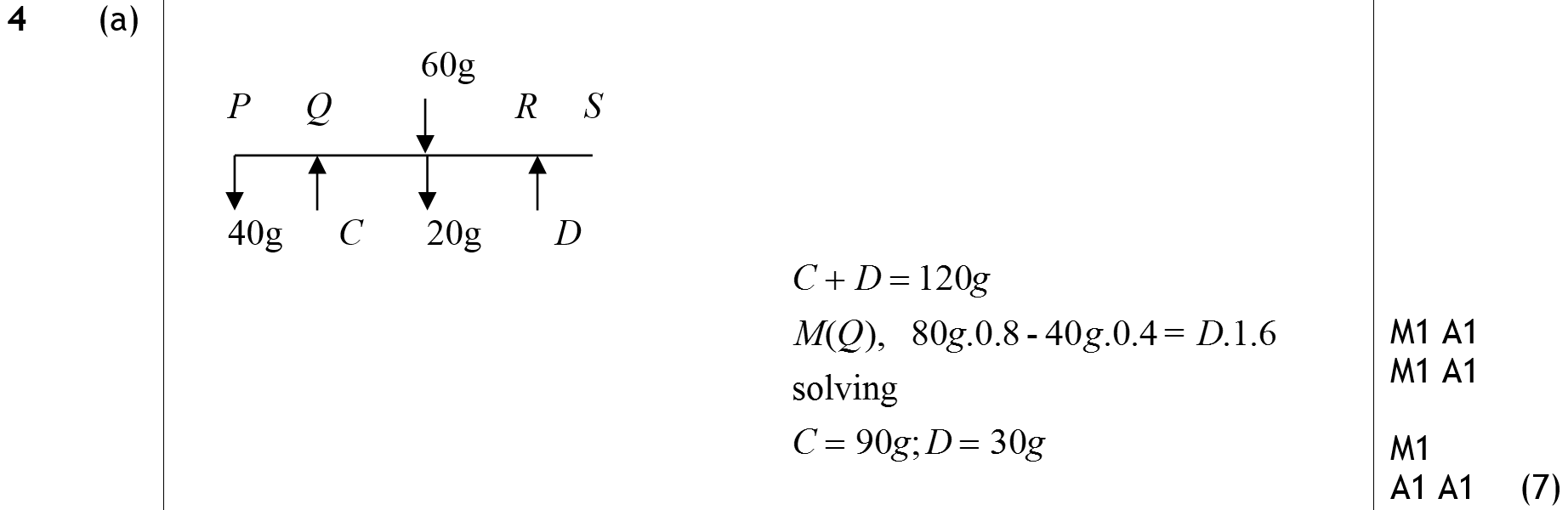 A
B
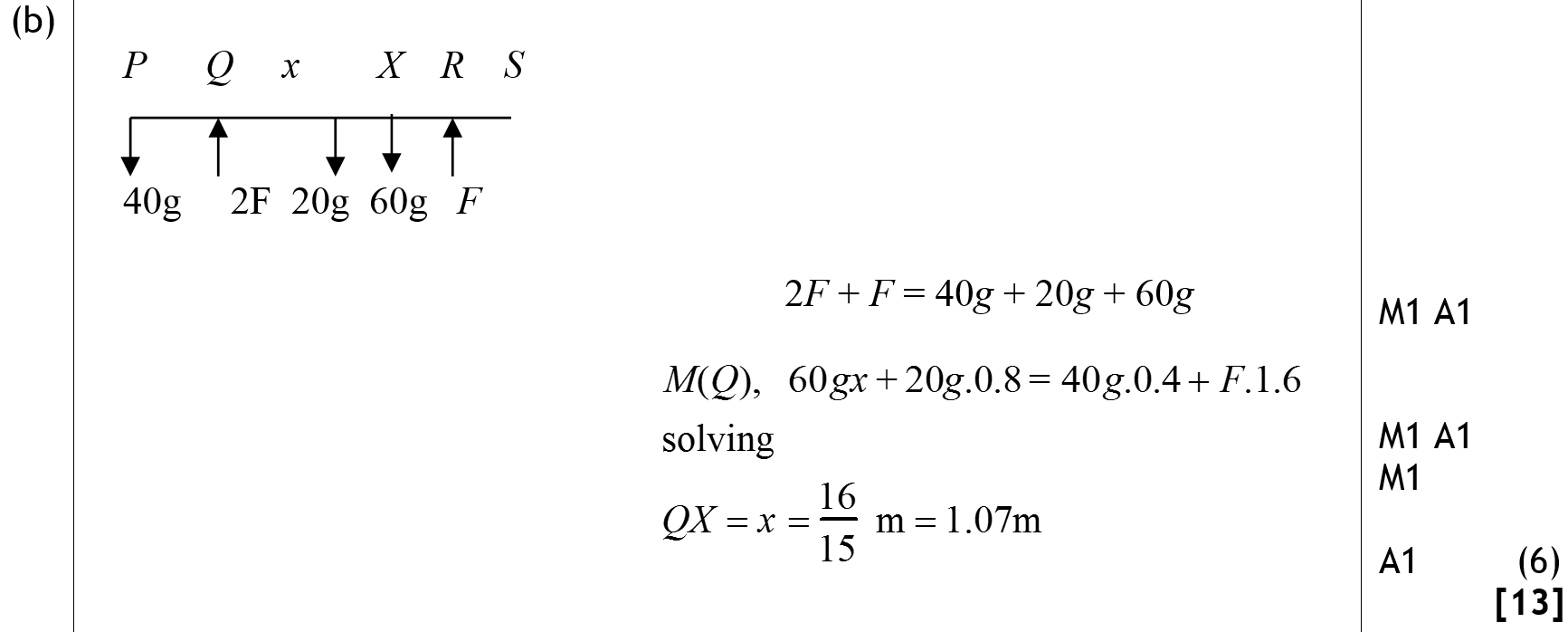 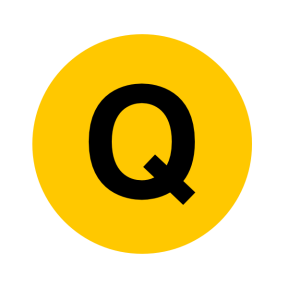 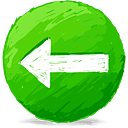 May 2009
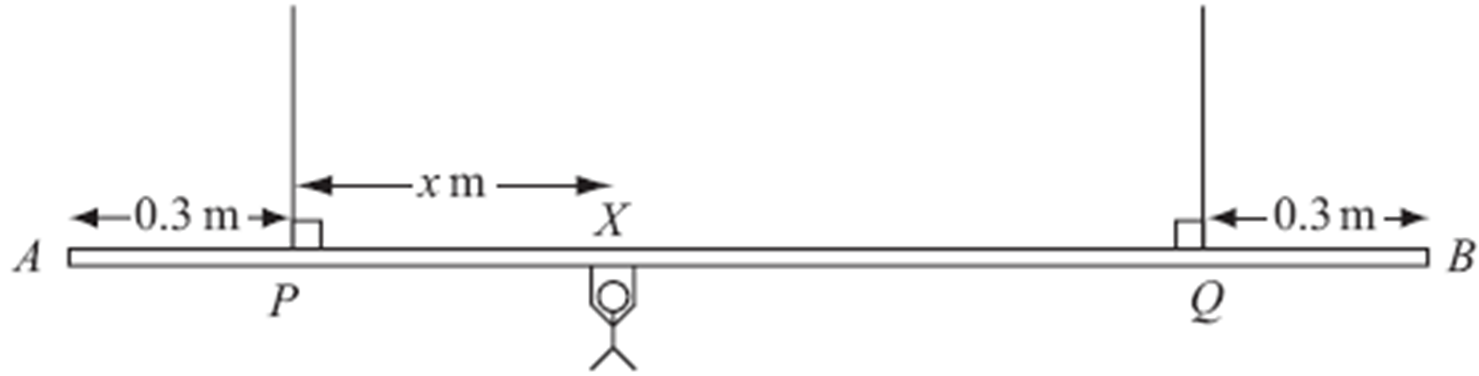 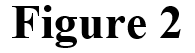 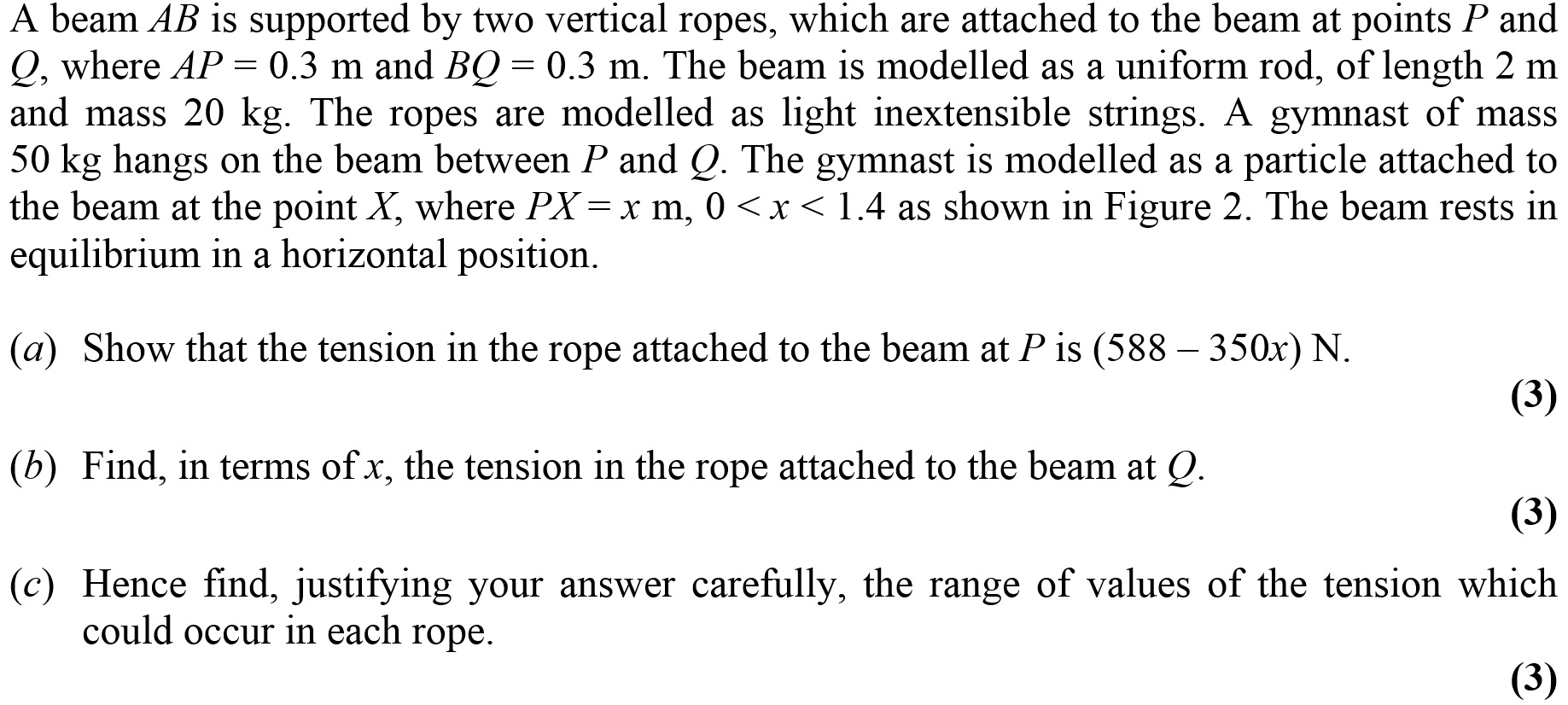 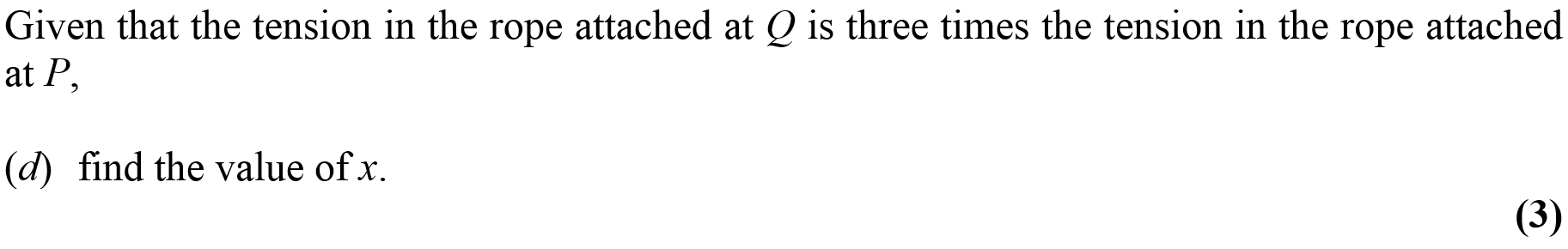 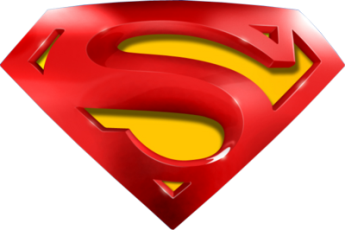 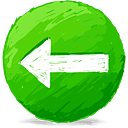 May 2009
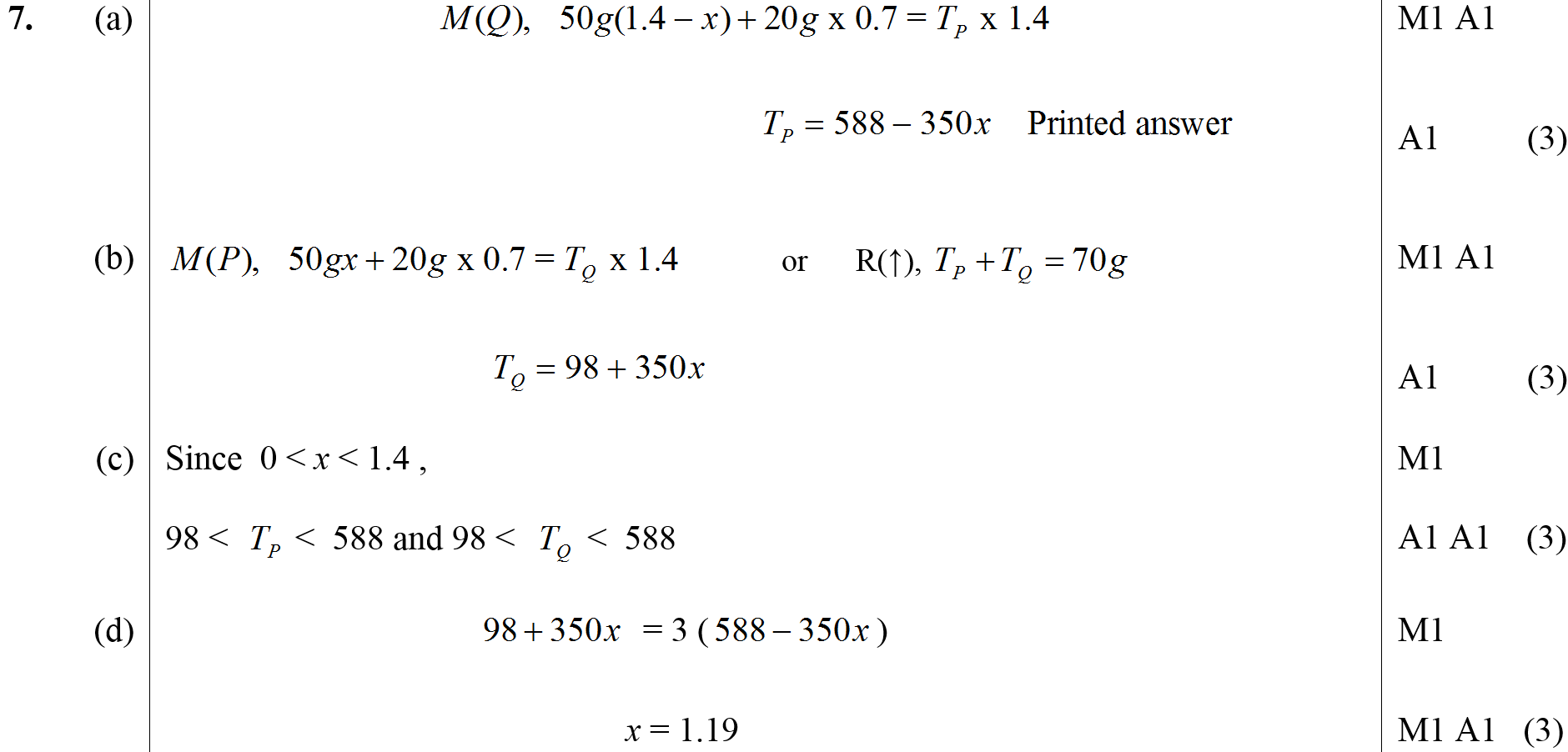 A
B
C
D
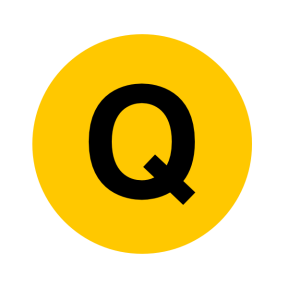 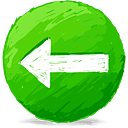 Jan 2010
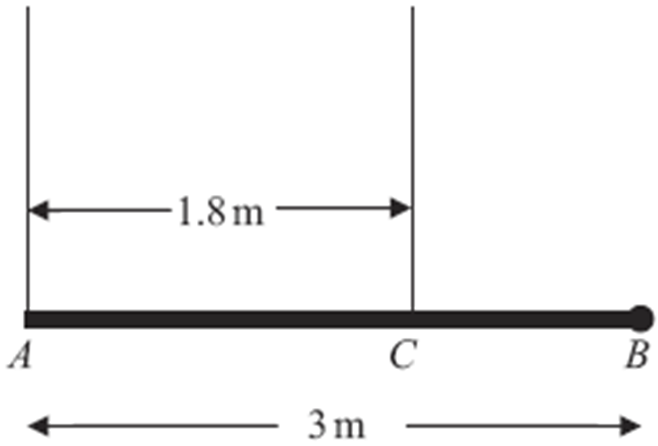 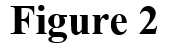 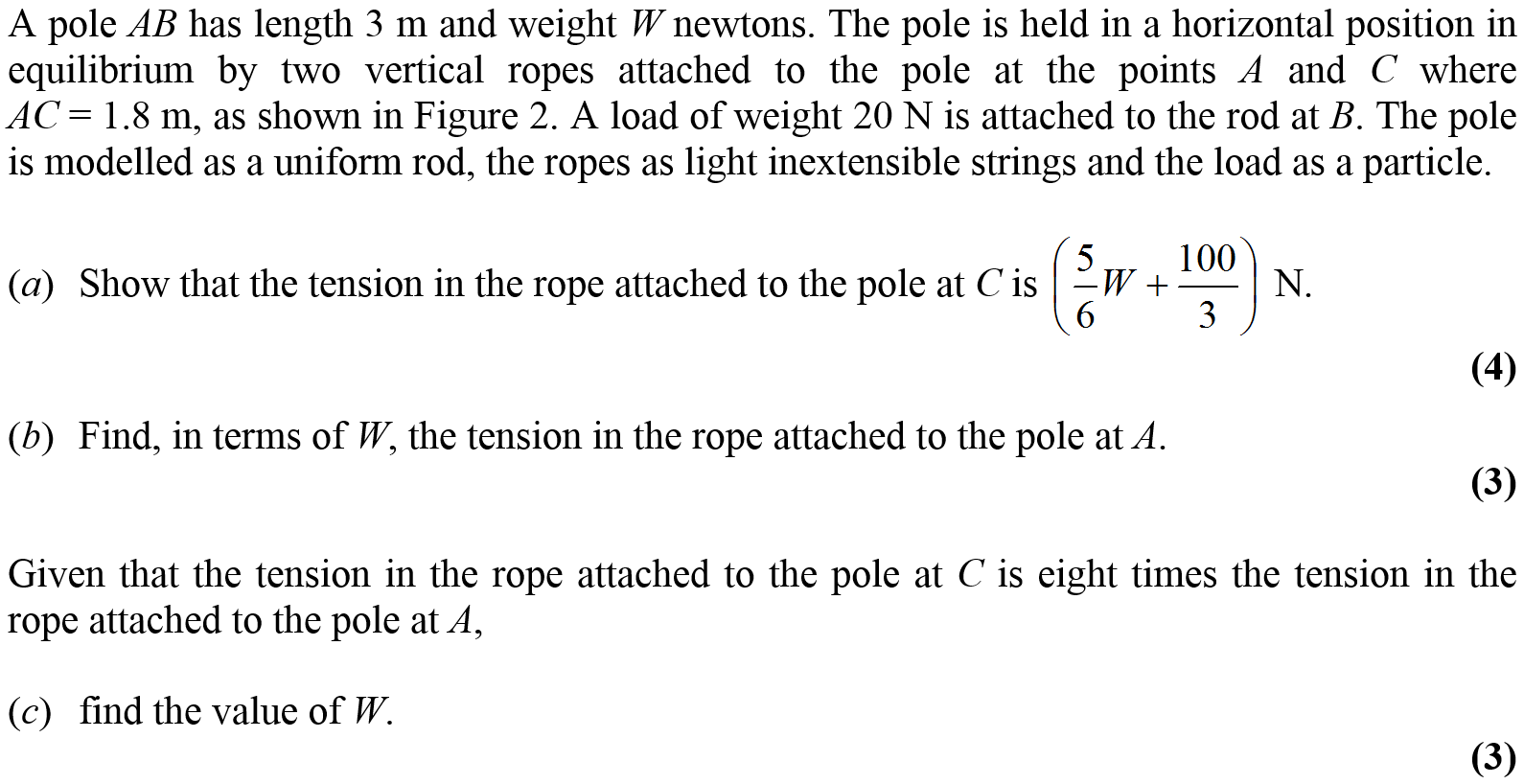 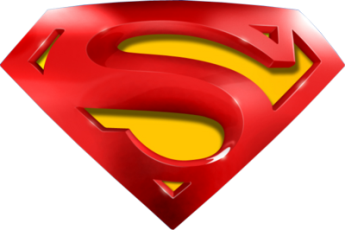 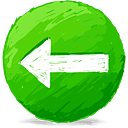 Jan 2010
A
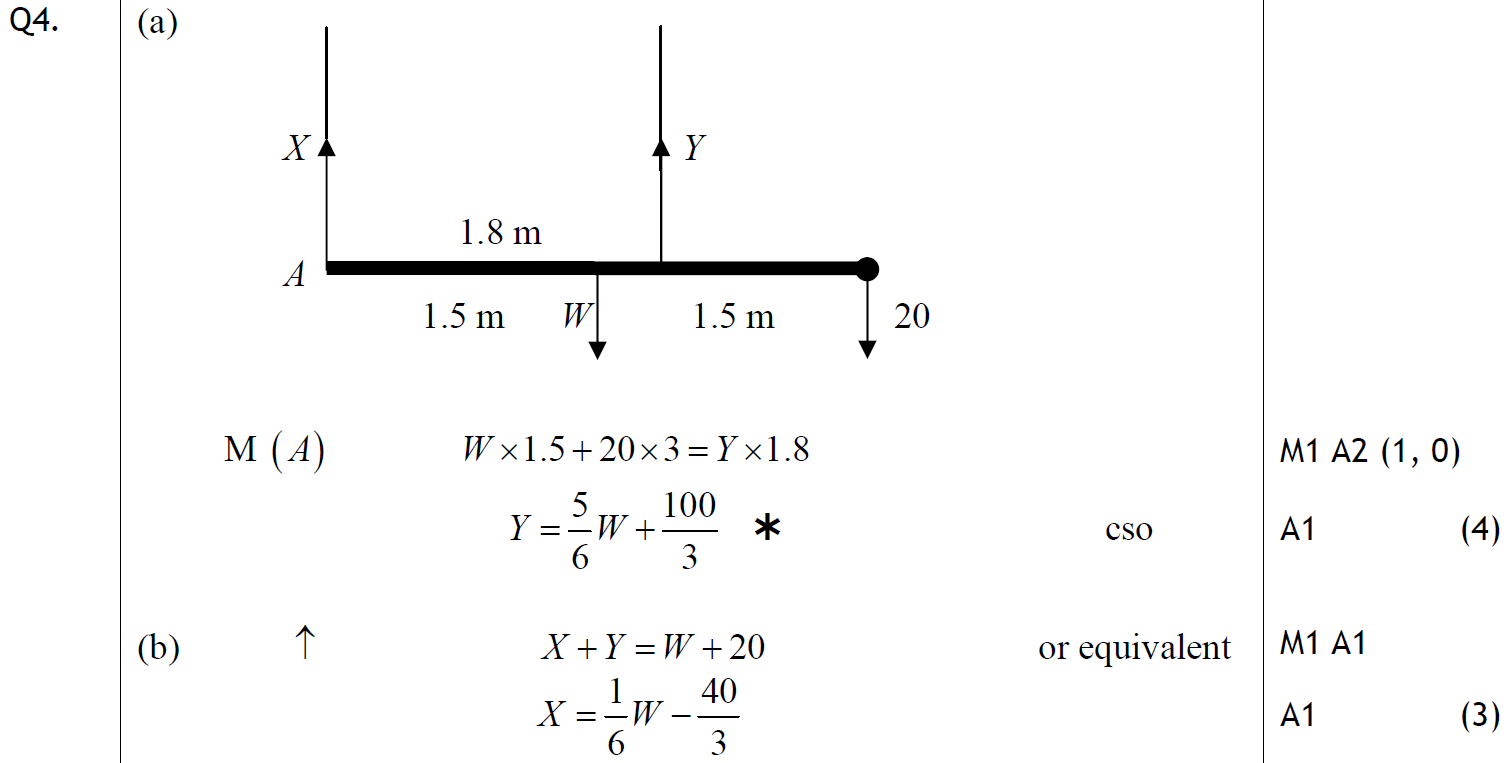 B
C
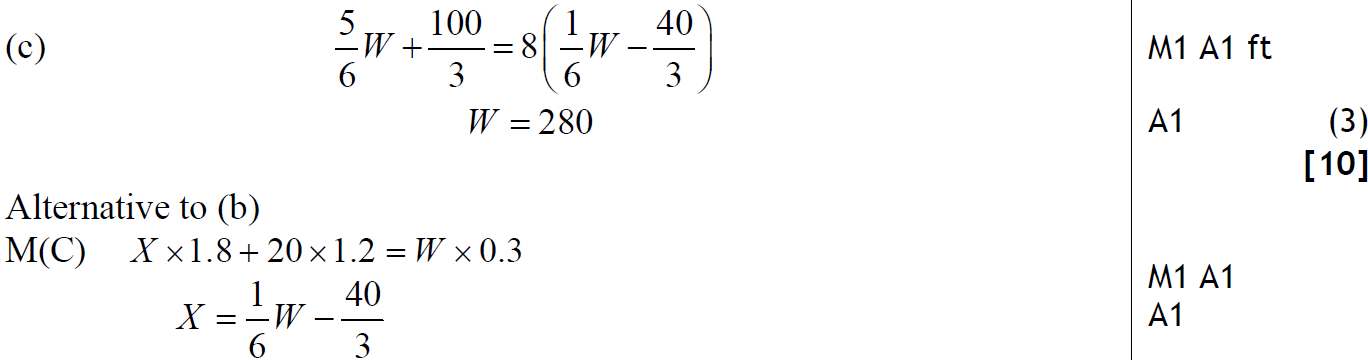 Alternative B
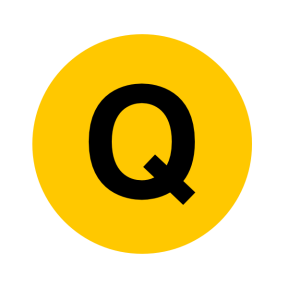 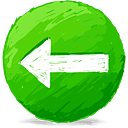 May 2010
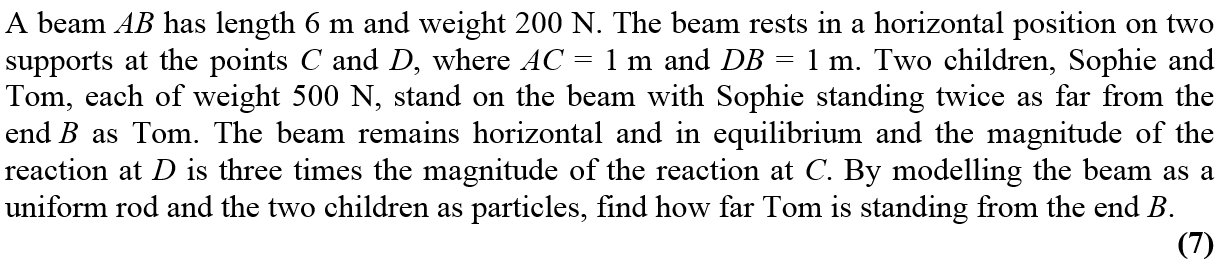 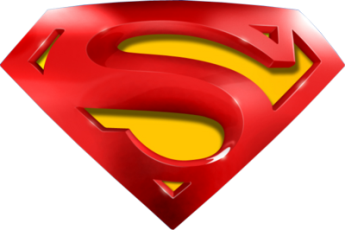 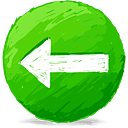 May 2010
A
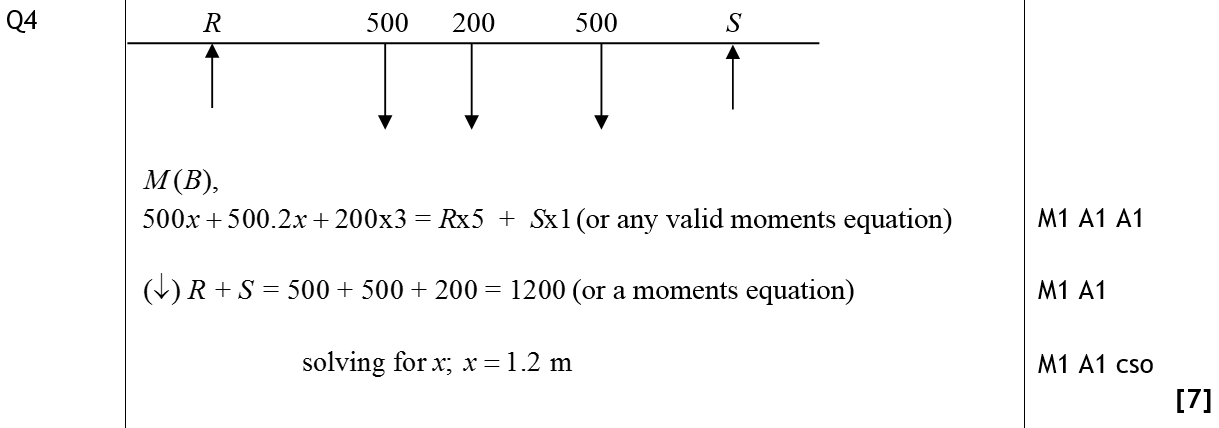 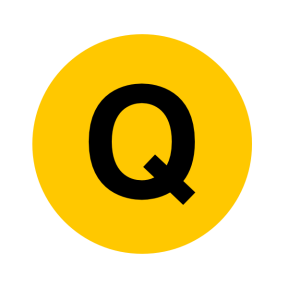 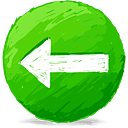 Jan 2011
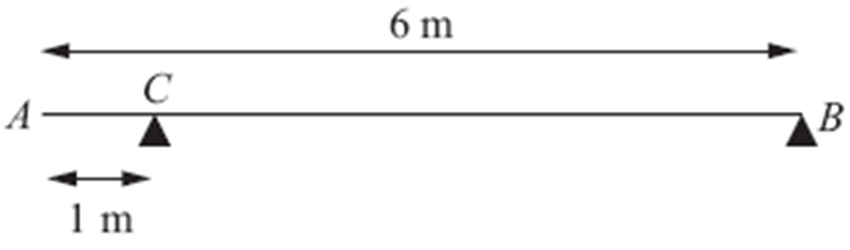 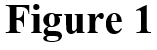 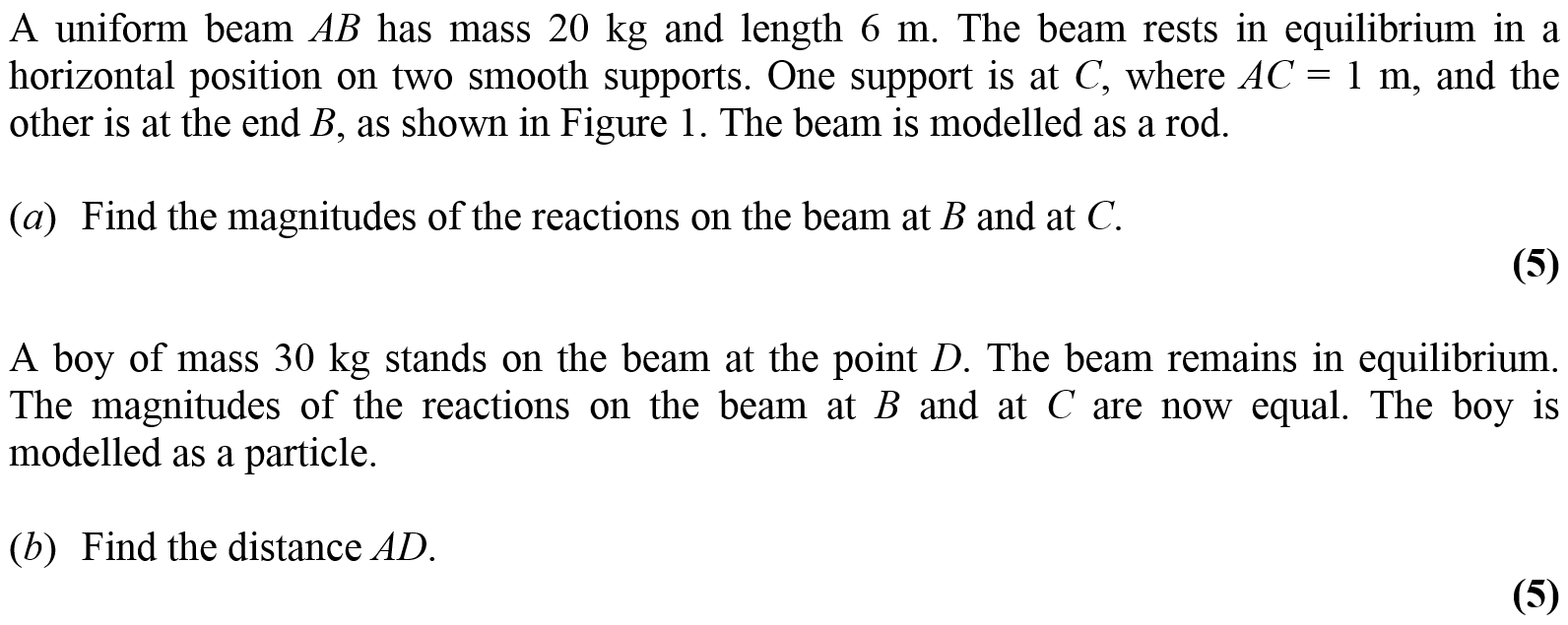 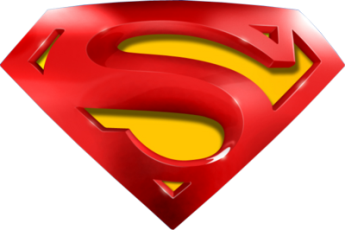 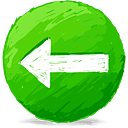 Jan 2011
A
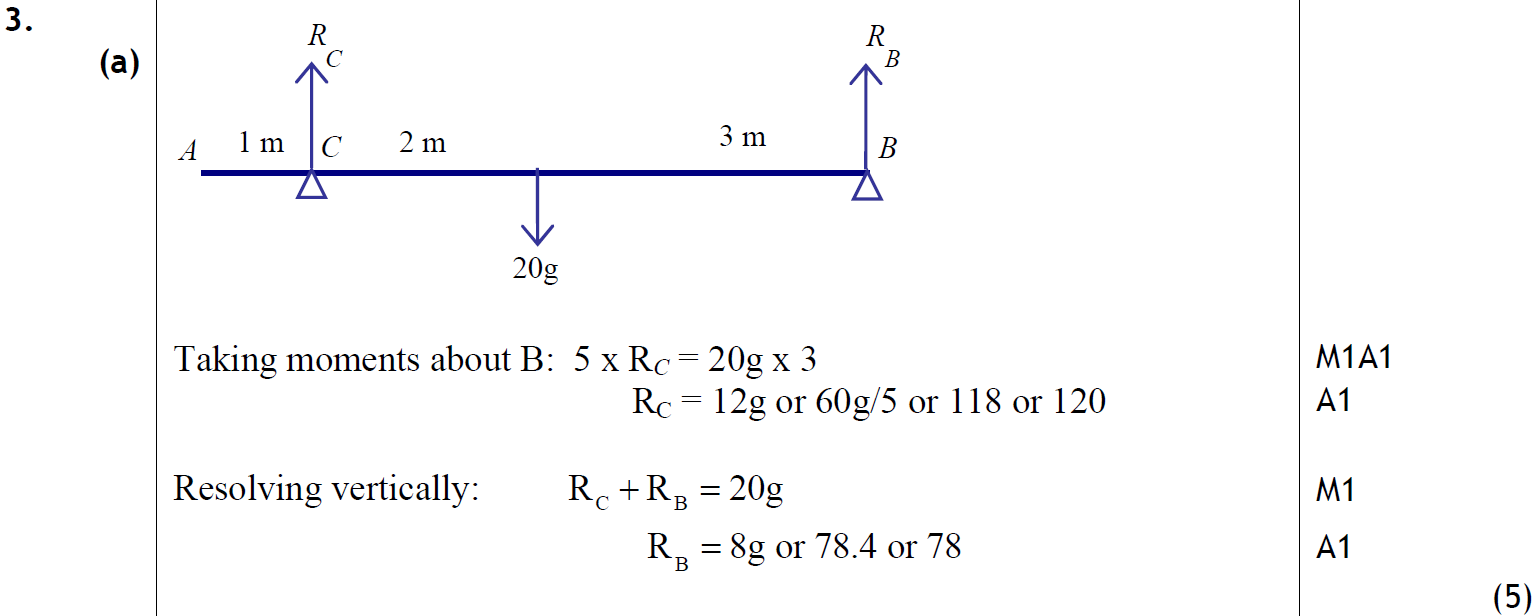 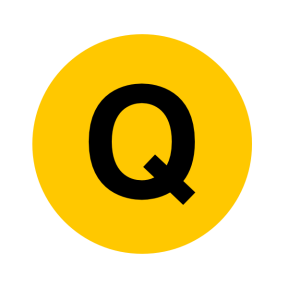 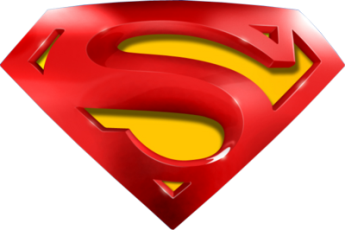 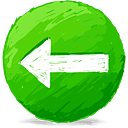 Jan 2011
B
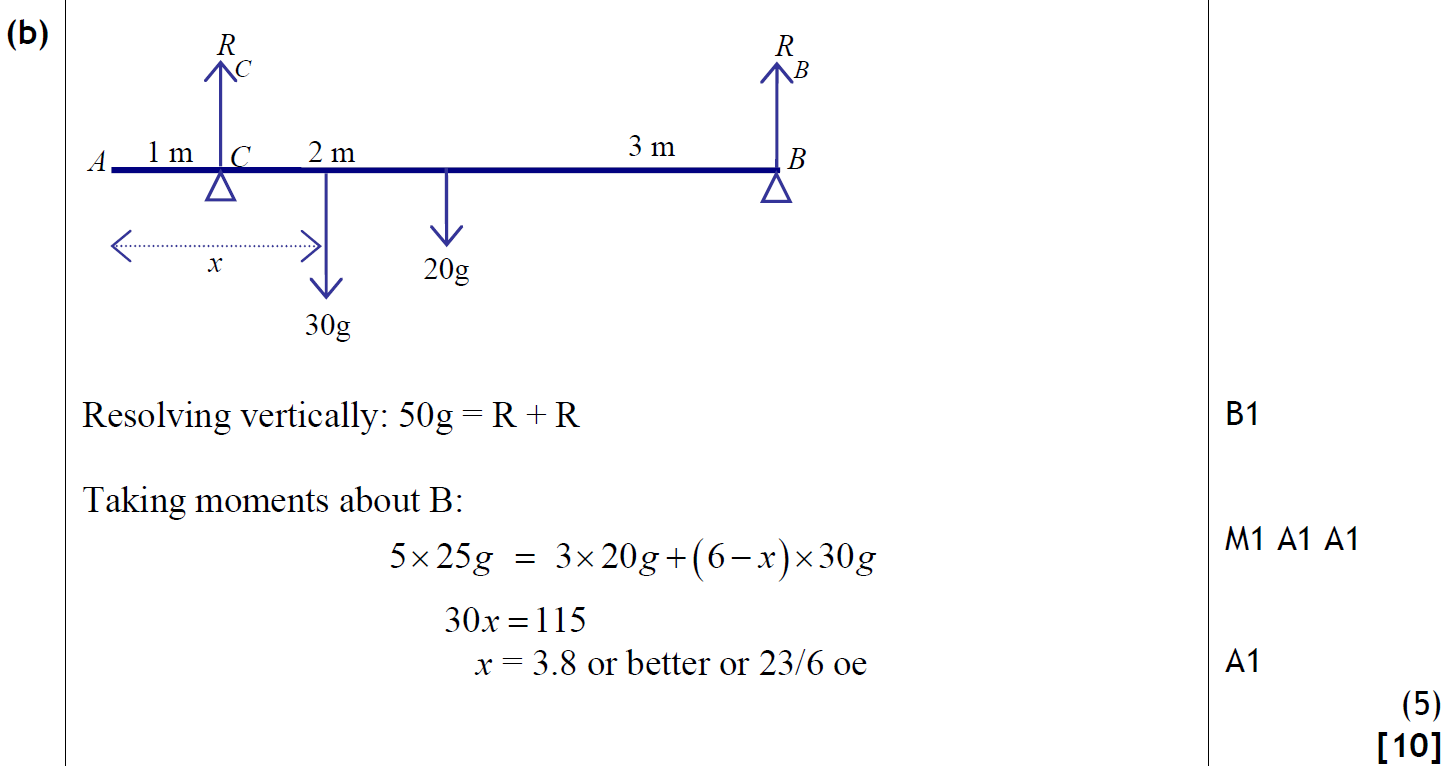 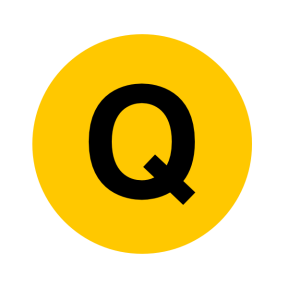 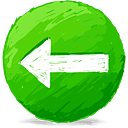 May 2011
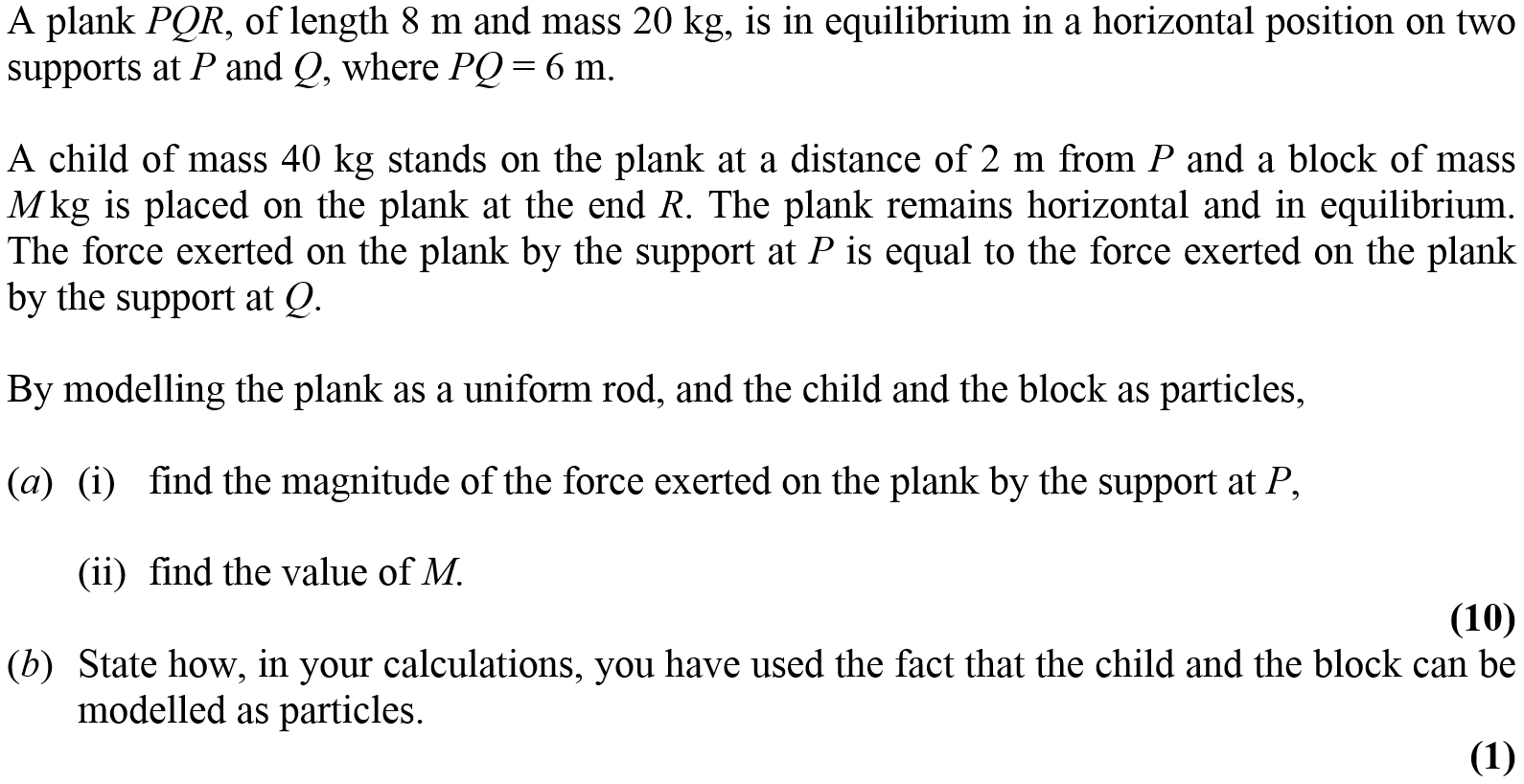 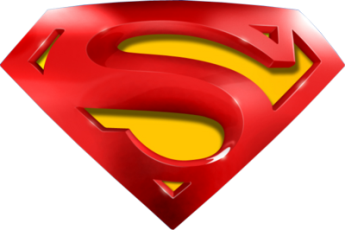 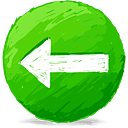 May 2011
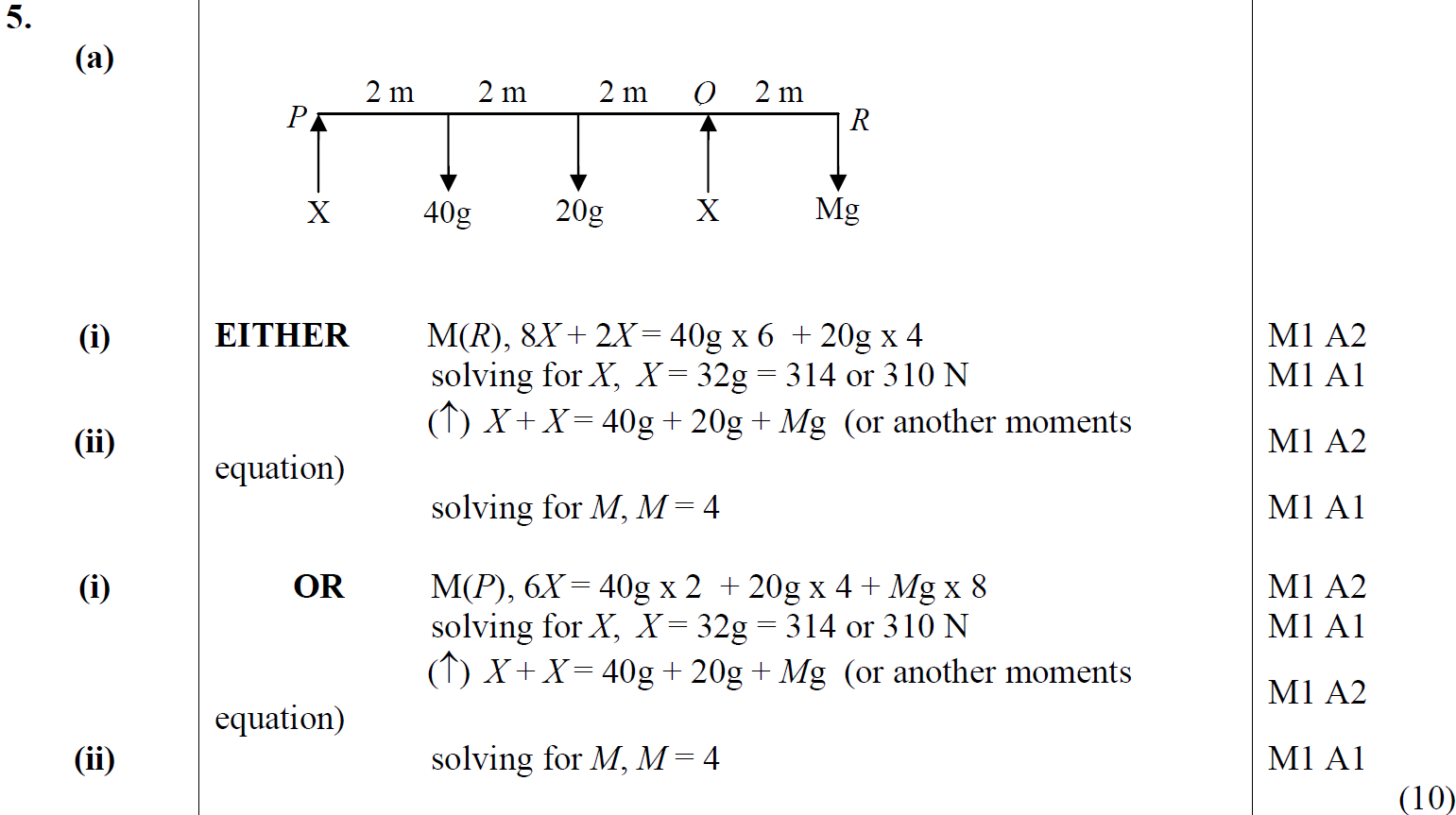 A (Diagram)
A (i)
A (ii)
Alternative A (i)
Alternative A (ii)
B
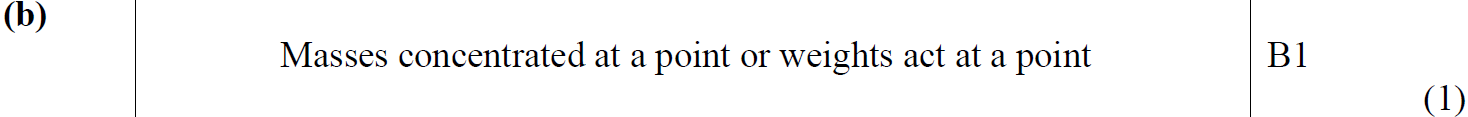 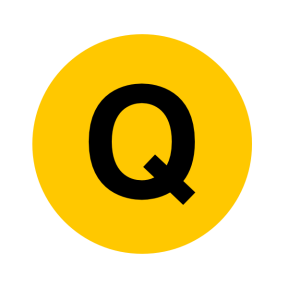 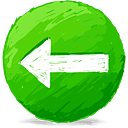 Jan 2012
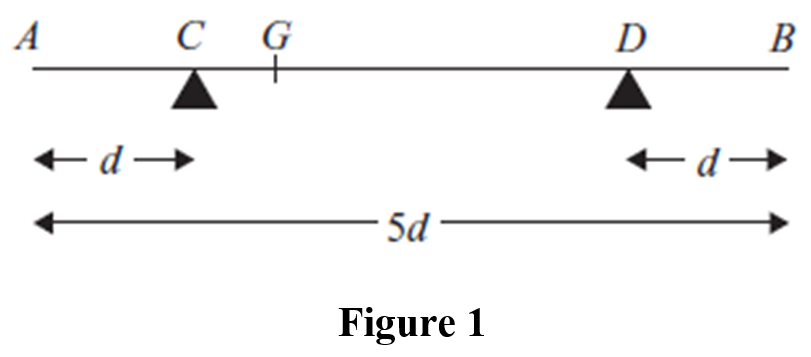 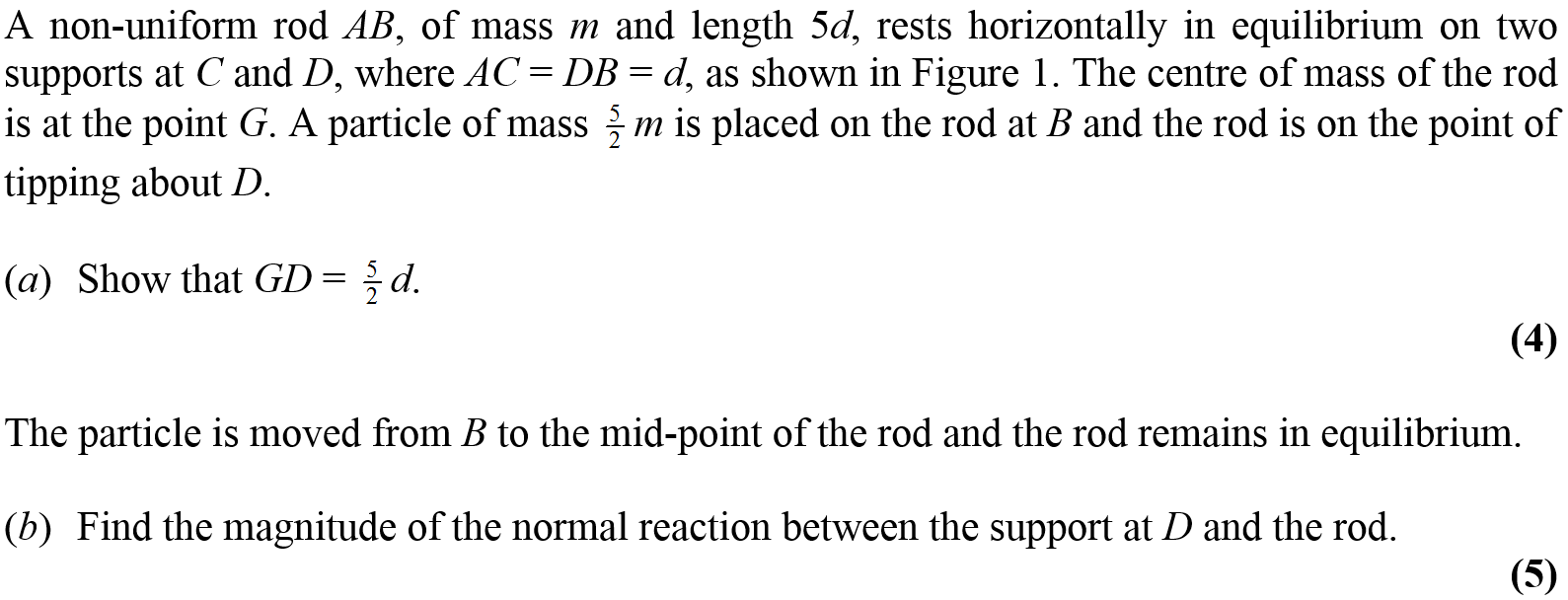 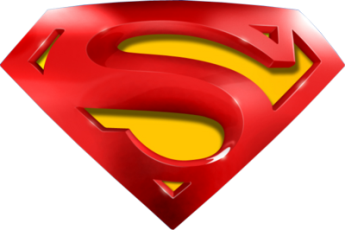 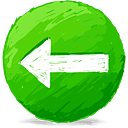 Jan 2012
A
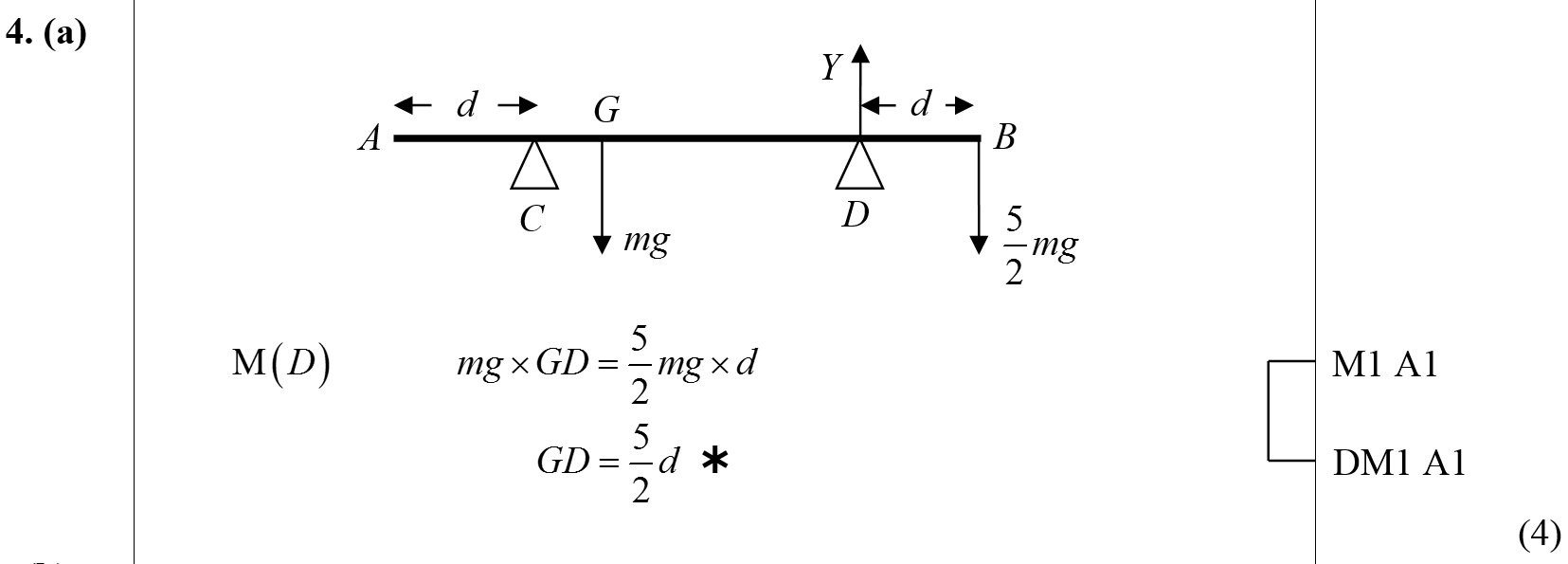 B
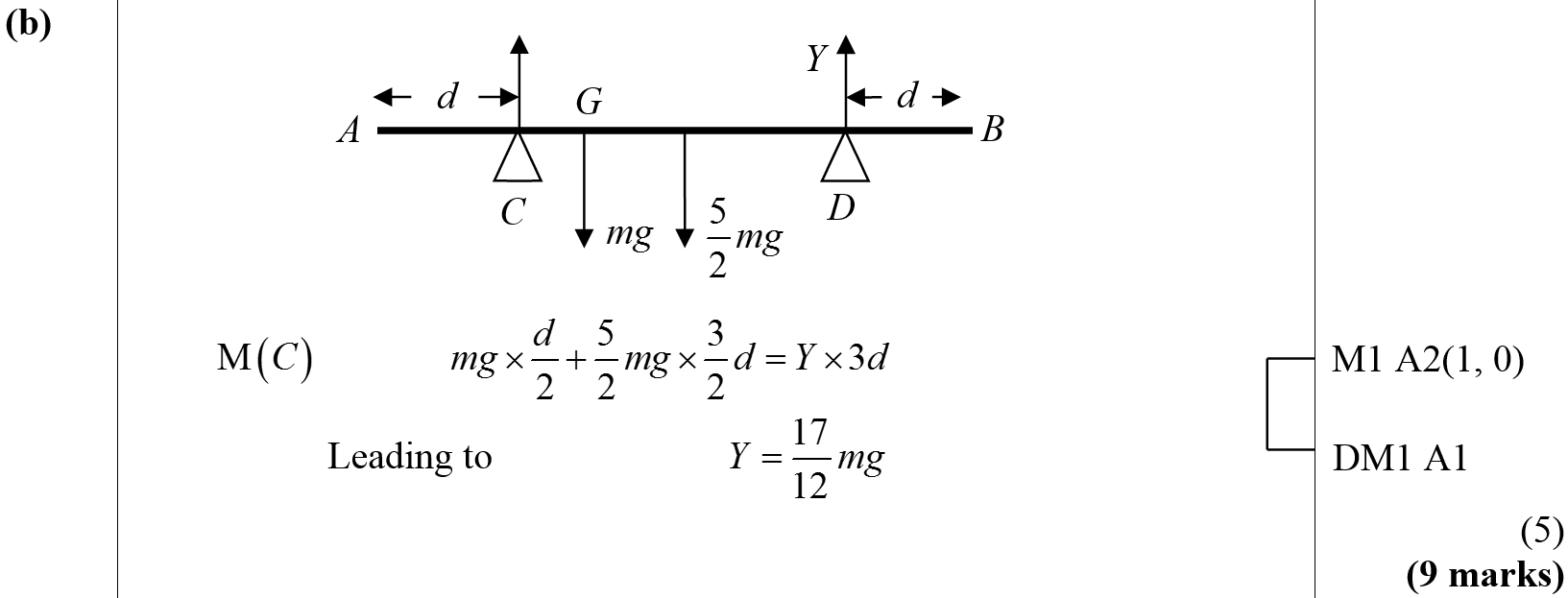 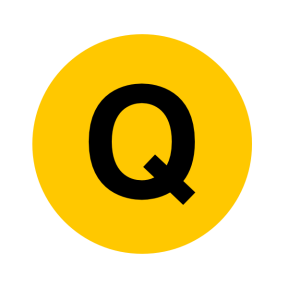 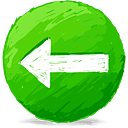 May 2012
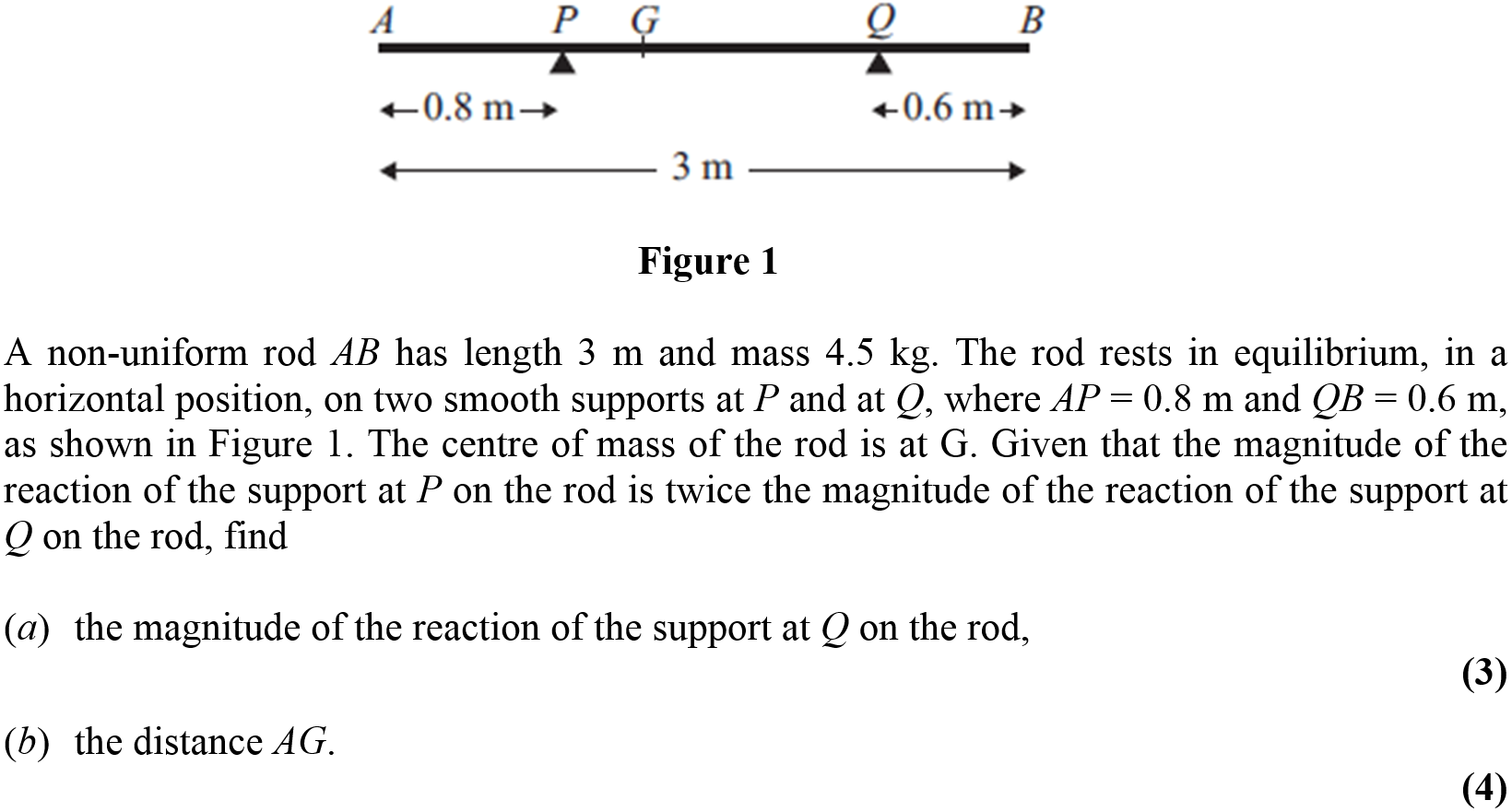 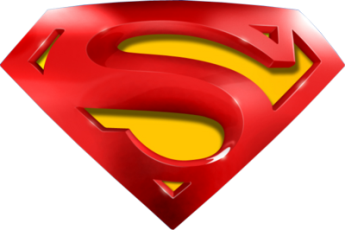 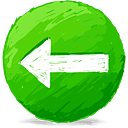 May 2012
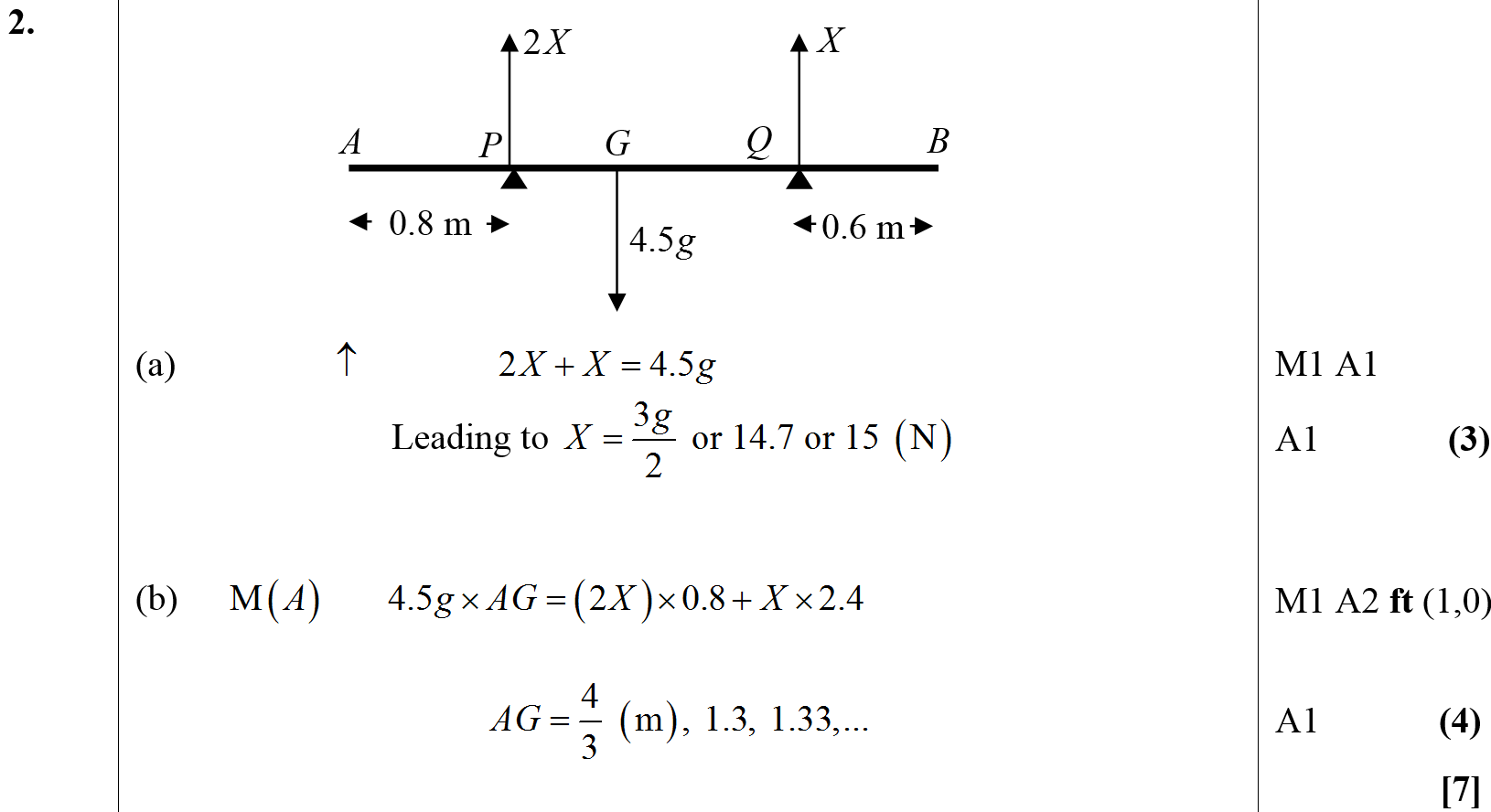 A
B
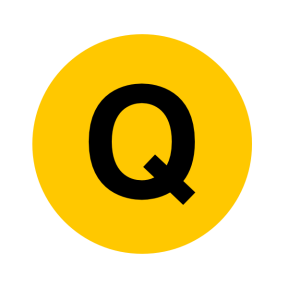 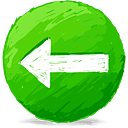 Jan 2013
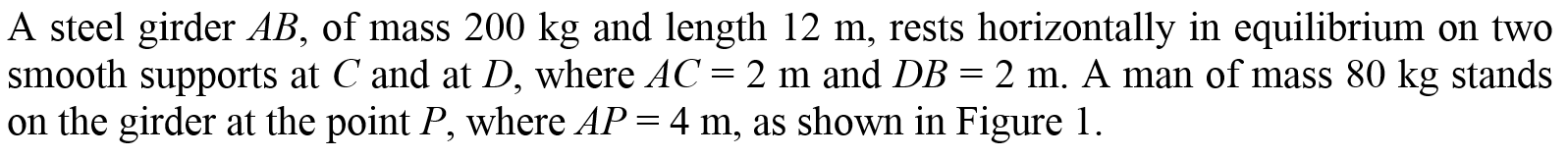 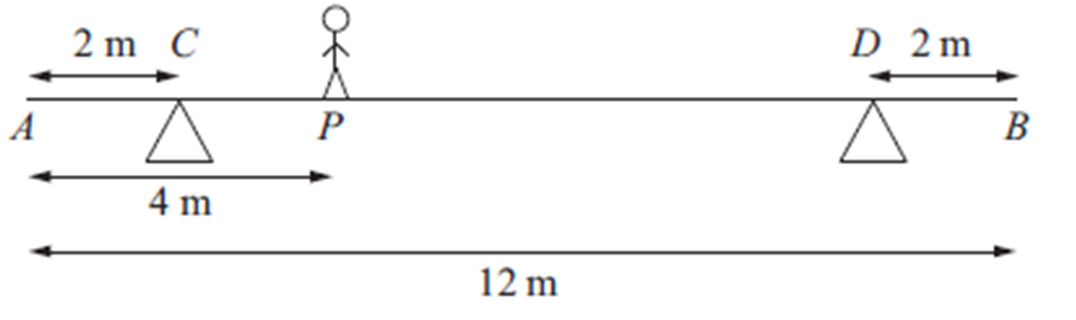 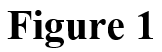 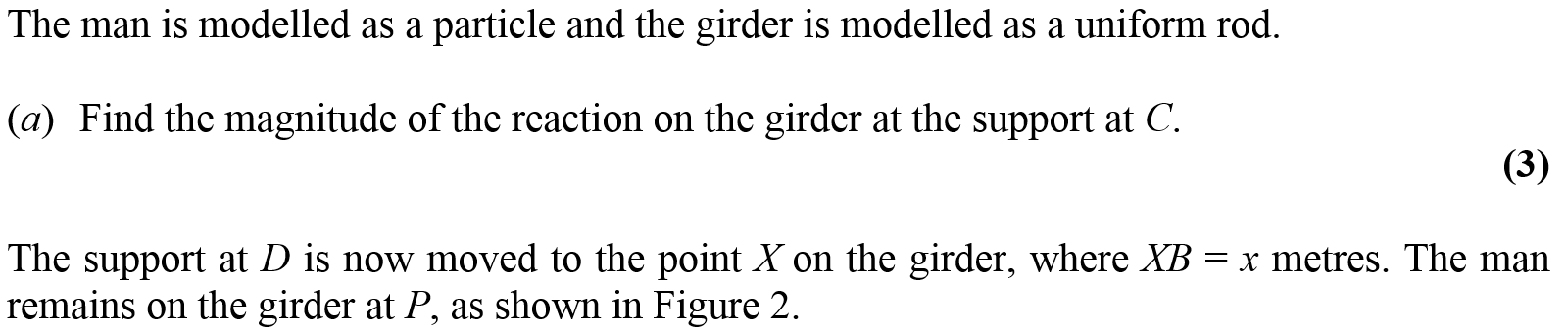 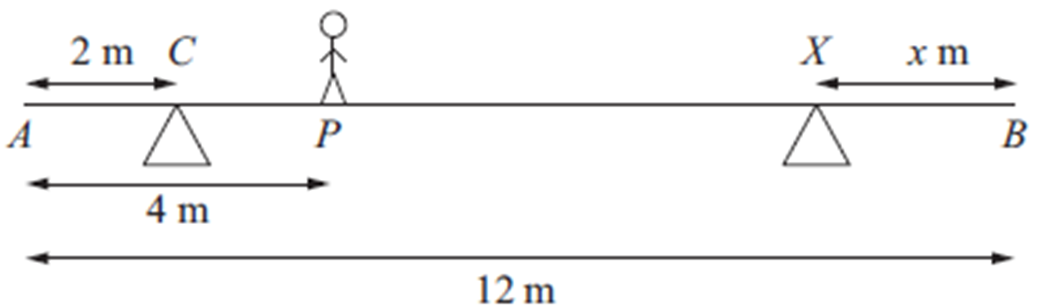 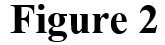 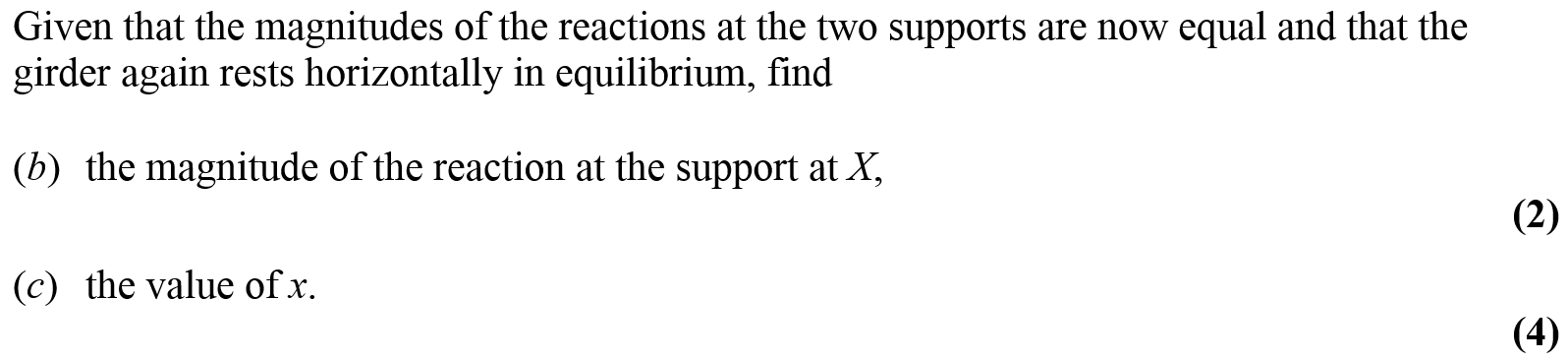 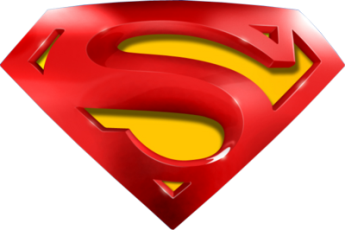 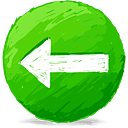 Jan 2013
A
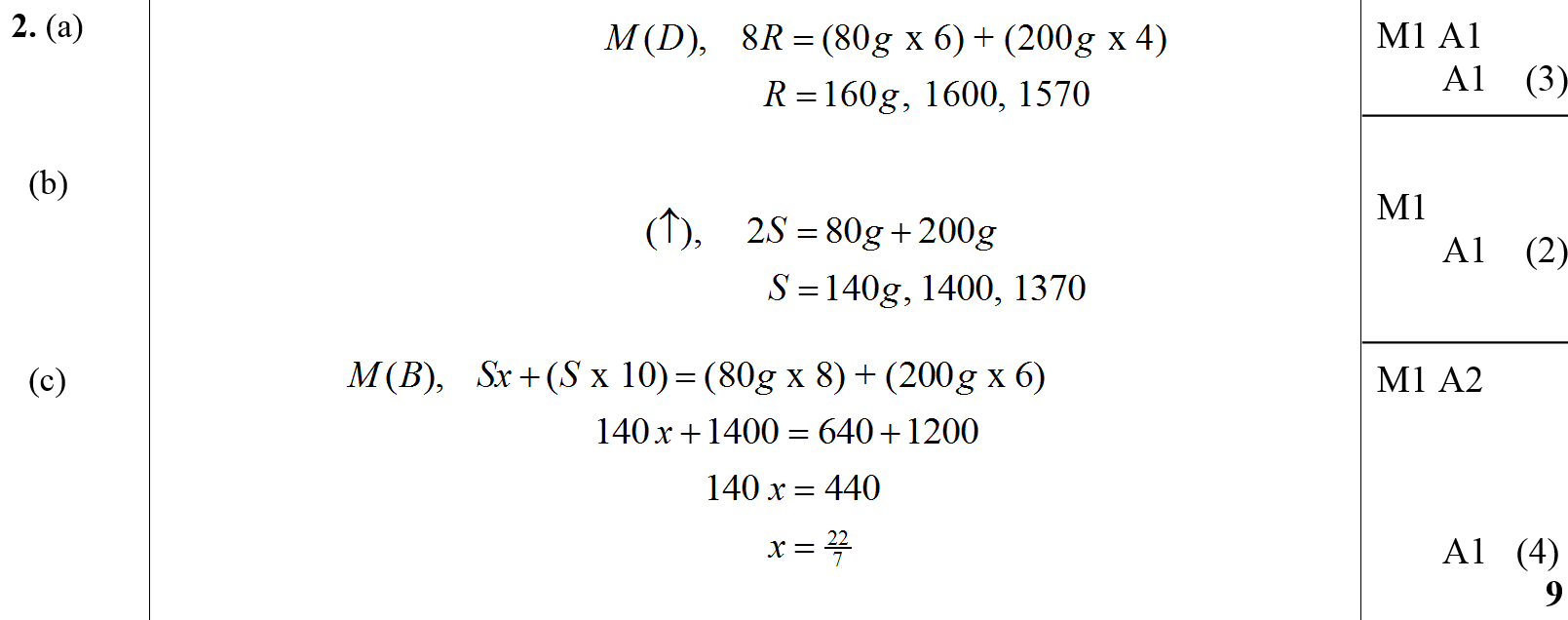 B
C
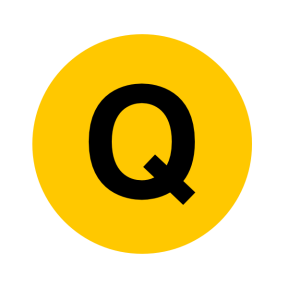 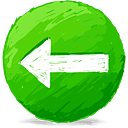 May 2013
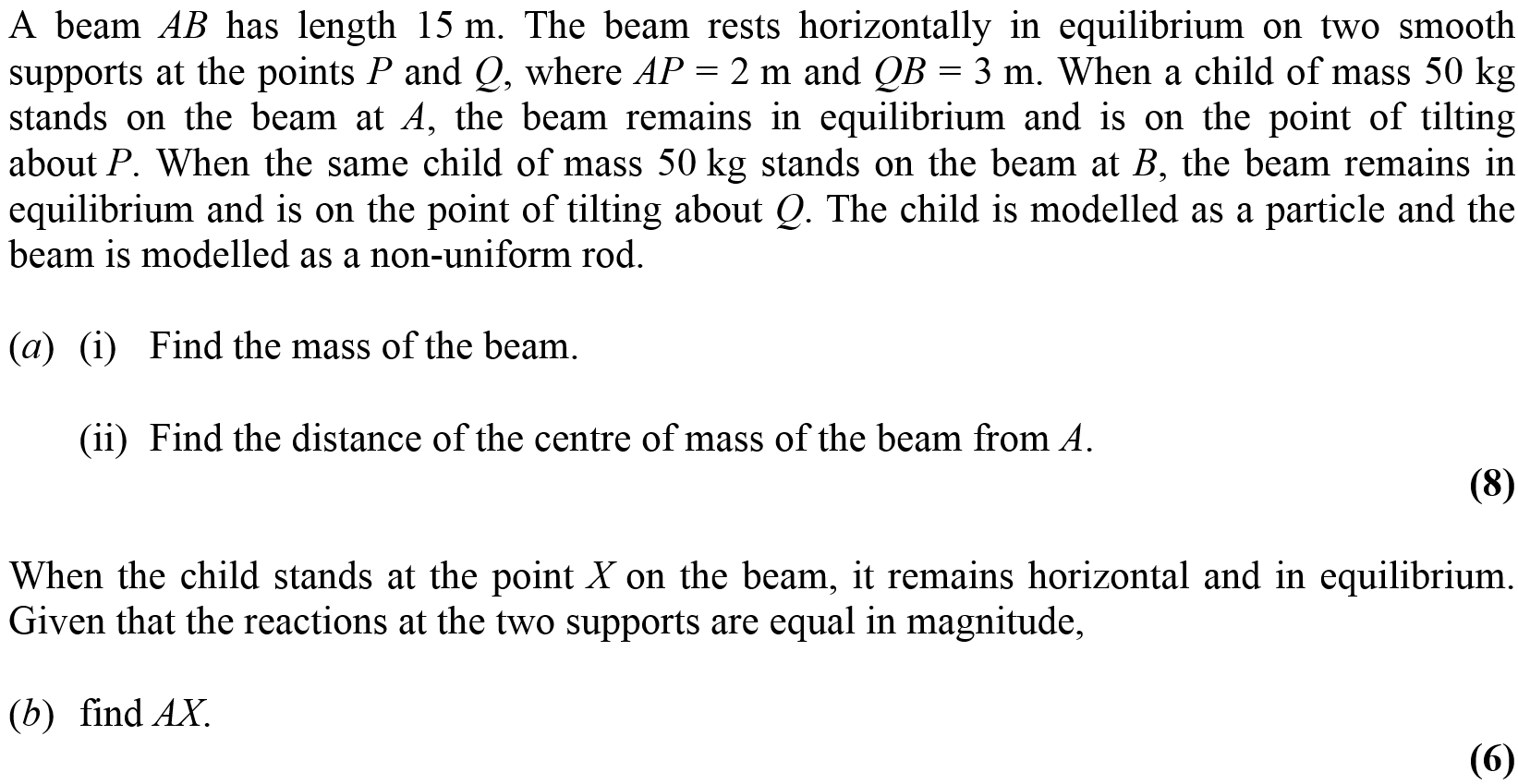 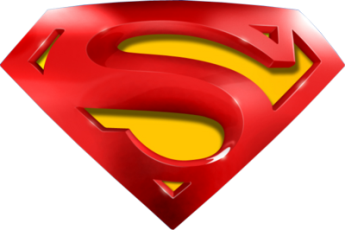 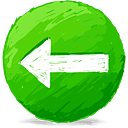 May 2013
A
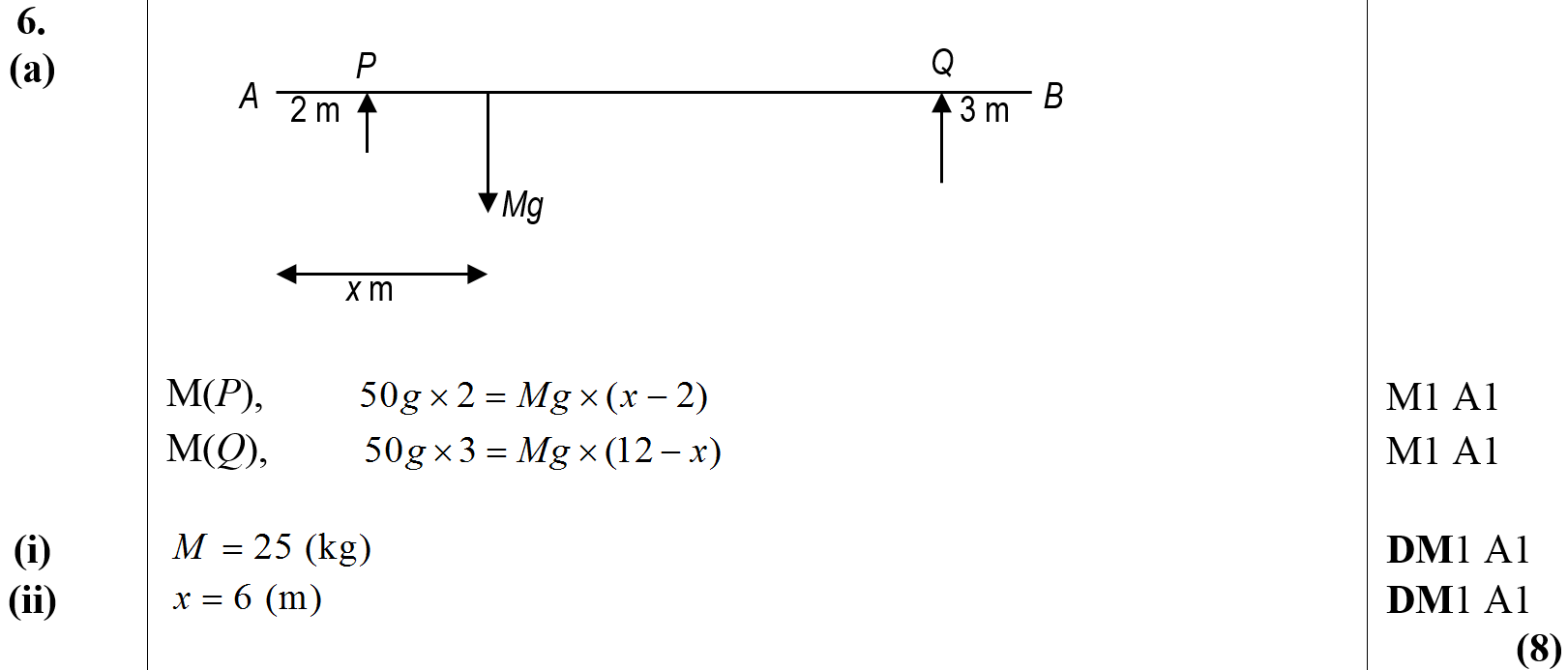 B
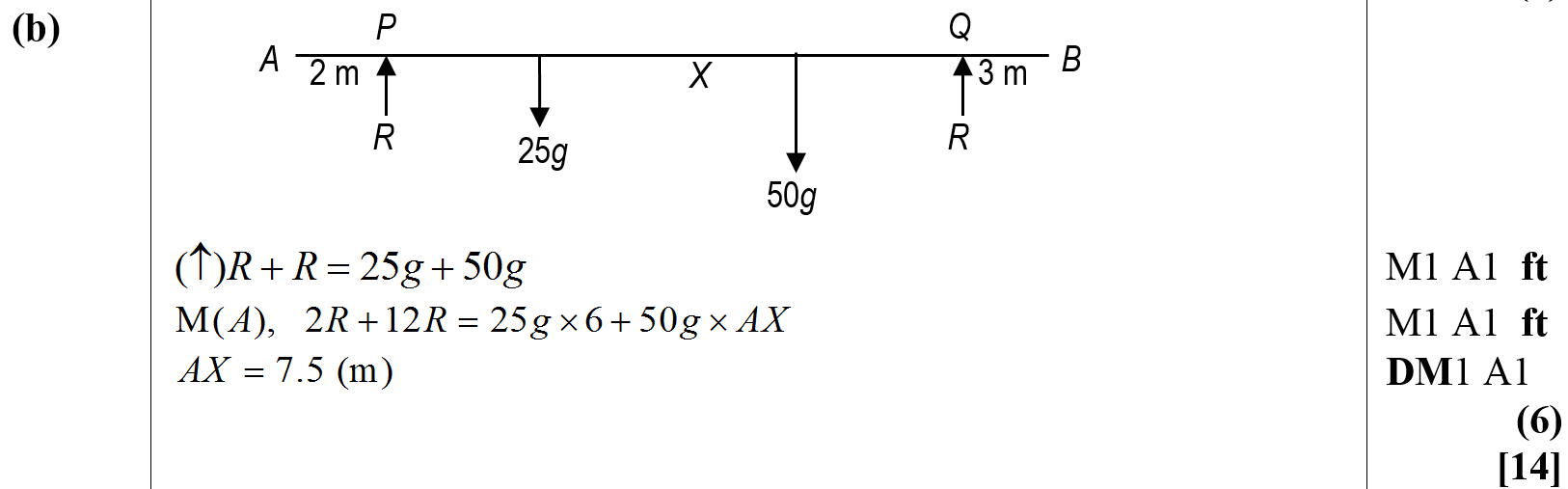 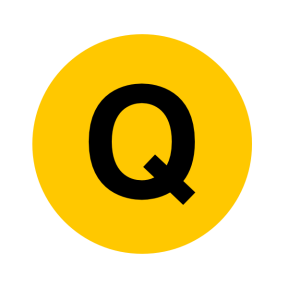 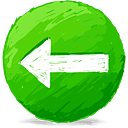 June 2014
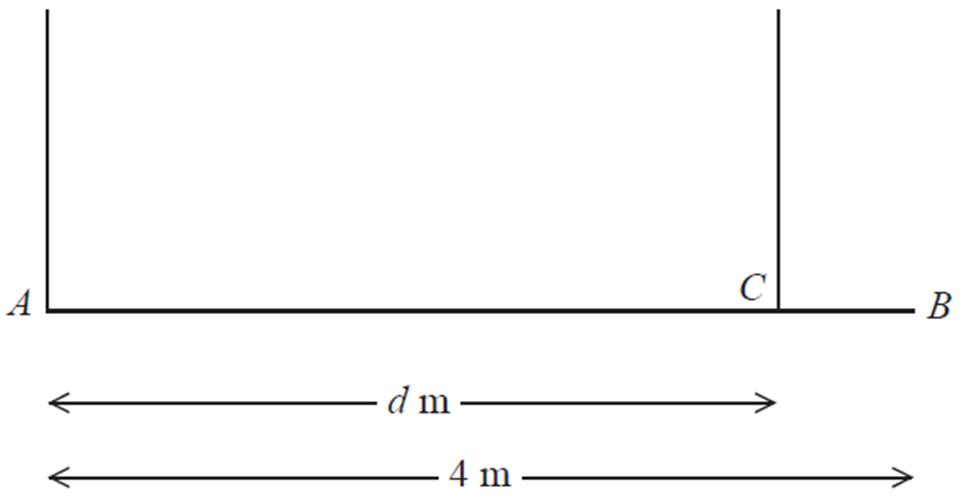 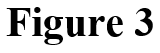 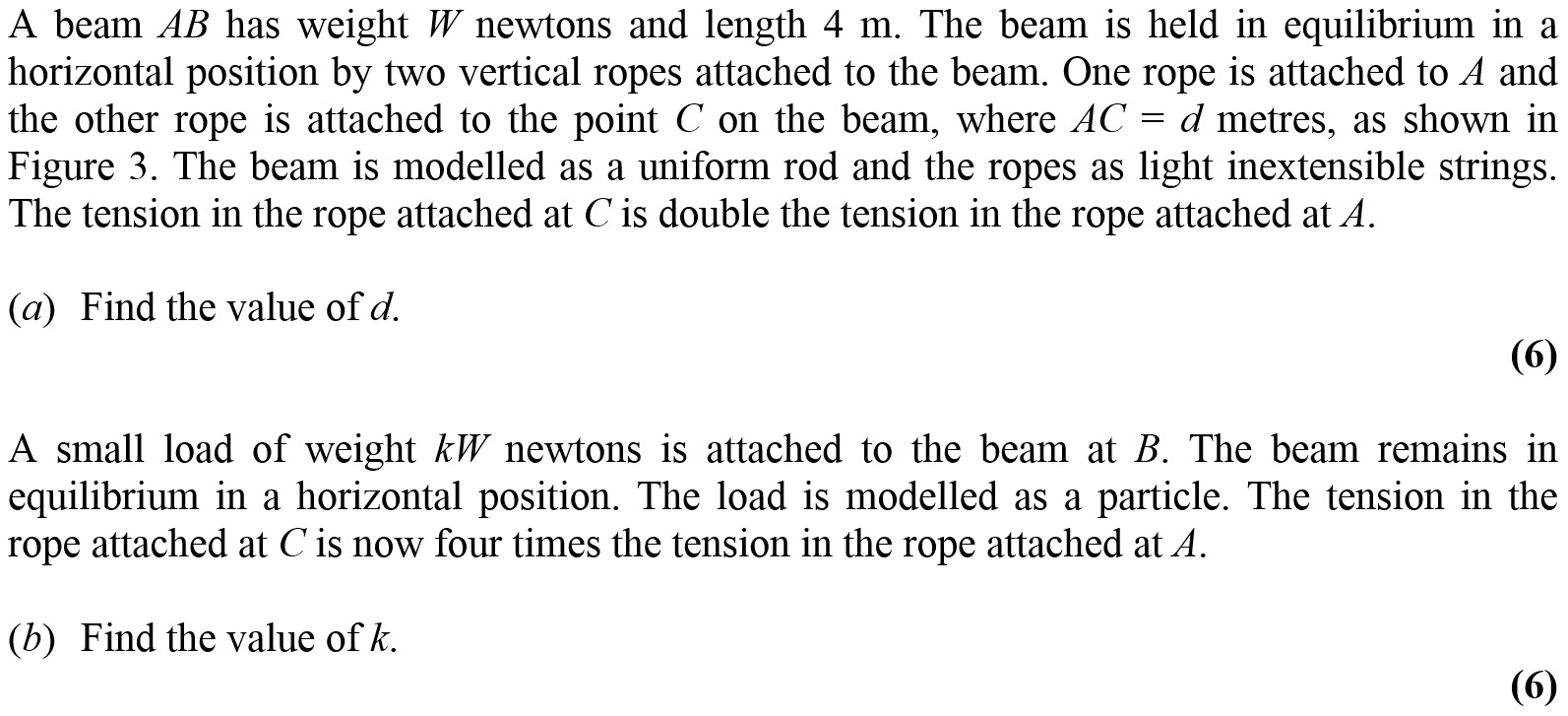 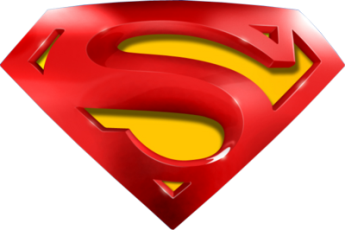 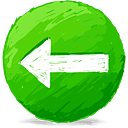 June 2014
A
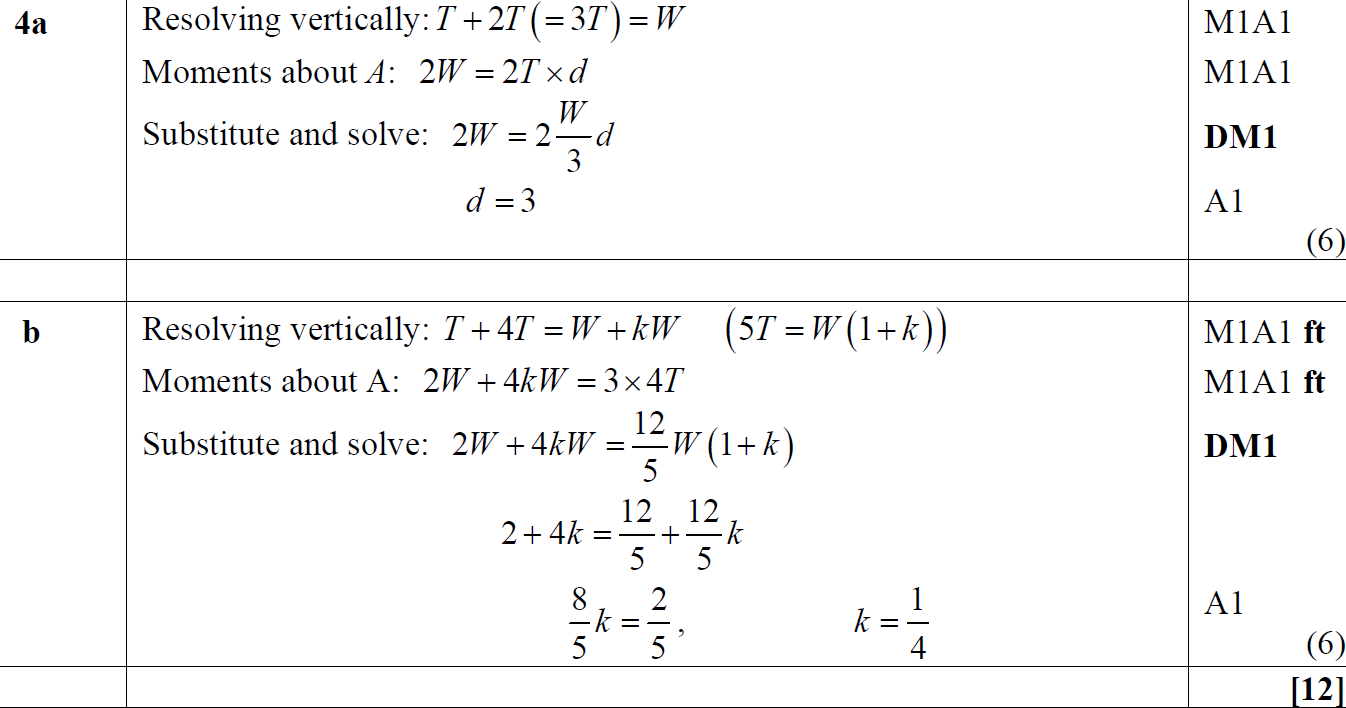 B
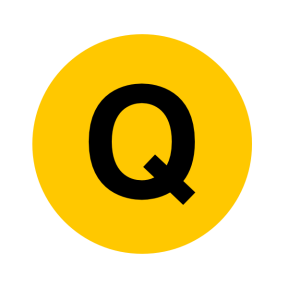 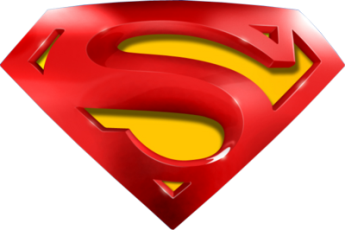 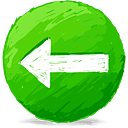 June 2014
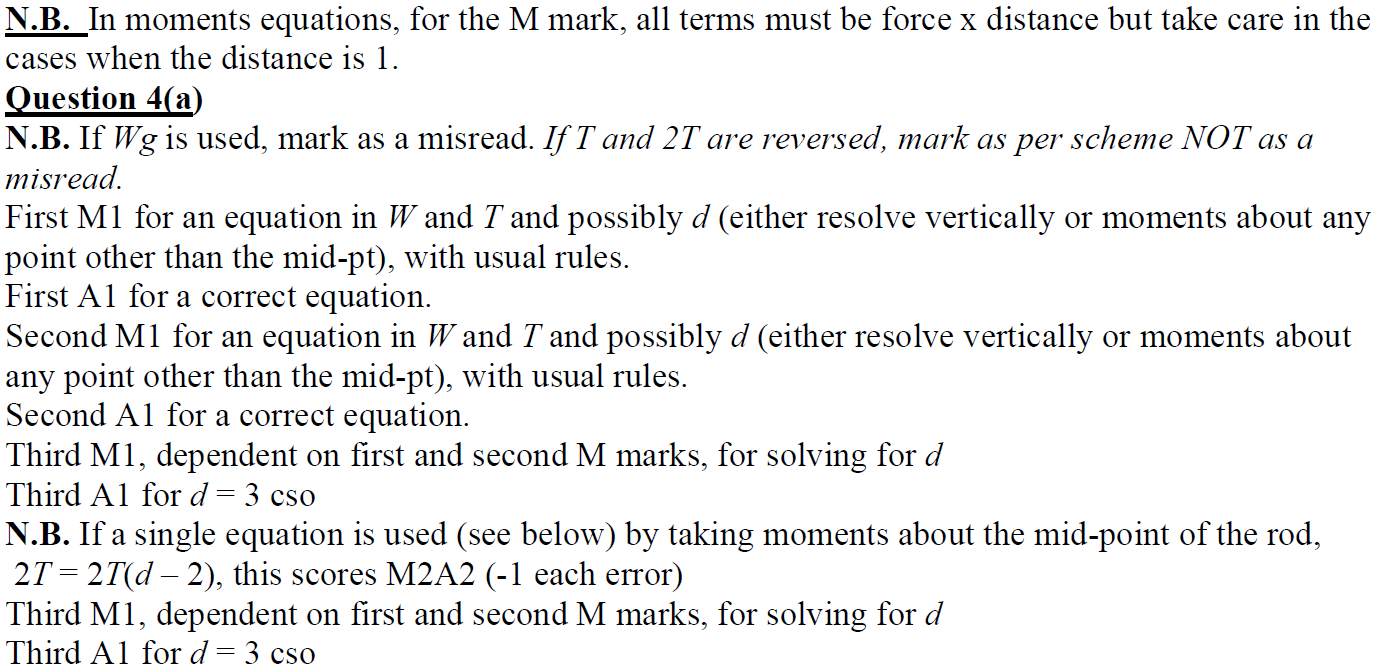 General Notes
A Notes
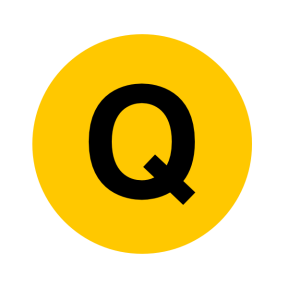 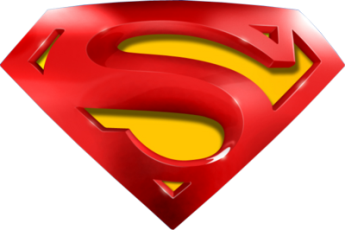 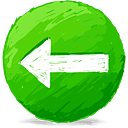 June 2014
B Notes
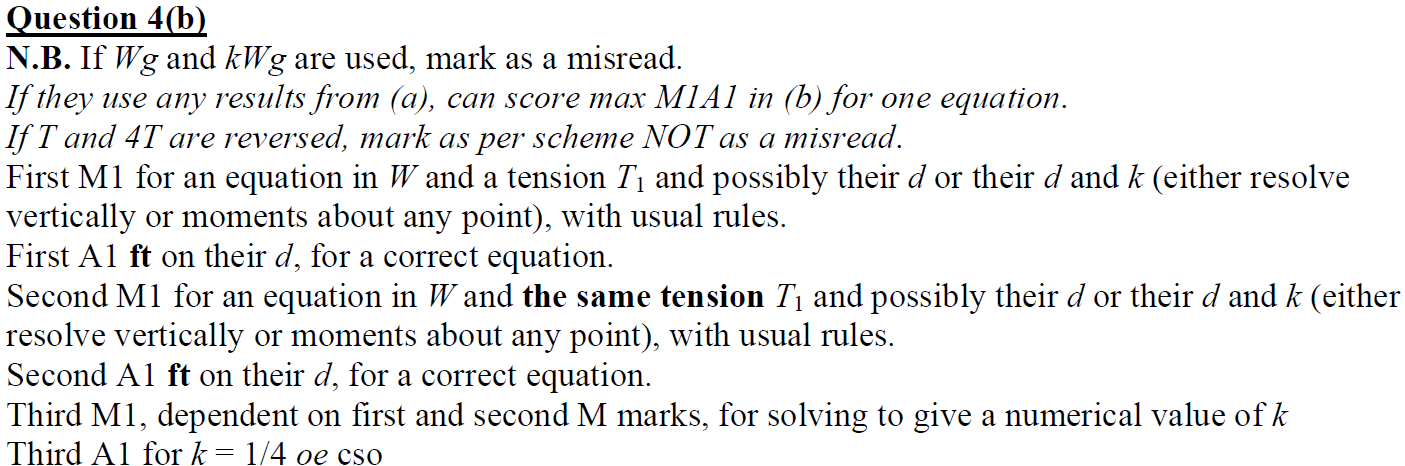 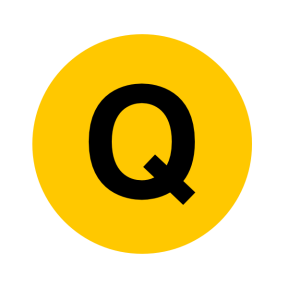 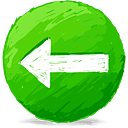 June 2015
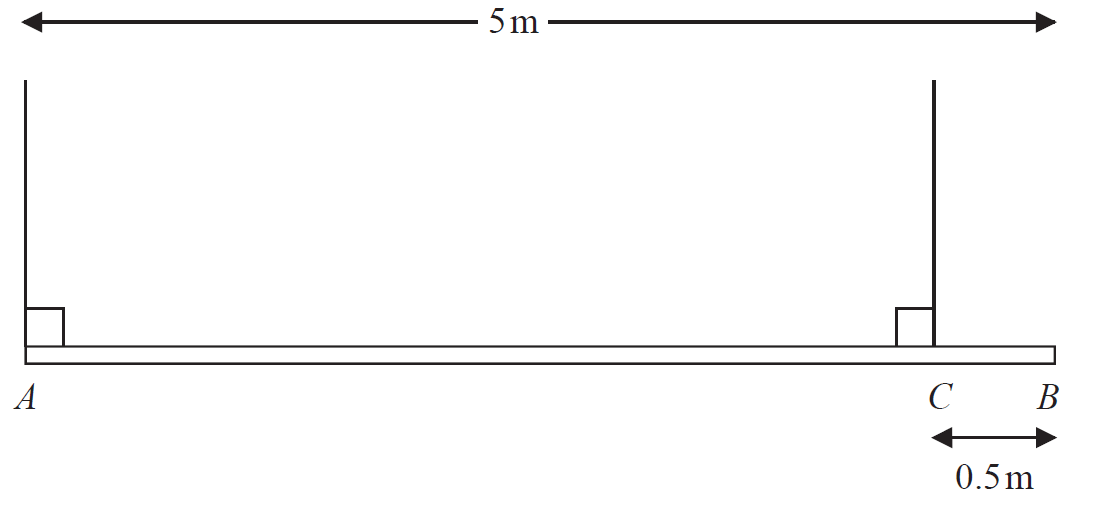 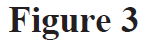 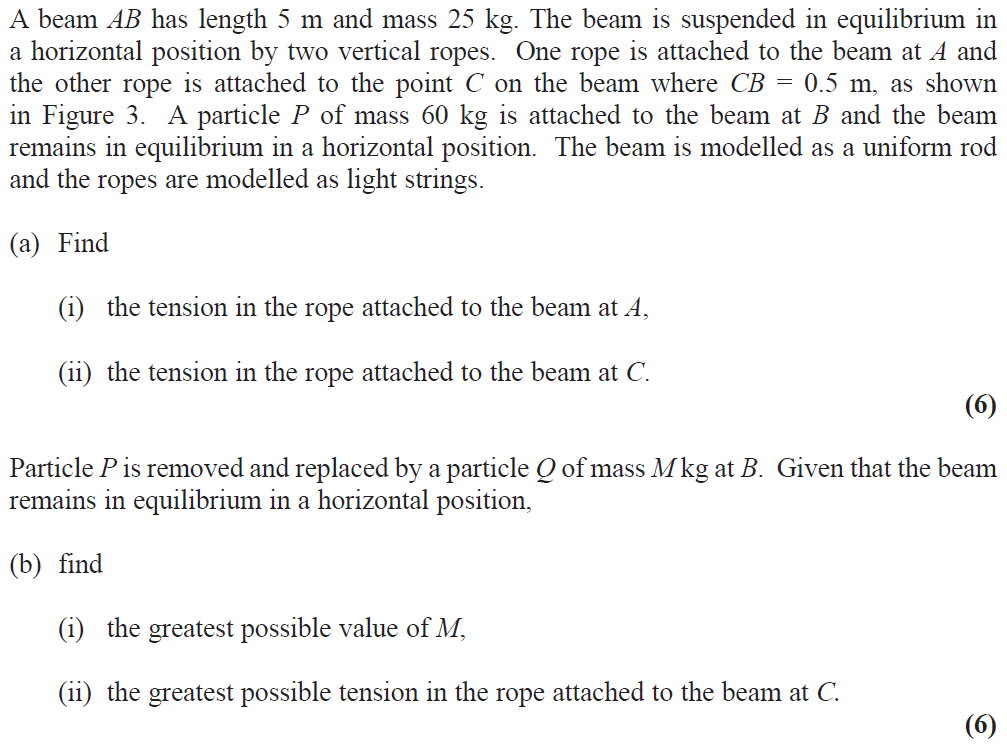 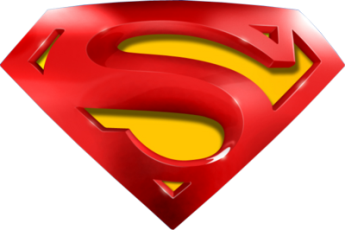 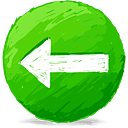 June 2015
A
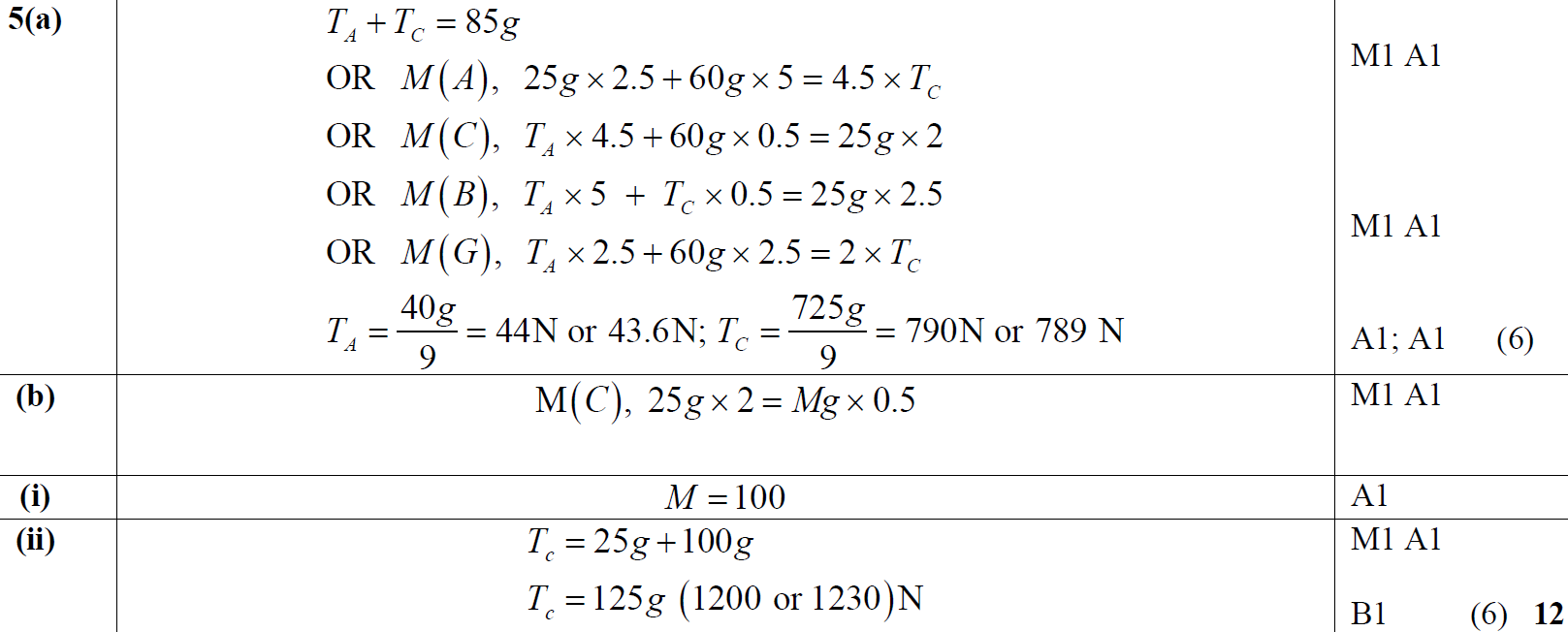 B (i)
B (ii)
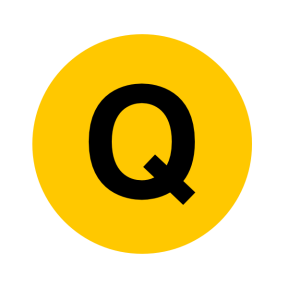 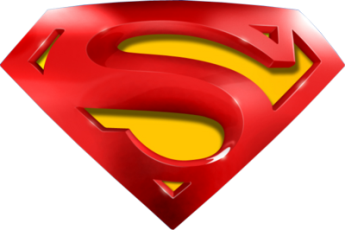 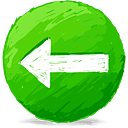 June 2015
A Notes
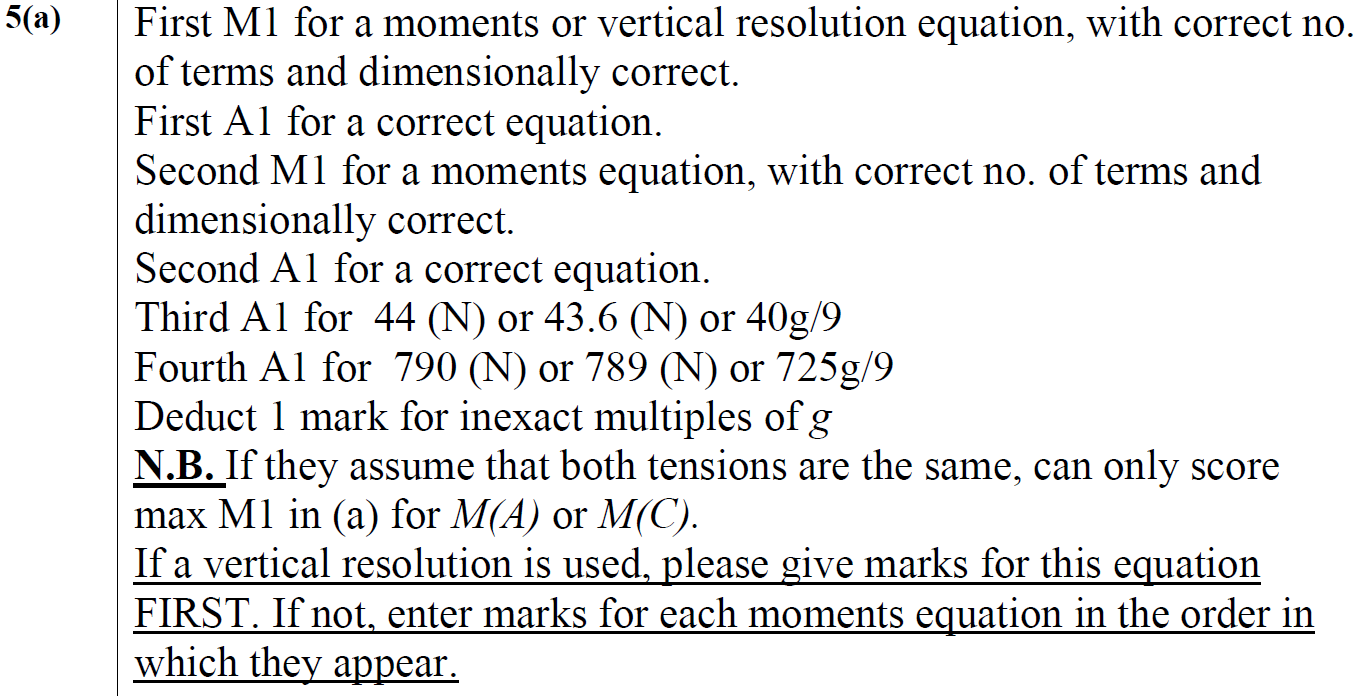 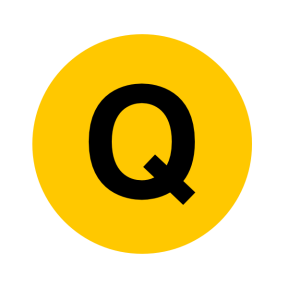 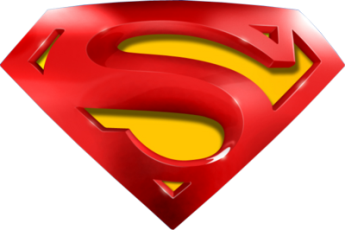 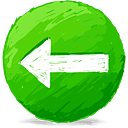 June 2015
B Notes
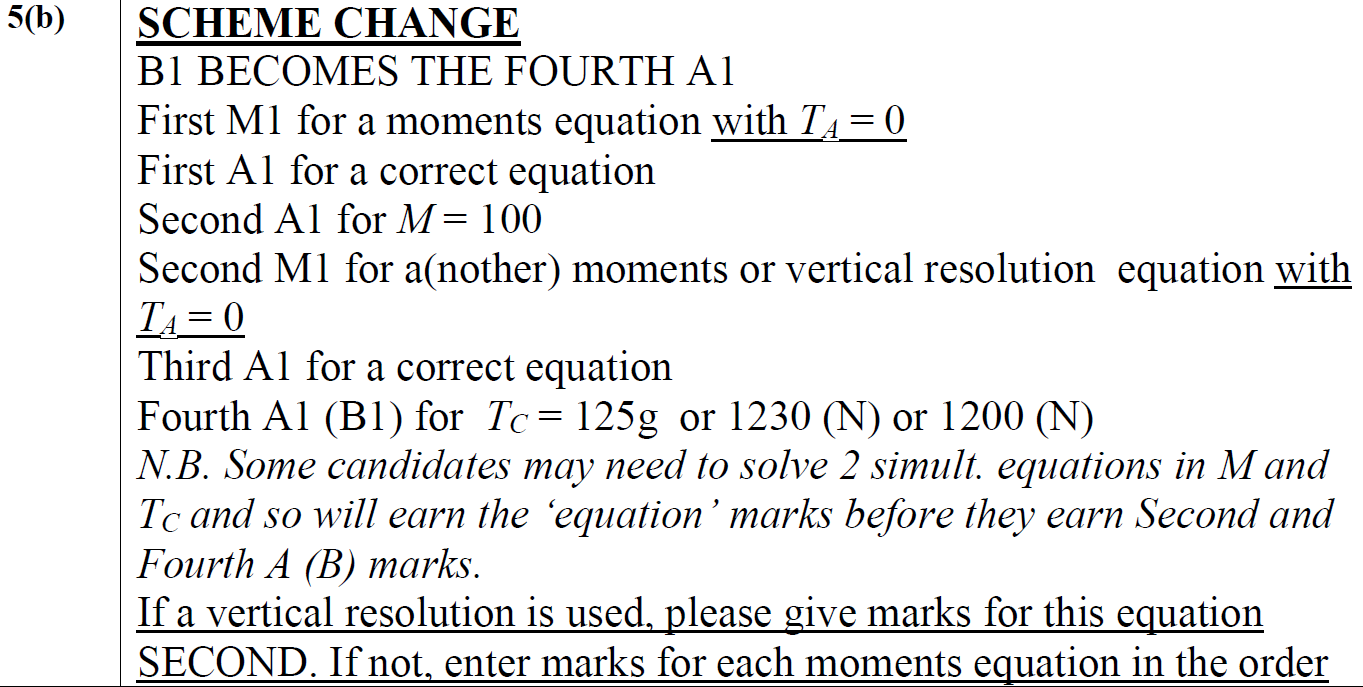 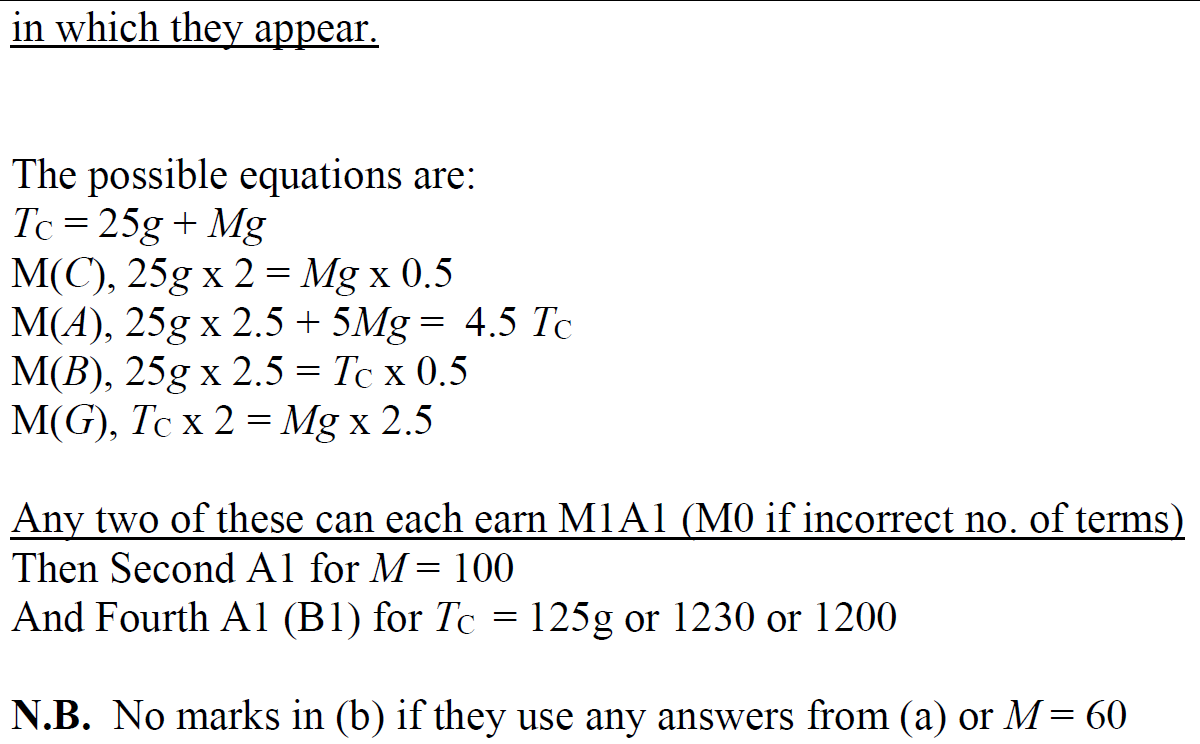 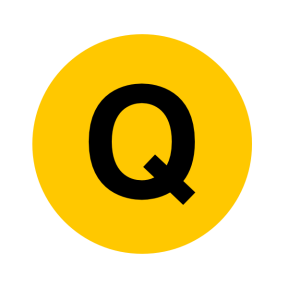 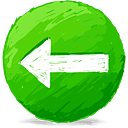 June 2016
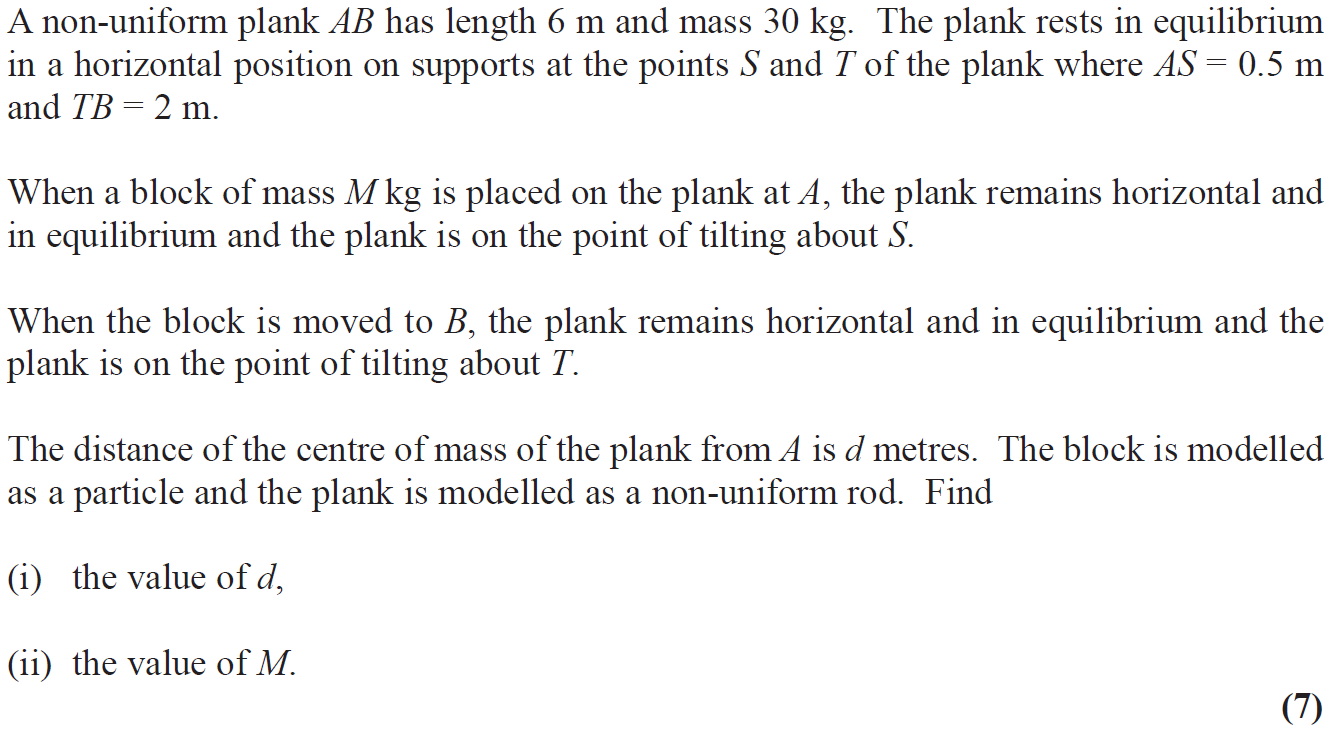 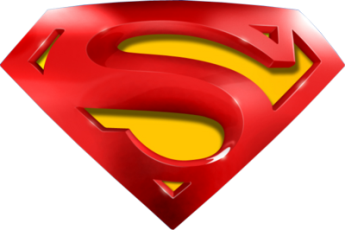 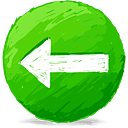 June 2016
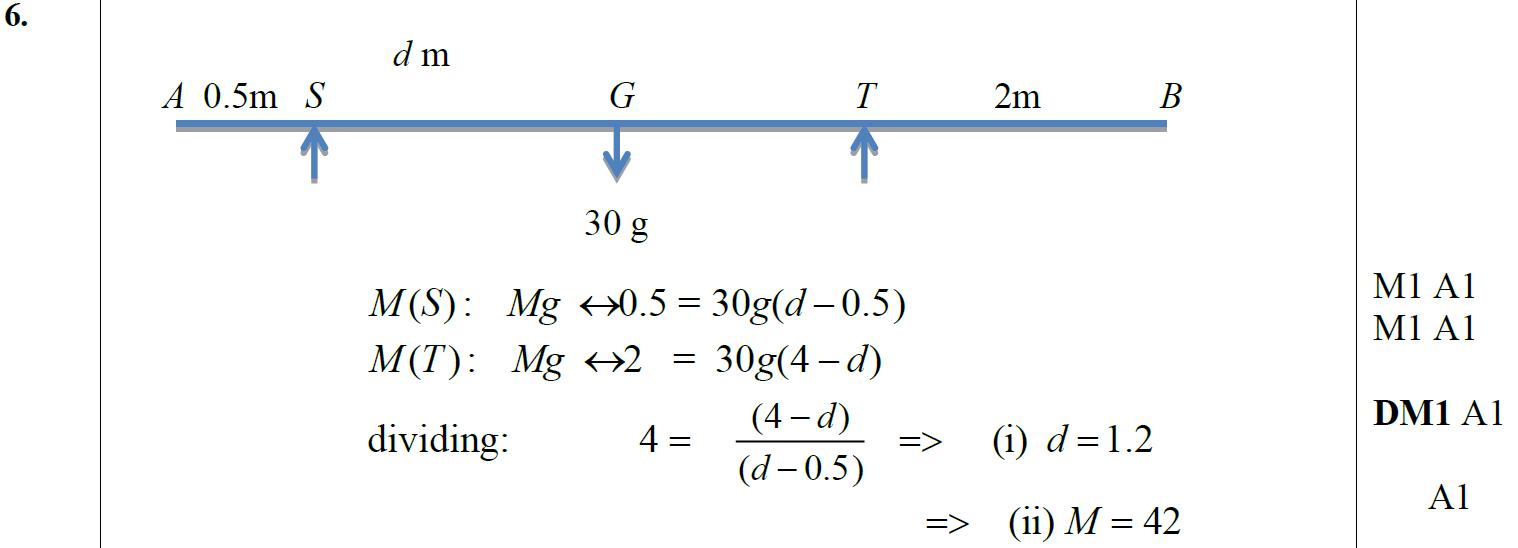 A
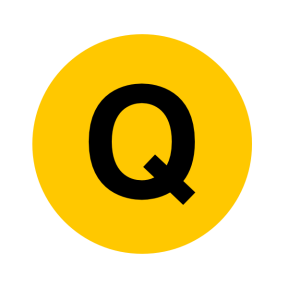 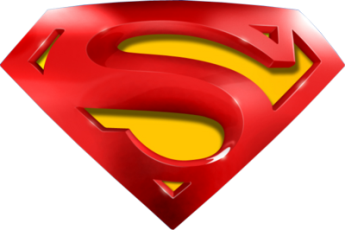 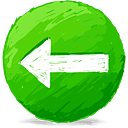 June 2016
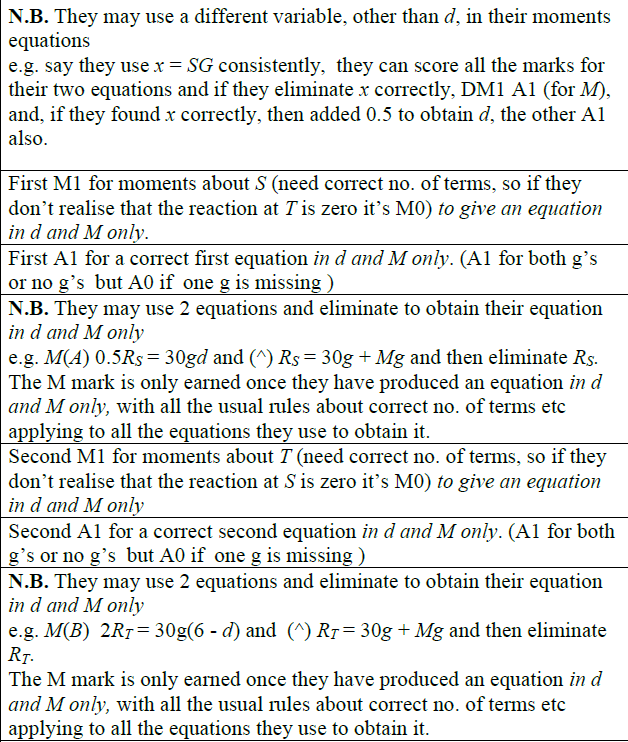 A Notes
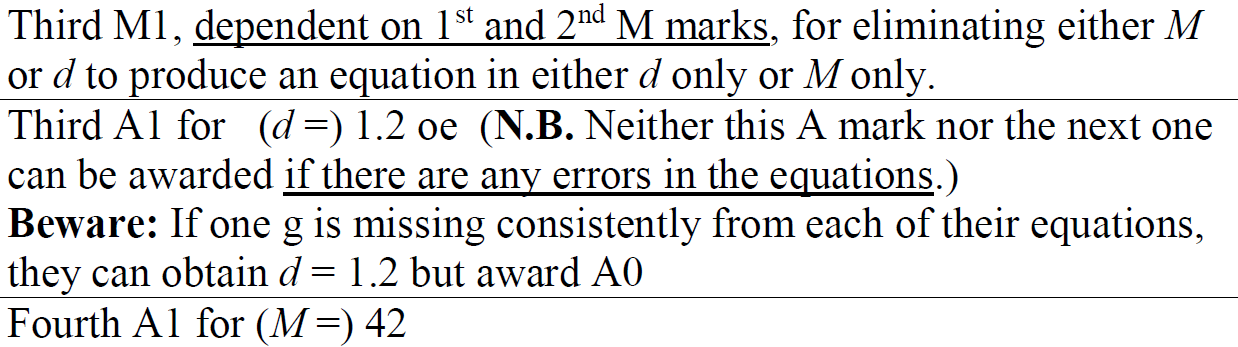 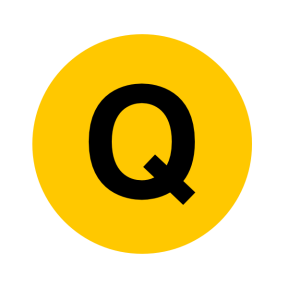 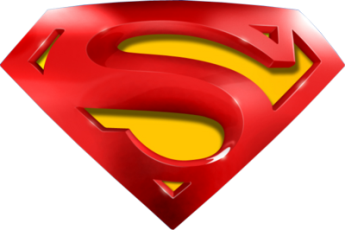 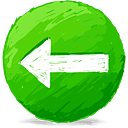 June 2016
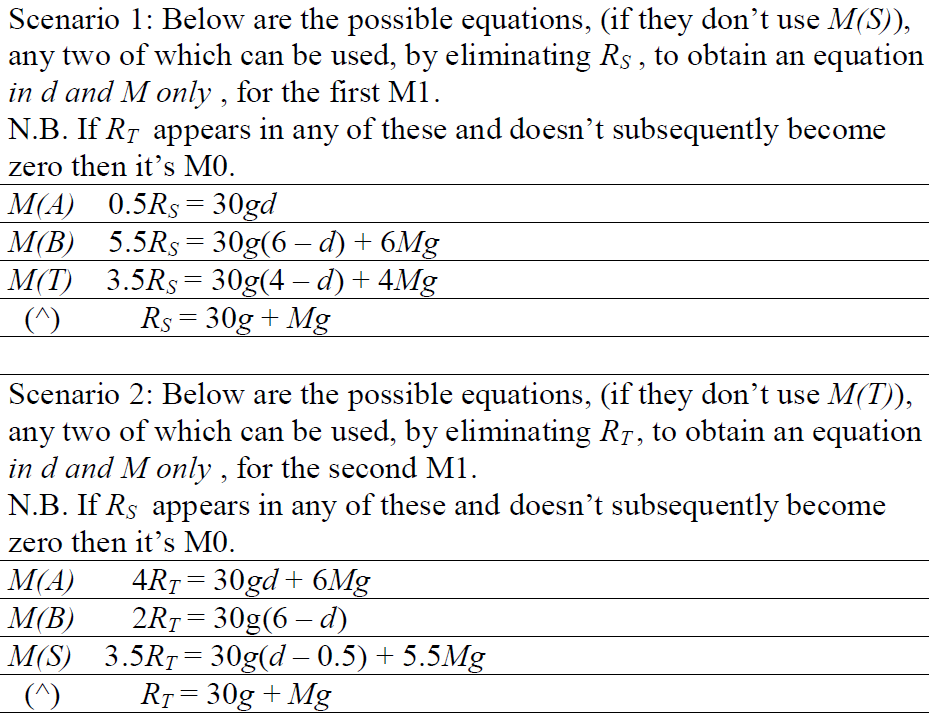 A Further notes on approaches
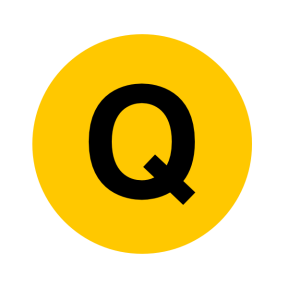 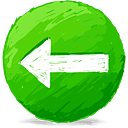 June 2017
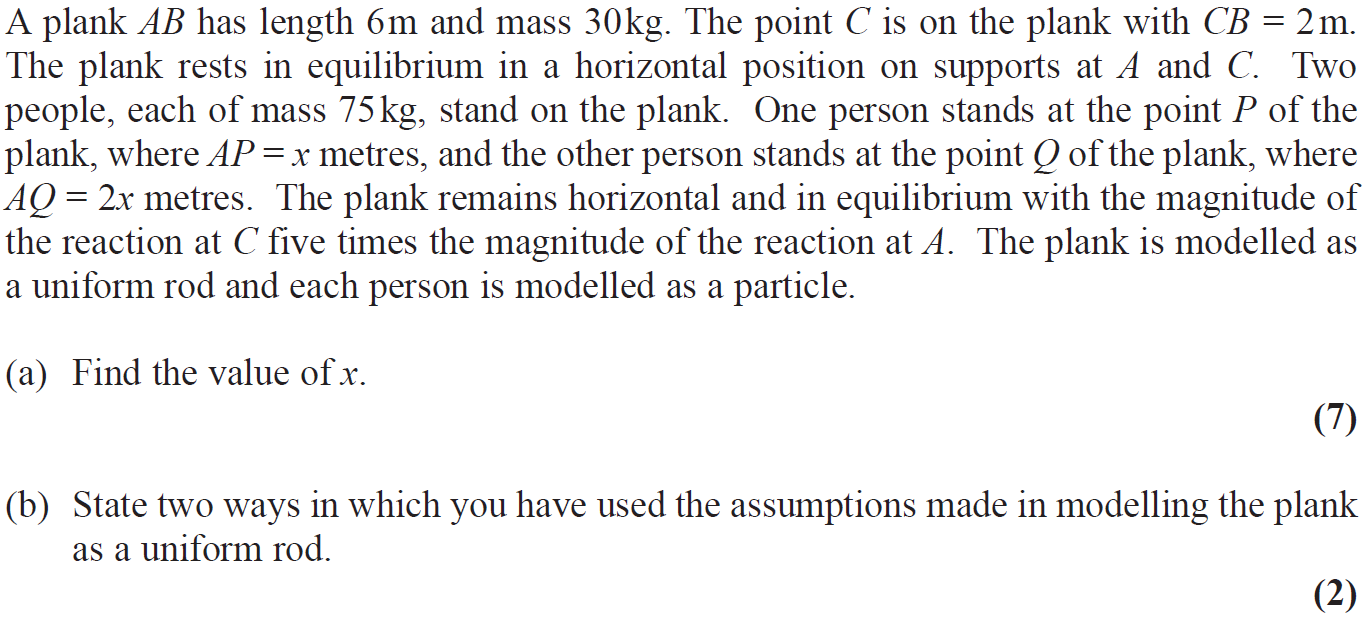 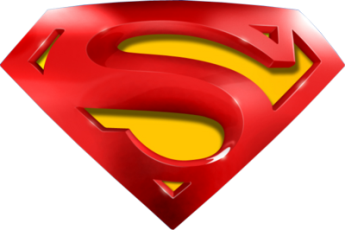 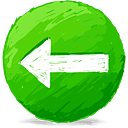 June 2017
A
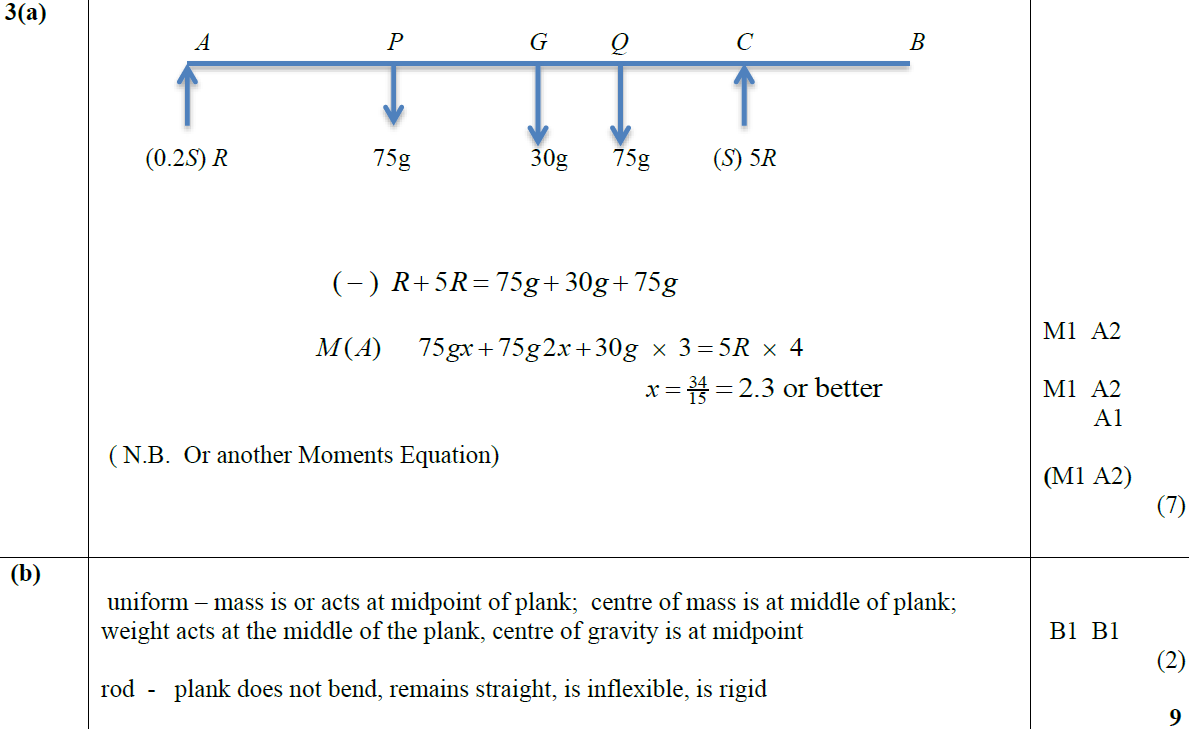 B
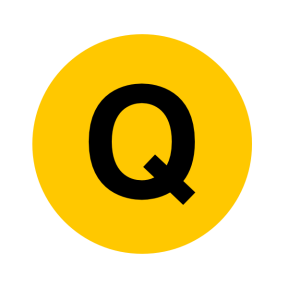 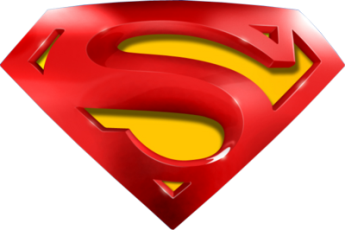 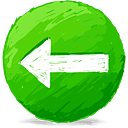 June 2017
A notes
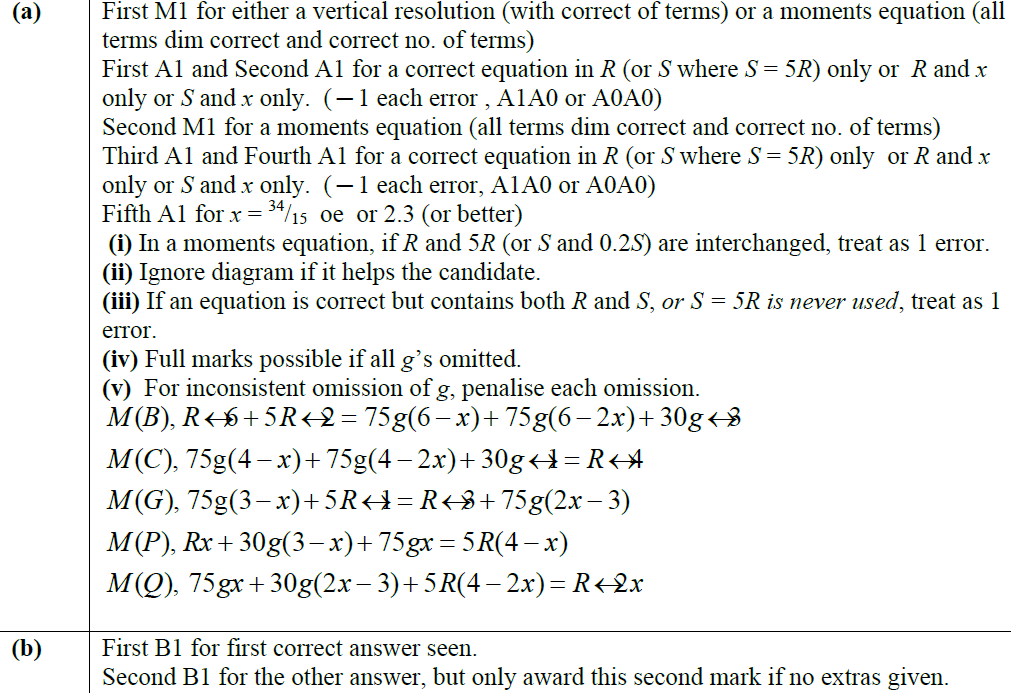 B notes
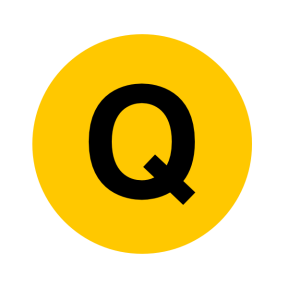 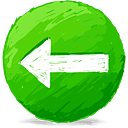 June 2018
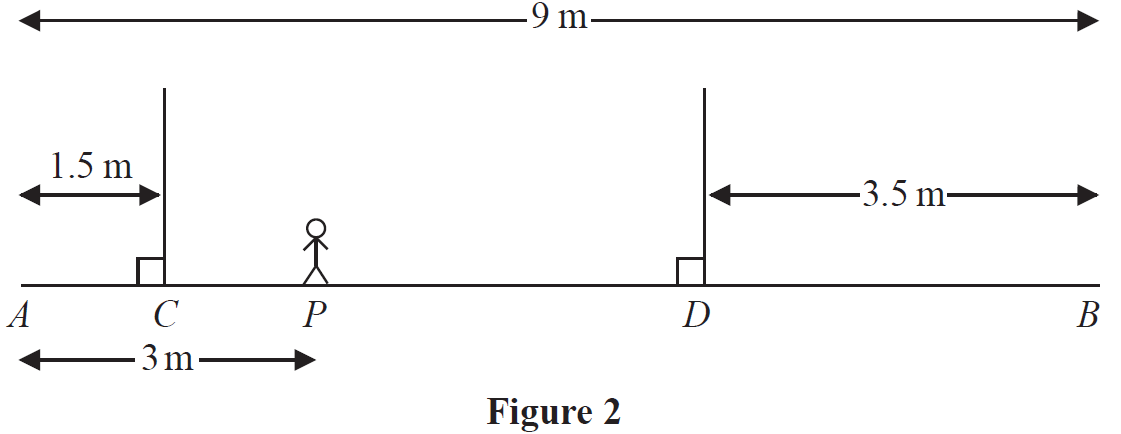 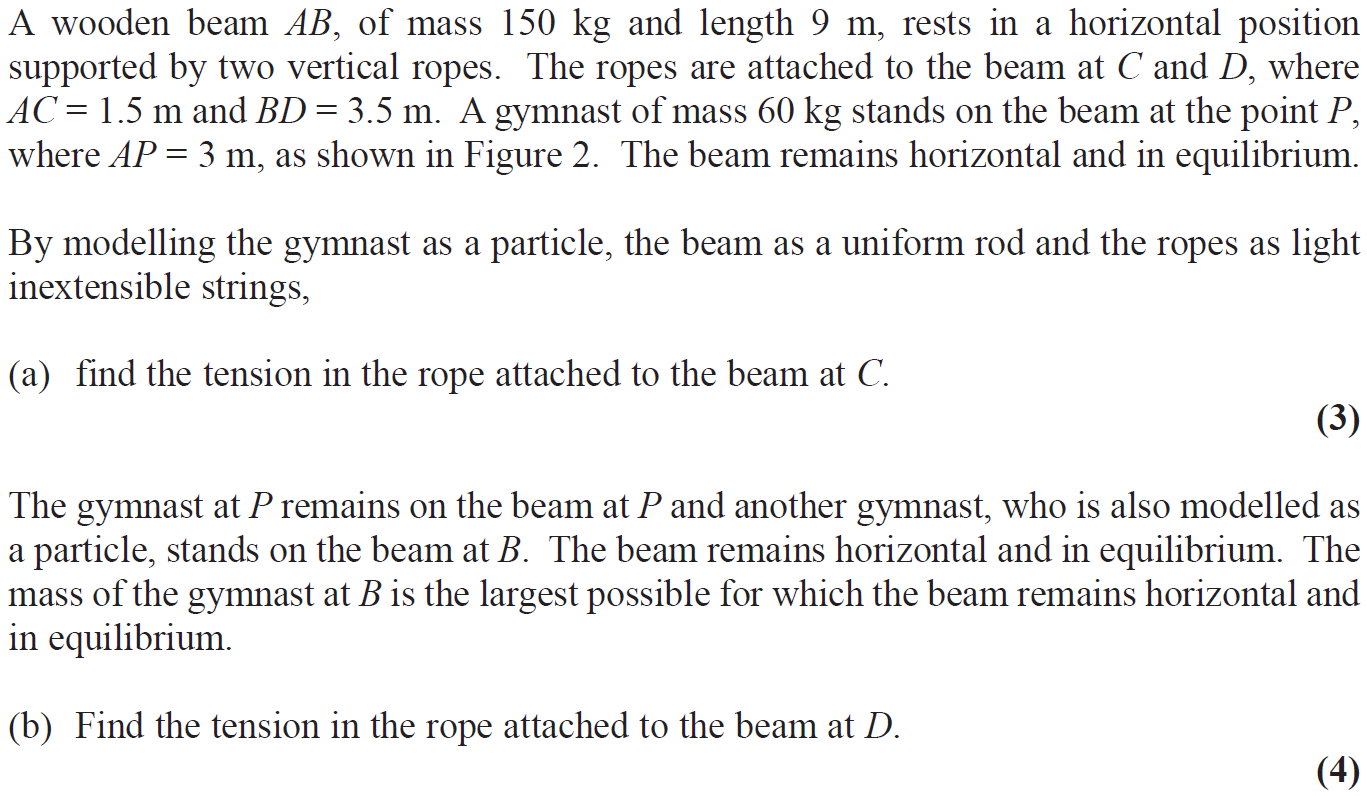 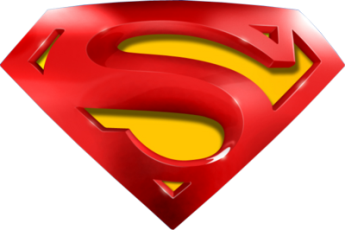 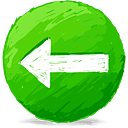 June 2018
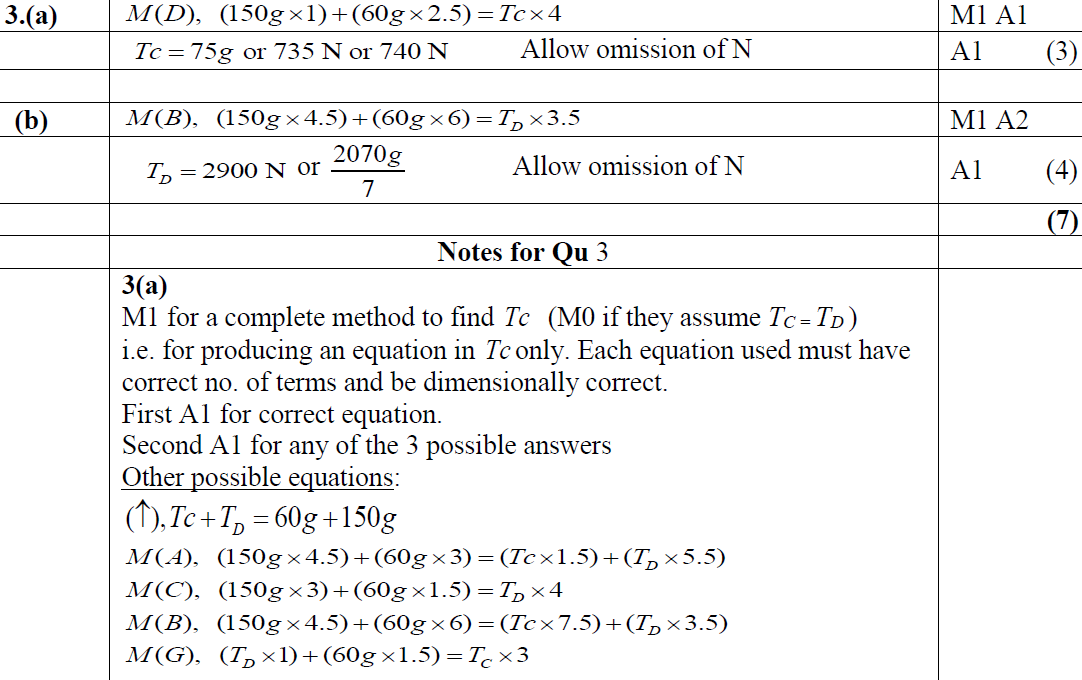 A
B
A notes
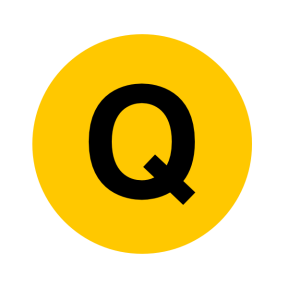 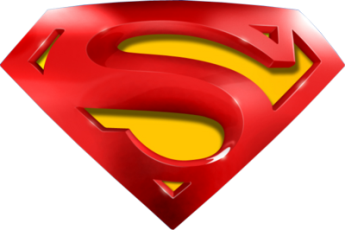 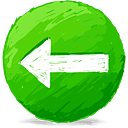 June 2018
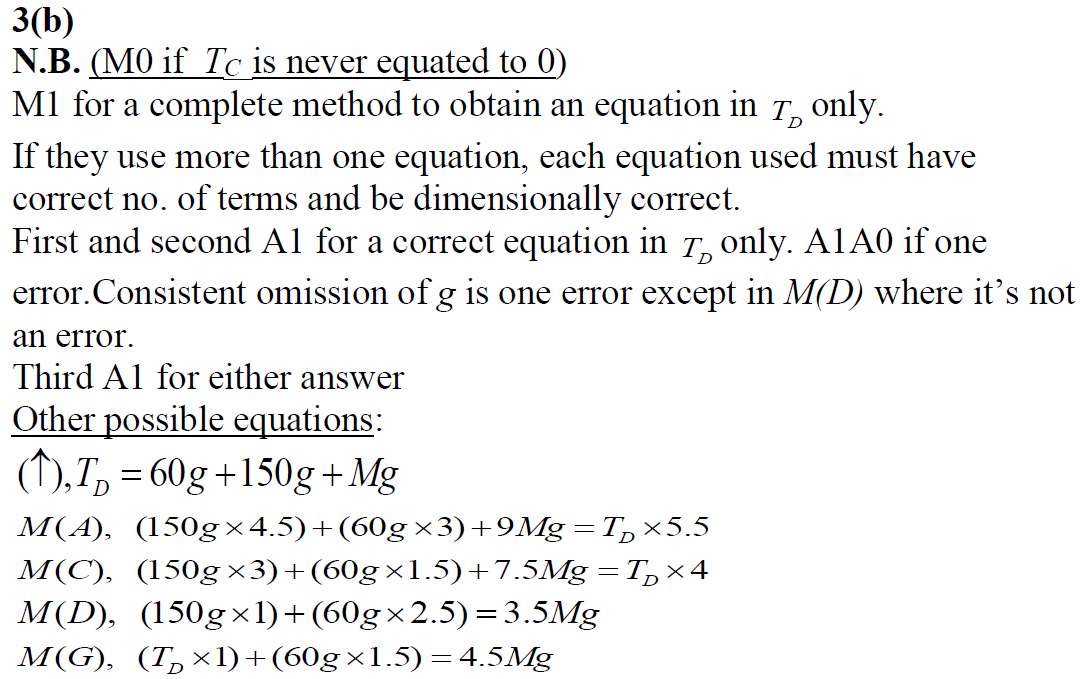 B notes
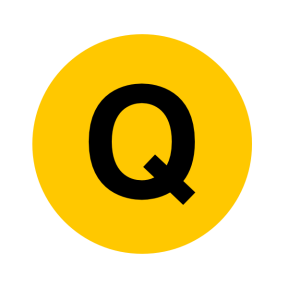 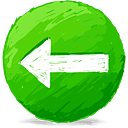 Jan 2006
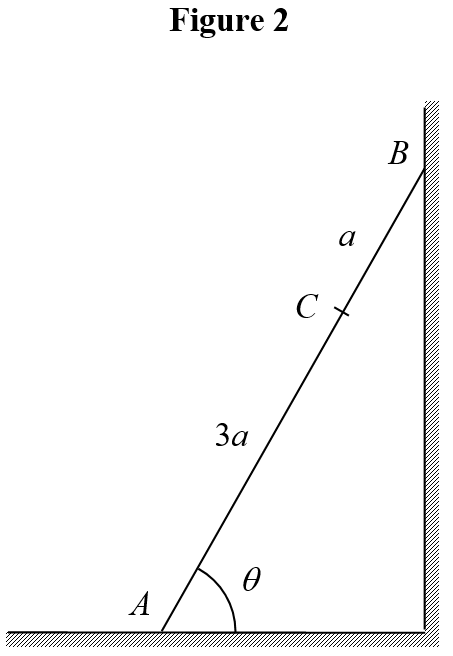 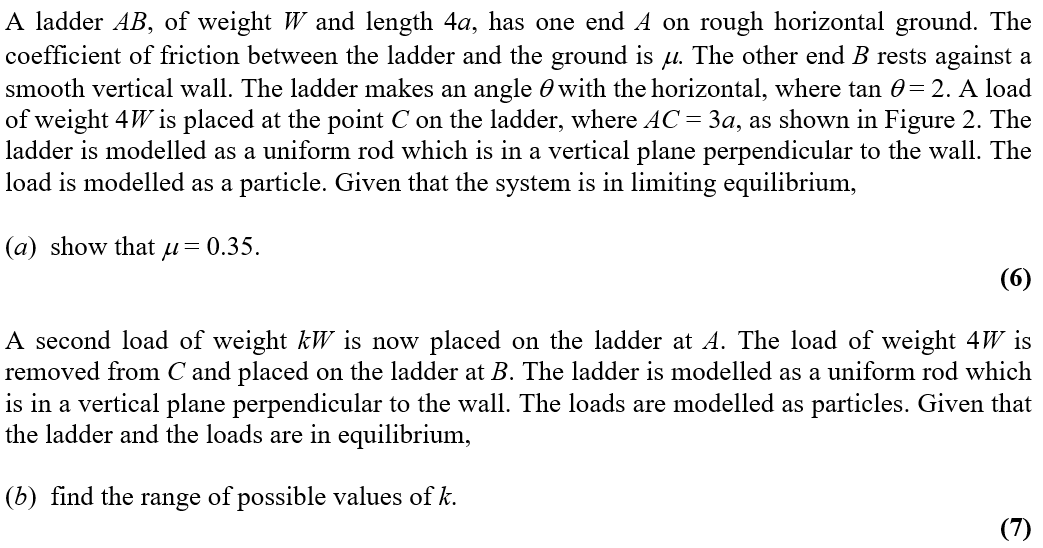 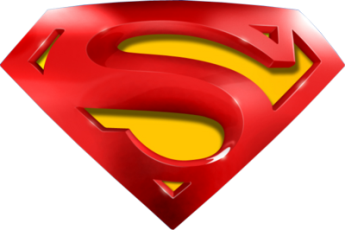 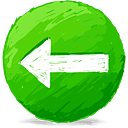 Jan 2006
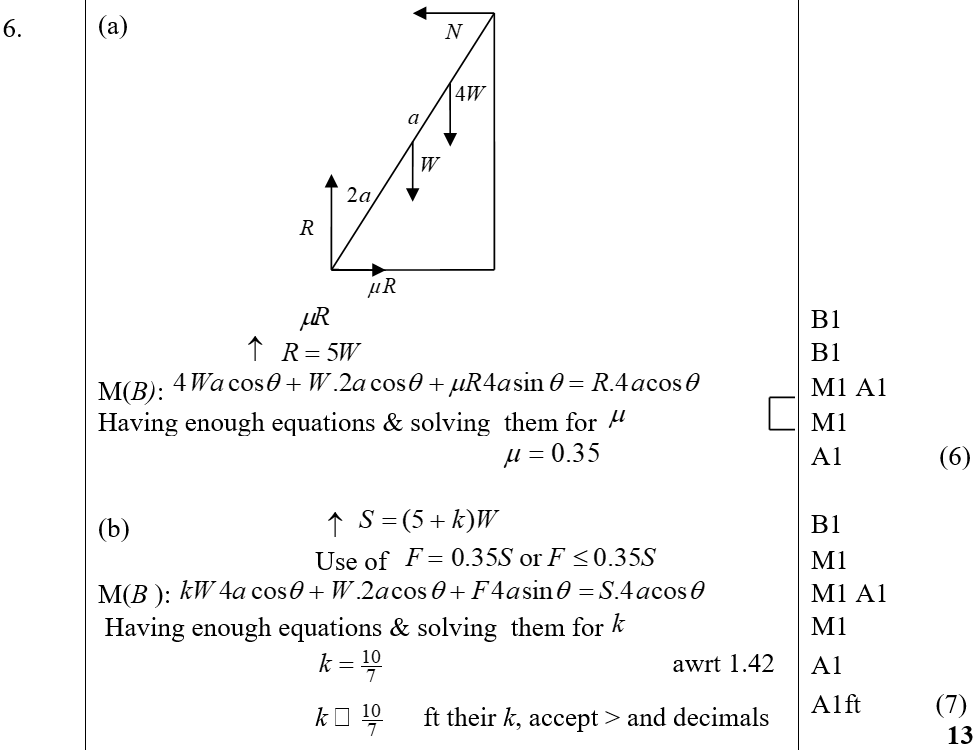 A
B
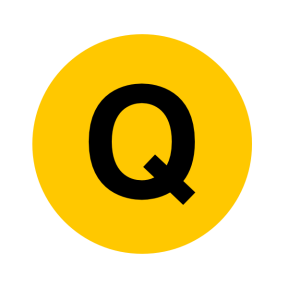 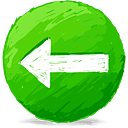 June 2006
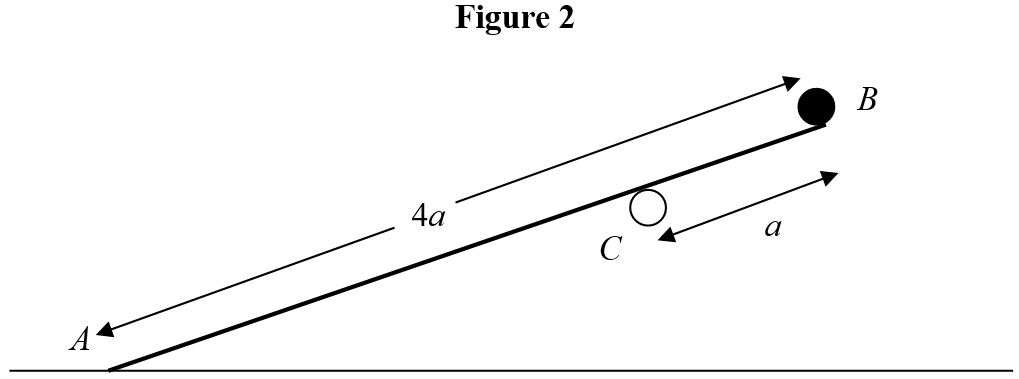 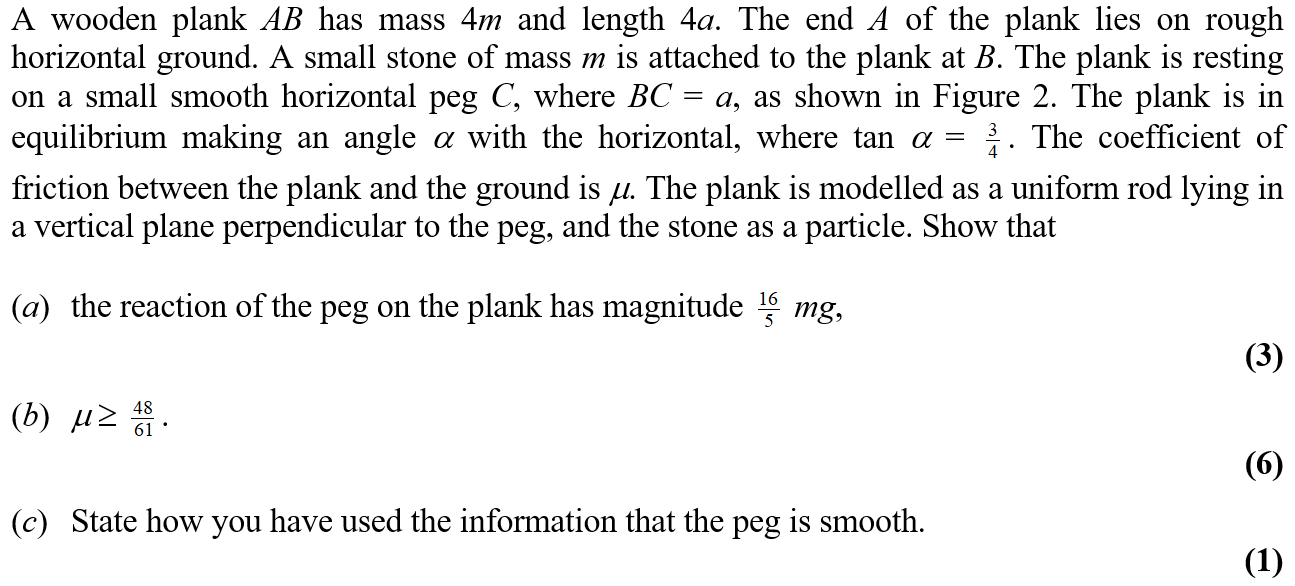 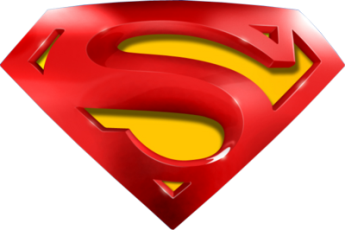 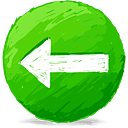 June 2006
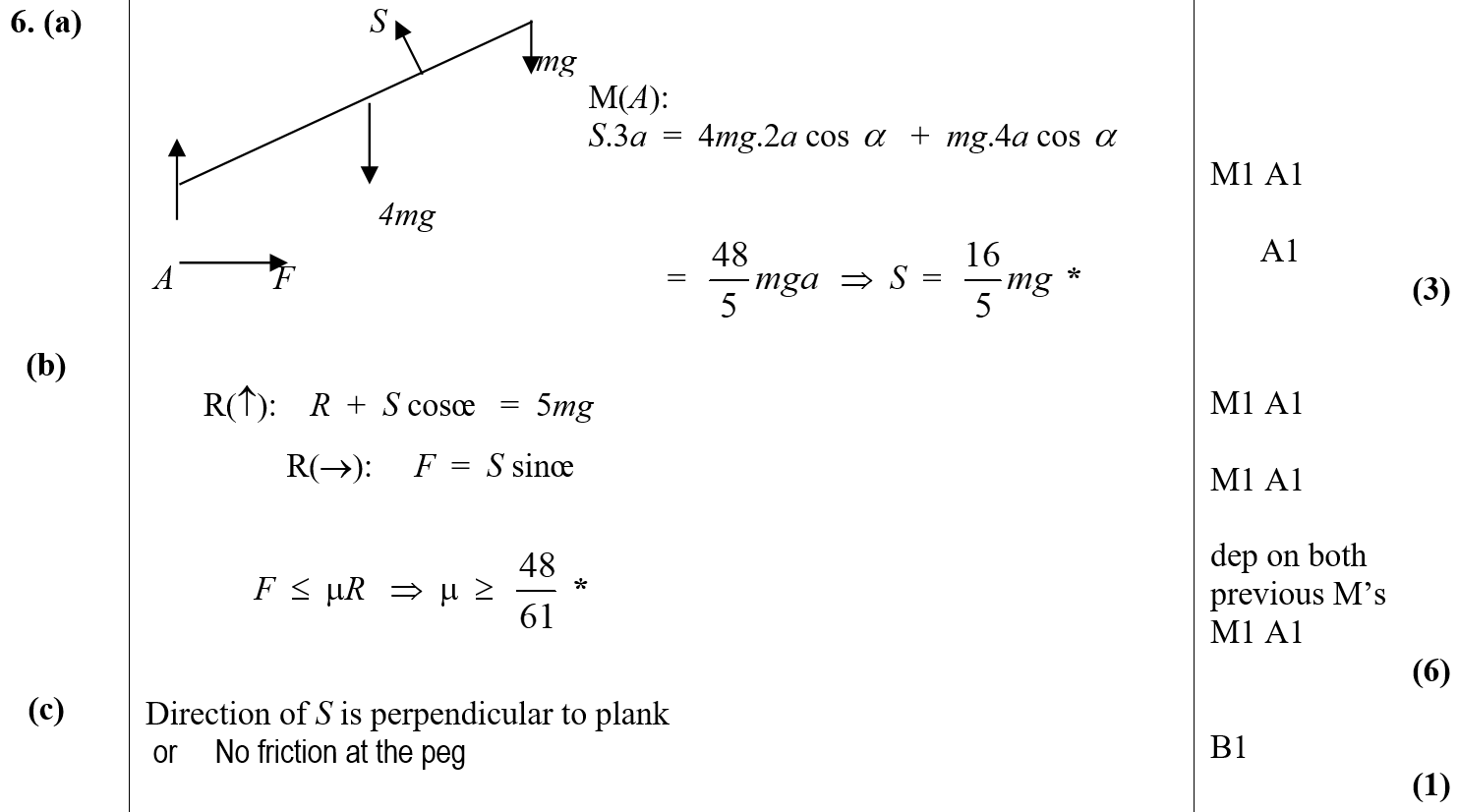 A
B
C
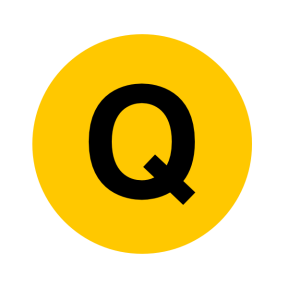 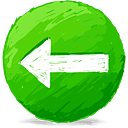 Jan 2007
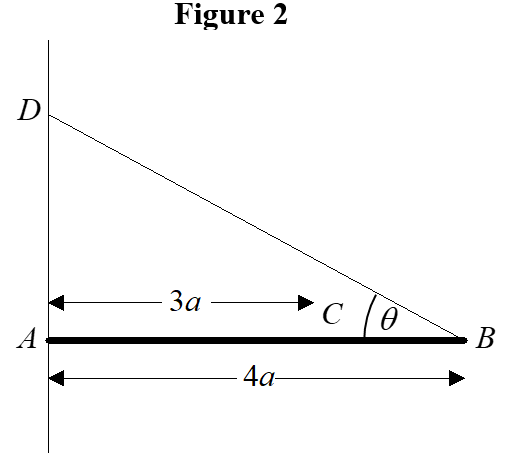 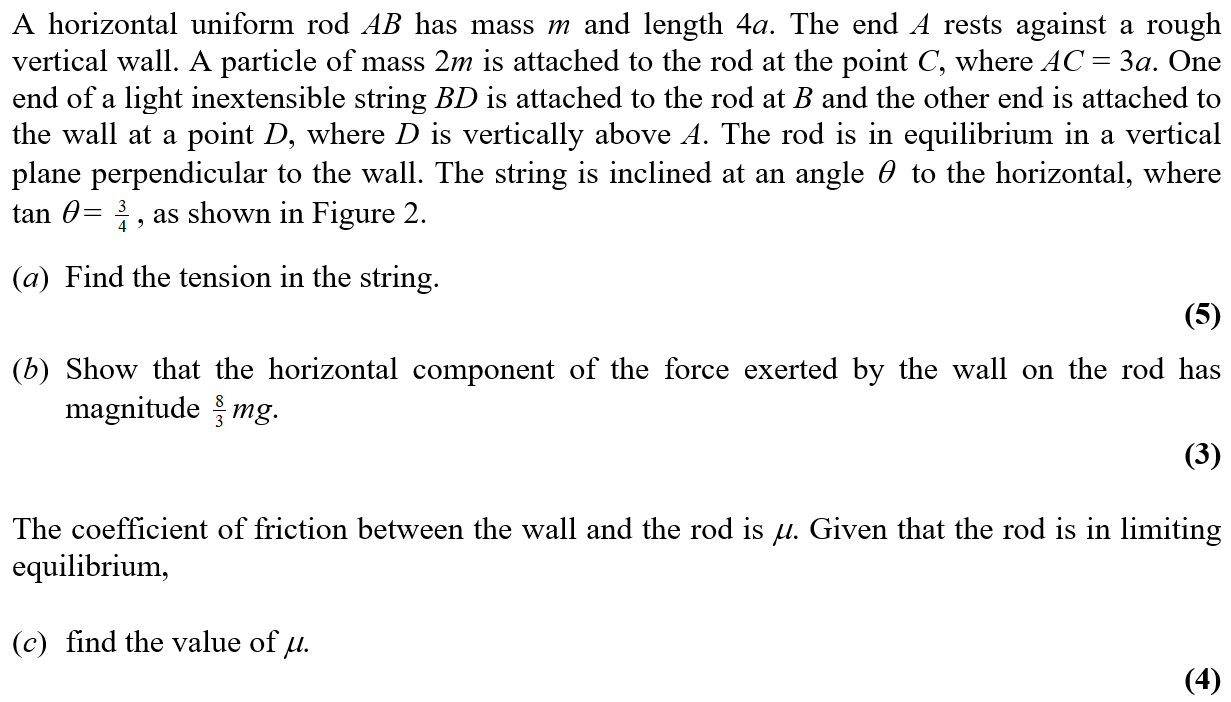 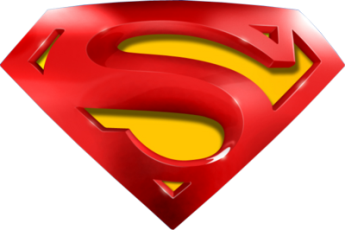 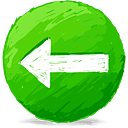 Jan 2007
A
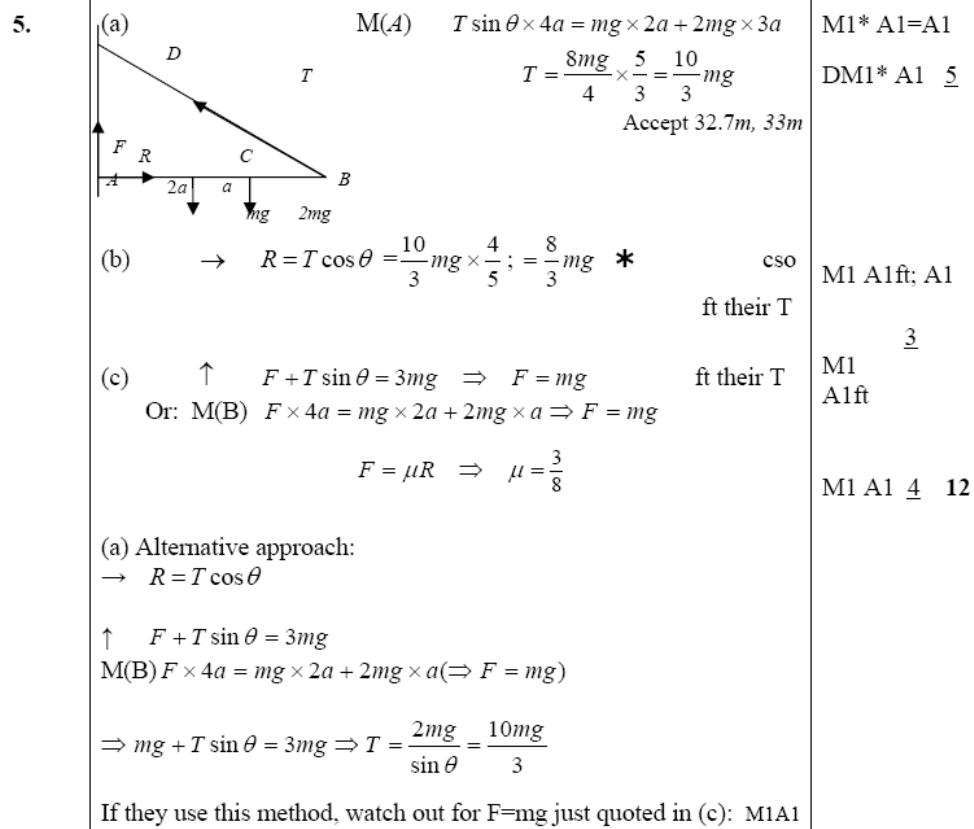 B
C
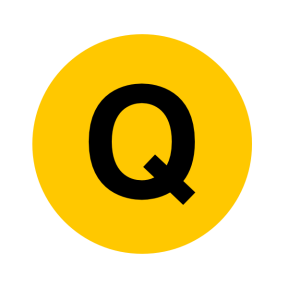 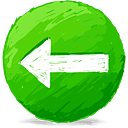 June 2007
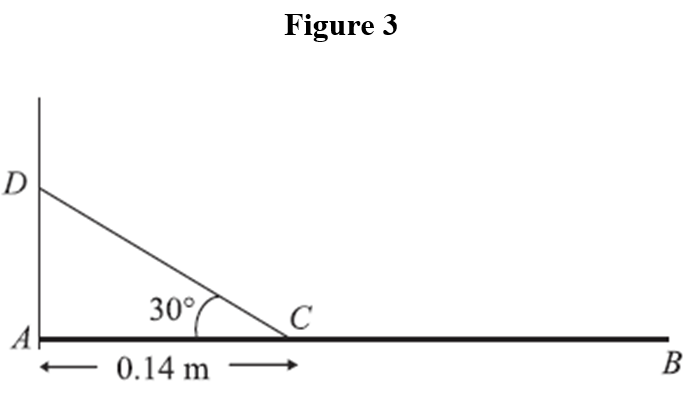 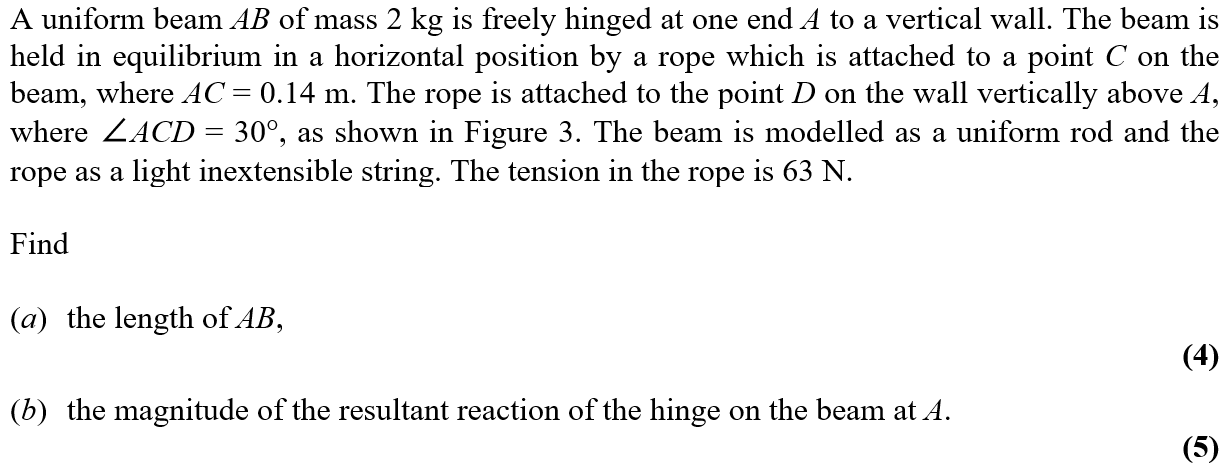 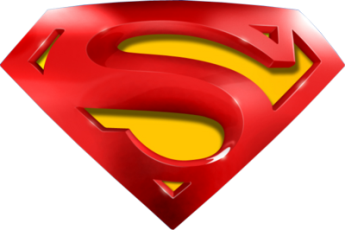 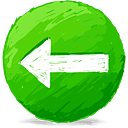 June 2007
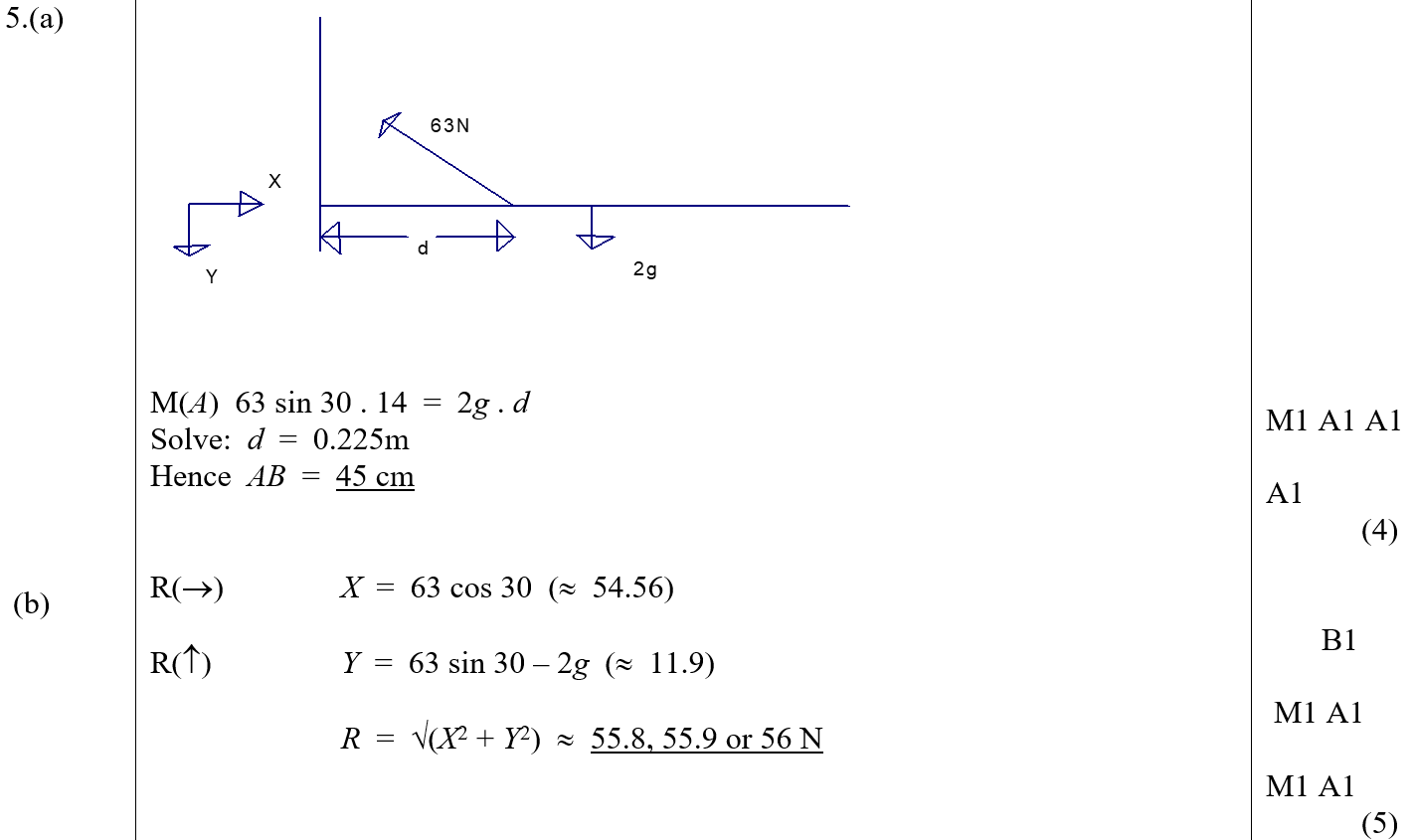 A
B
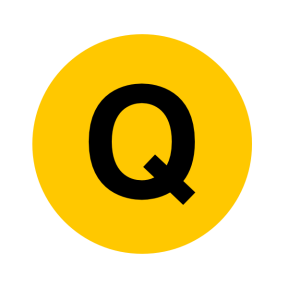 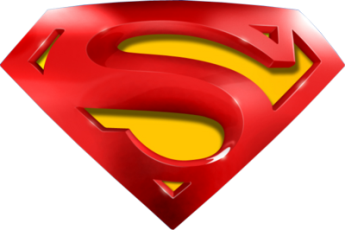 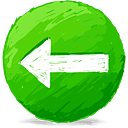 June 2007
A notes
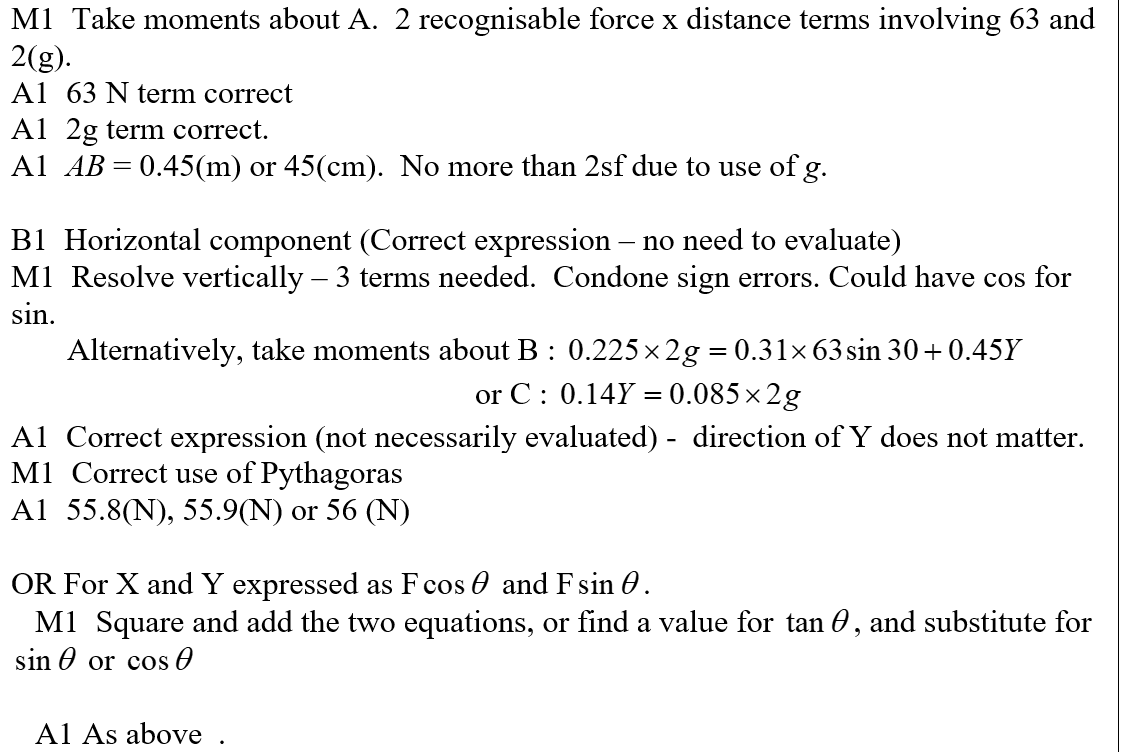 B notes
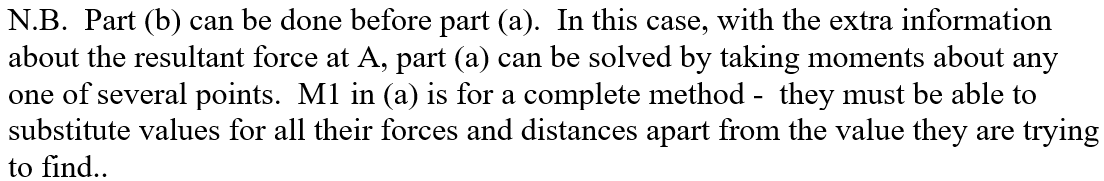 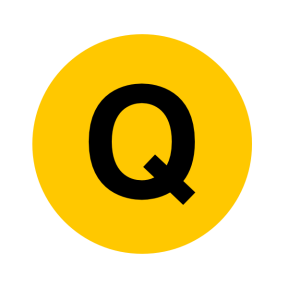 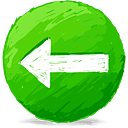 Jan 2008
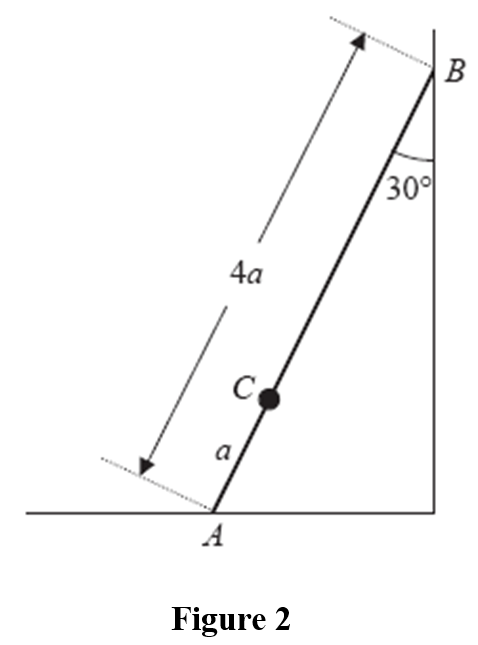 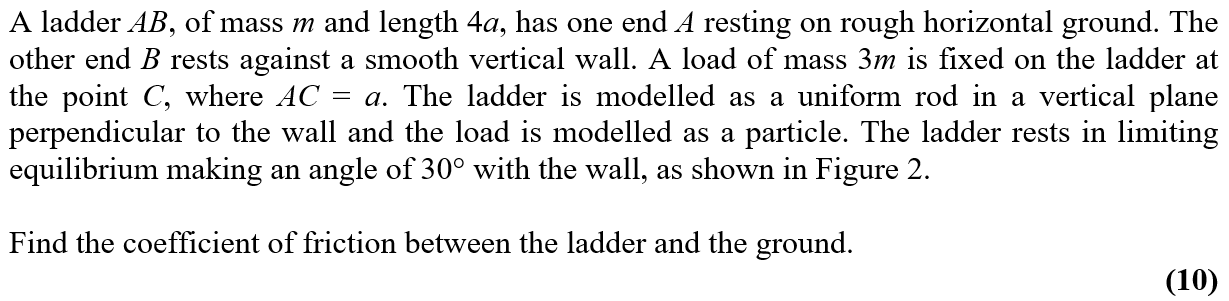 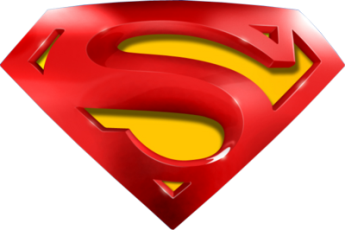 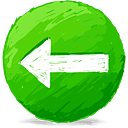 Jan 2008
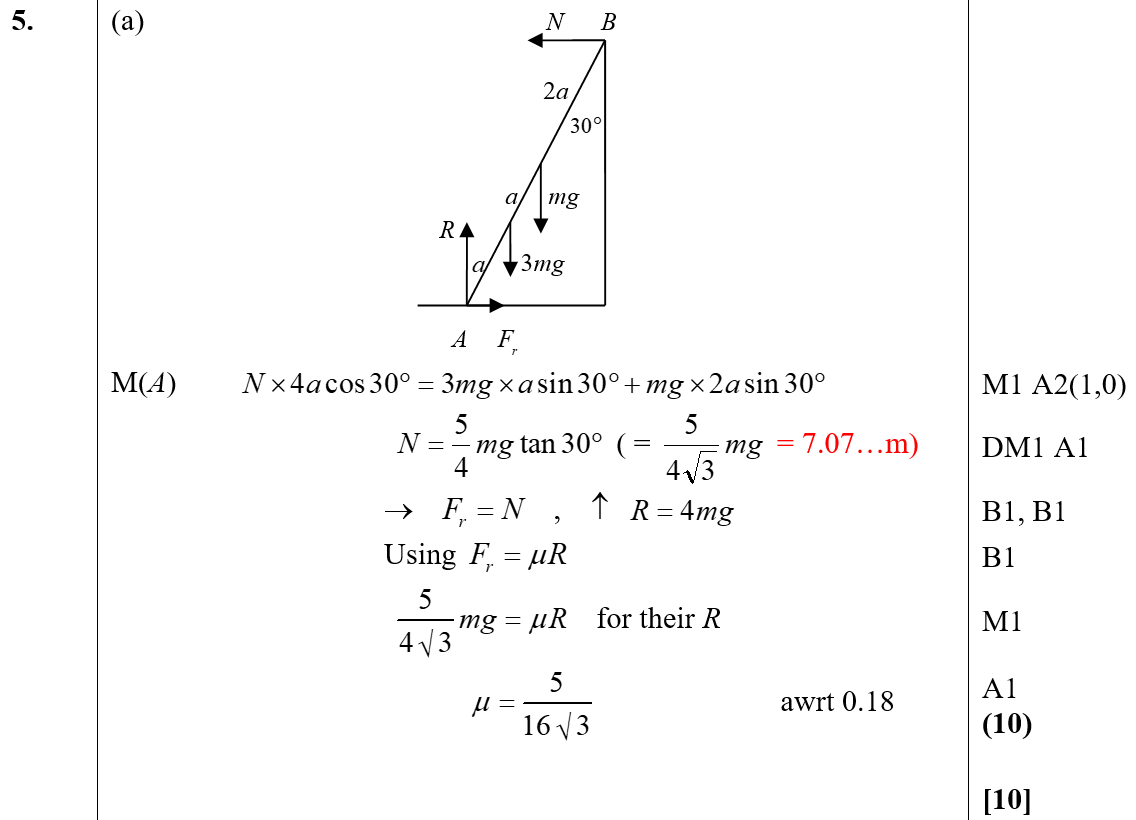 A
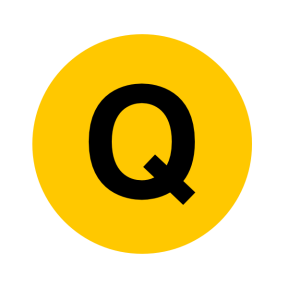 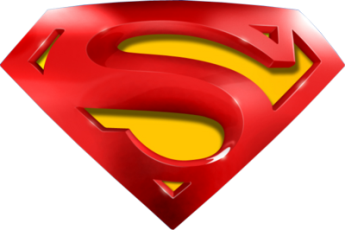 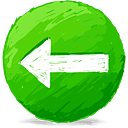 Jan 2008
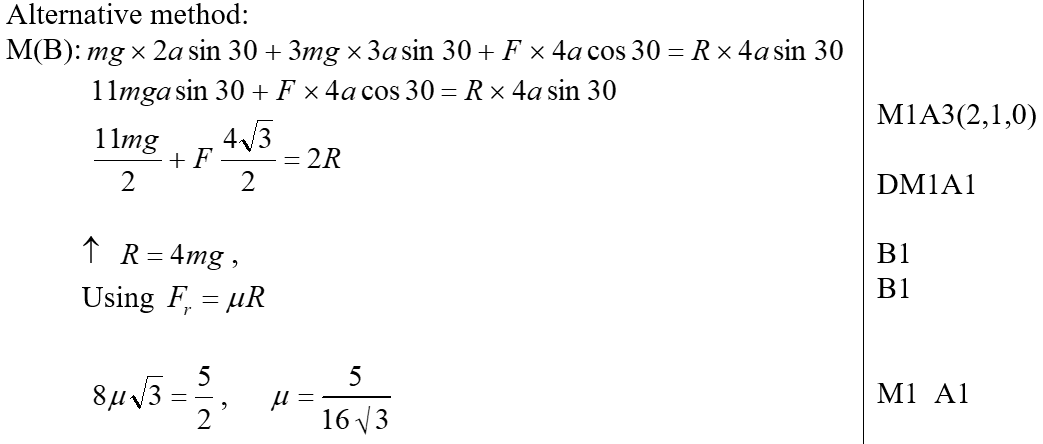 A Alternative
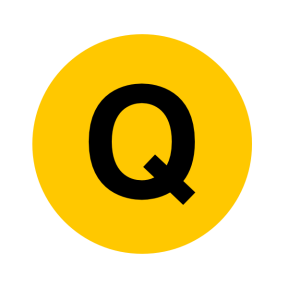 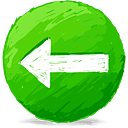 May 2008
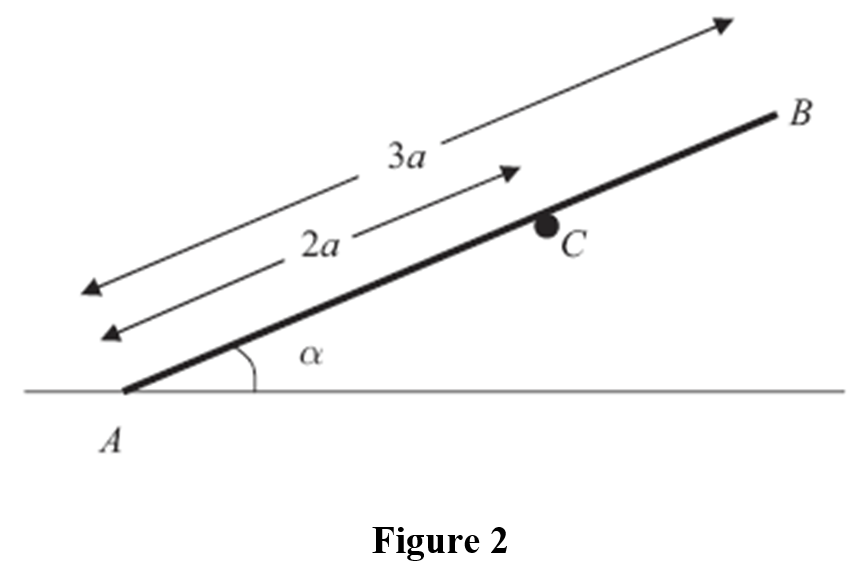 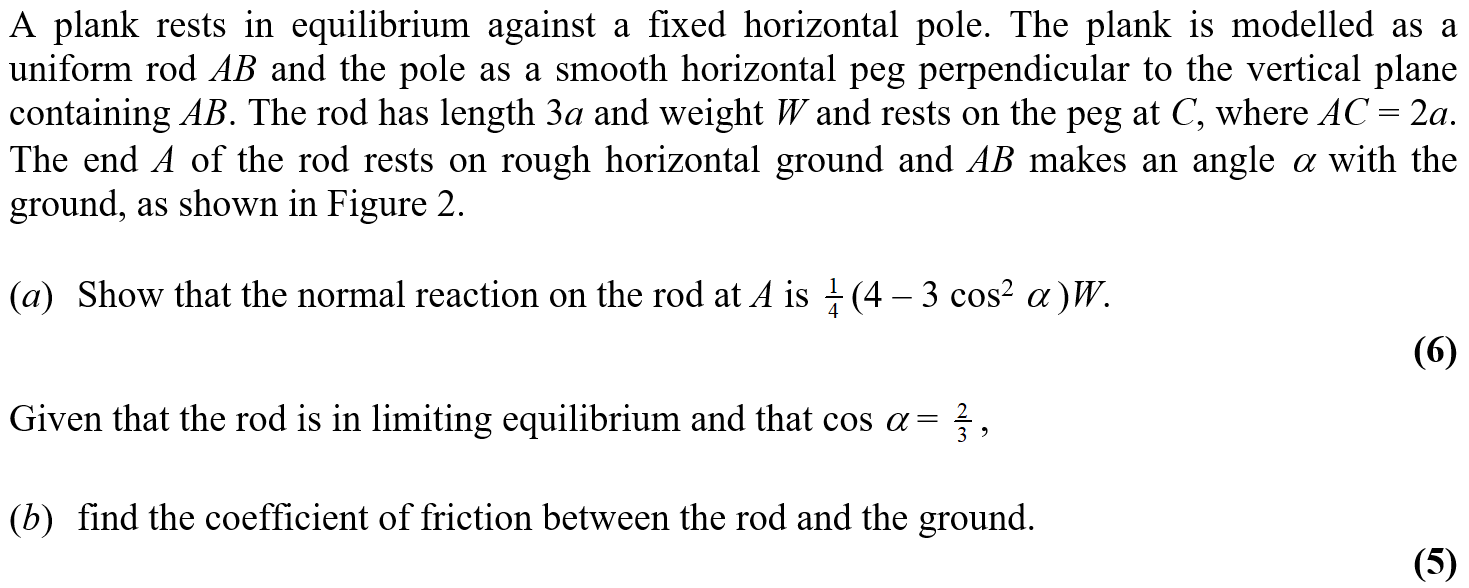 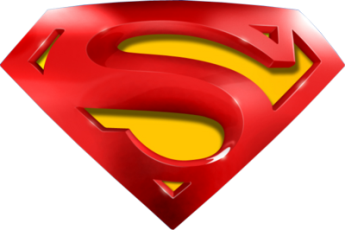 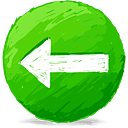 May 2008
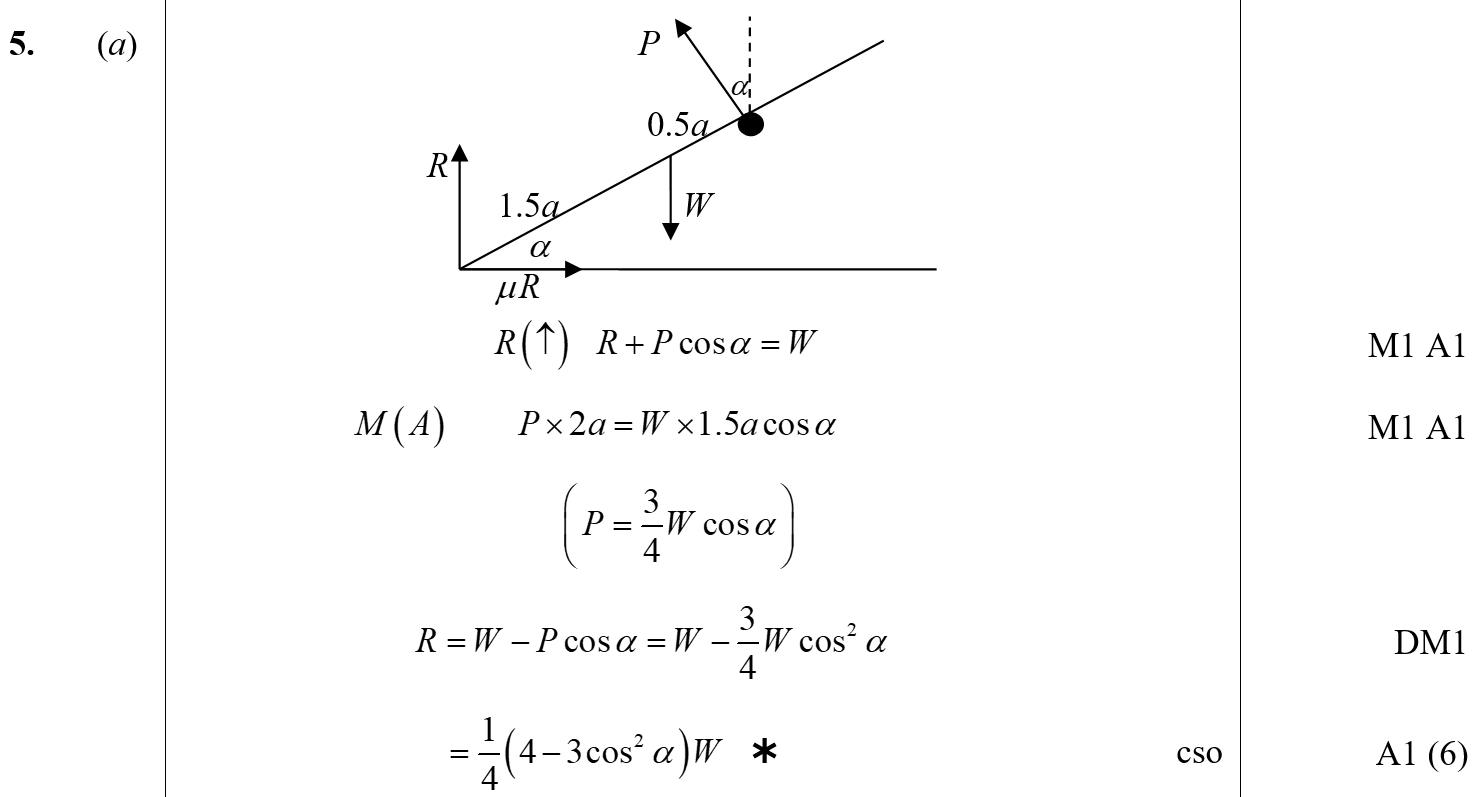 A
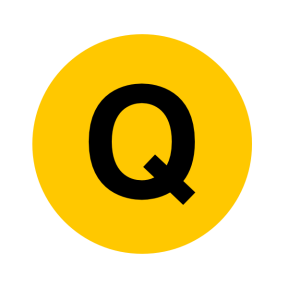 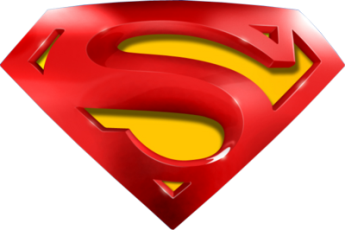 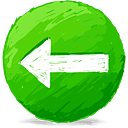 May 2008
B
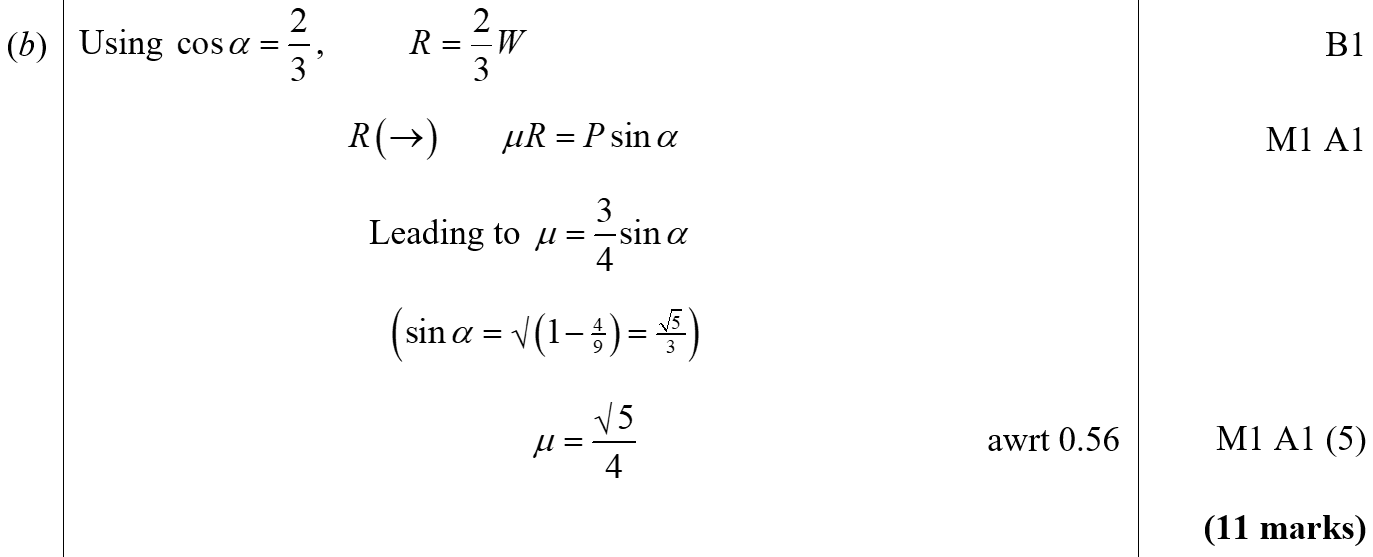 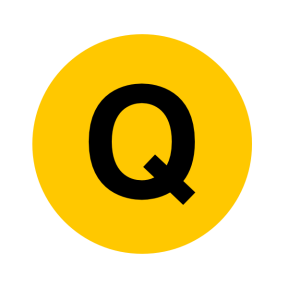 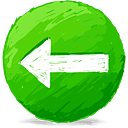 Jan 2009
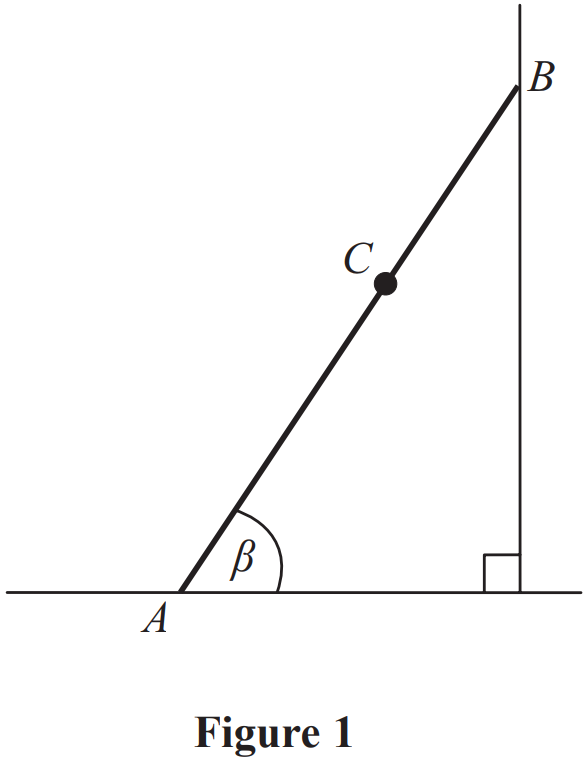 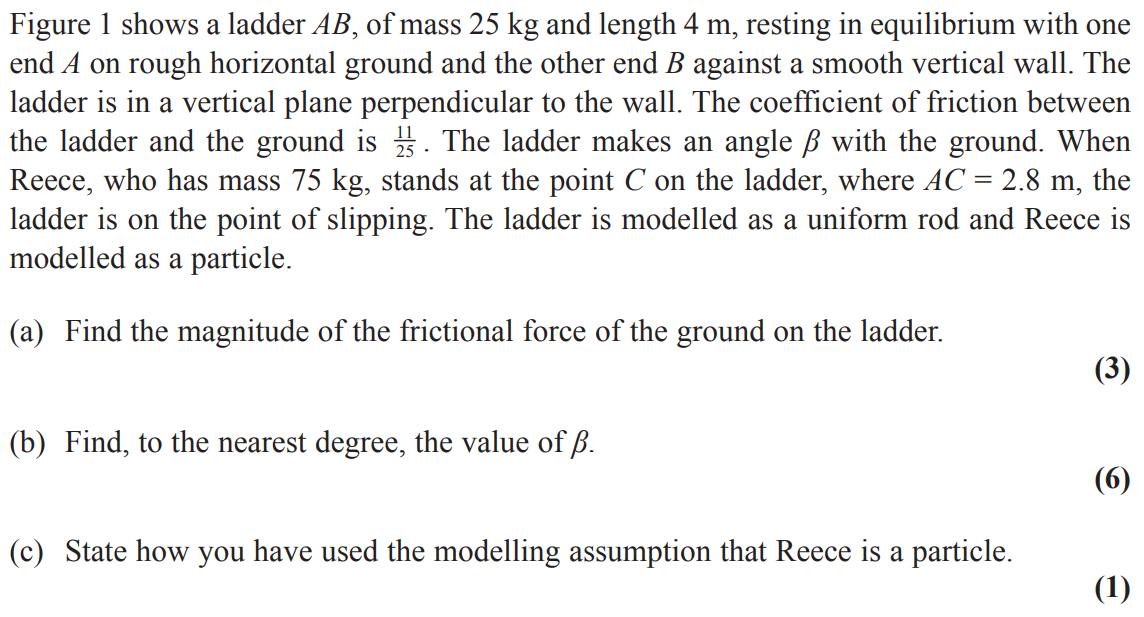 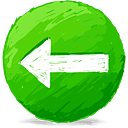 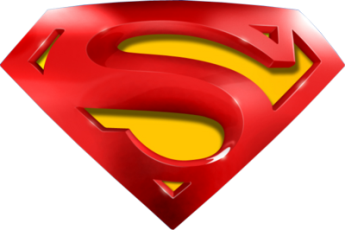 Jan 2009
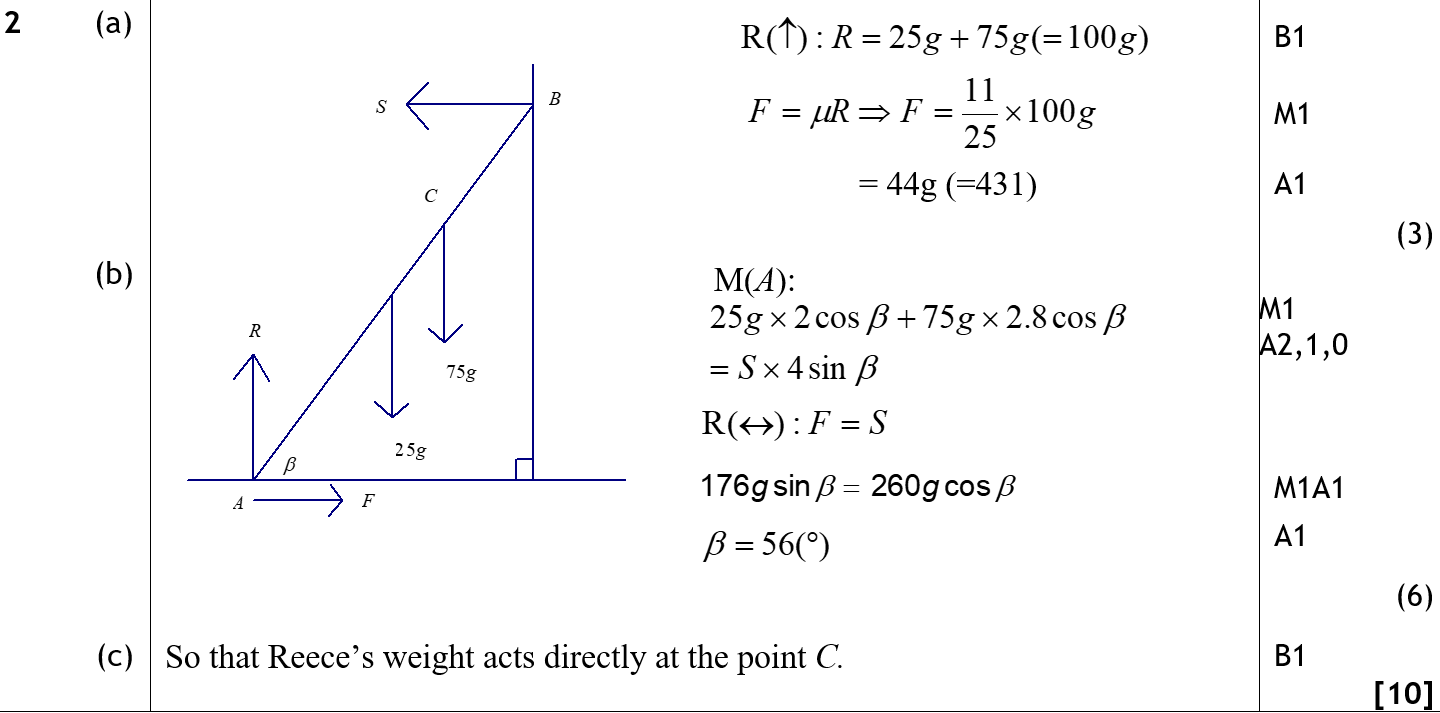 A
B
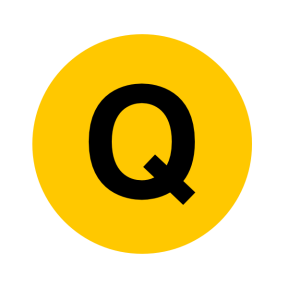 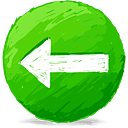 May 2009
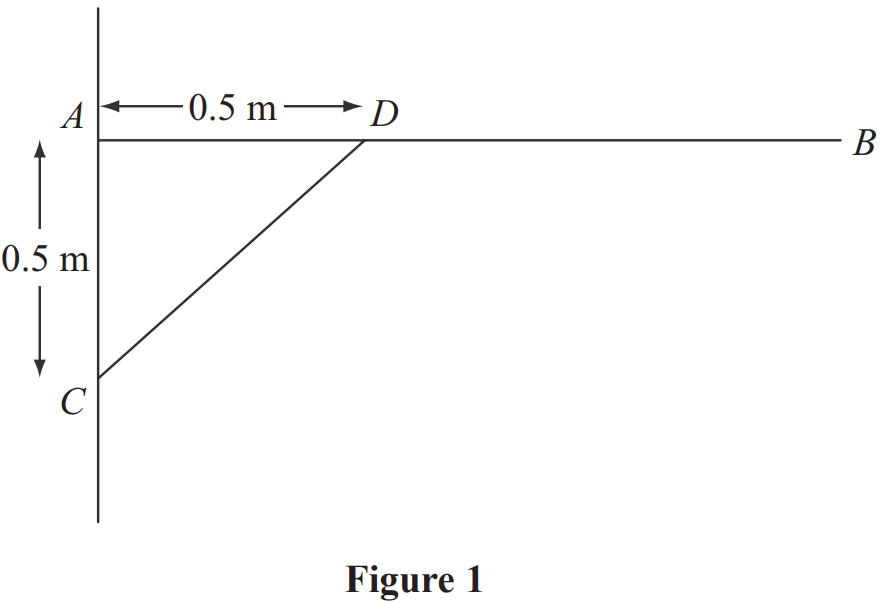 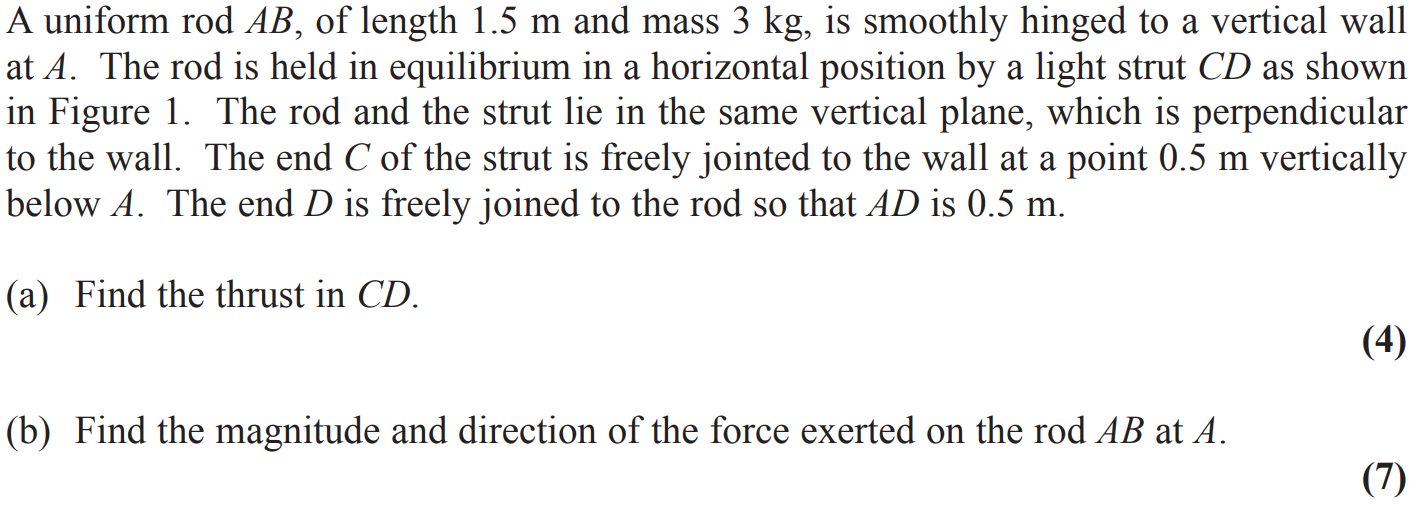 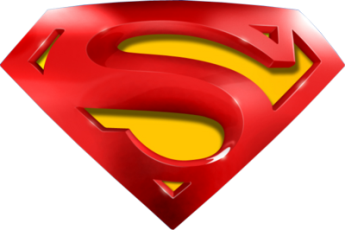 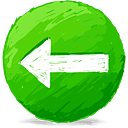 May 2009
A
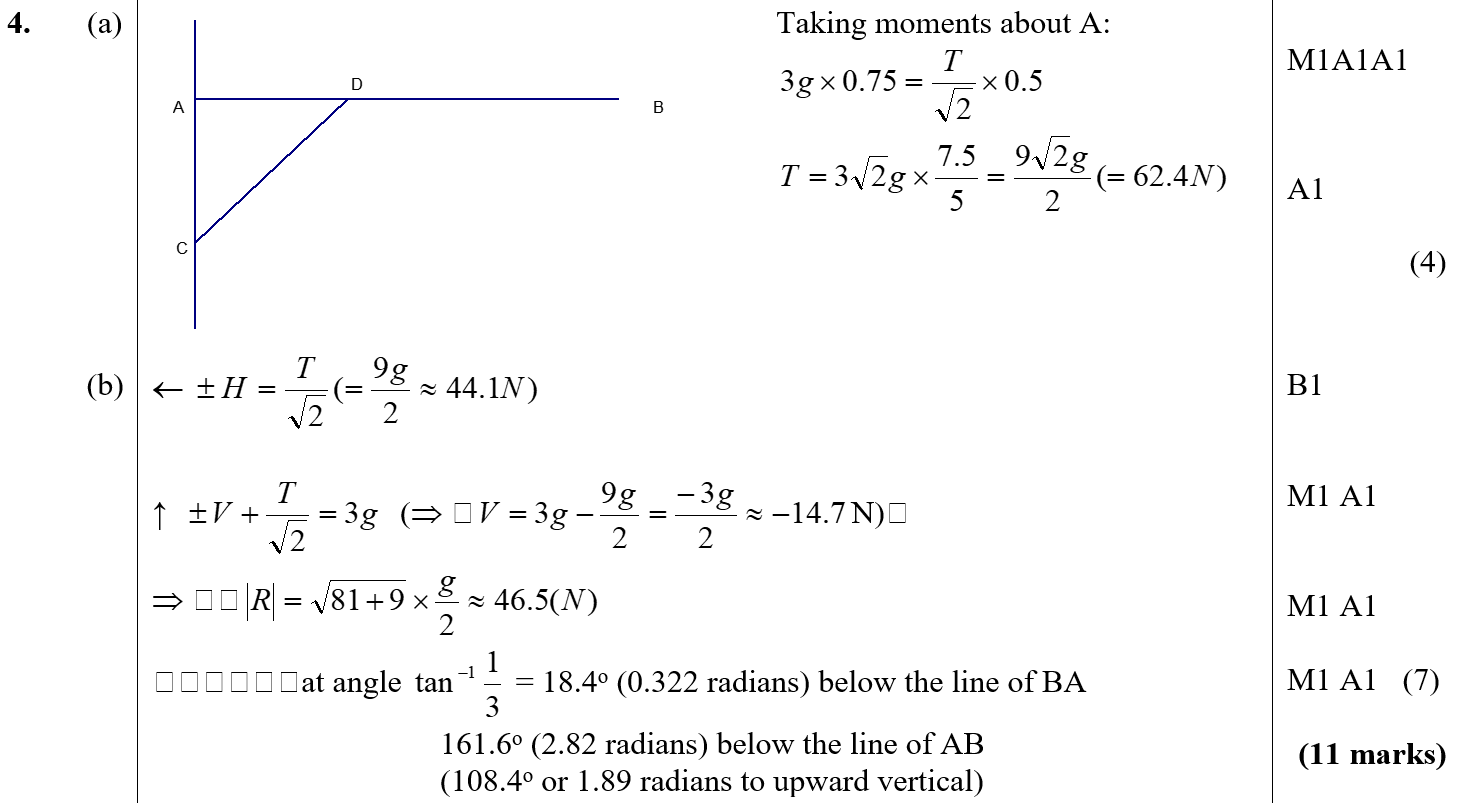 B
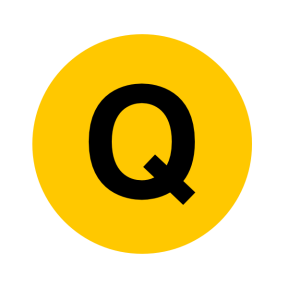 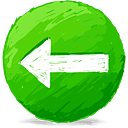 Jan 2010
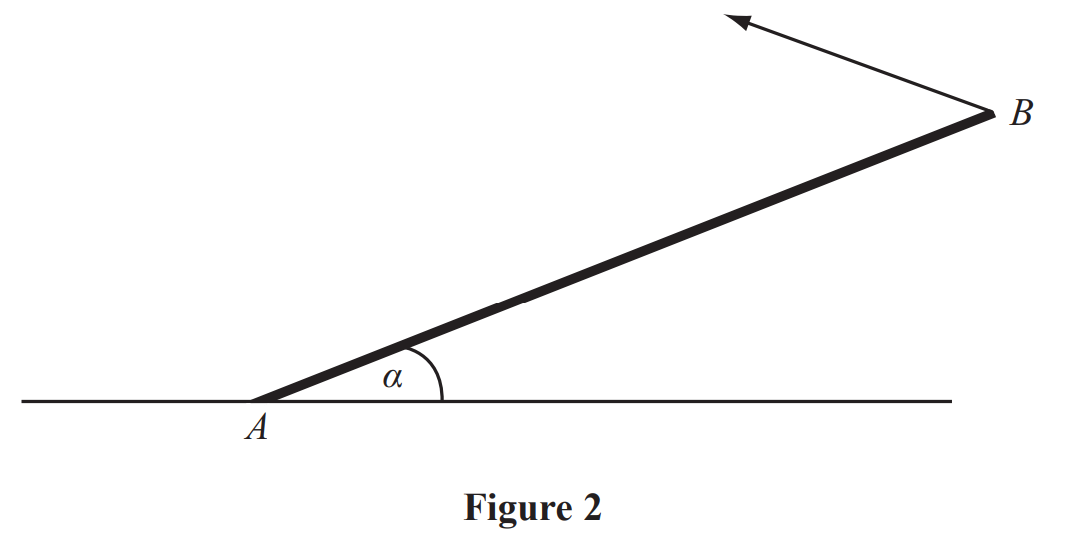 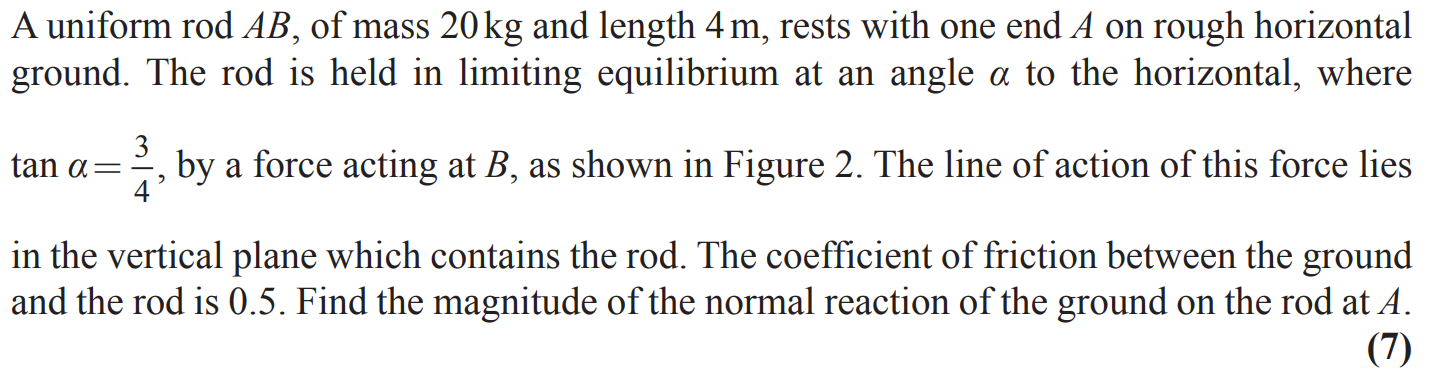 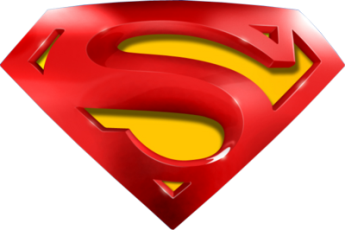 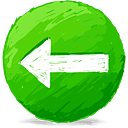 Jan 2010
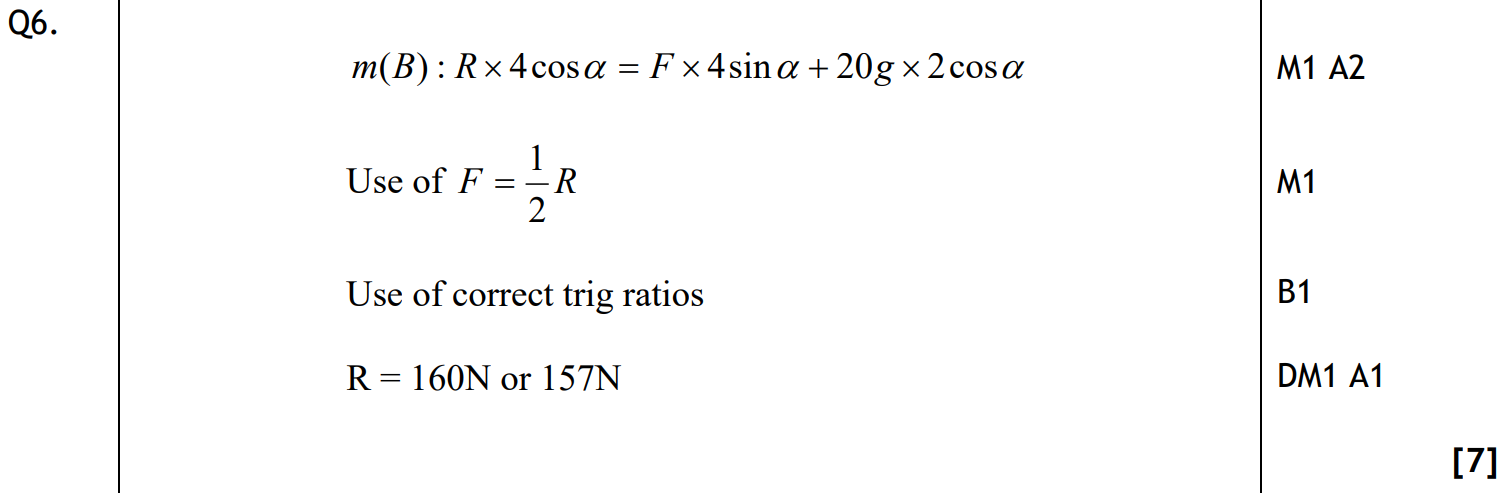 A
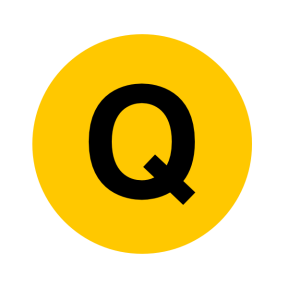 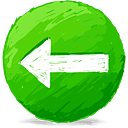 June 2010
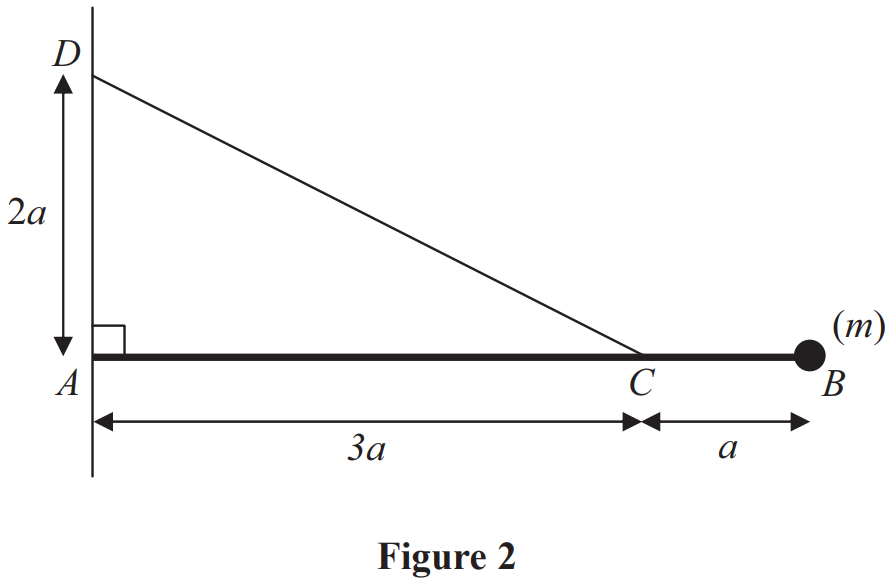 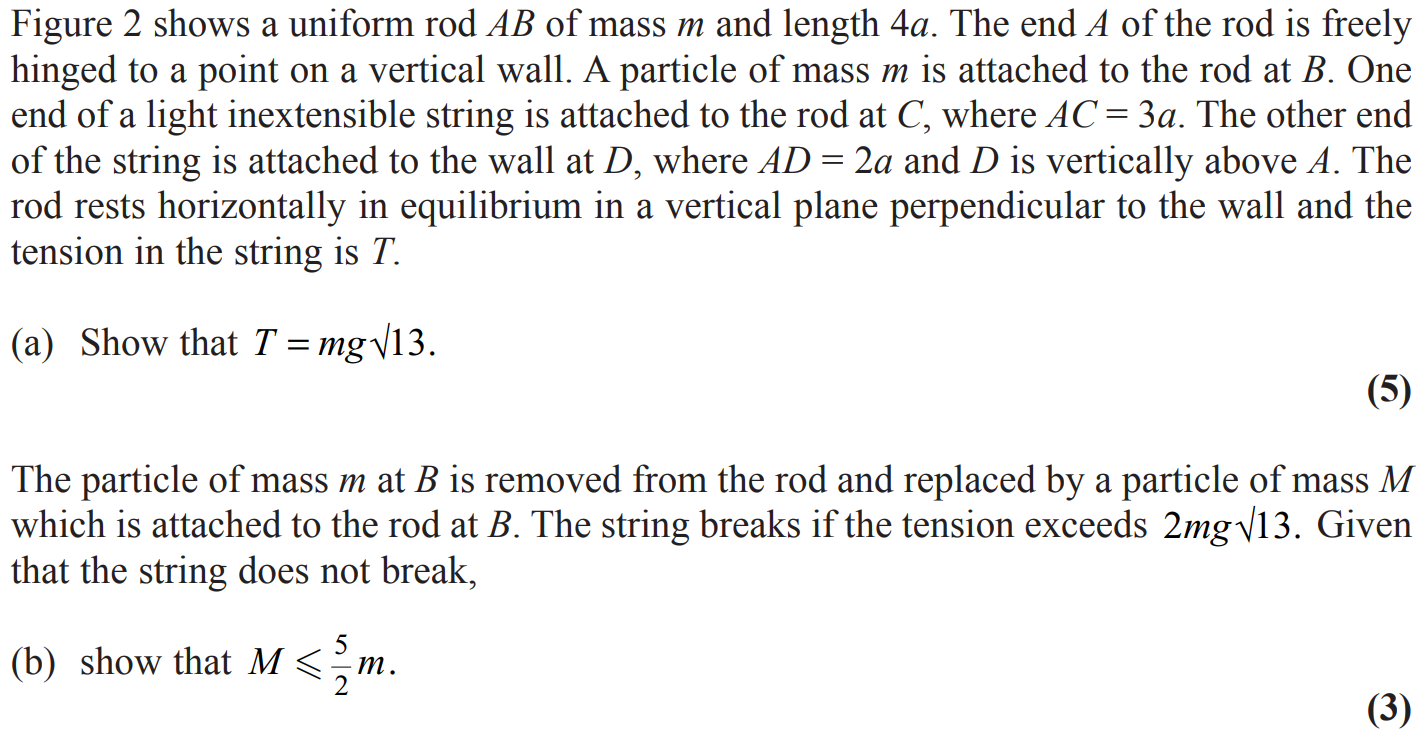 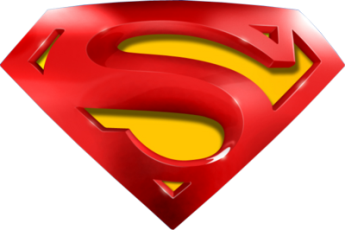 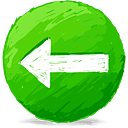 June 2010
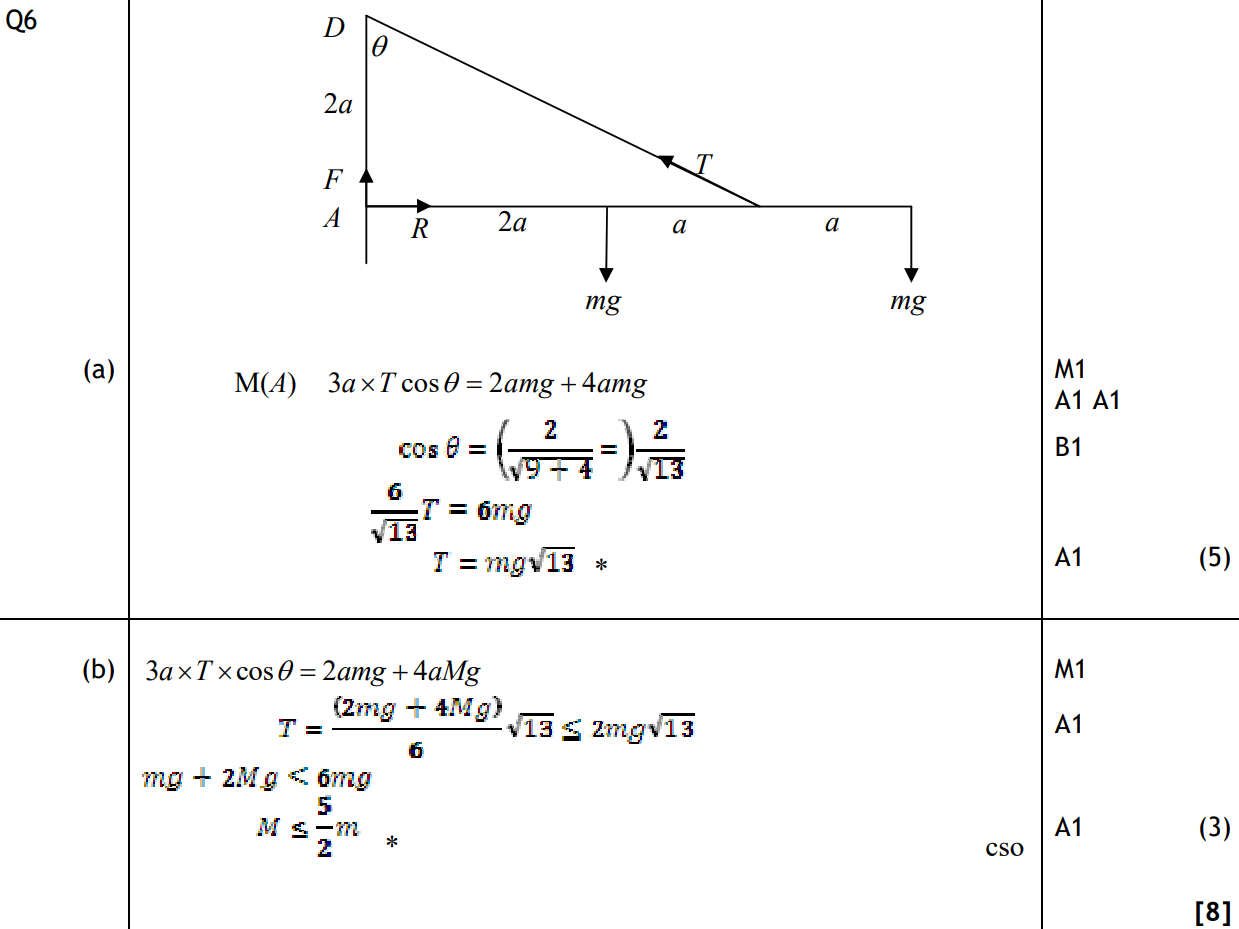 A
B
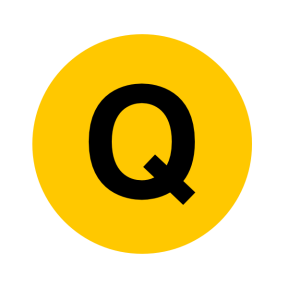 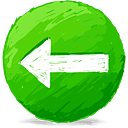 Jan 2011
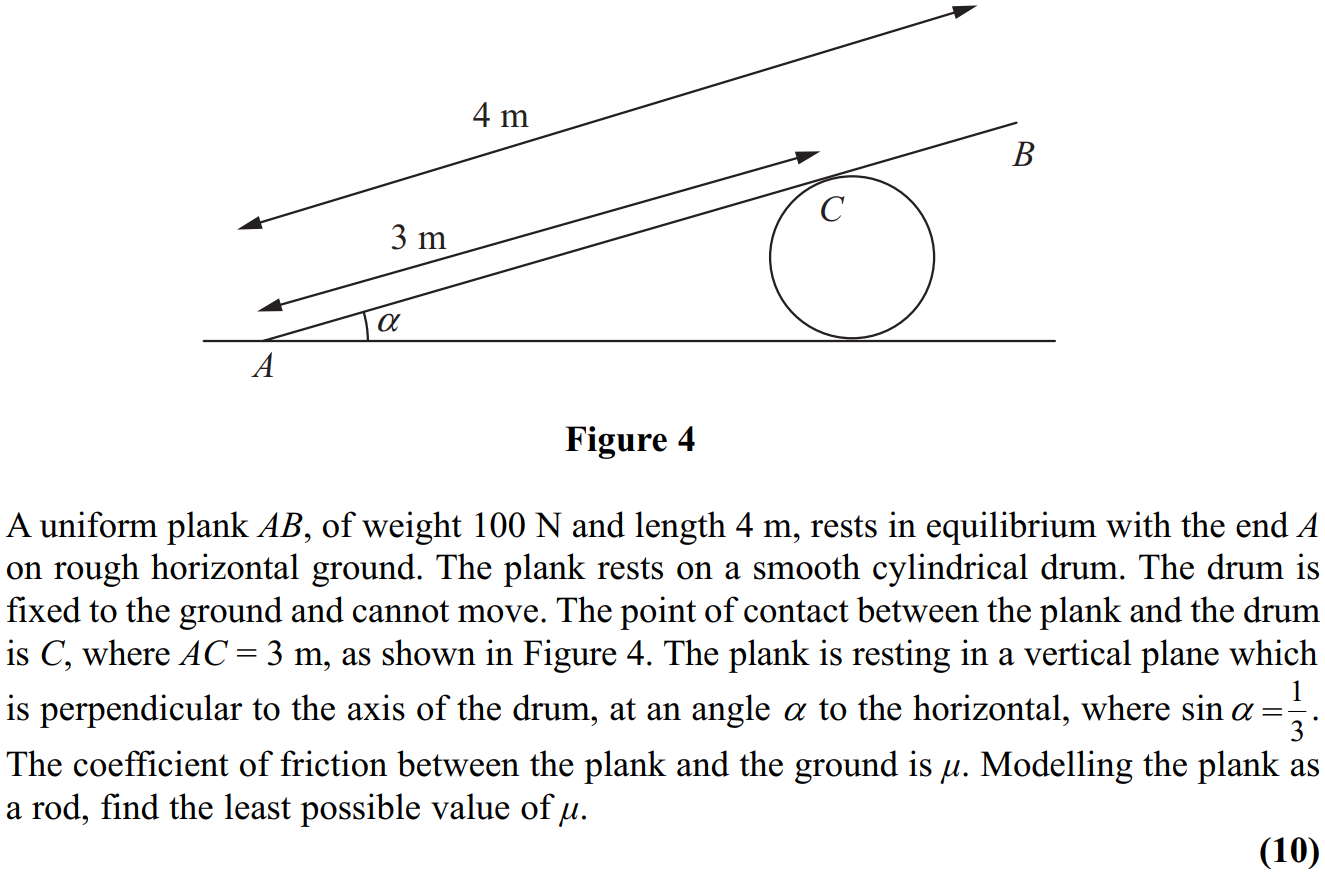 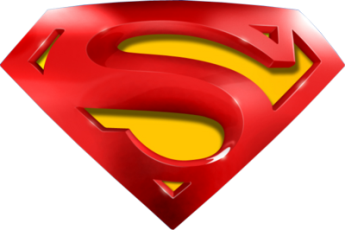 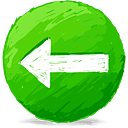 A
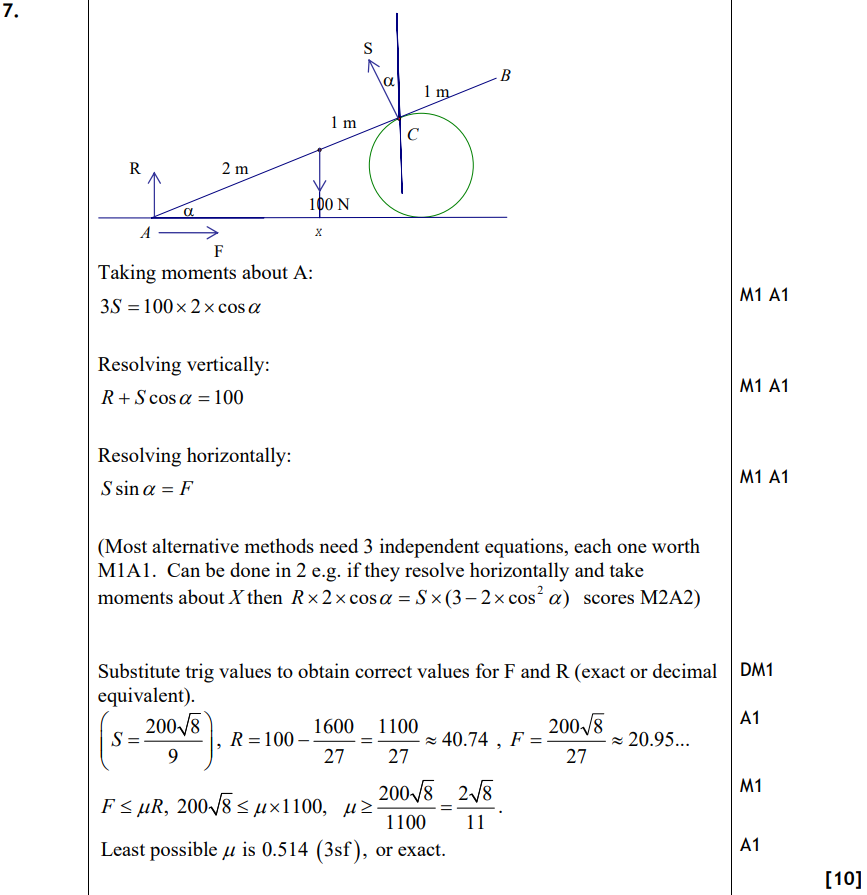 Jan 2011
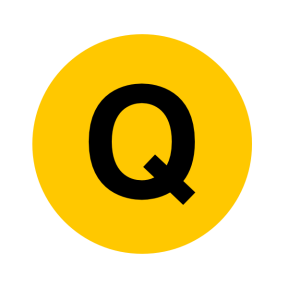 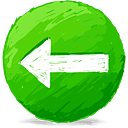 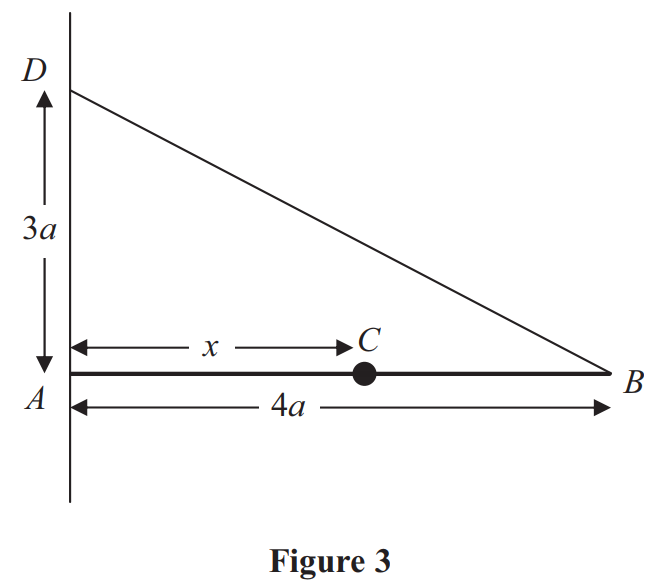 June 2011
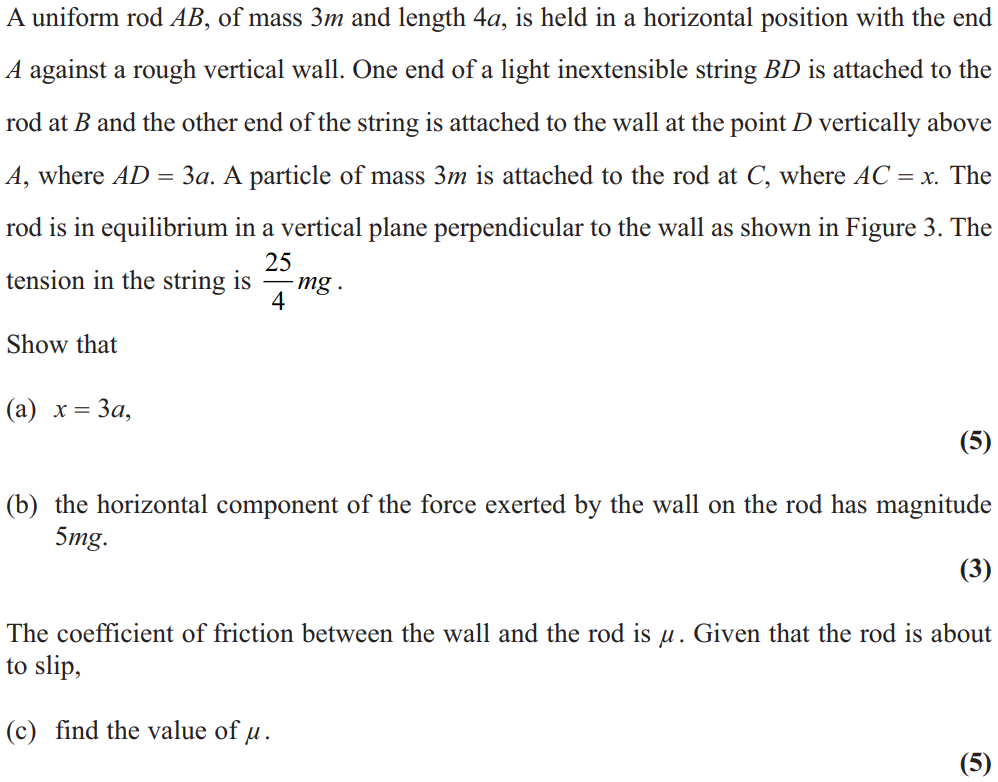 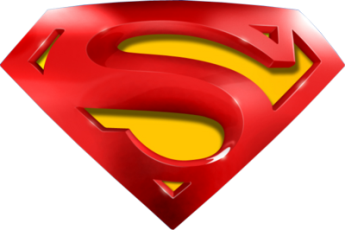 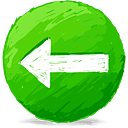 June 2011
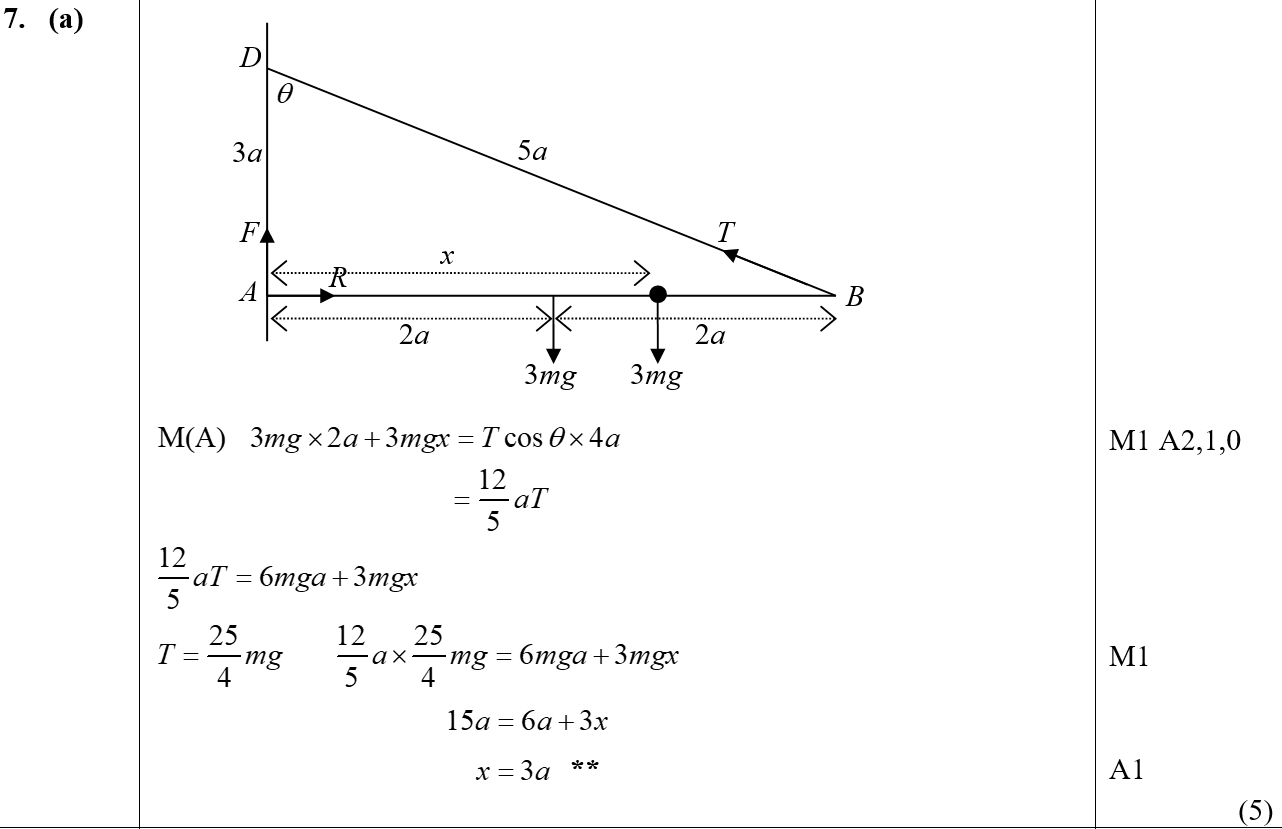 A
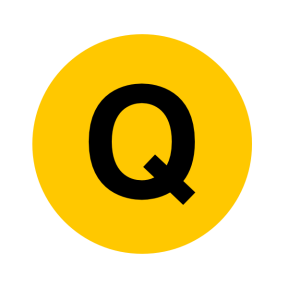 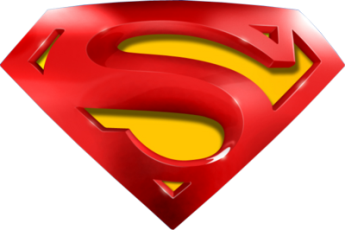 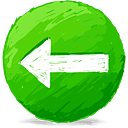 June 2011
B
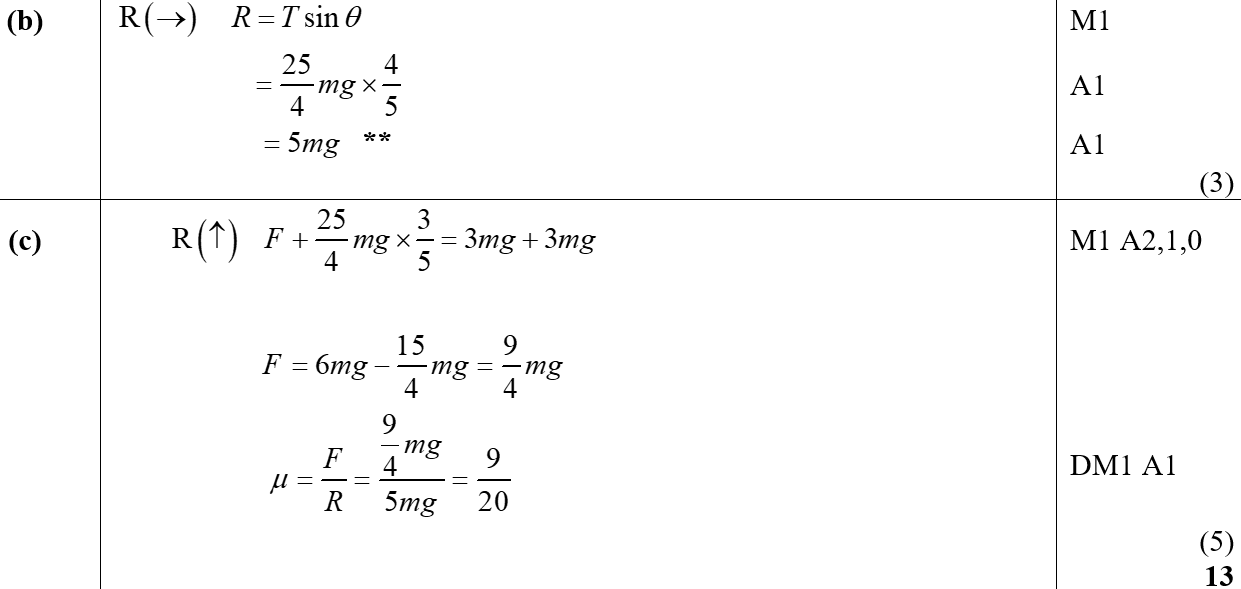 C
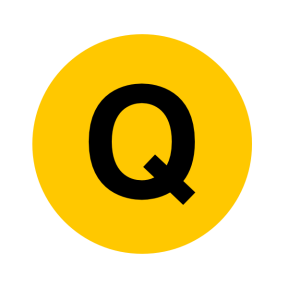 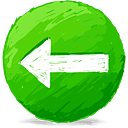 Jan 2012
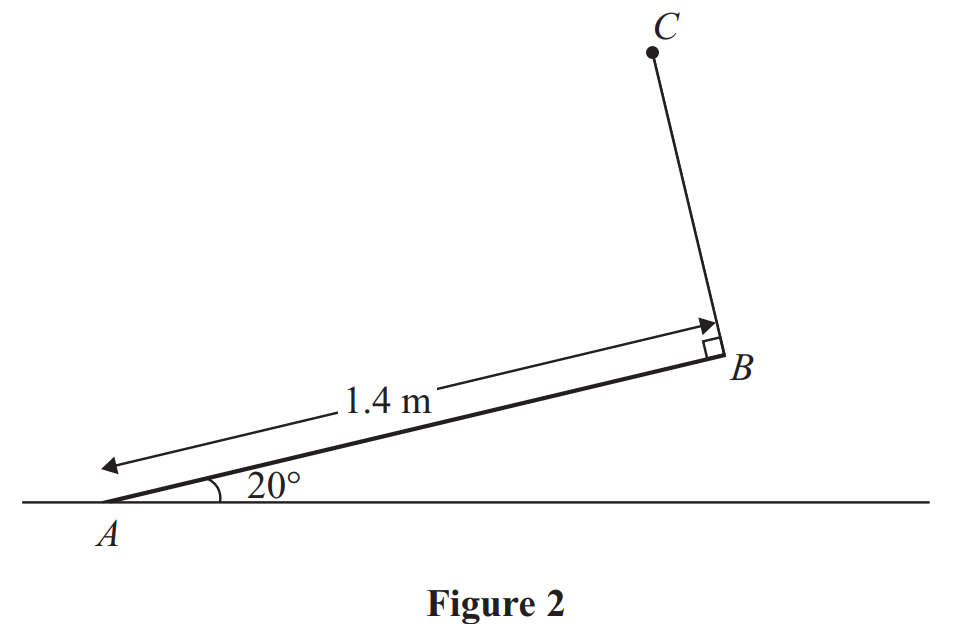 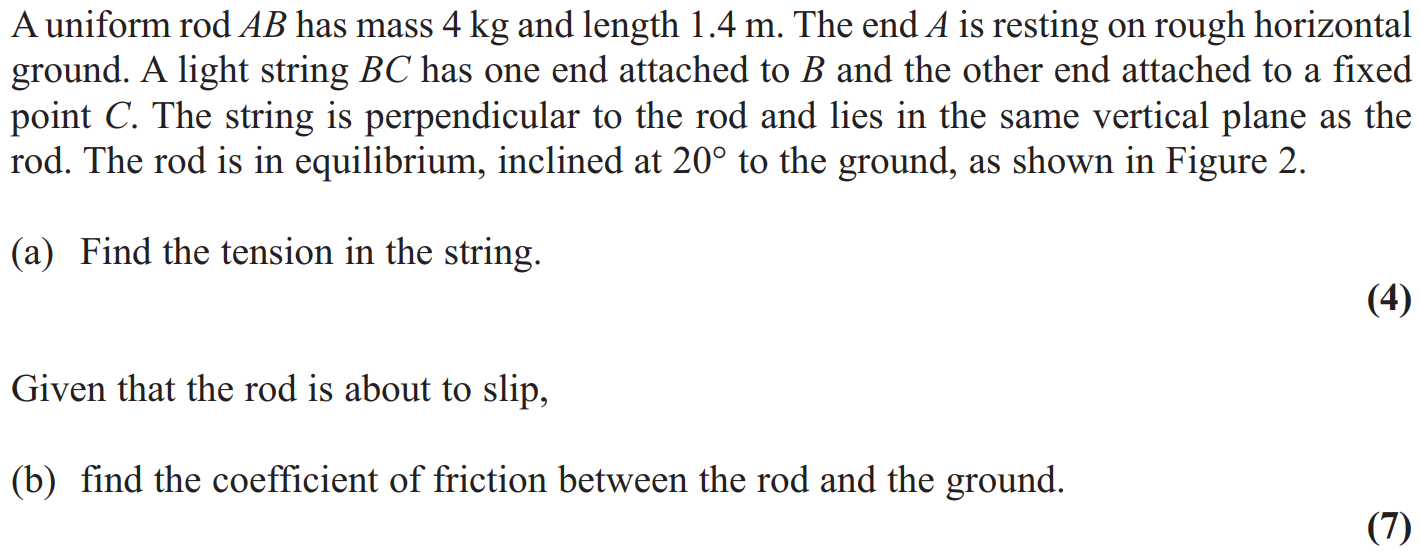 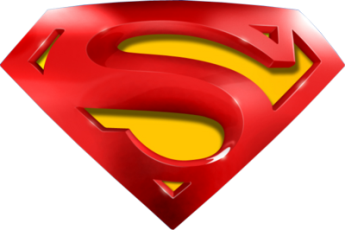 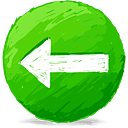 Jan 2012
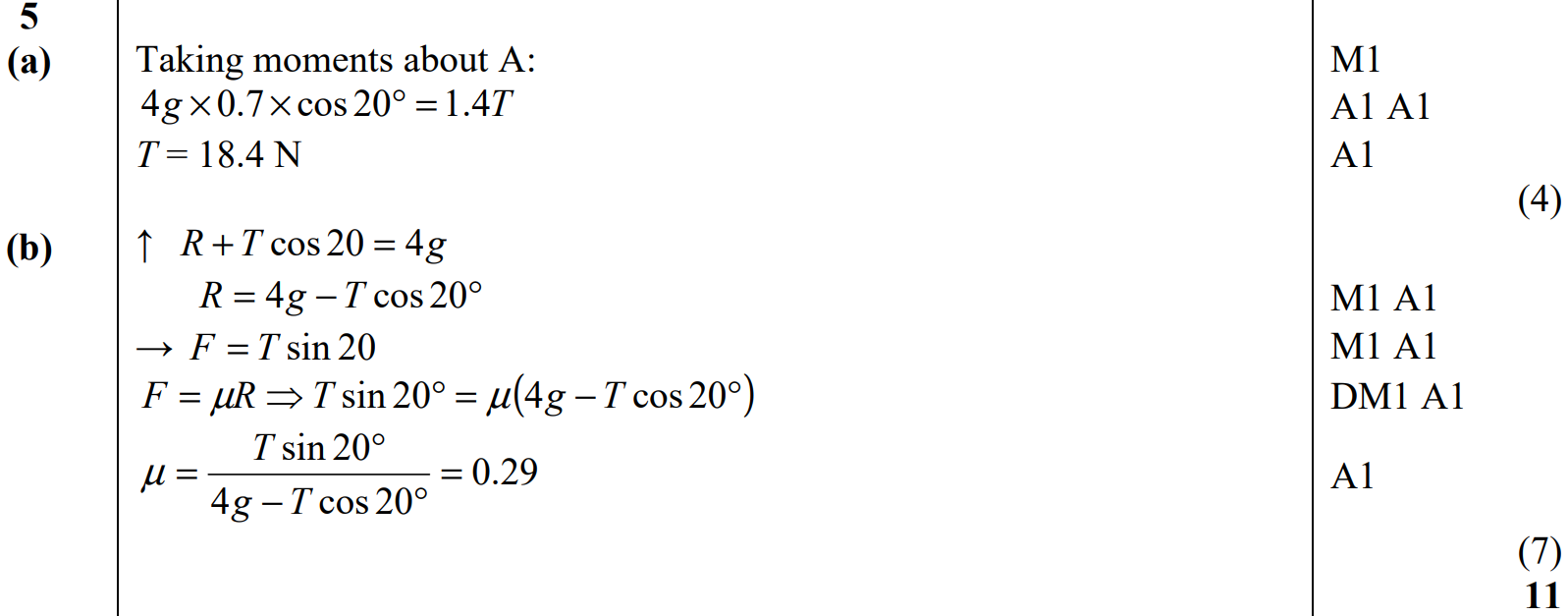 A
B
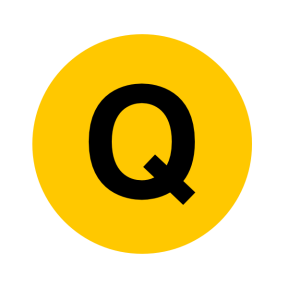 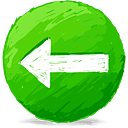 May 2012
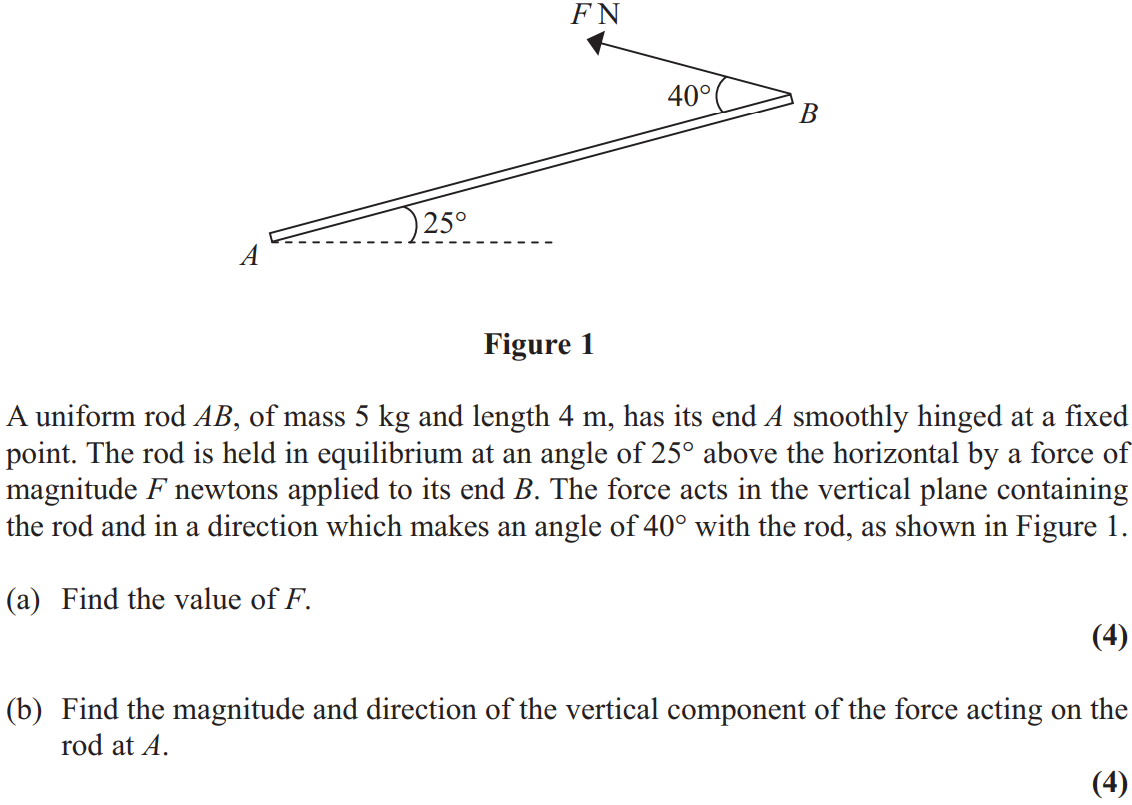 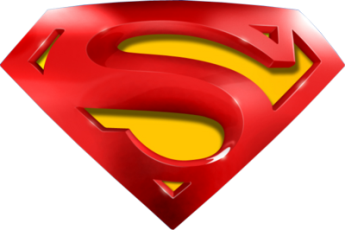 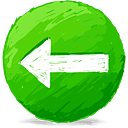 May 2012
A
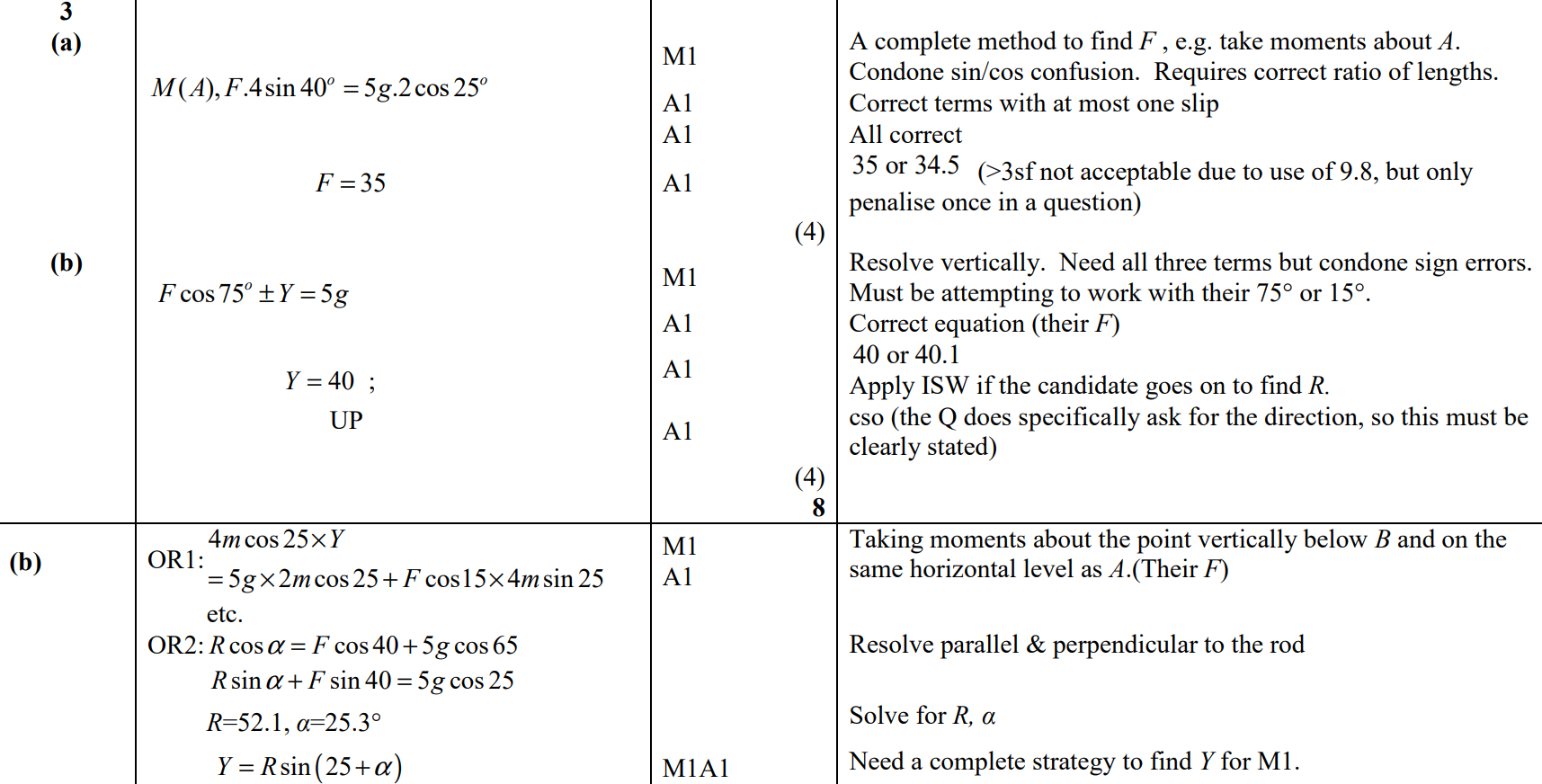 B
B Alternative
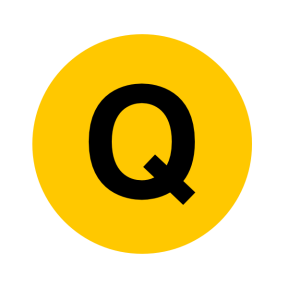 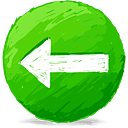 Jan 2013
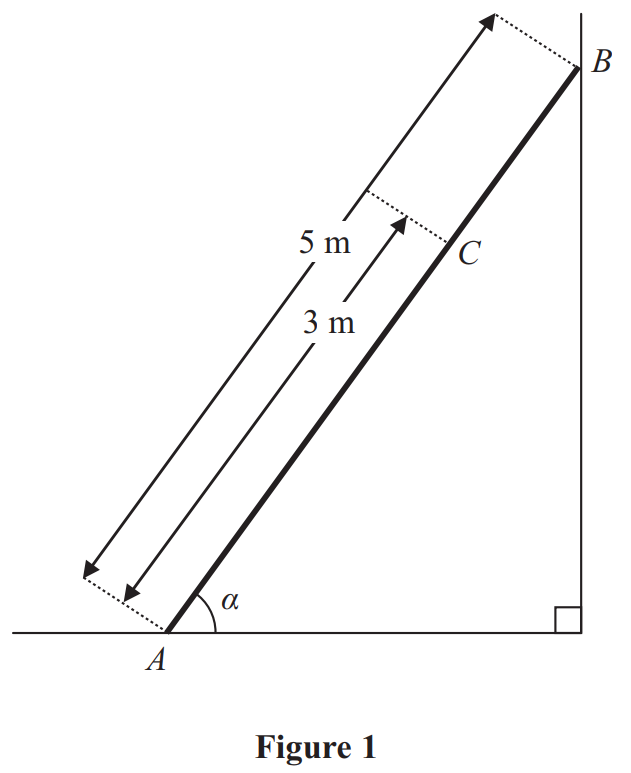 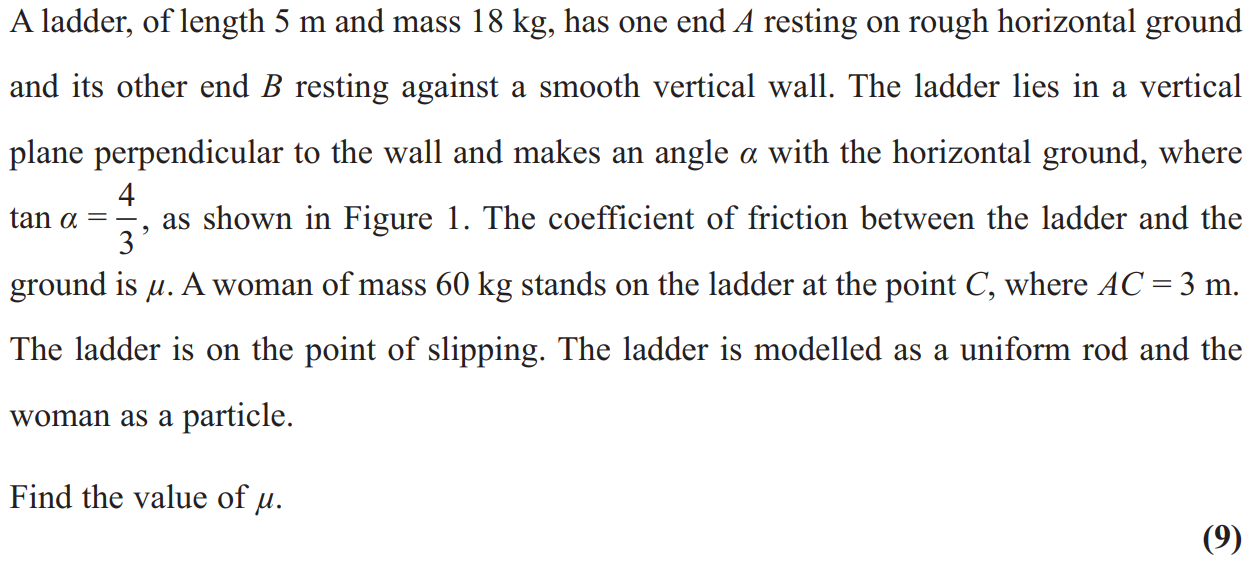 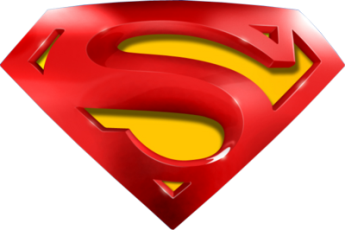 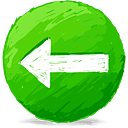 Jan 2013
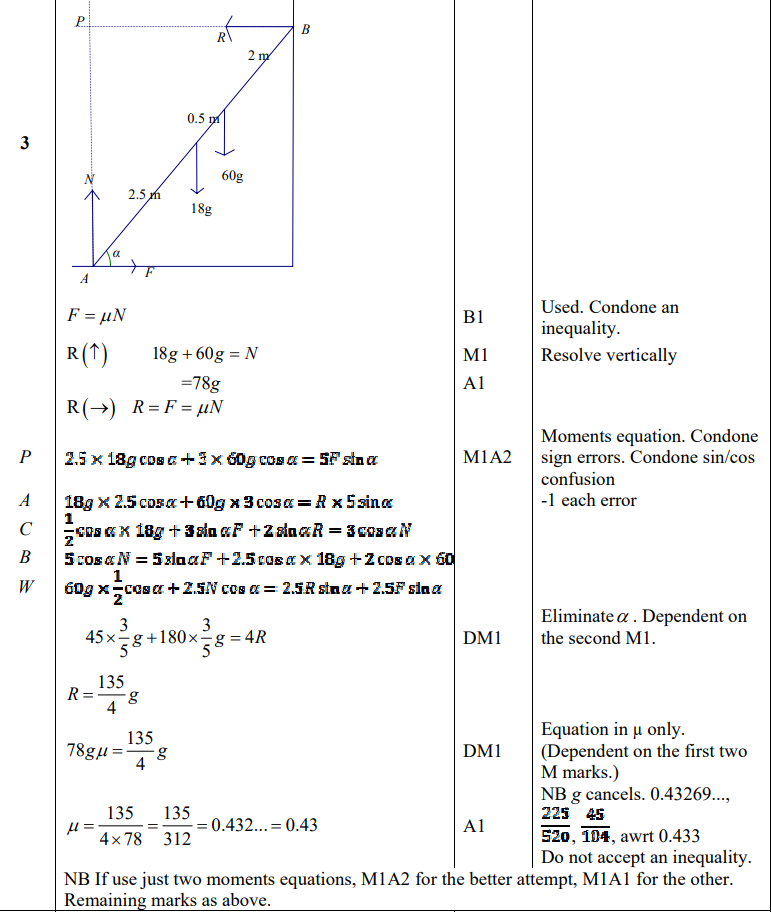 A
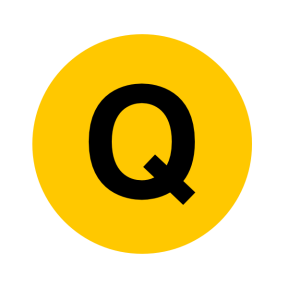 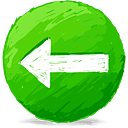 June 2013
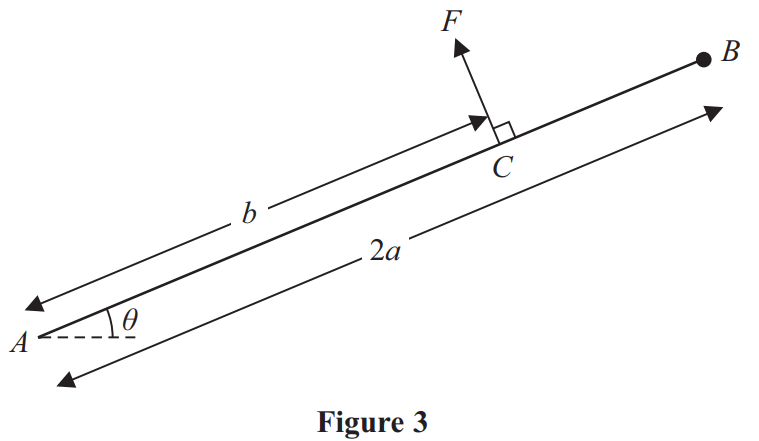 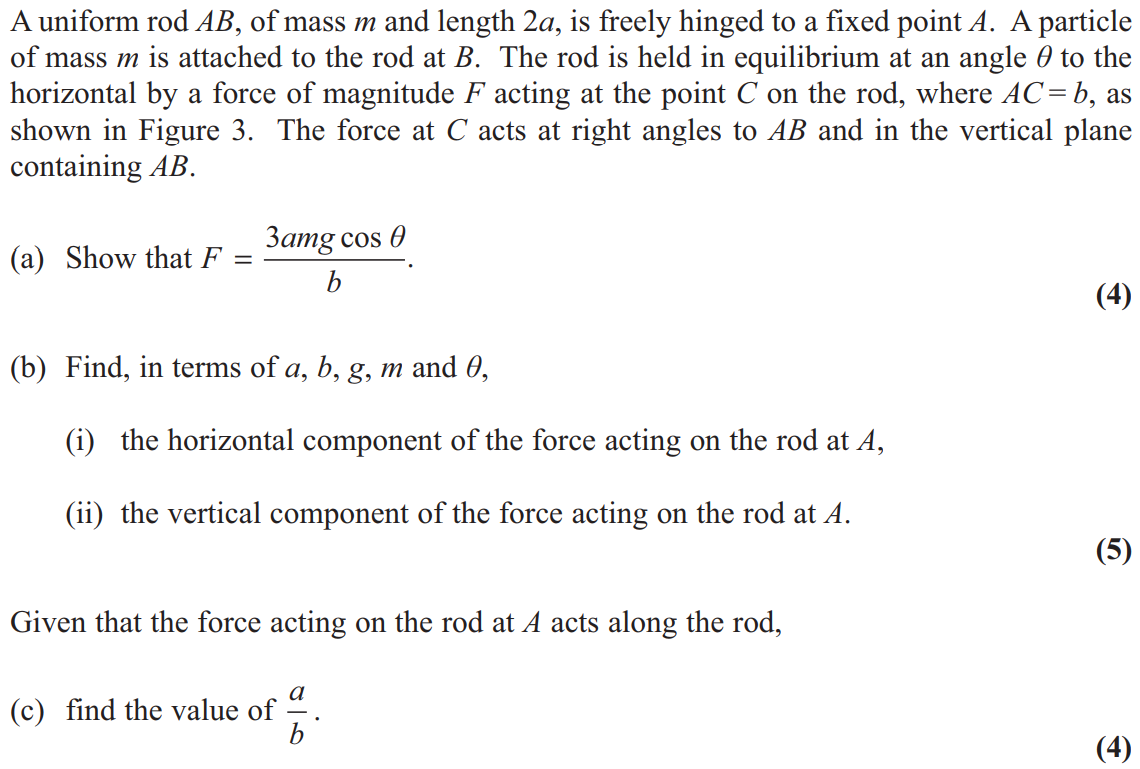 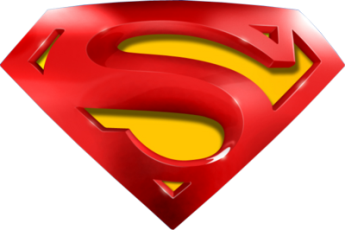 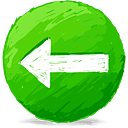 June 2013
A
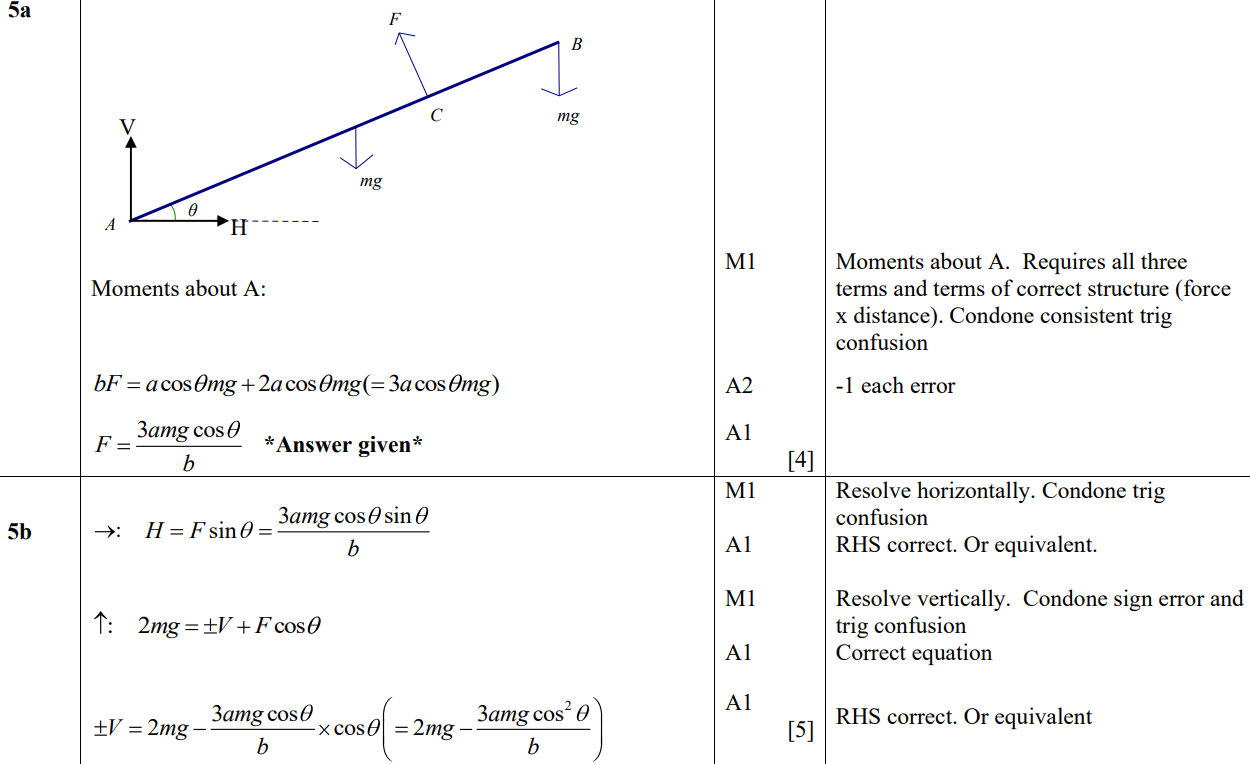 B
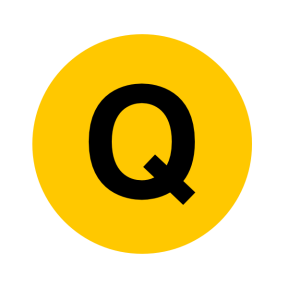 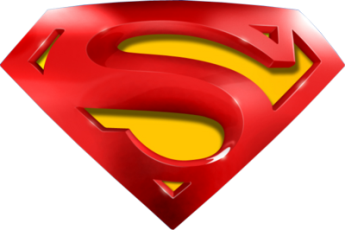 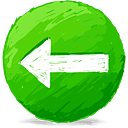 June 2013
C
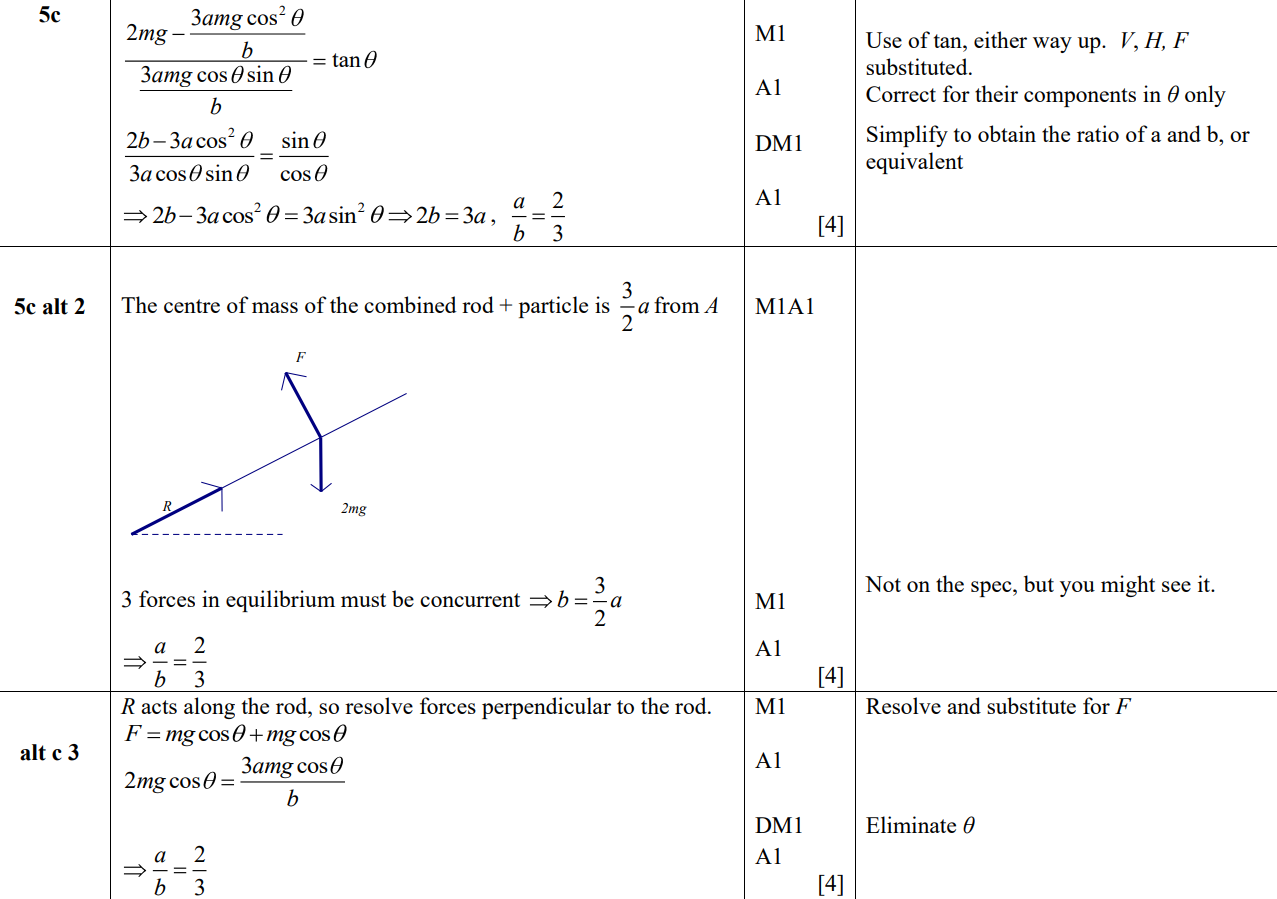 C Alternative 1
C Alternative 2
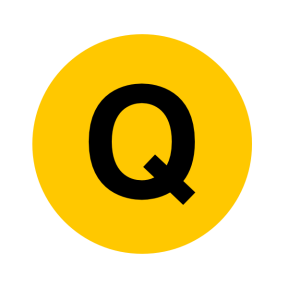 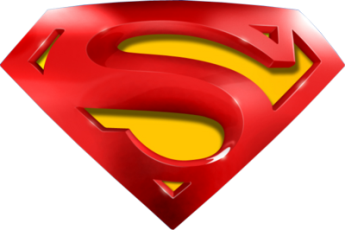 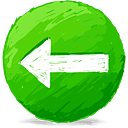 June 2013
C Alternative 3
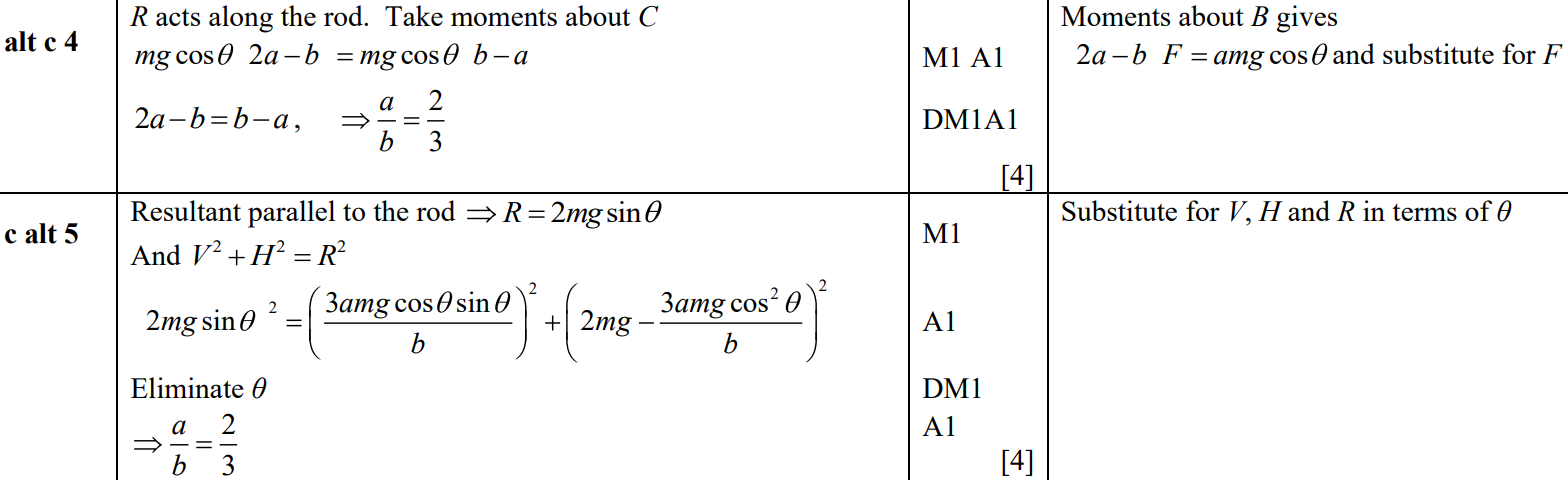 C Alternative 4
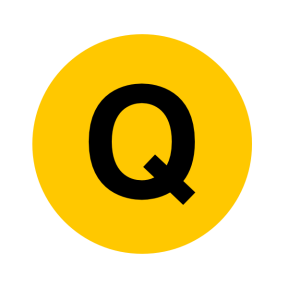 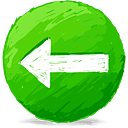 June 2014
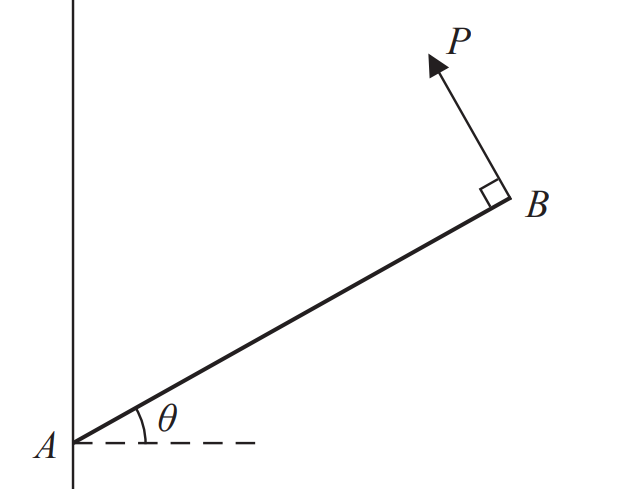 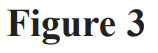 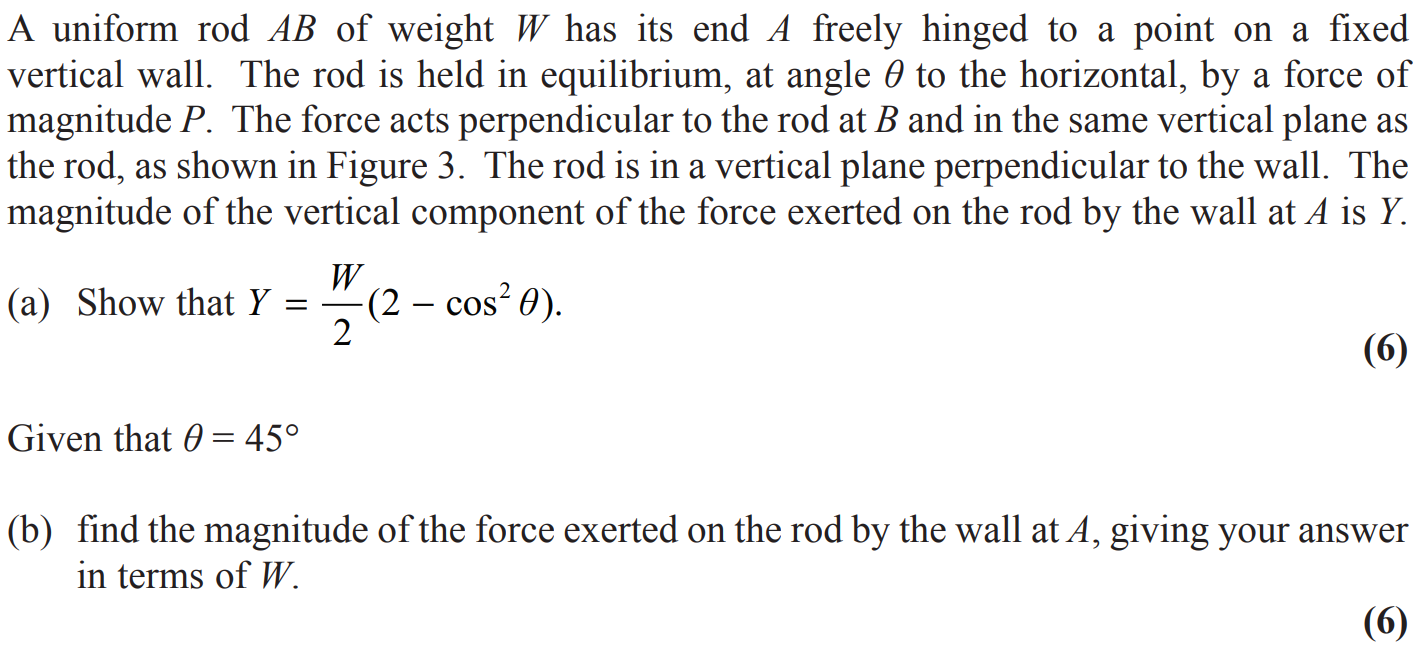 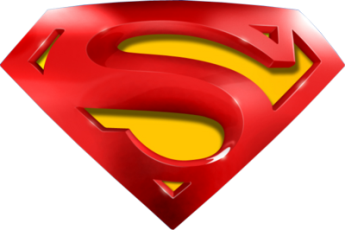 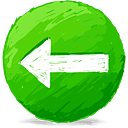 June 2014
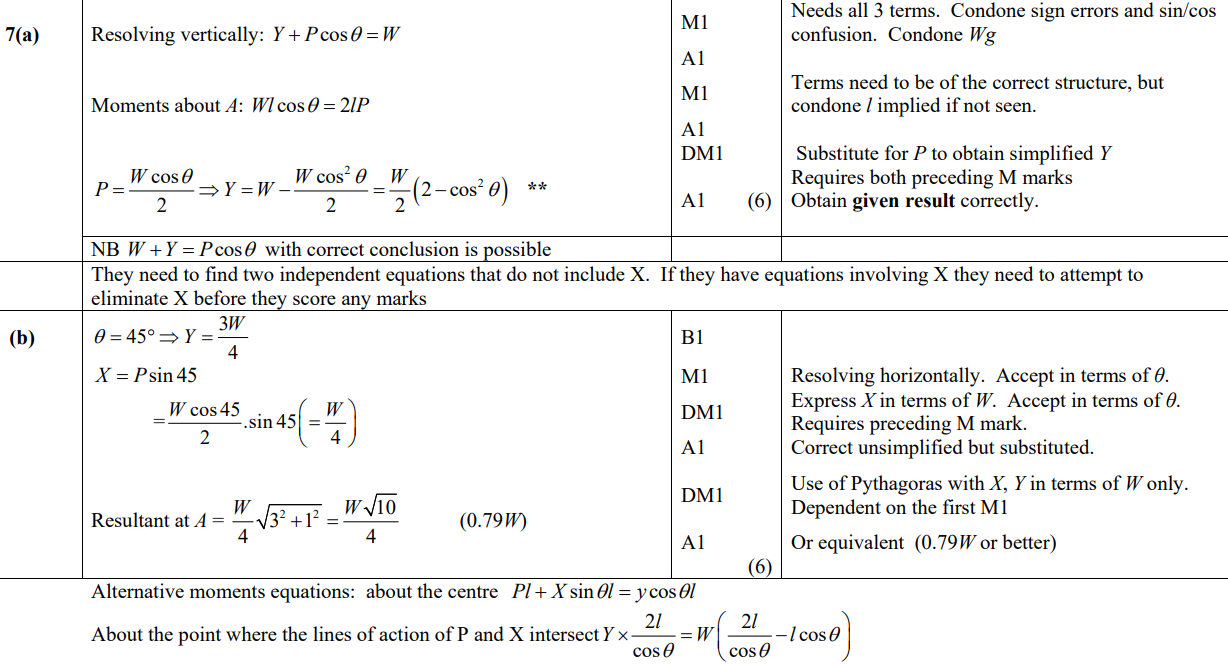 A
B
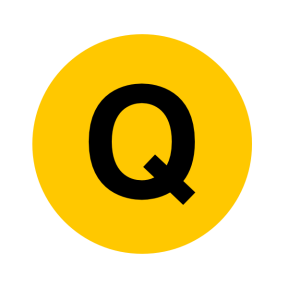 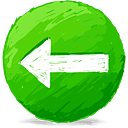 June 2015
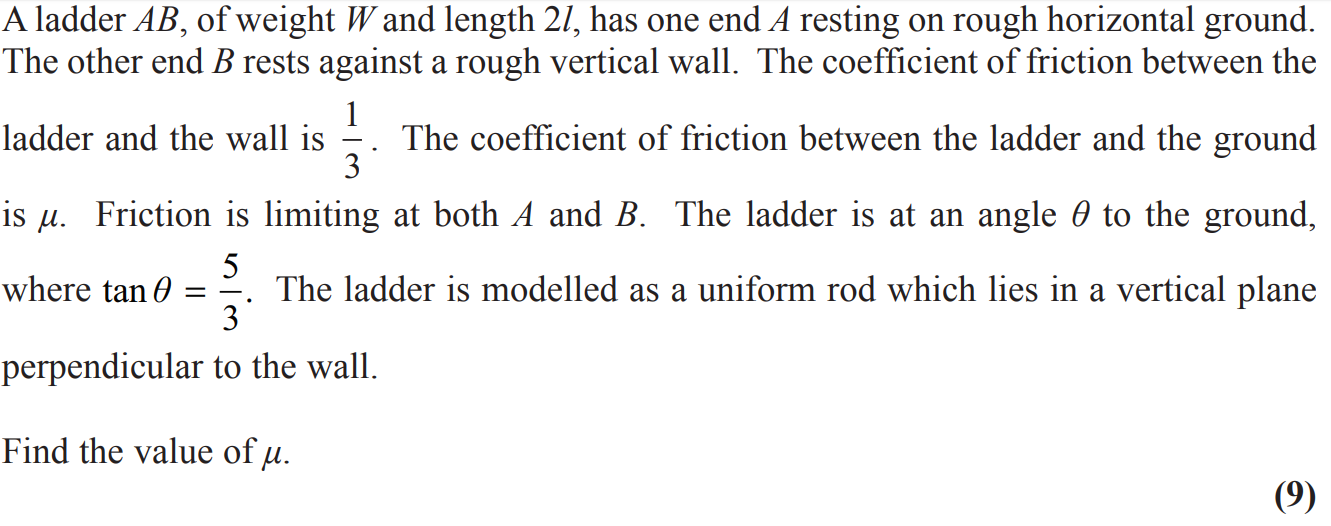 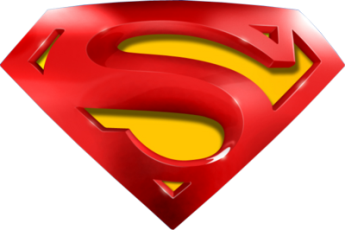 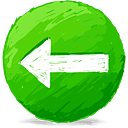 June 2015
A
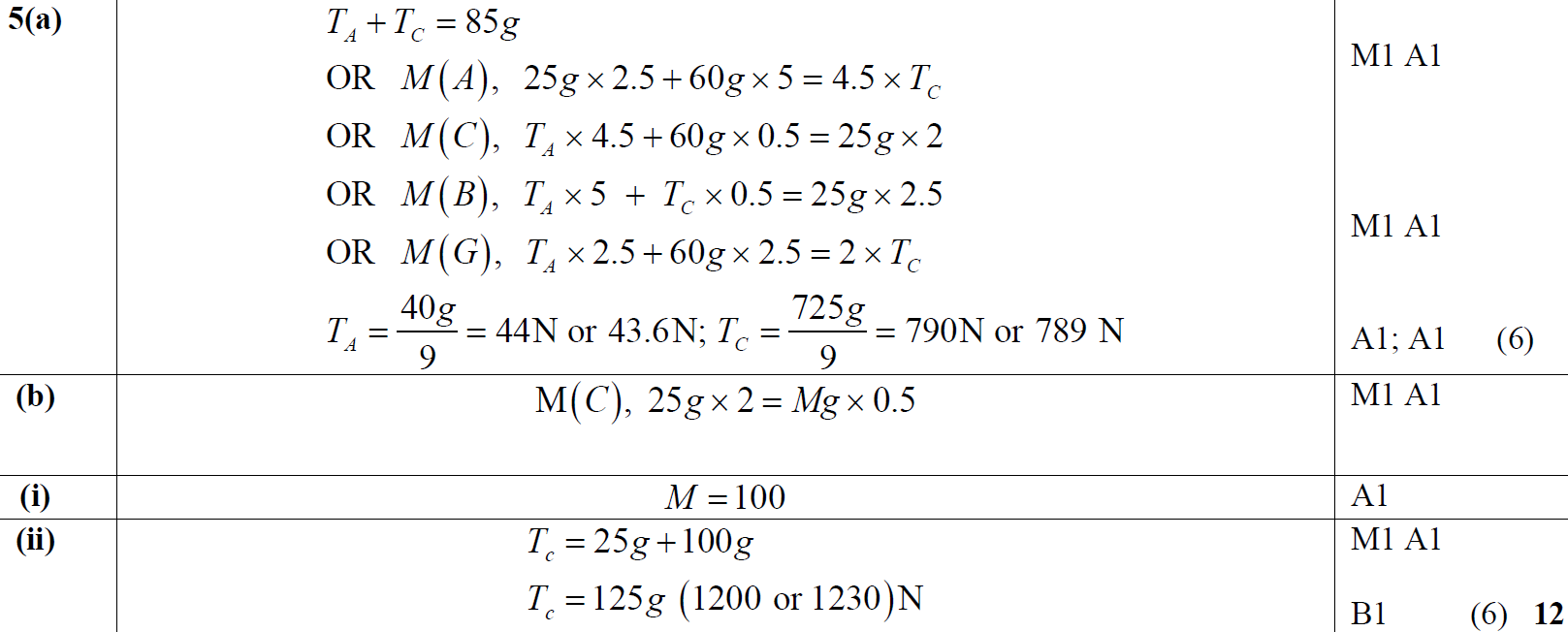 B (i)
B (ii)
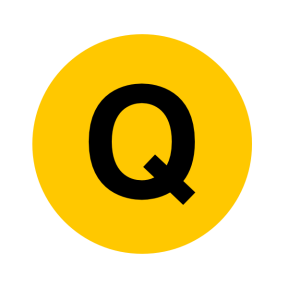 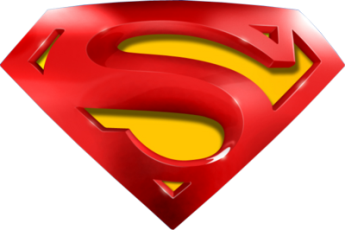 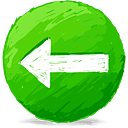 June 2015
A Notes
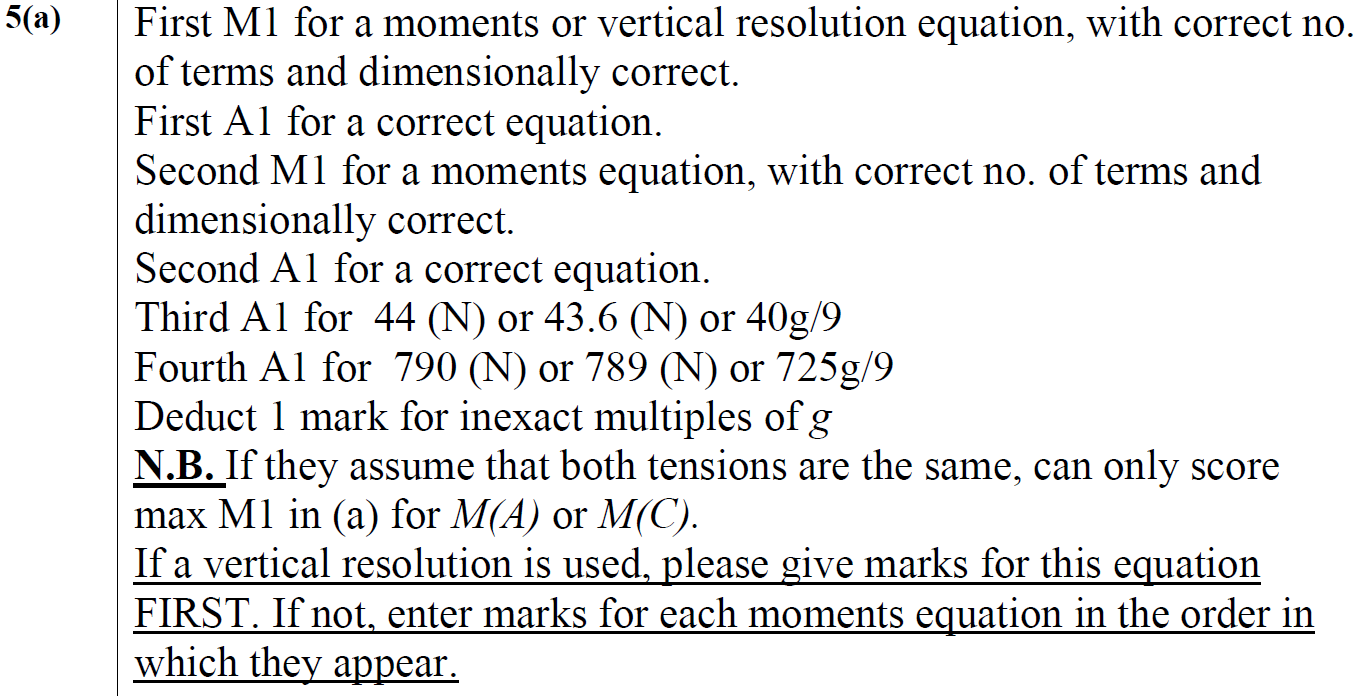 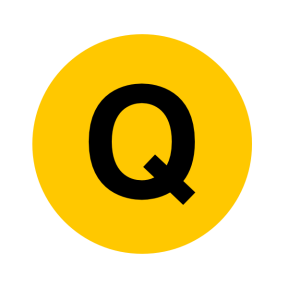 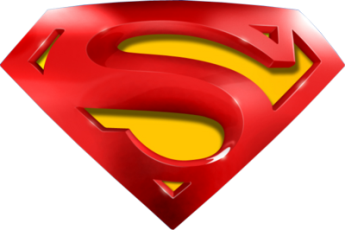 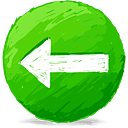 June 2015
B Notes
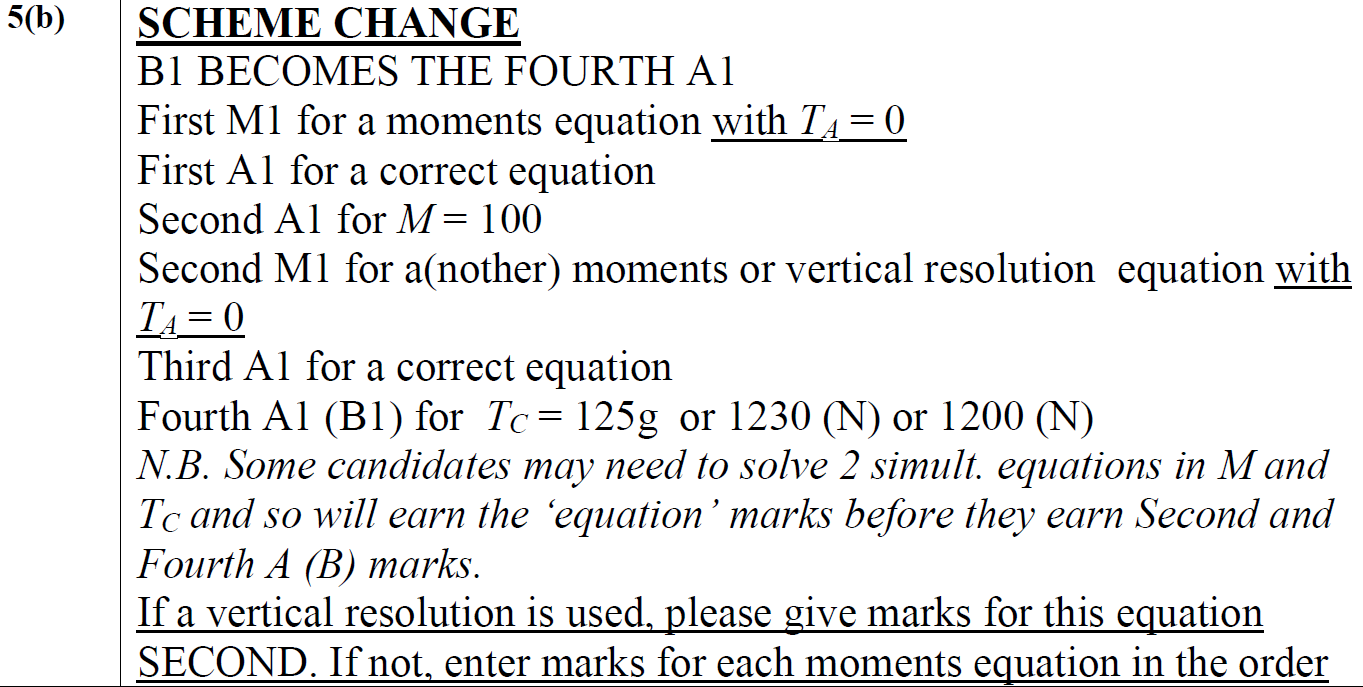 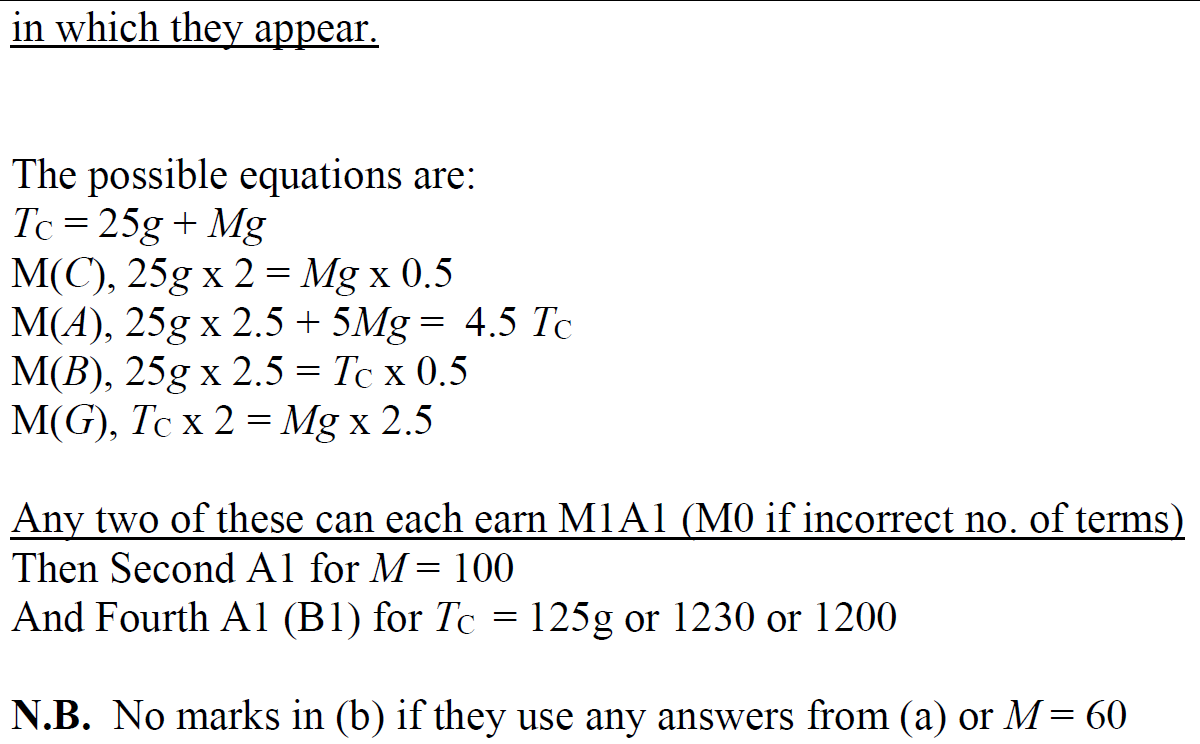 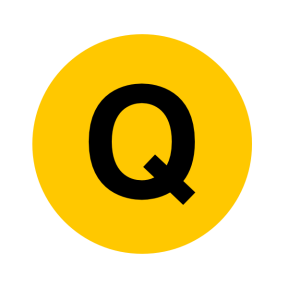 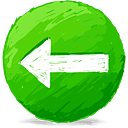 June 2016
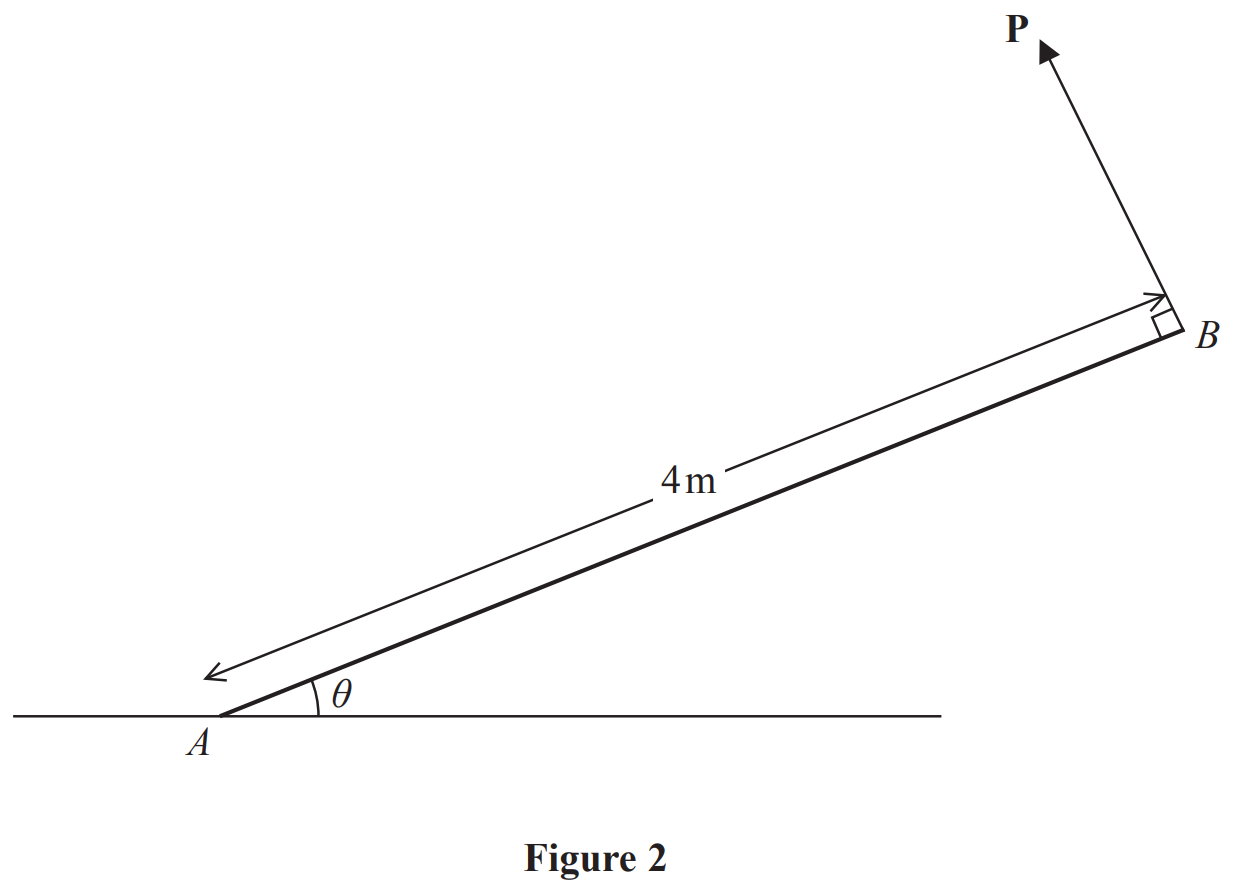 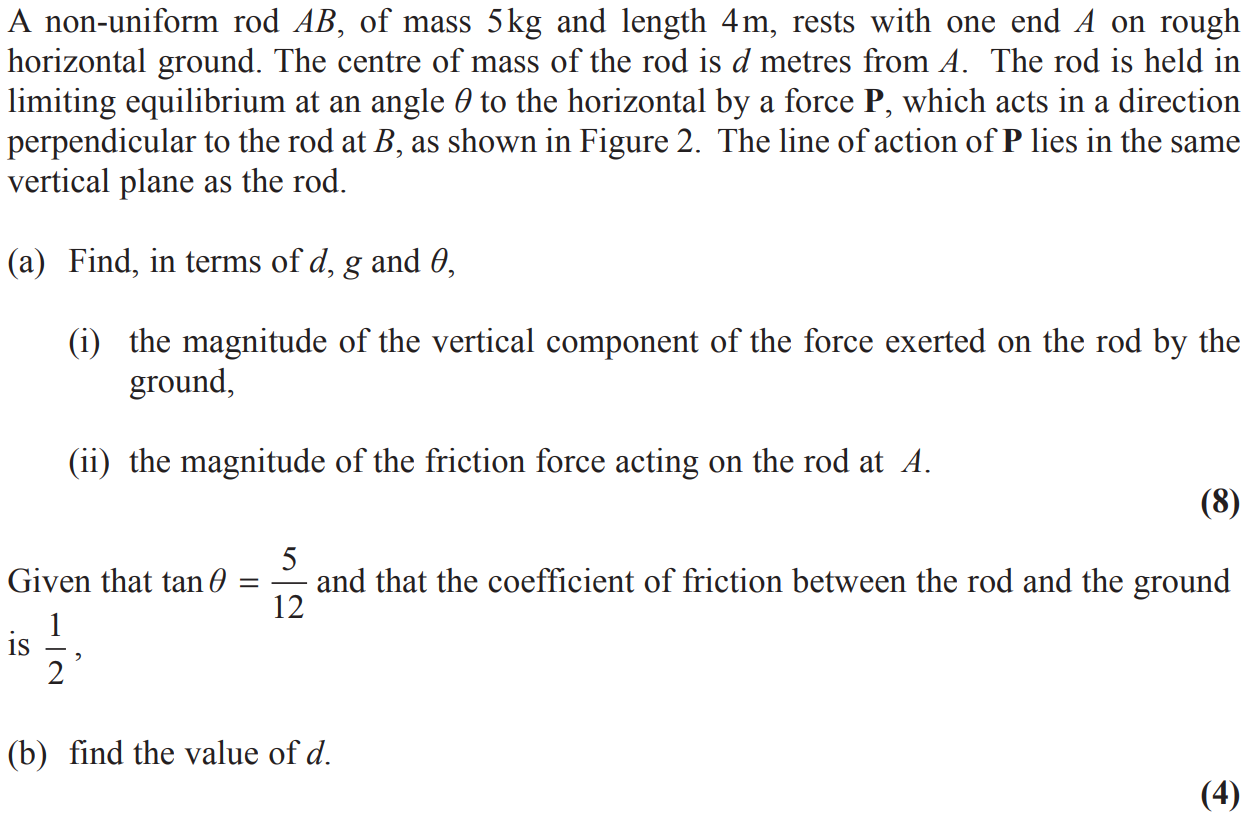 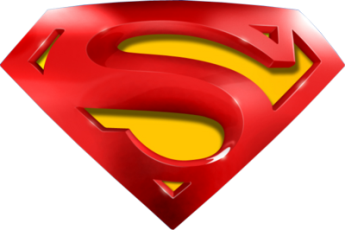 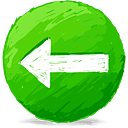 June 2016
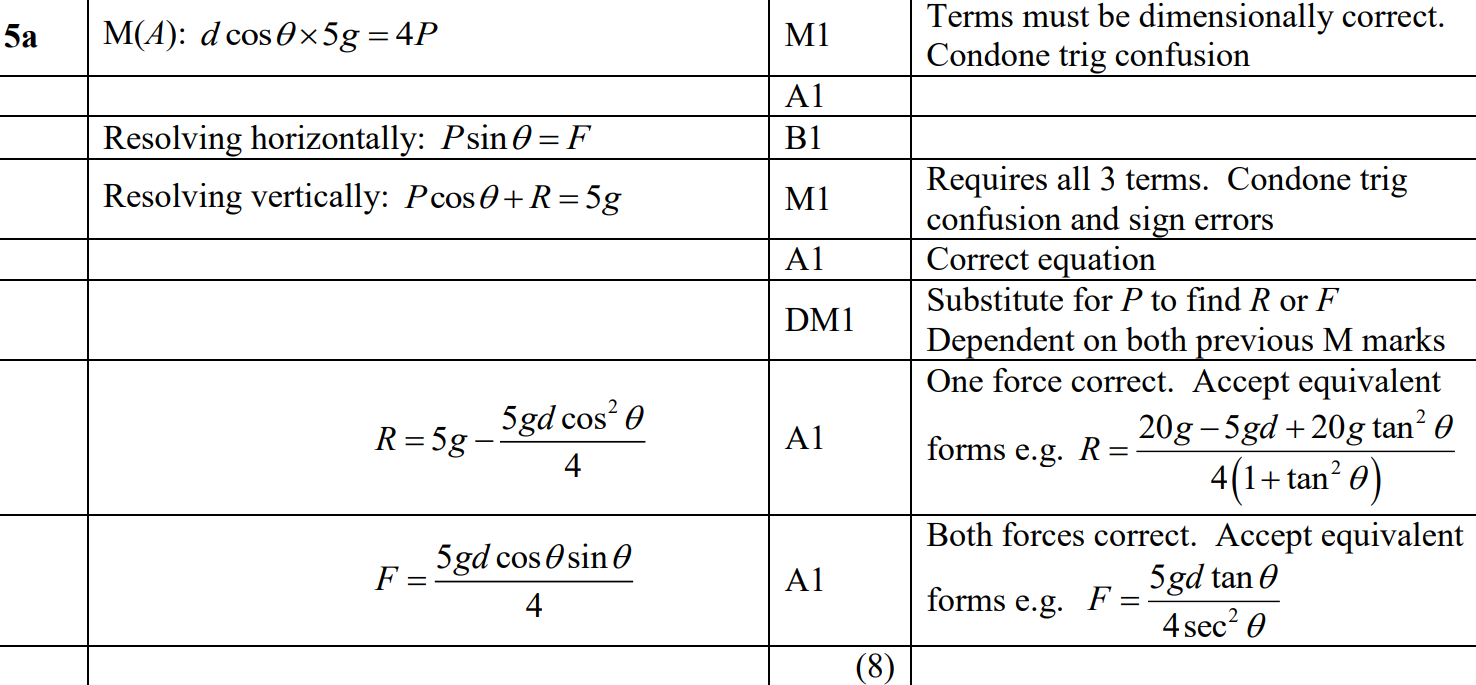 A
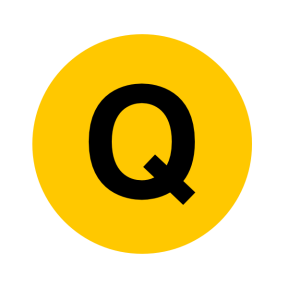 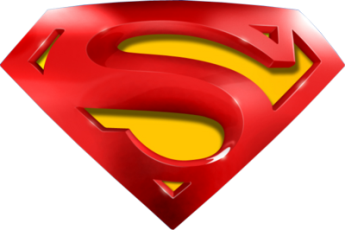 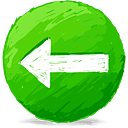 June 2016
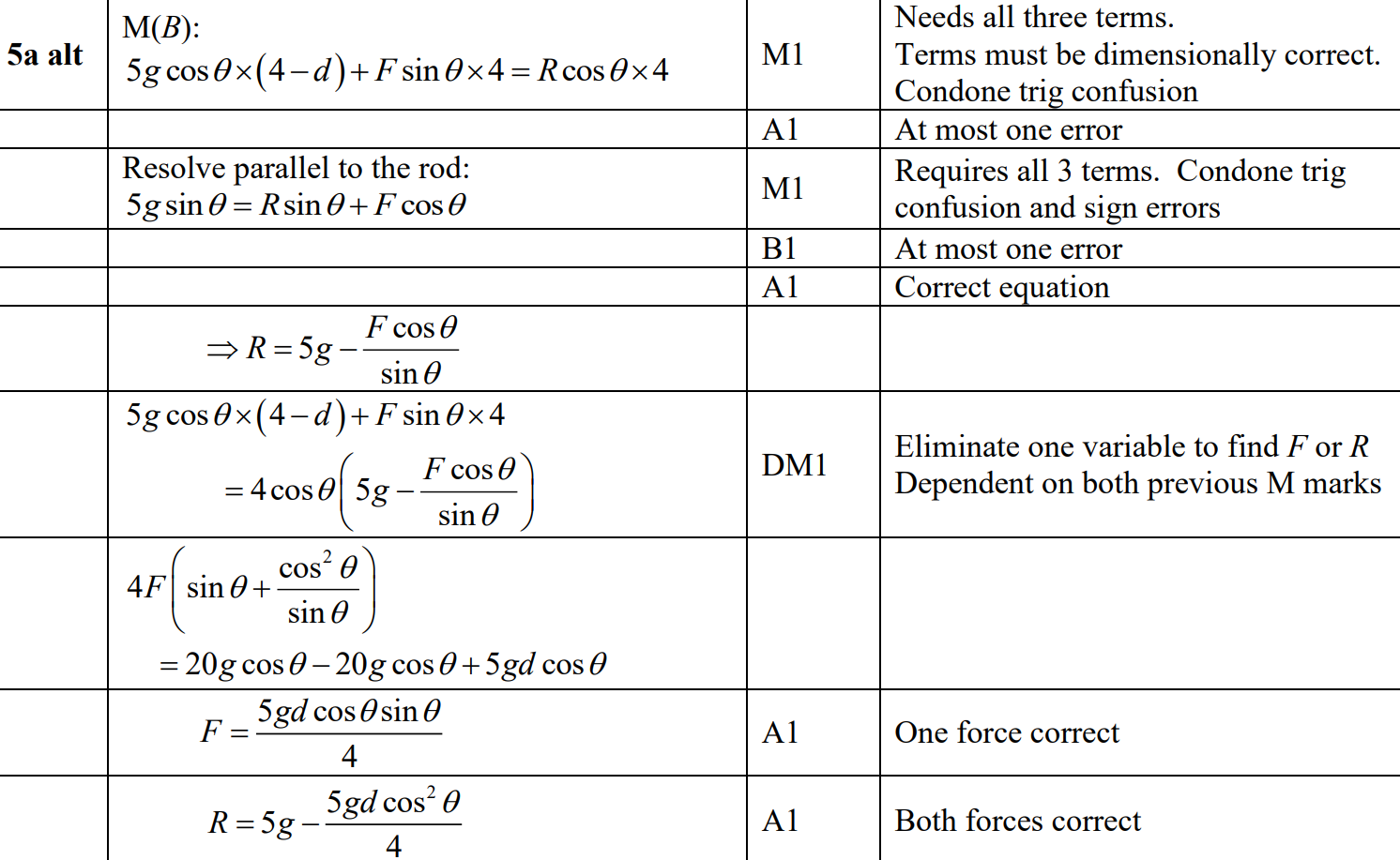 A Alternative
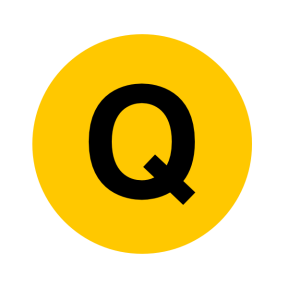 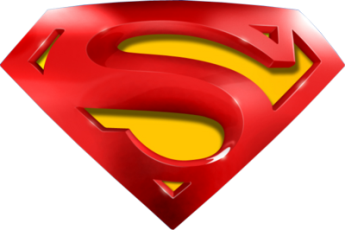 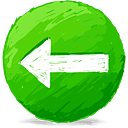 June 2016
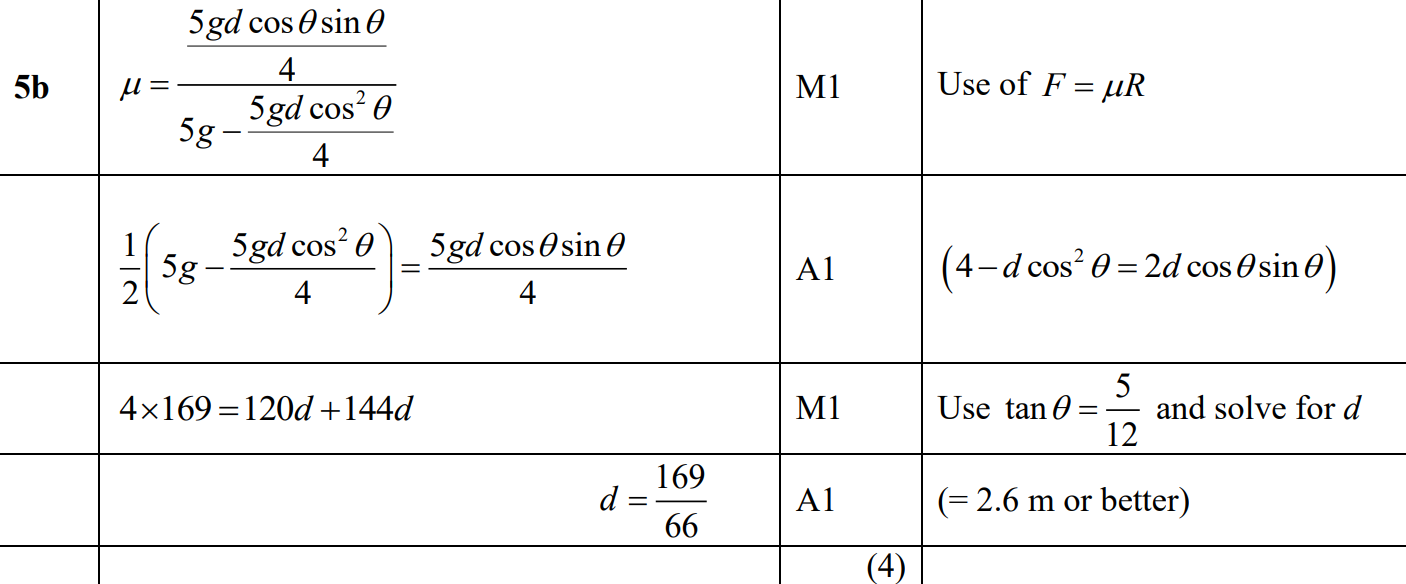 B
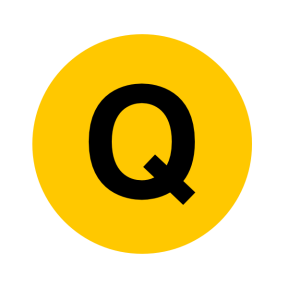 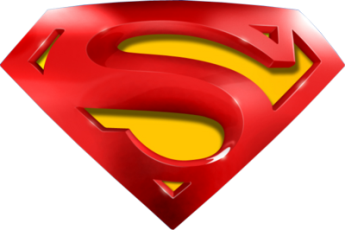 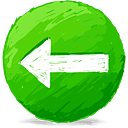 June 2016
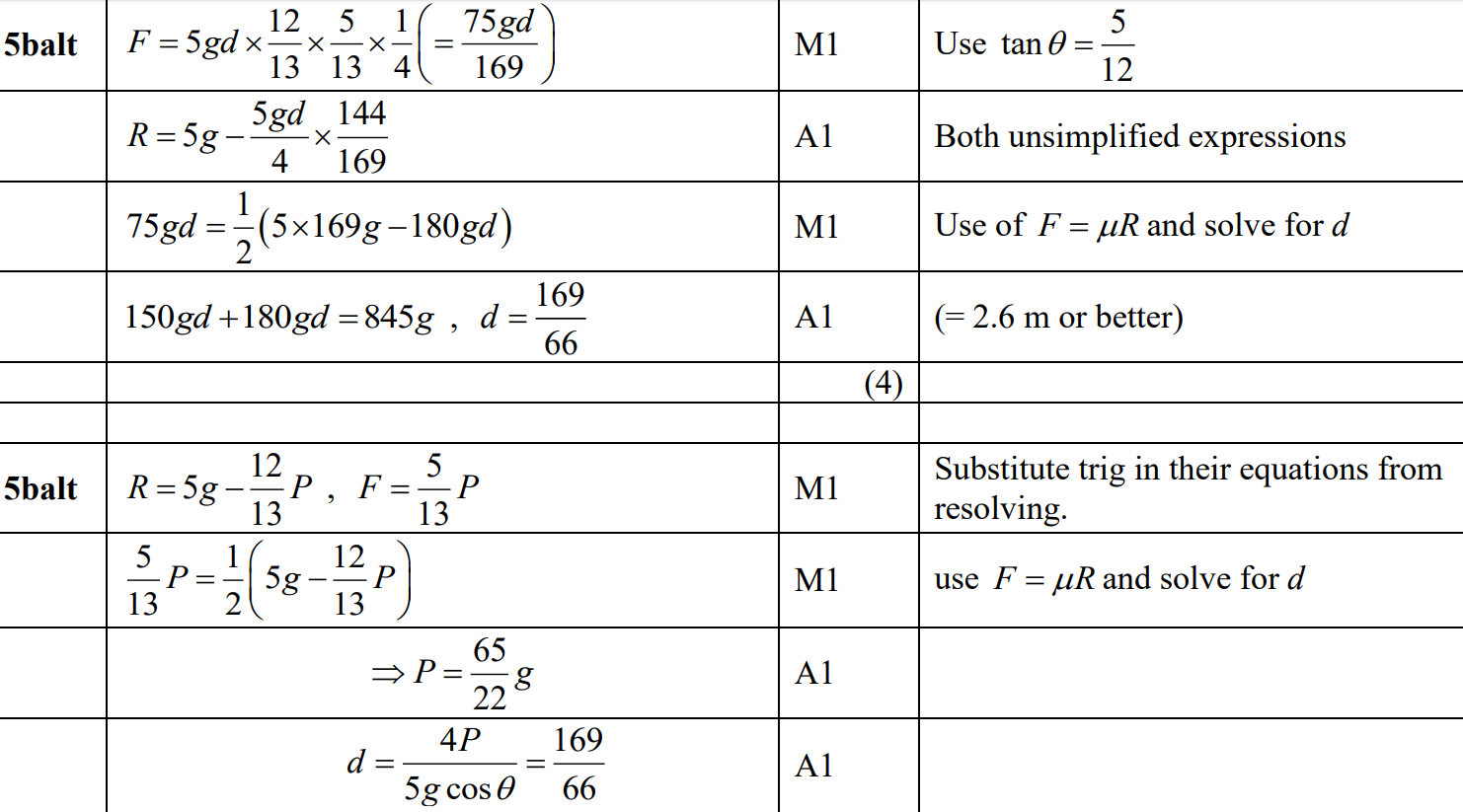 B Alternative 1
B Alternative 2
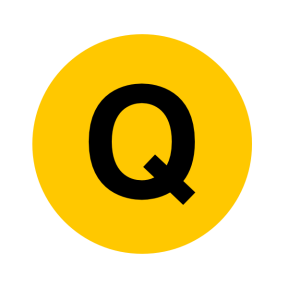 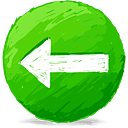 June 2017
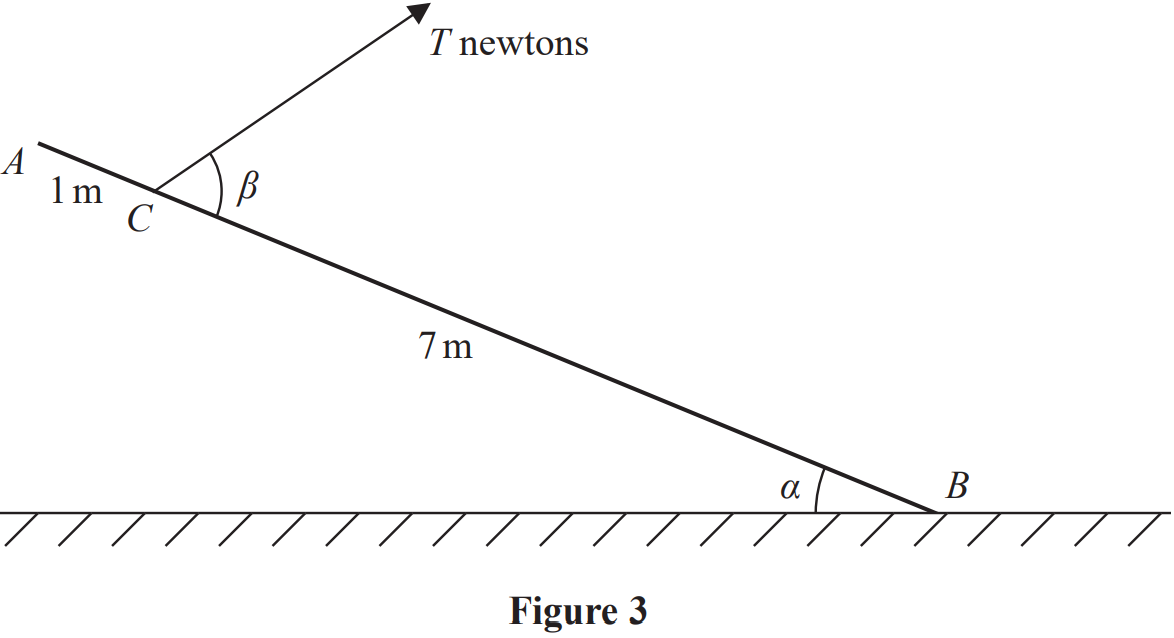 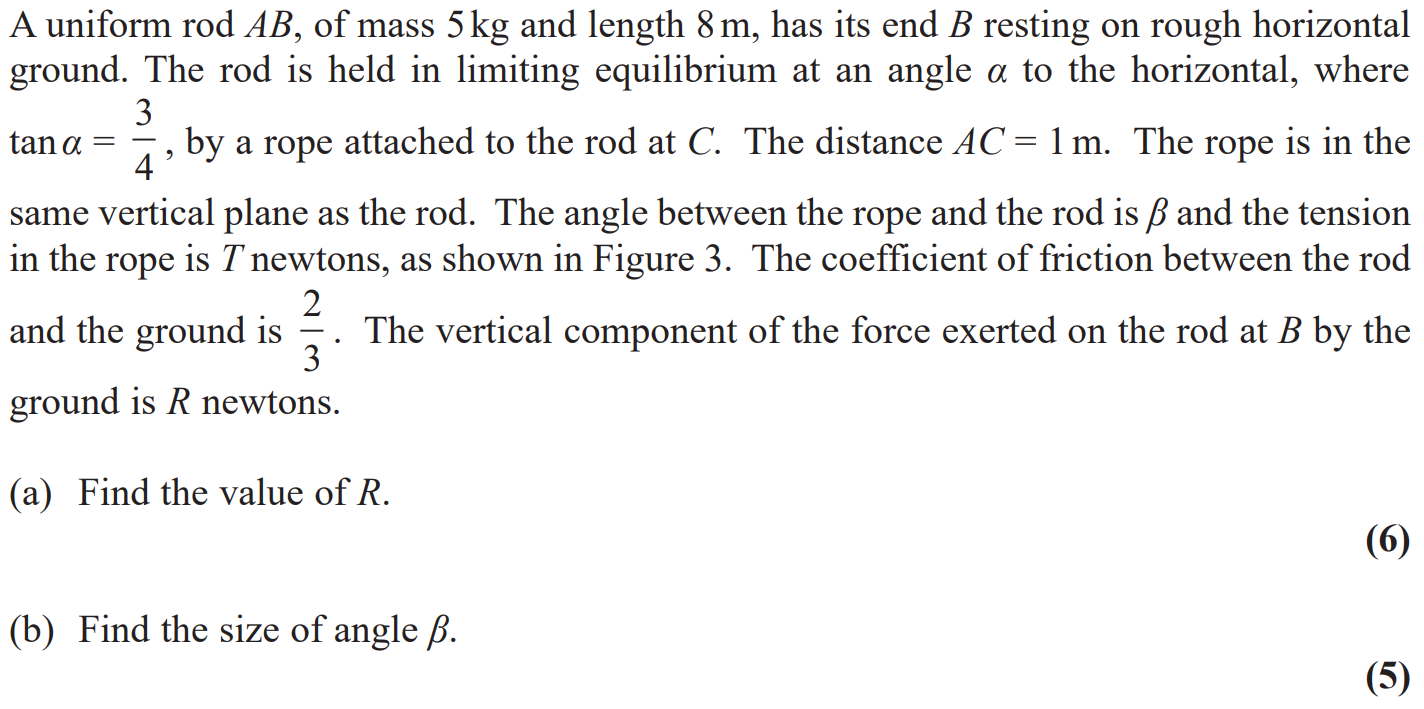 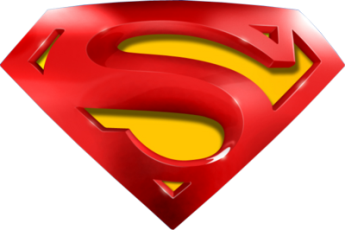 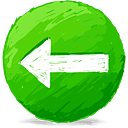 June 2017
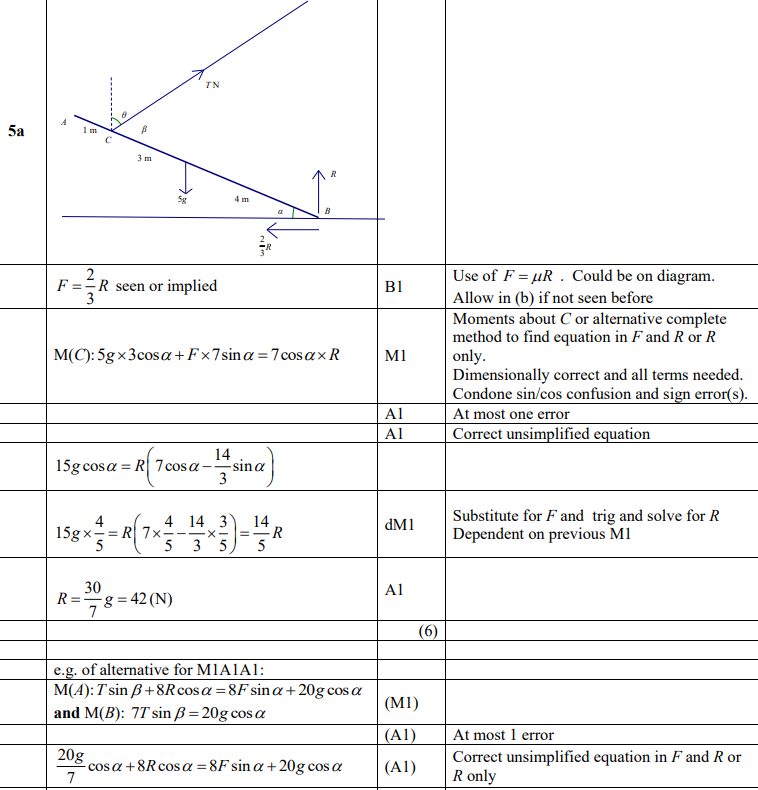 A
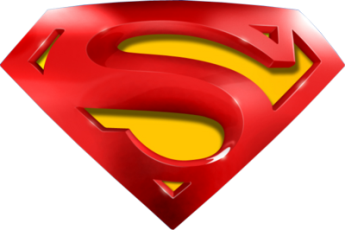 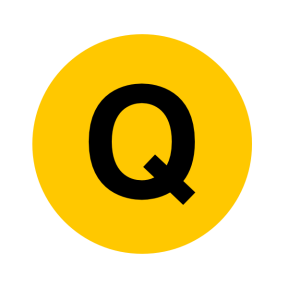 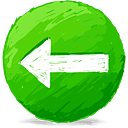 June 2017
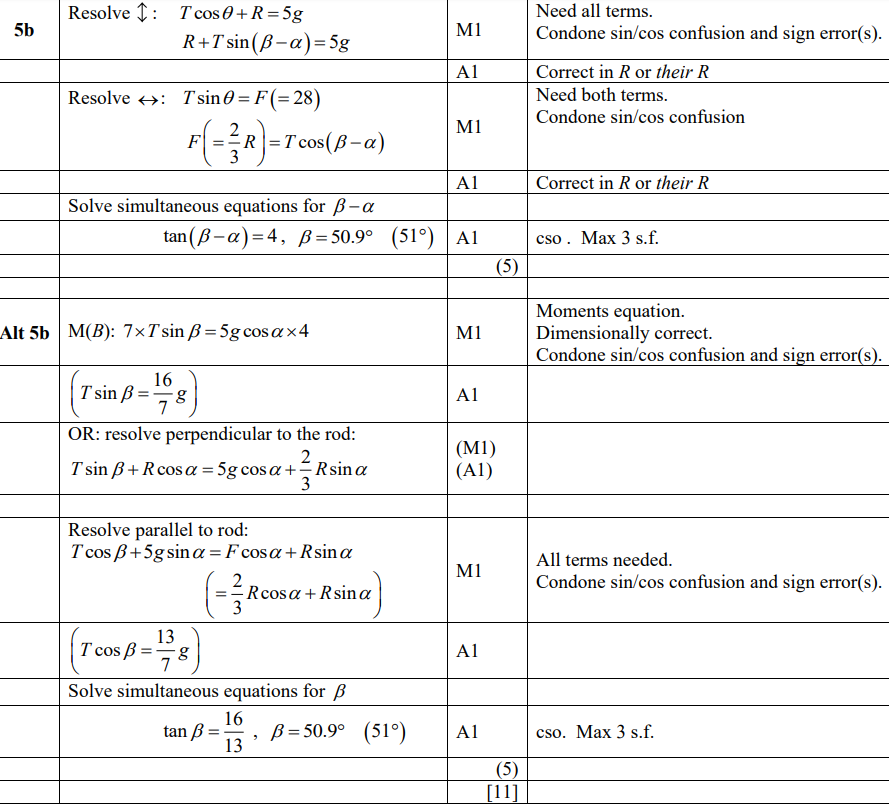 B
B Alternative
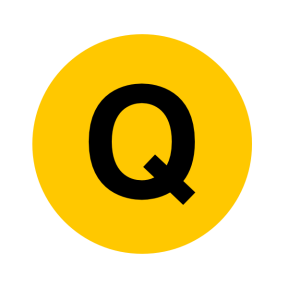 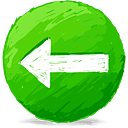 June 2018
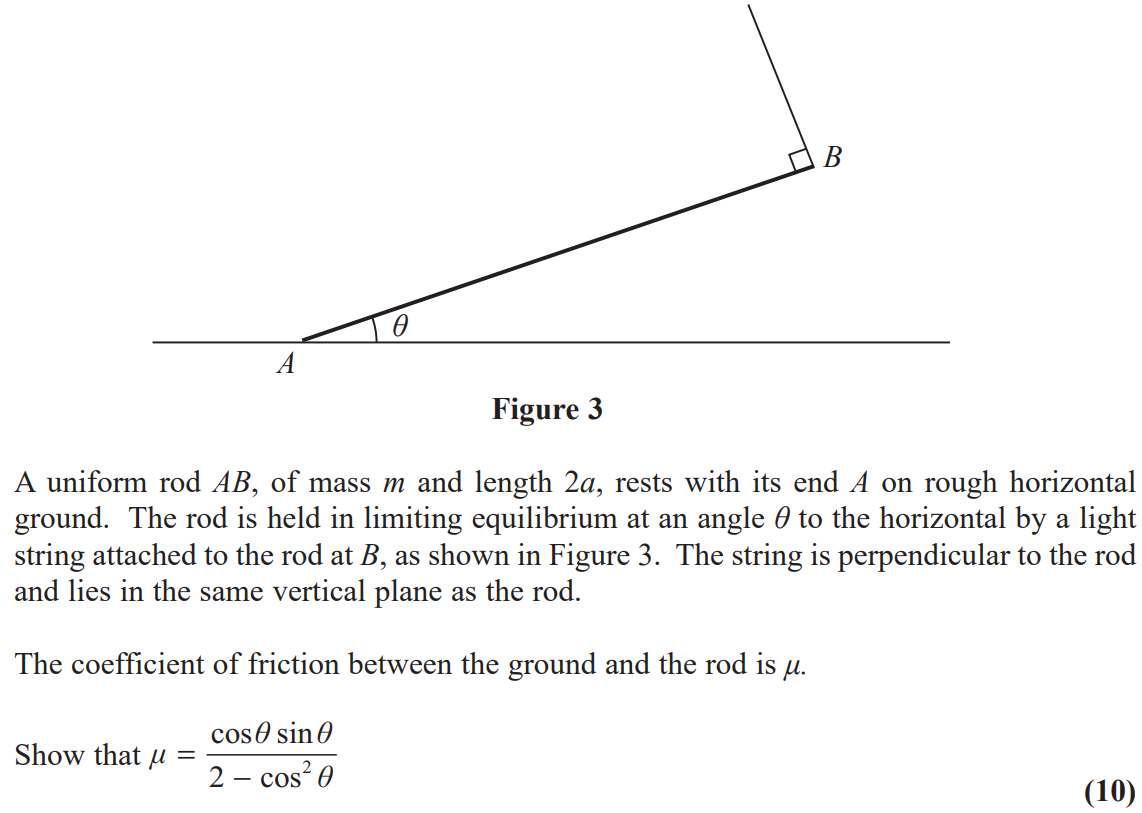 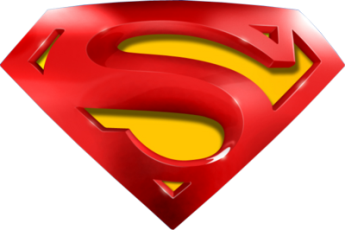 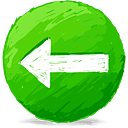 June 2018
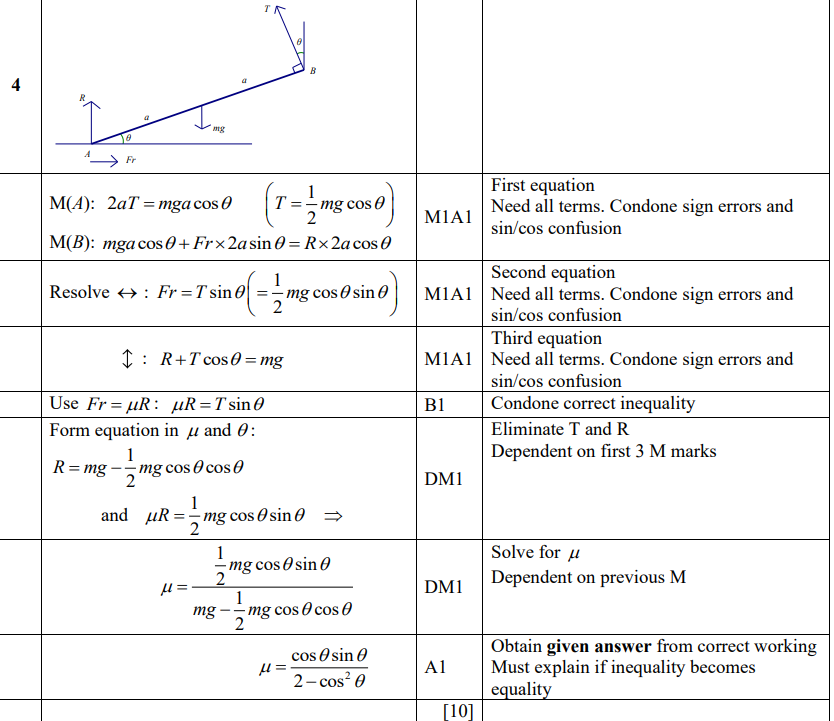 A
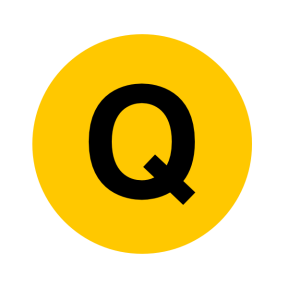 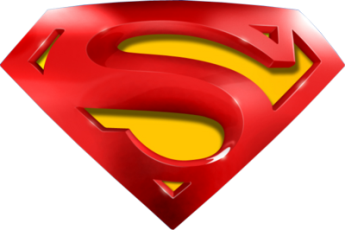 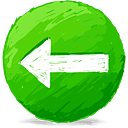 June 2018
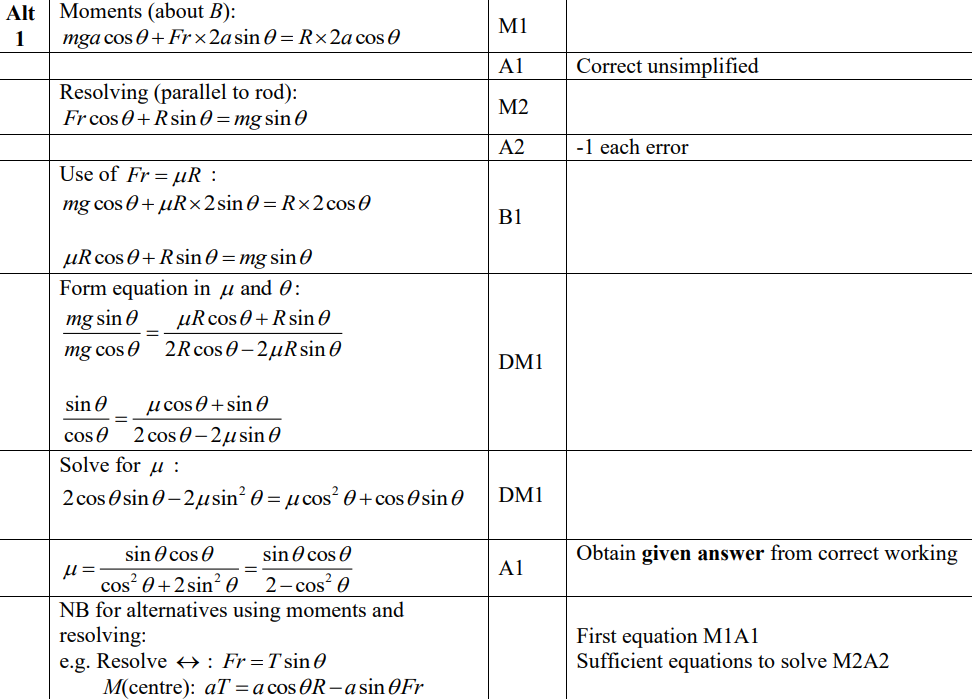 A Alternative 1
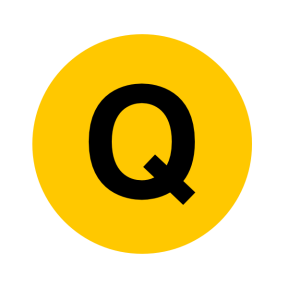 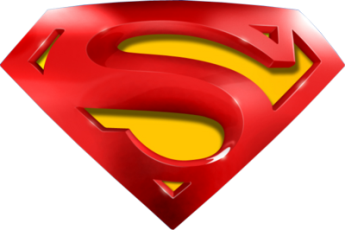 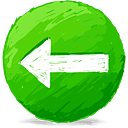 June 2018
A Alternative 2
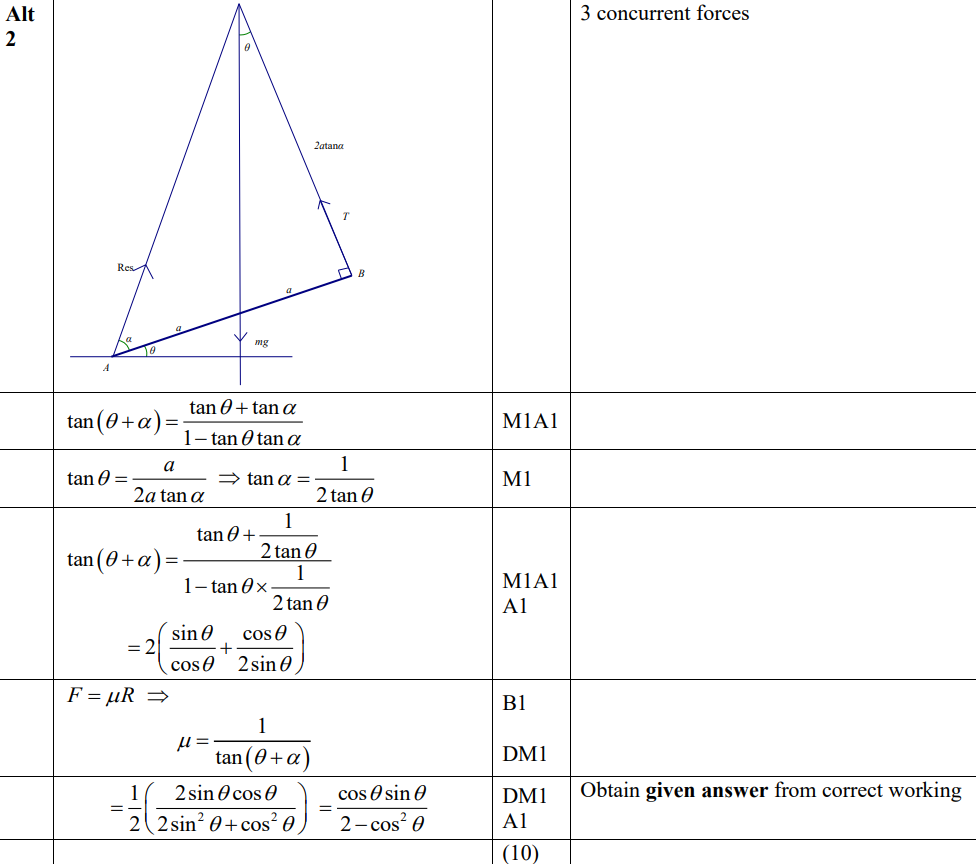 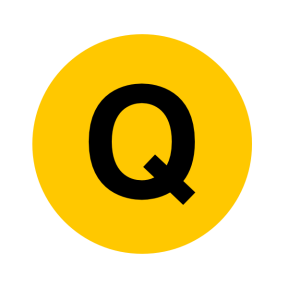 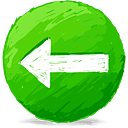